Glosario administrativo económico contable
Cada definición está analizada cuidadosamente y explicada de forma sencilla para facilitar la educación financiera.  Económica y contable .
Todos los términos están explicados de una manera didáctica y fácil  de entender, pero necesitamos que completes el significado de estos términos en la misma diapositiva.
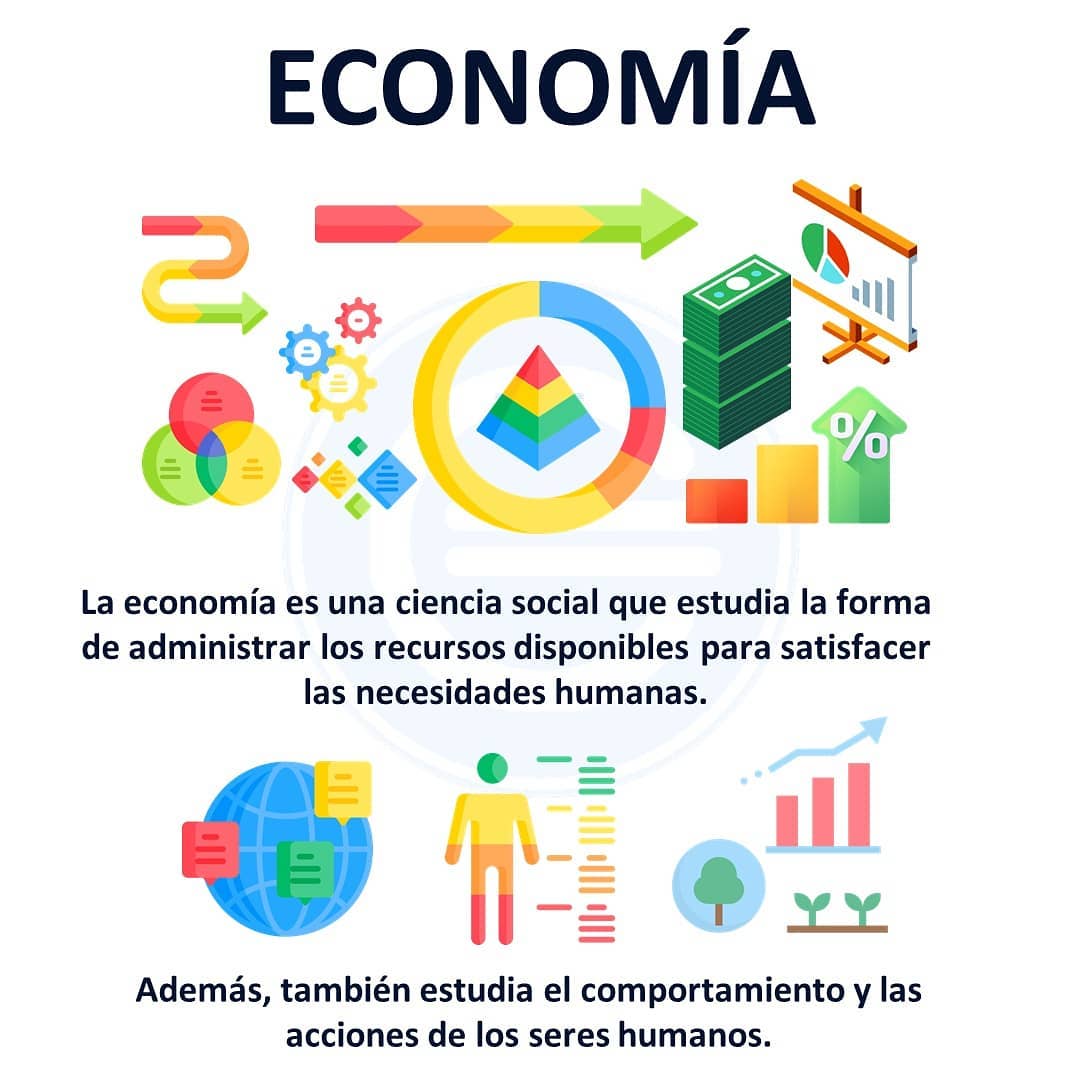 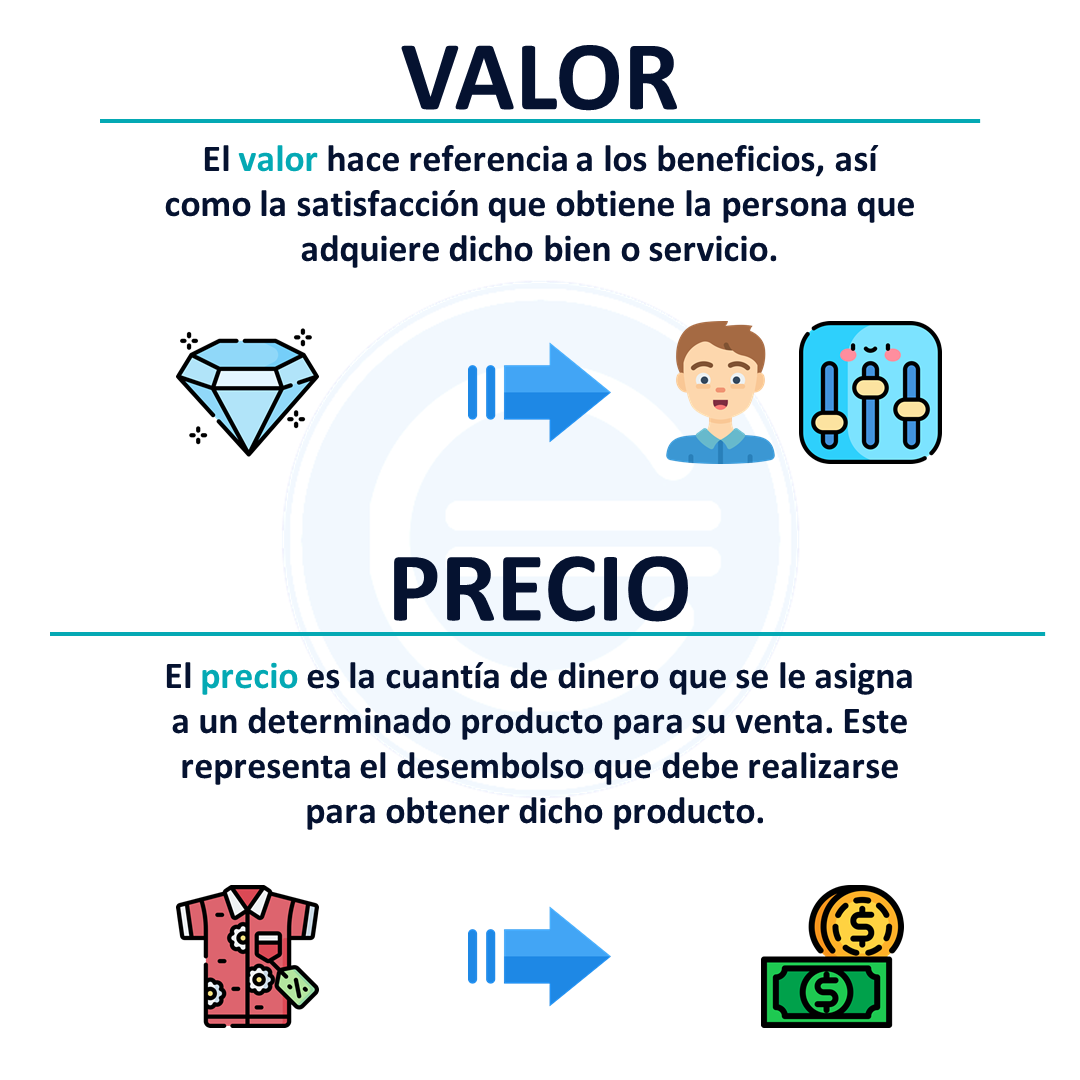 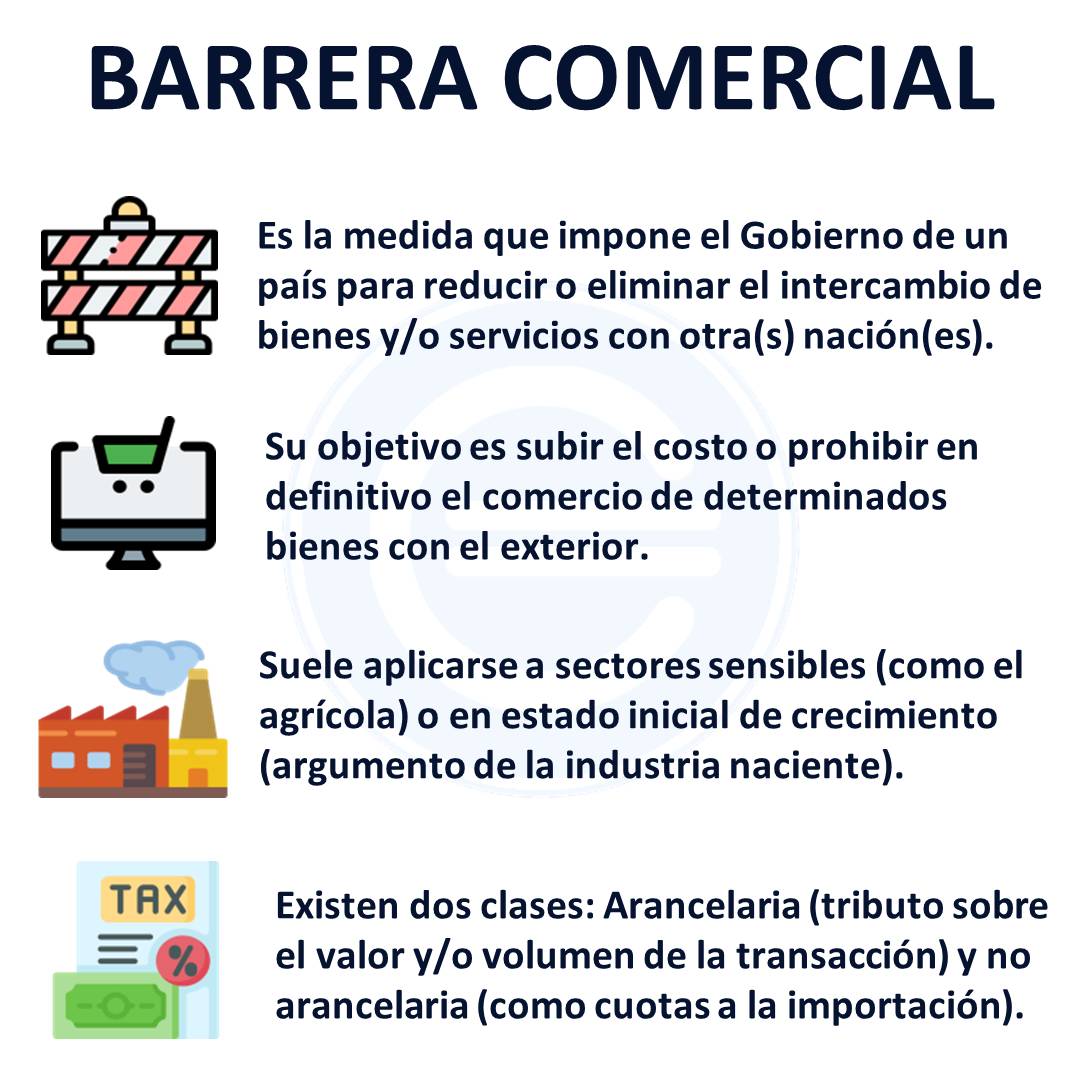 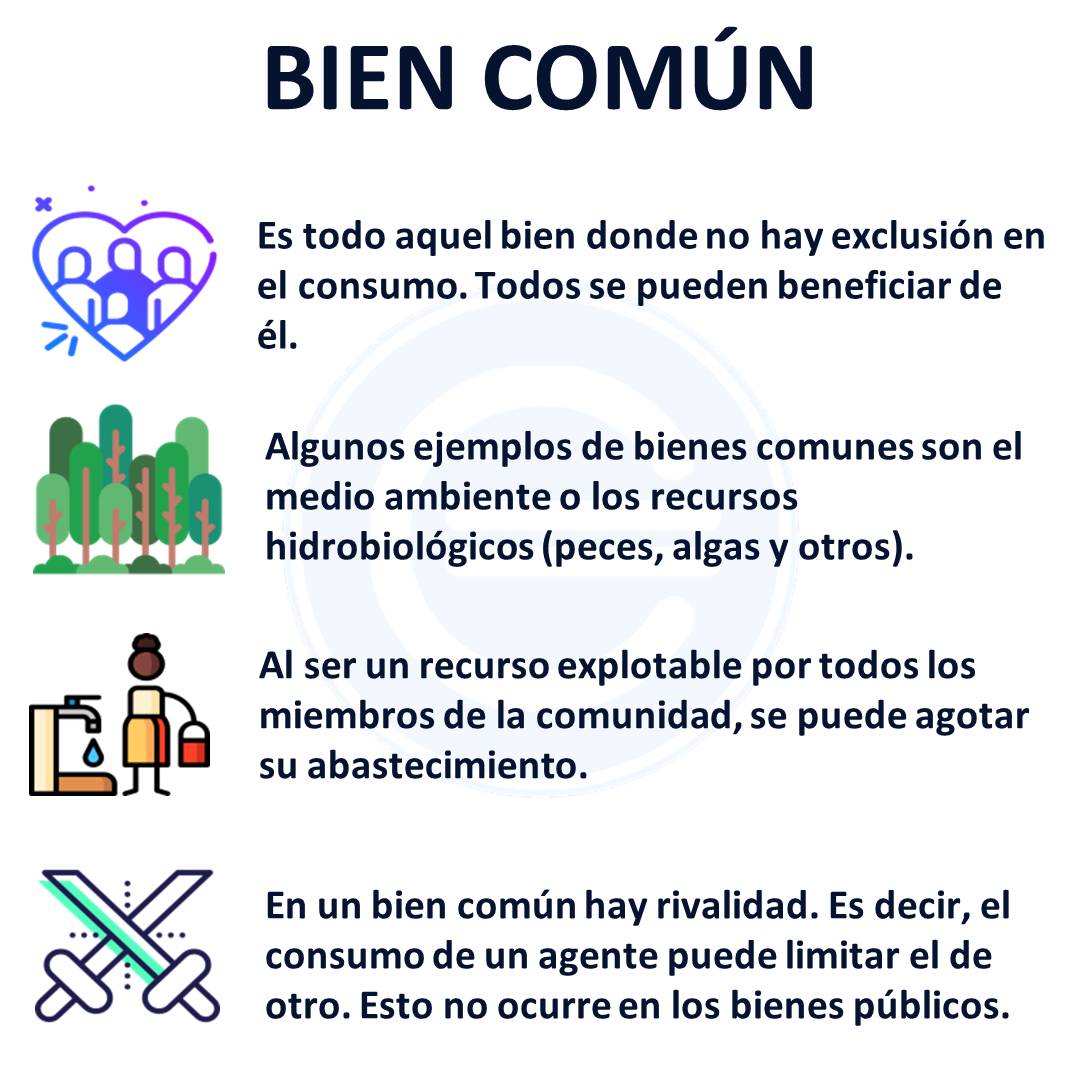 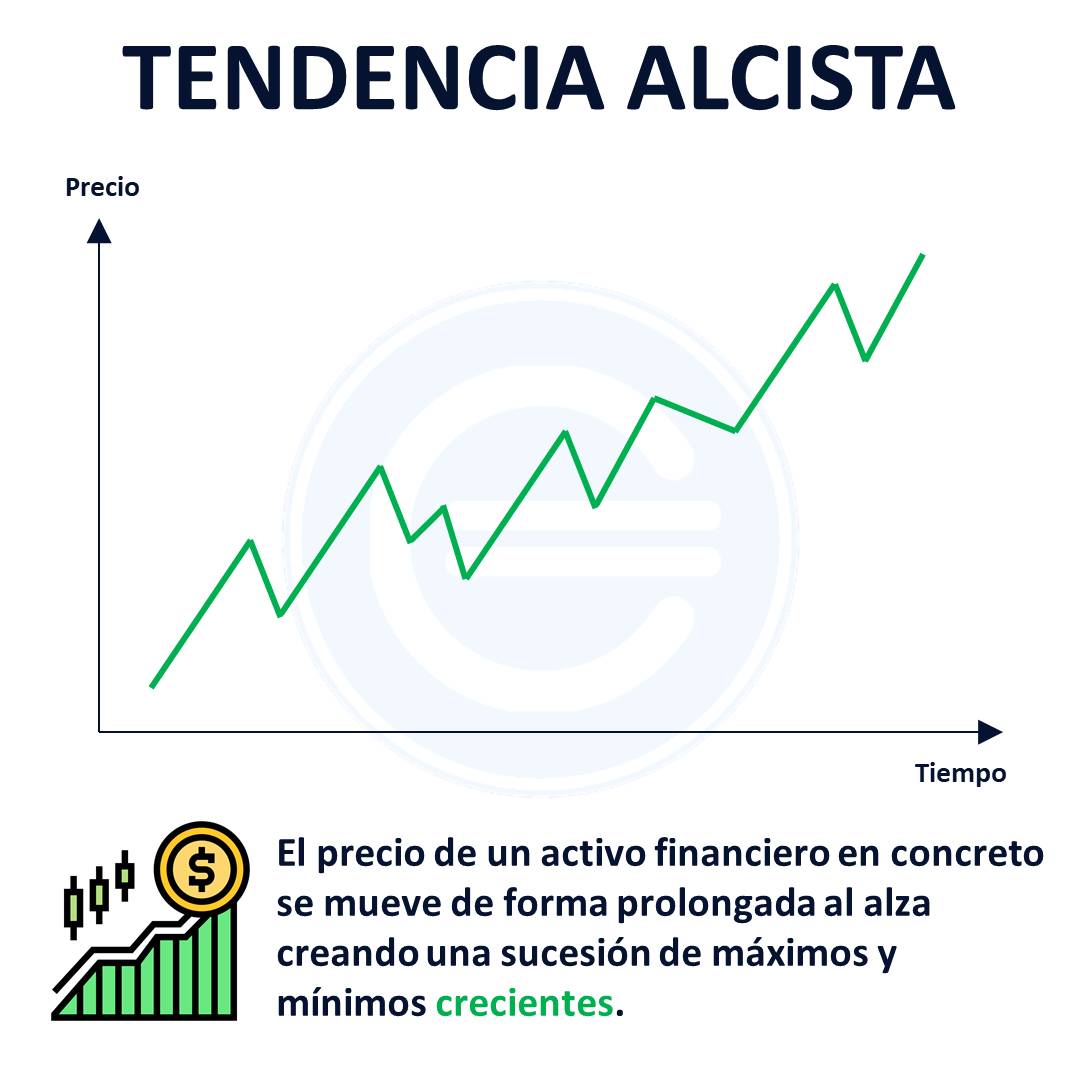 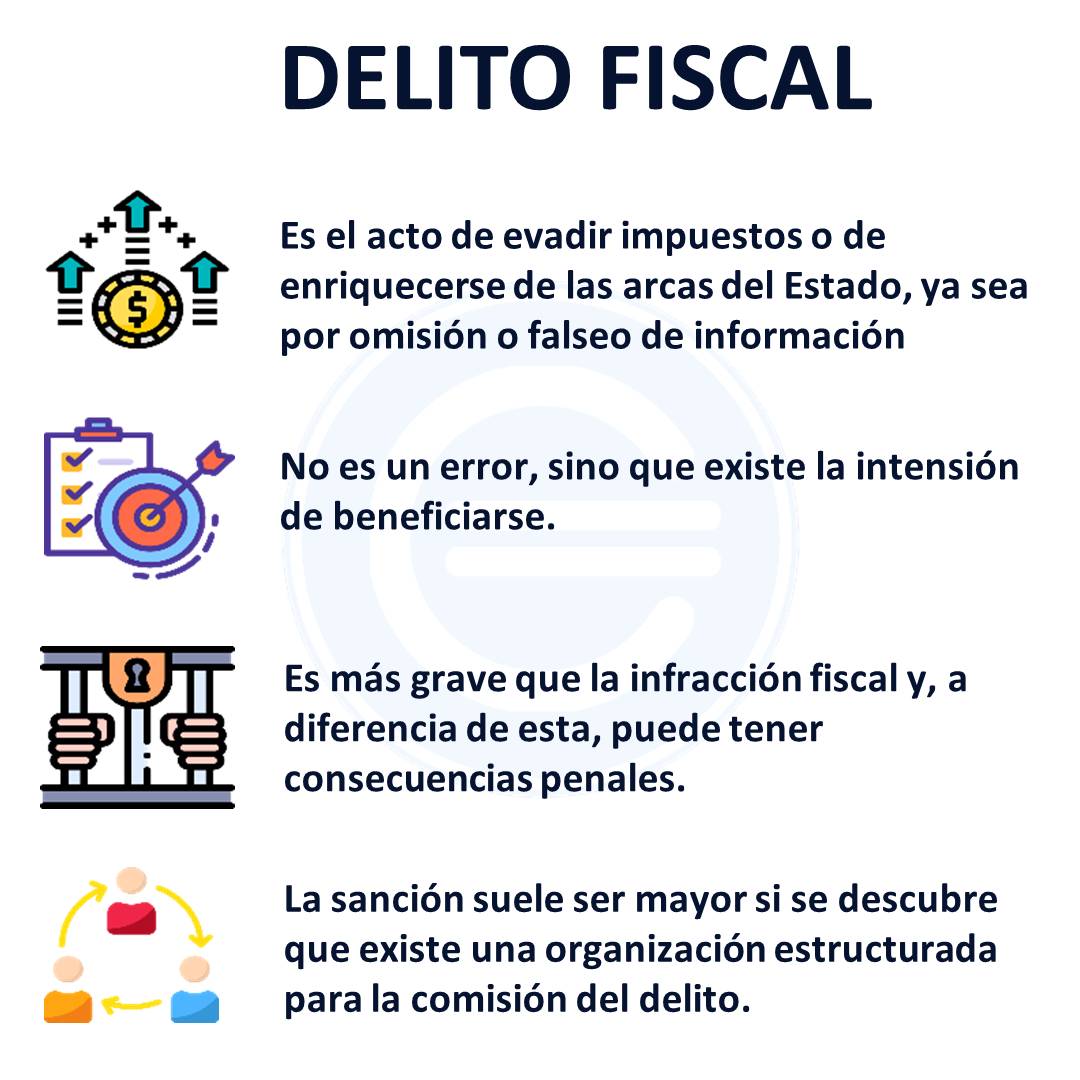 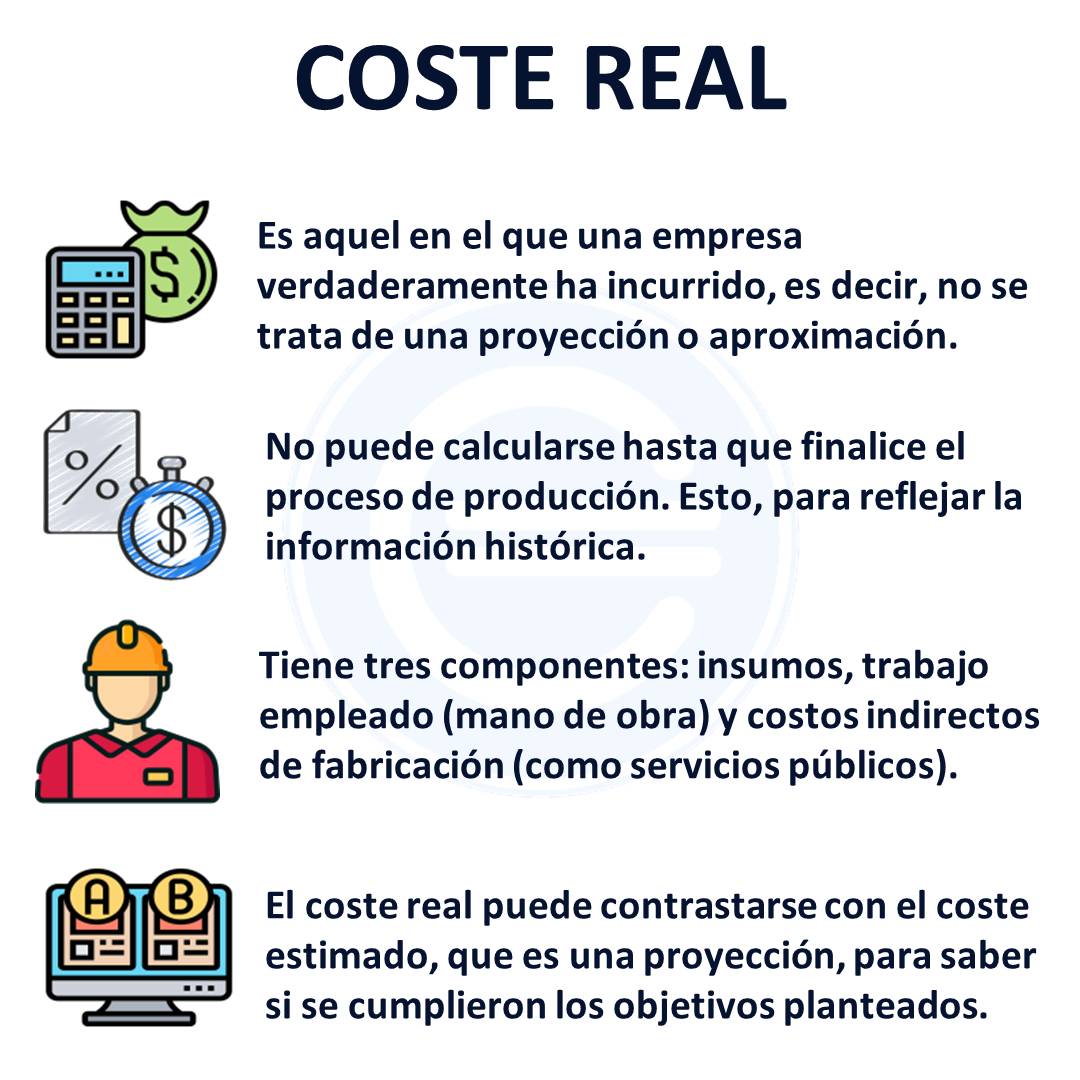 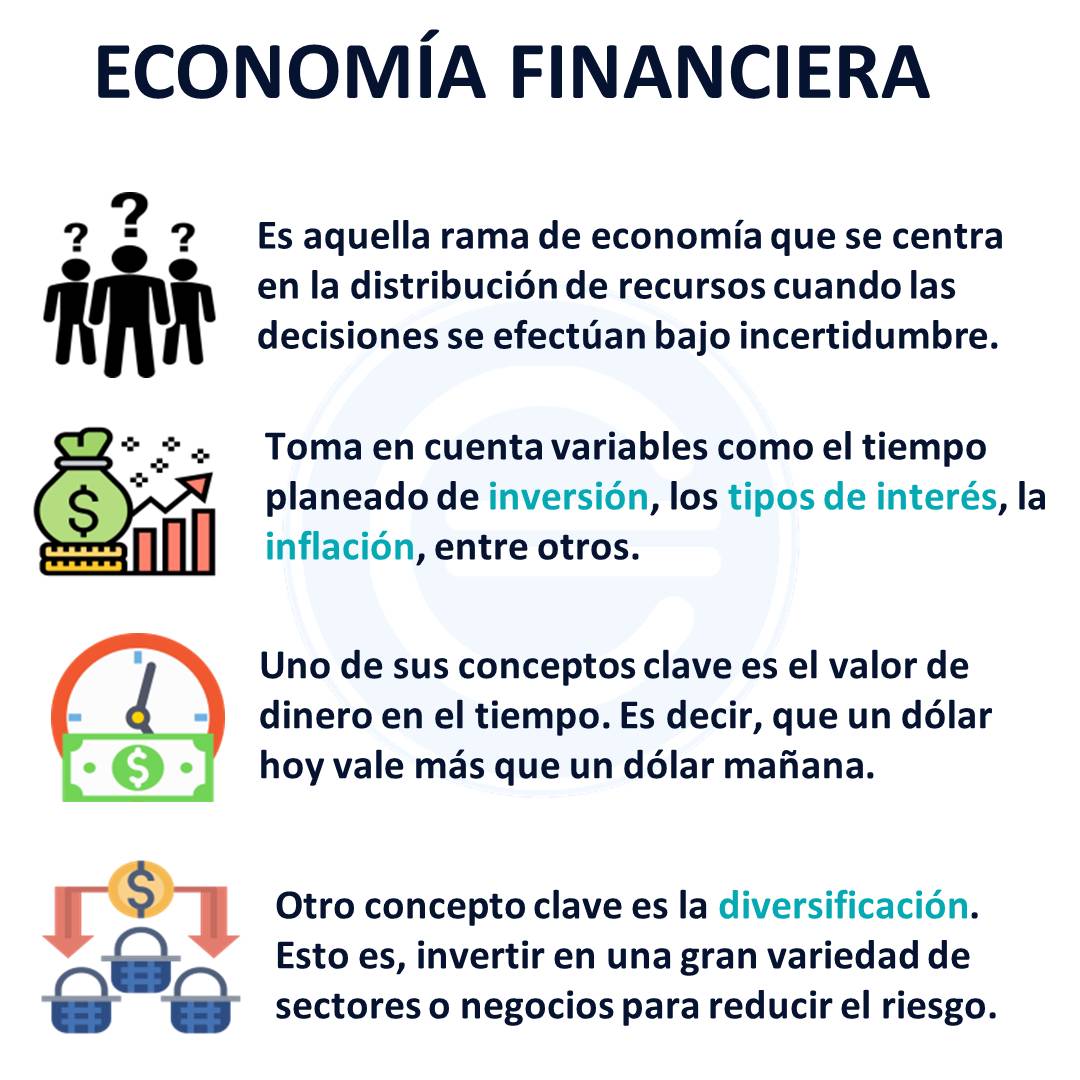 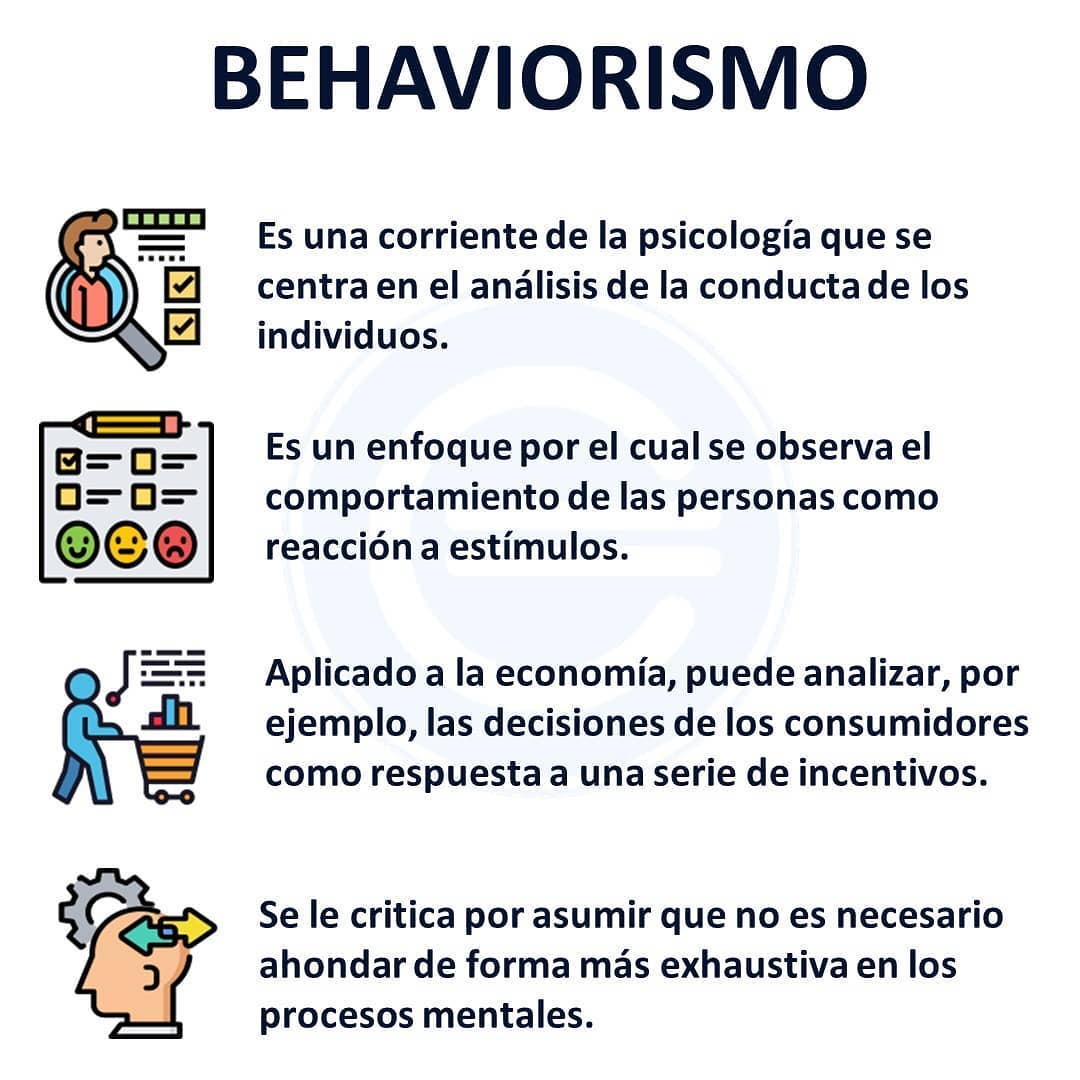 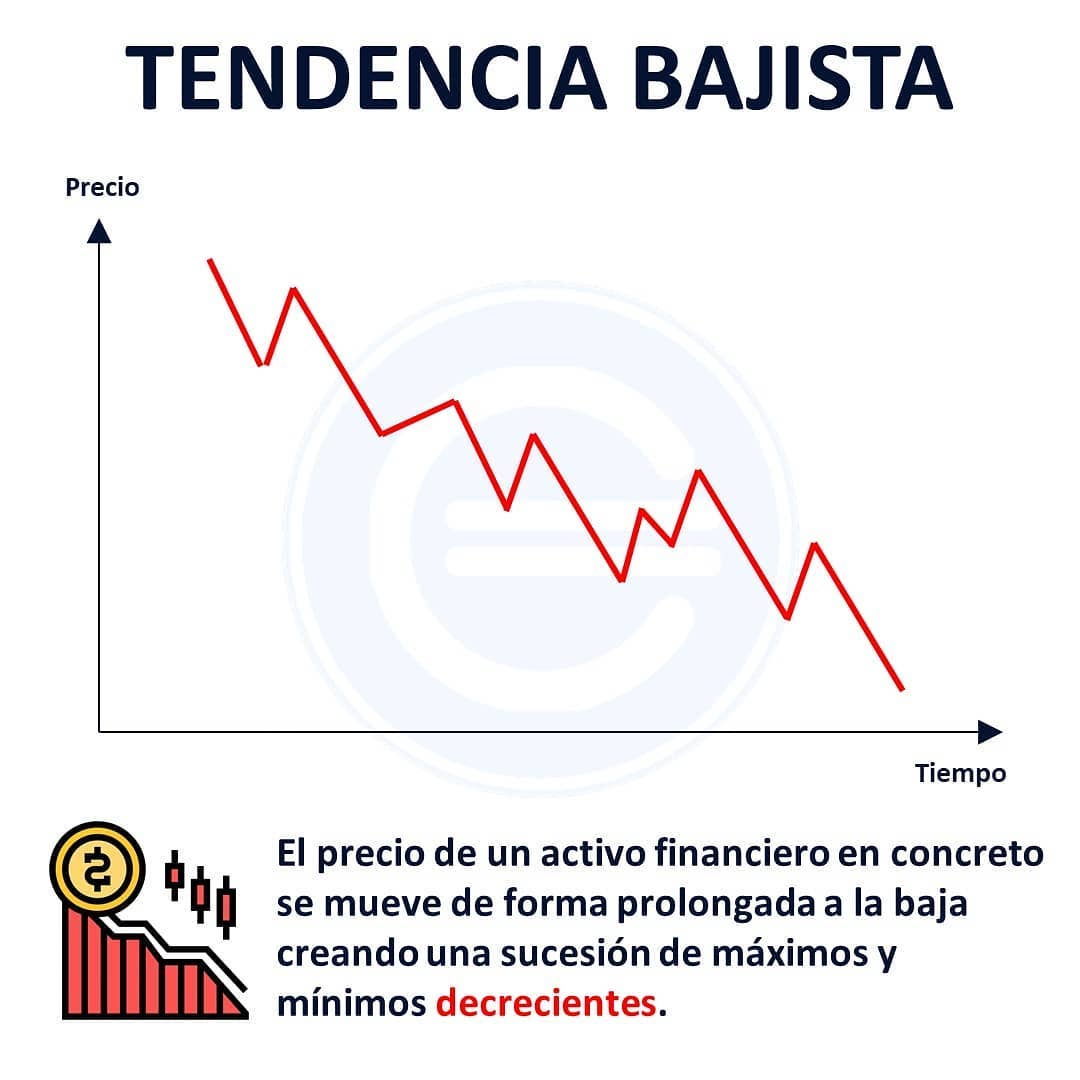 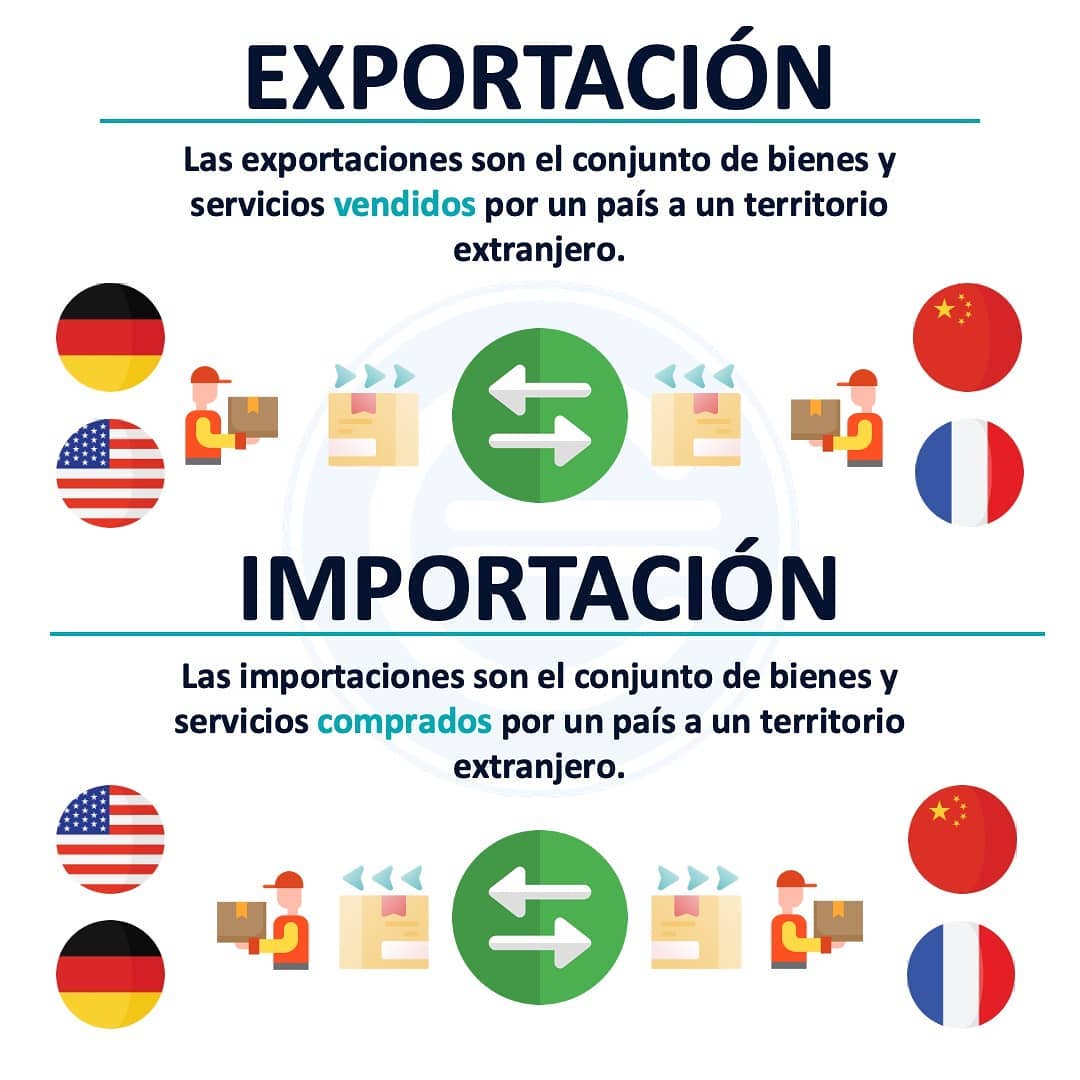 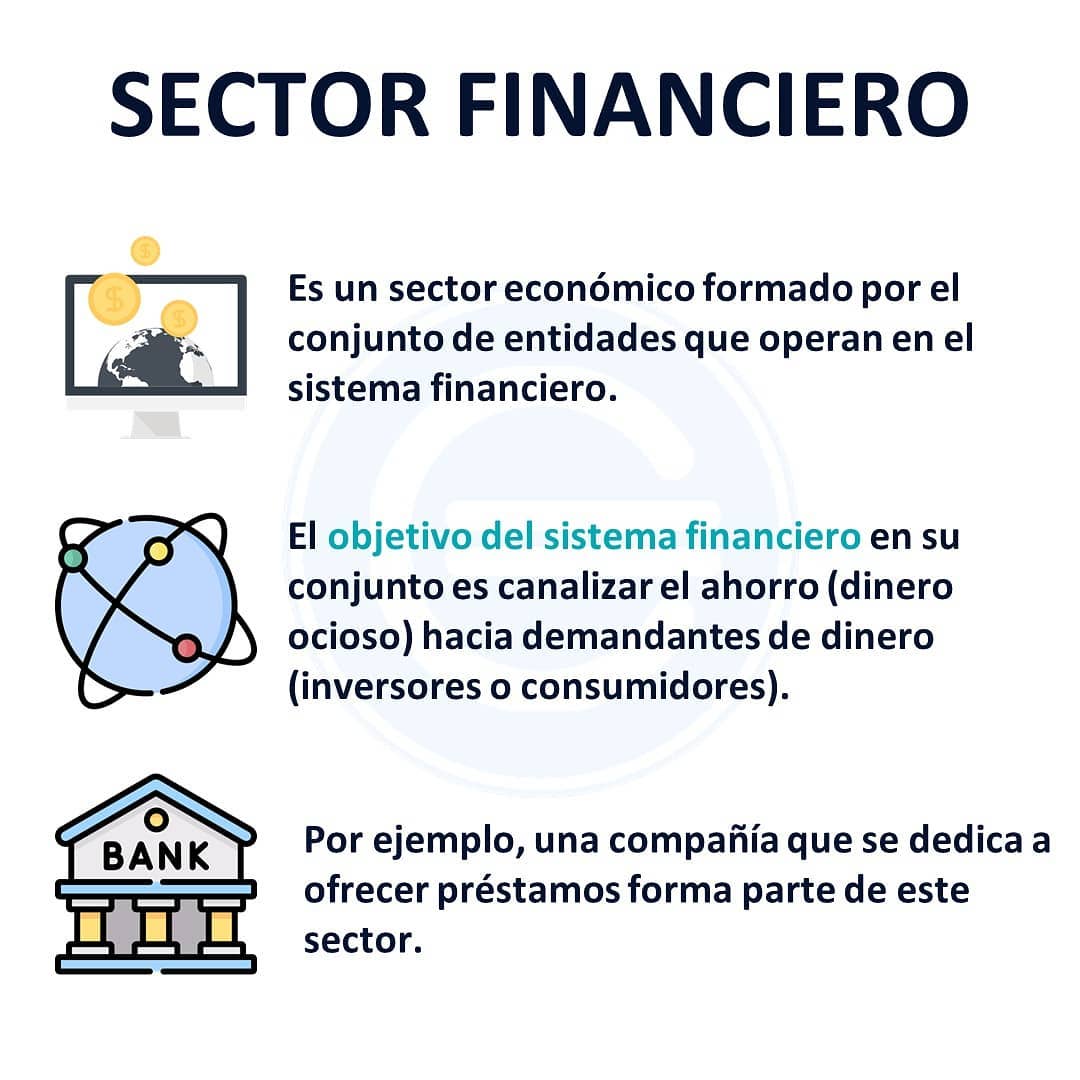 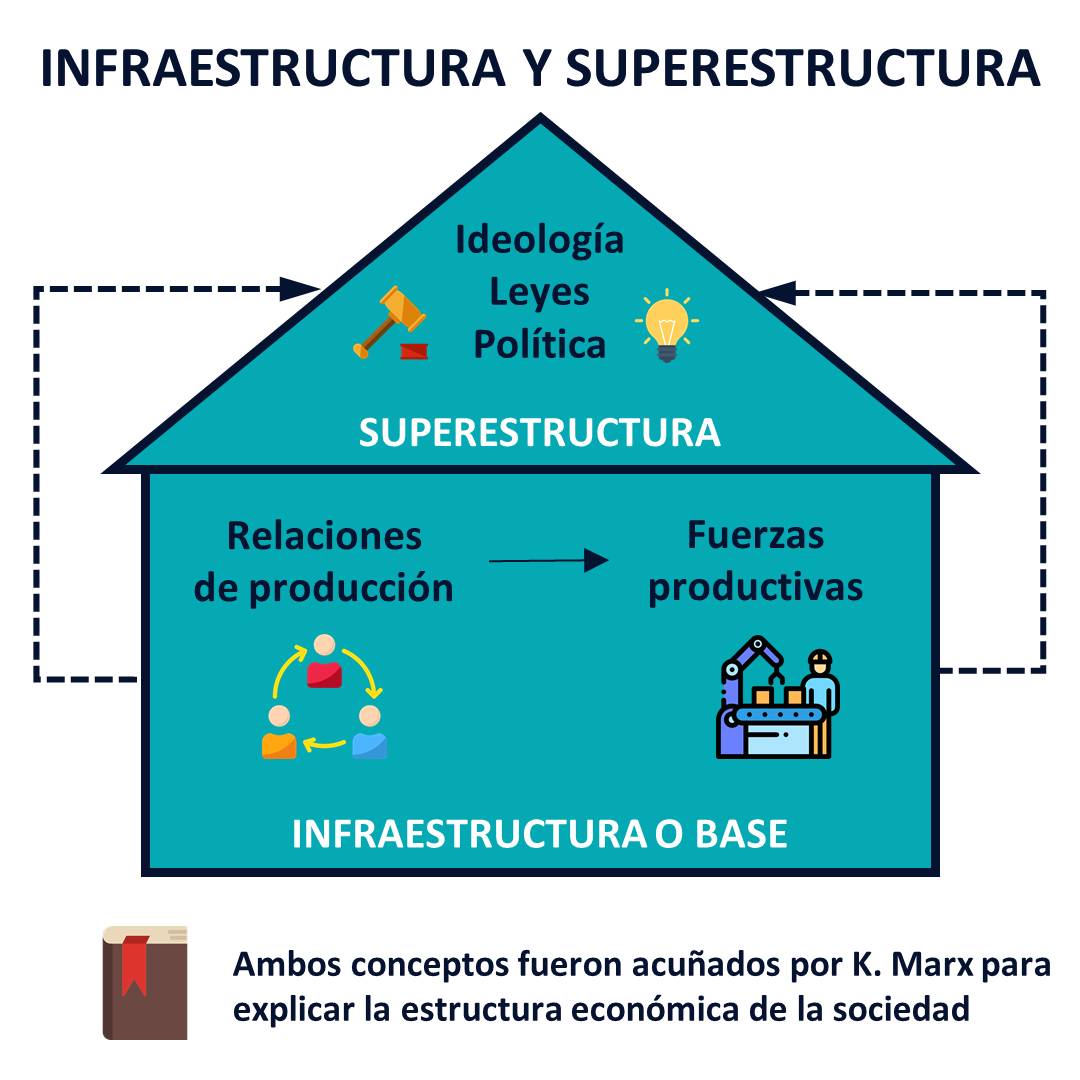 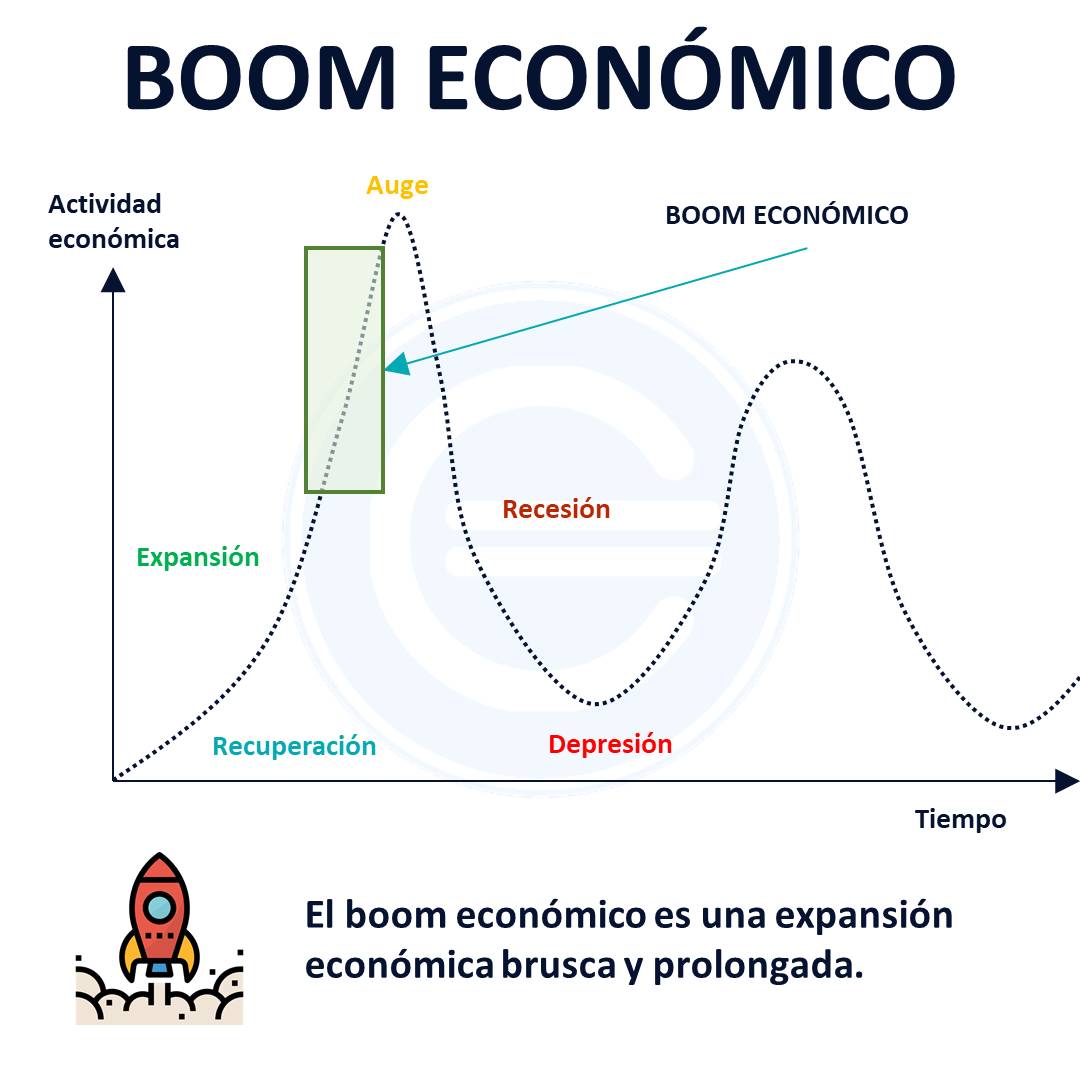 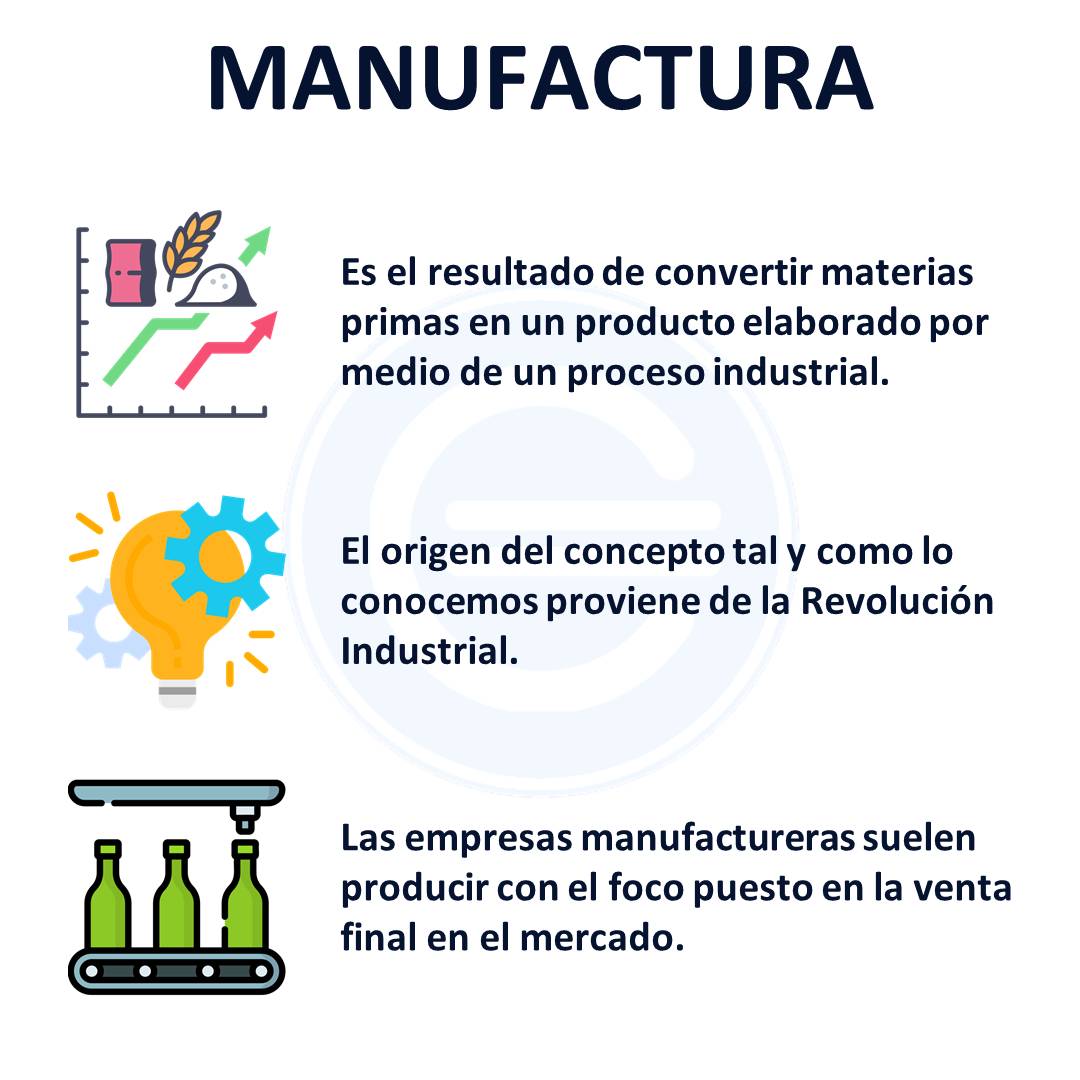 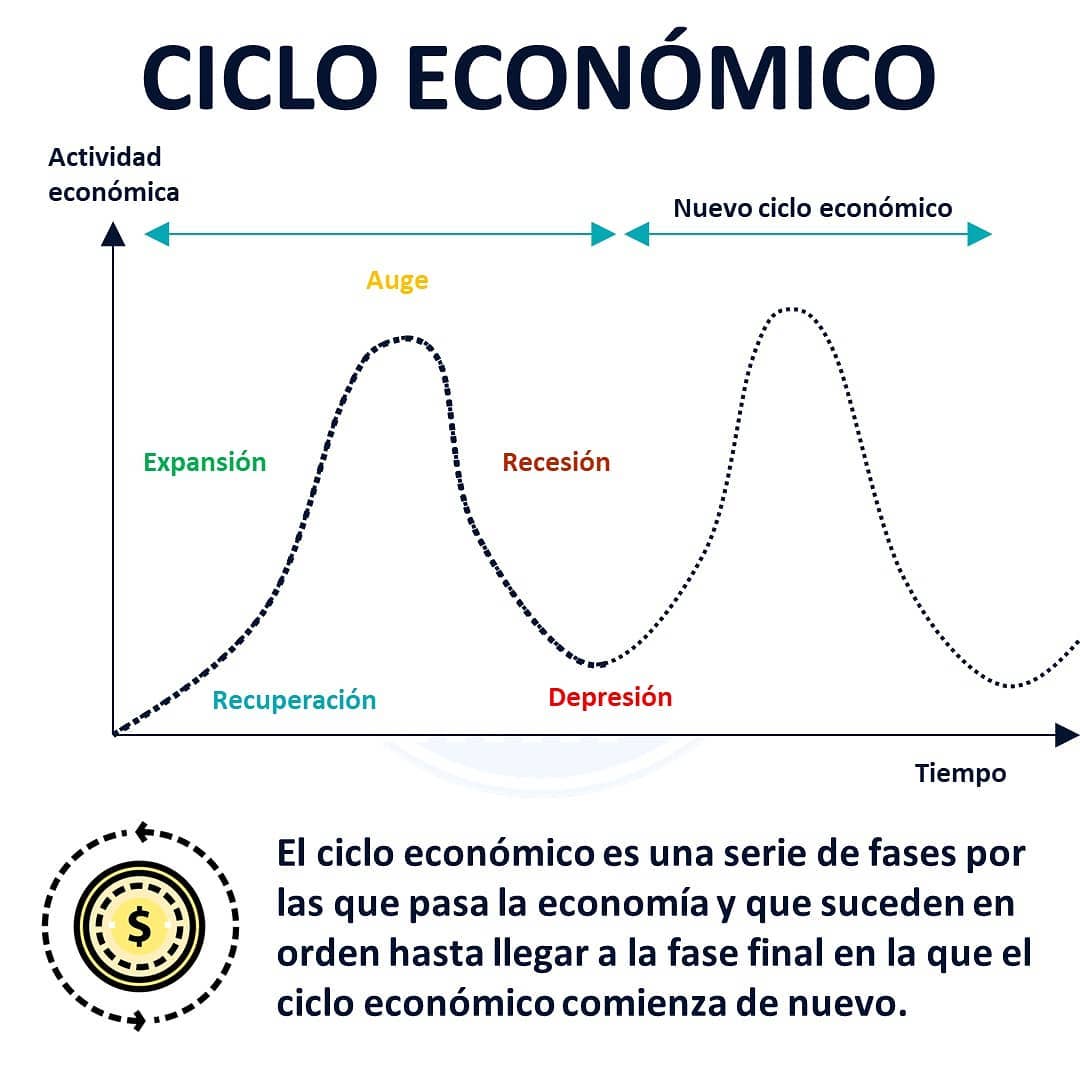 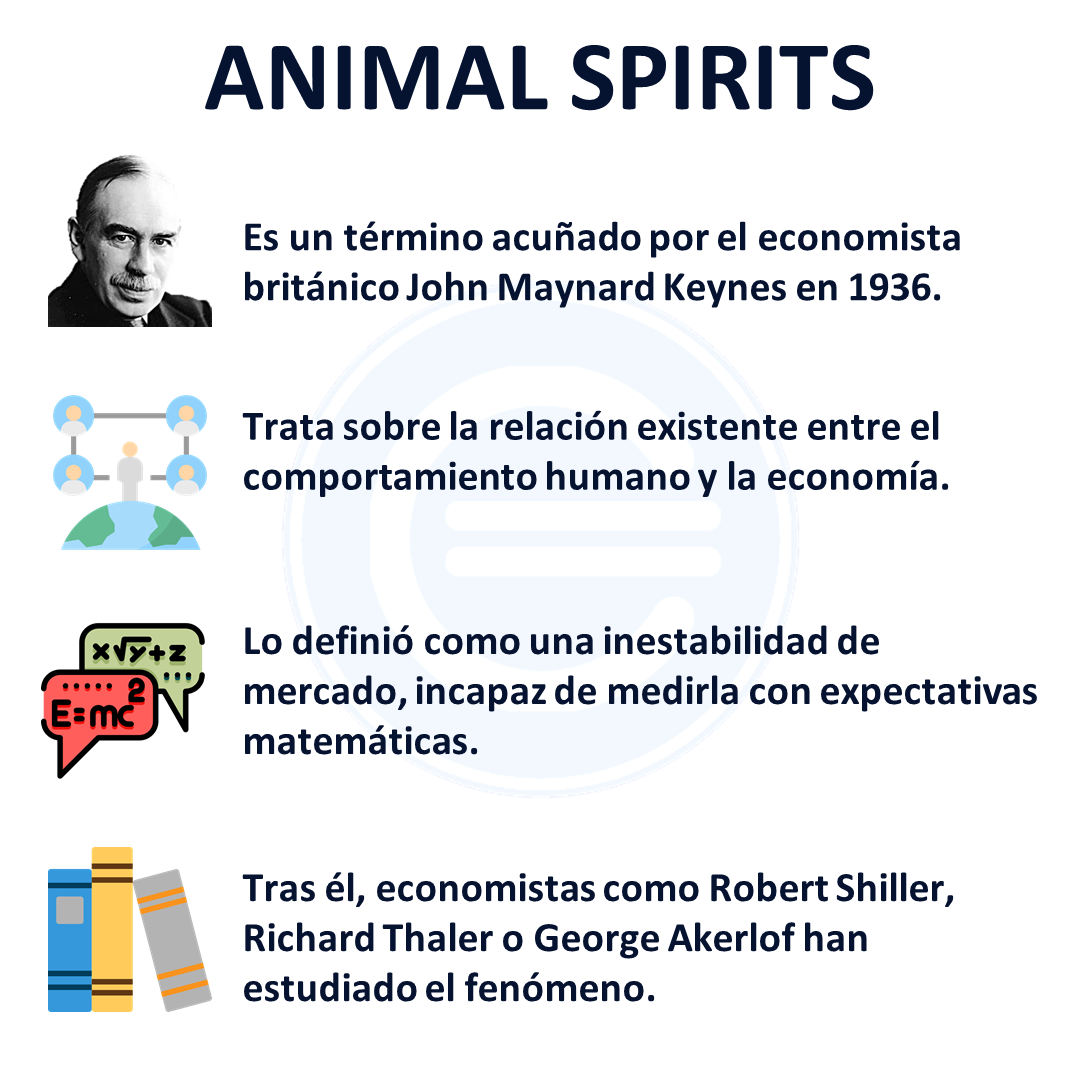 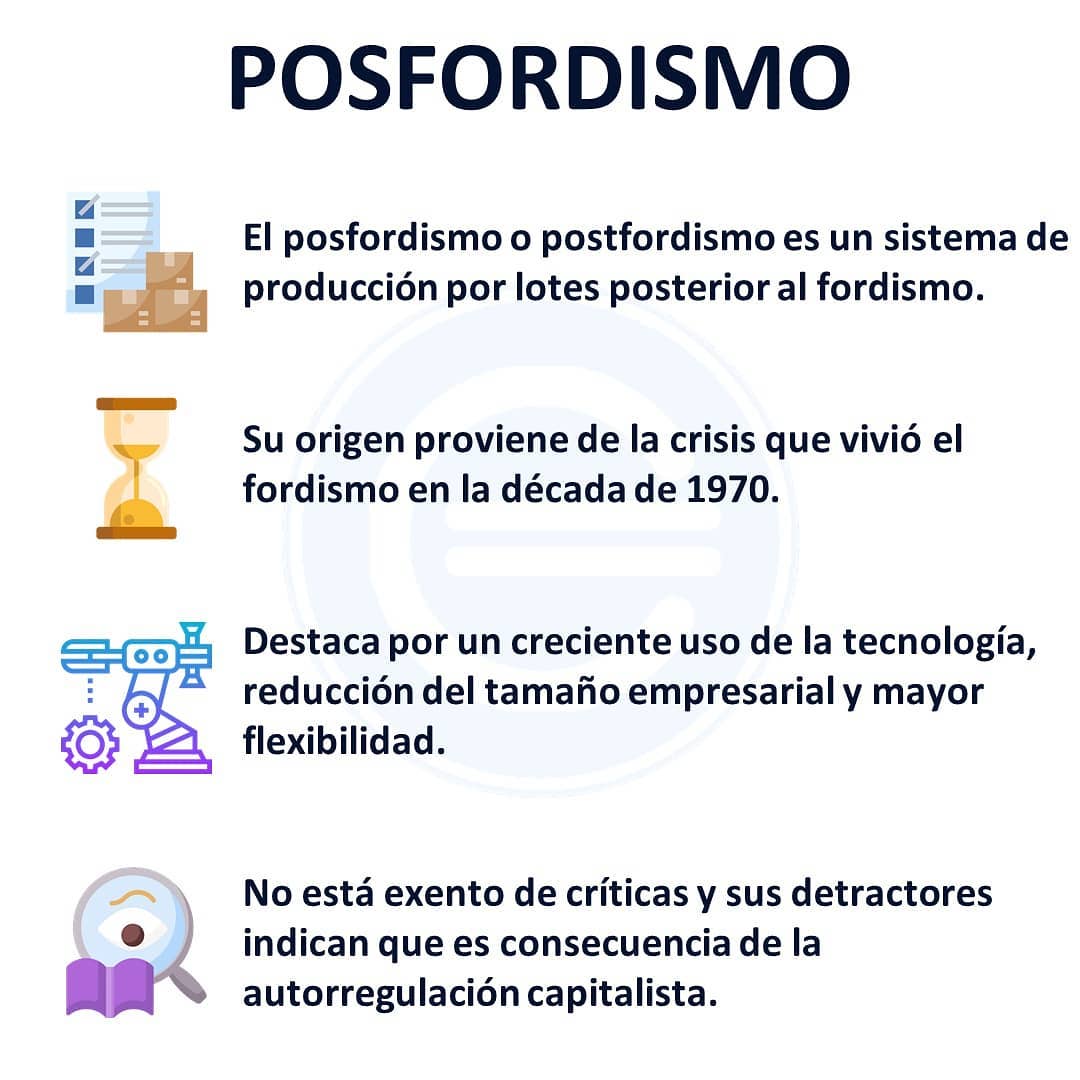 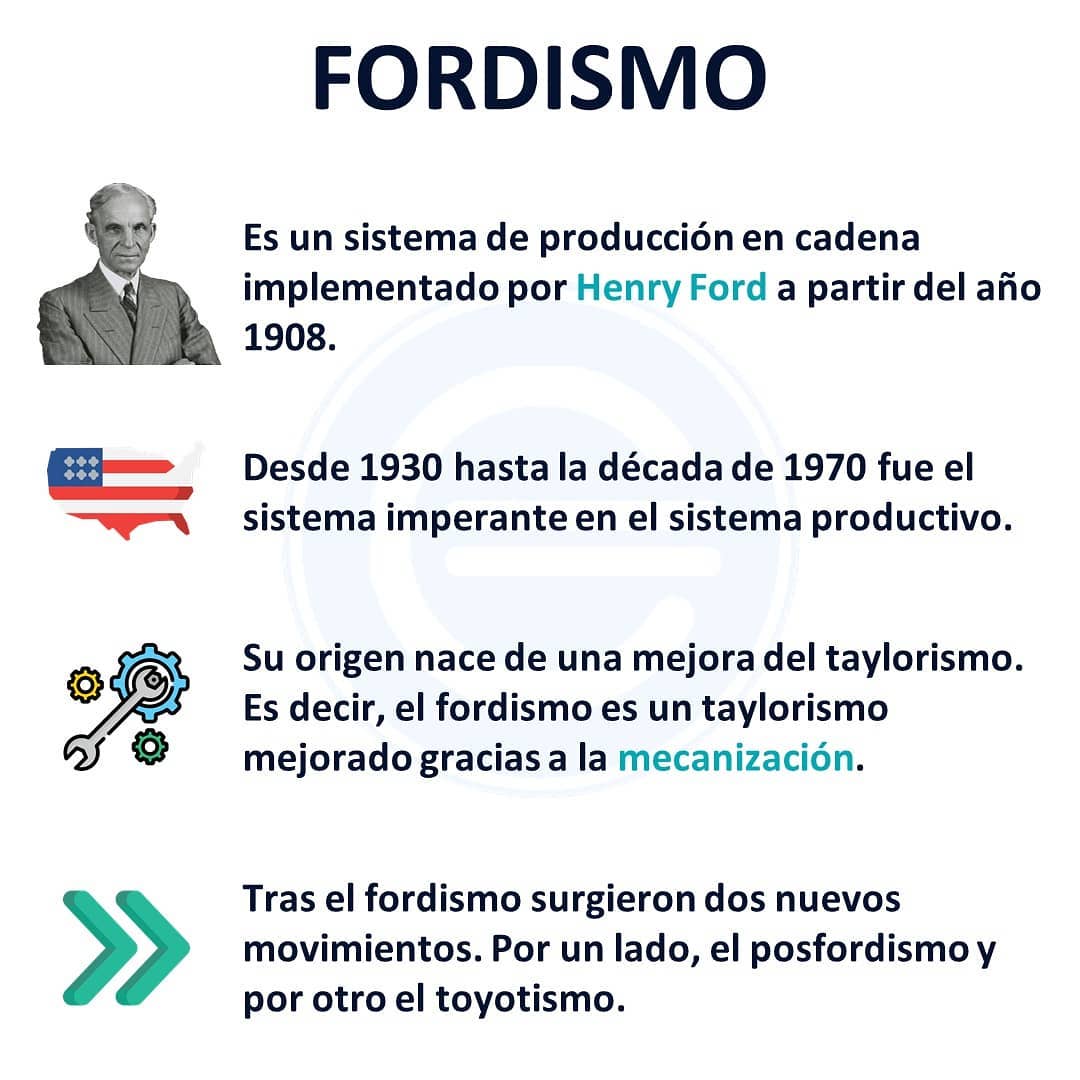 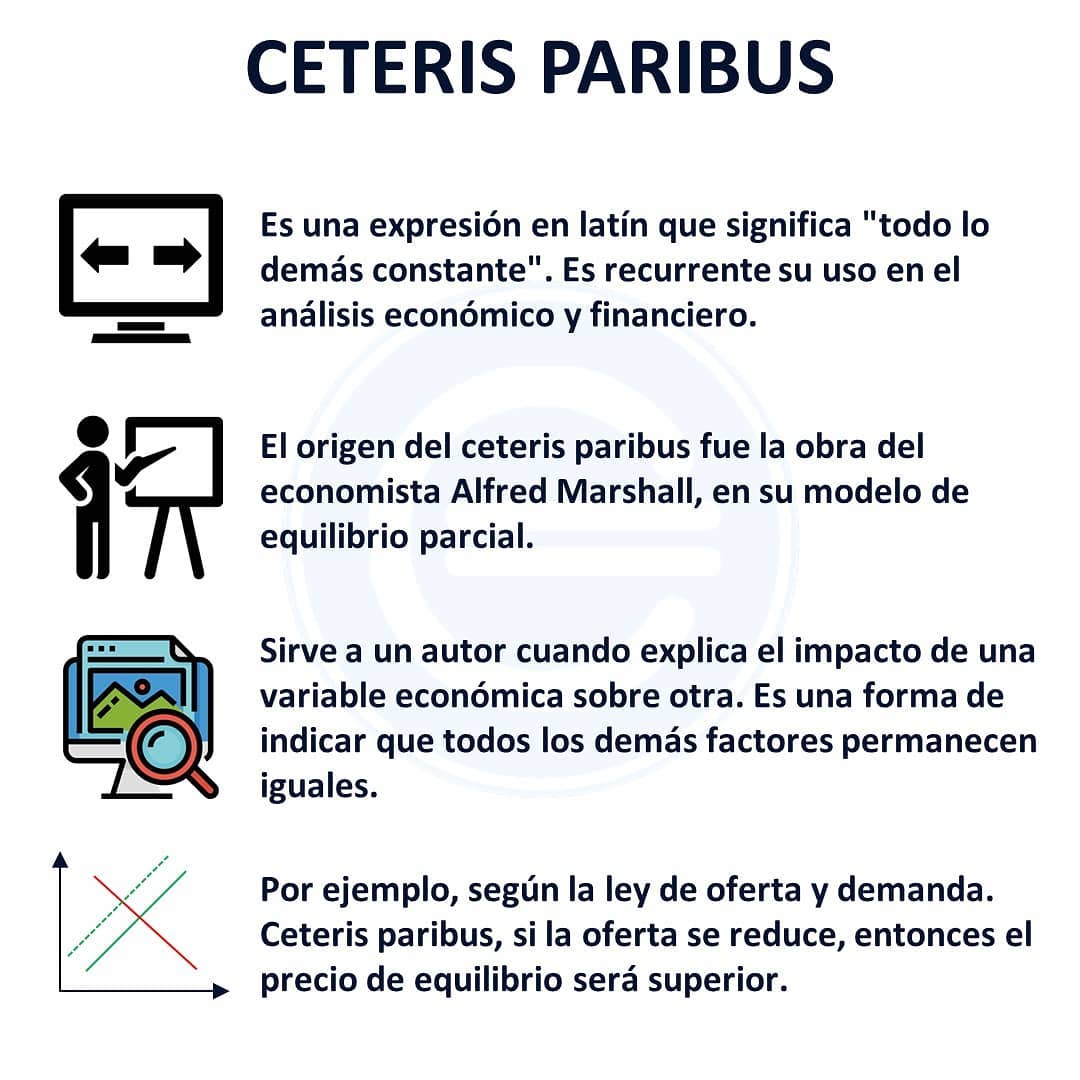 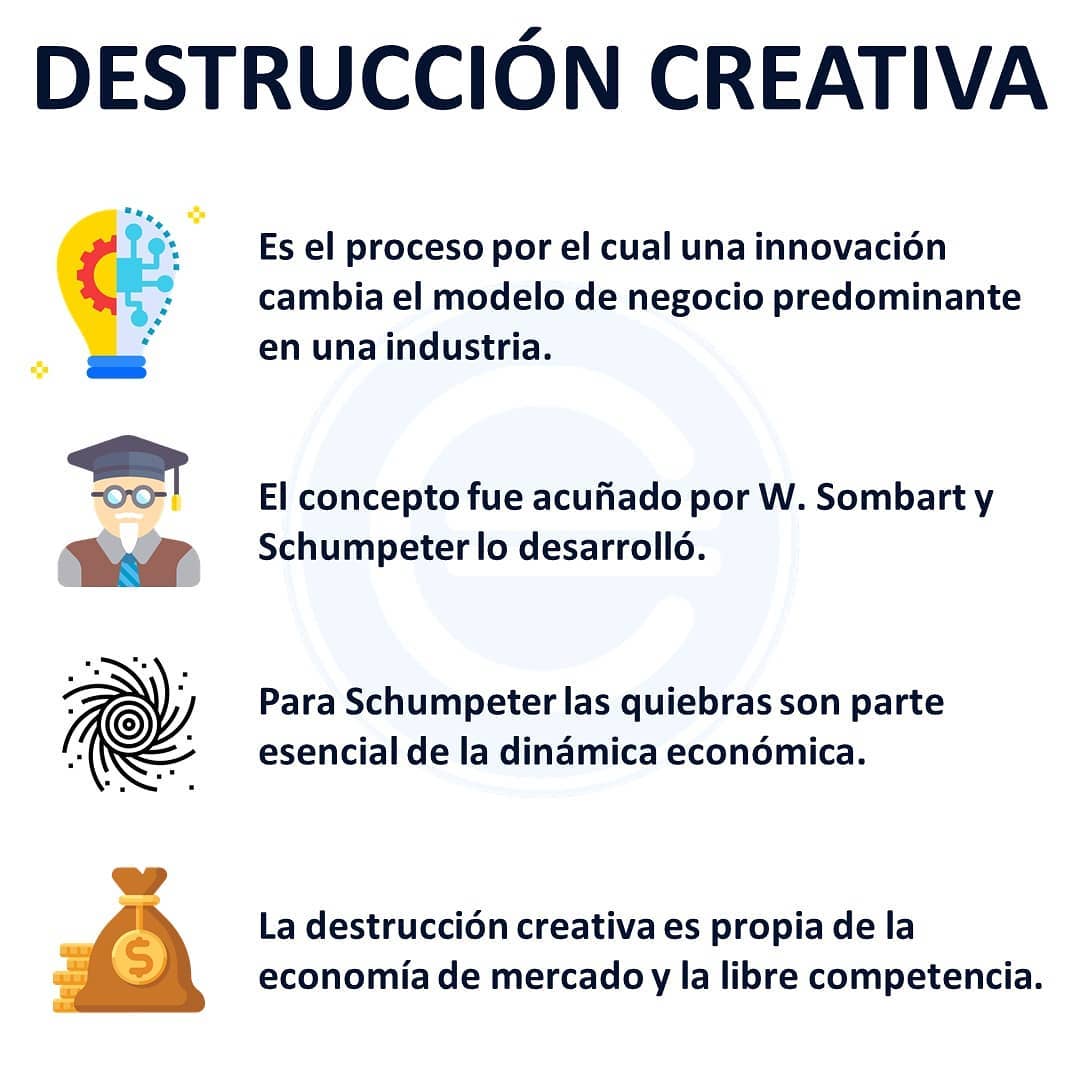 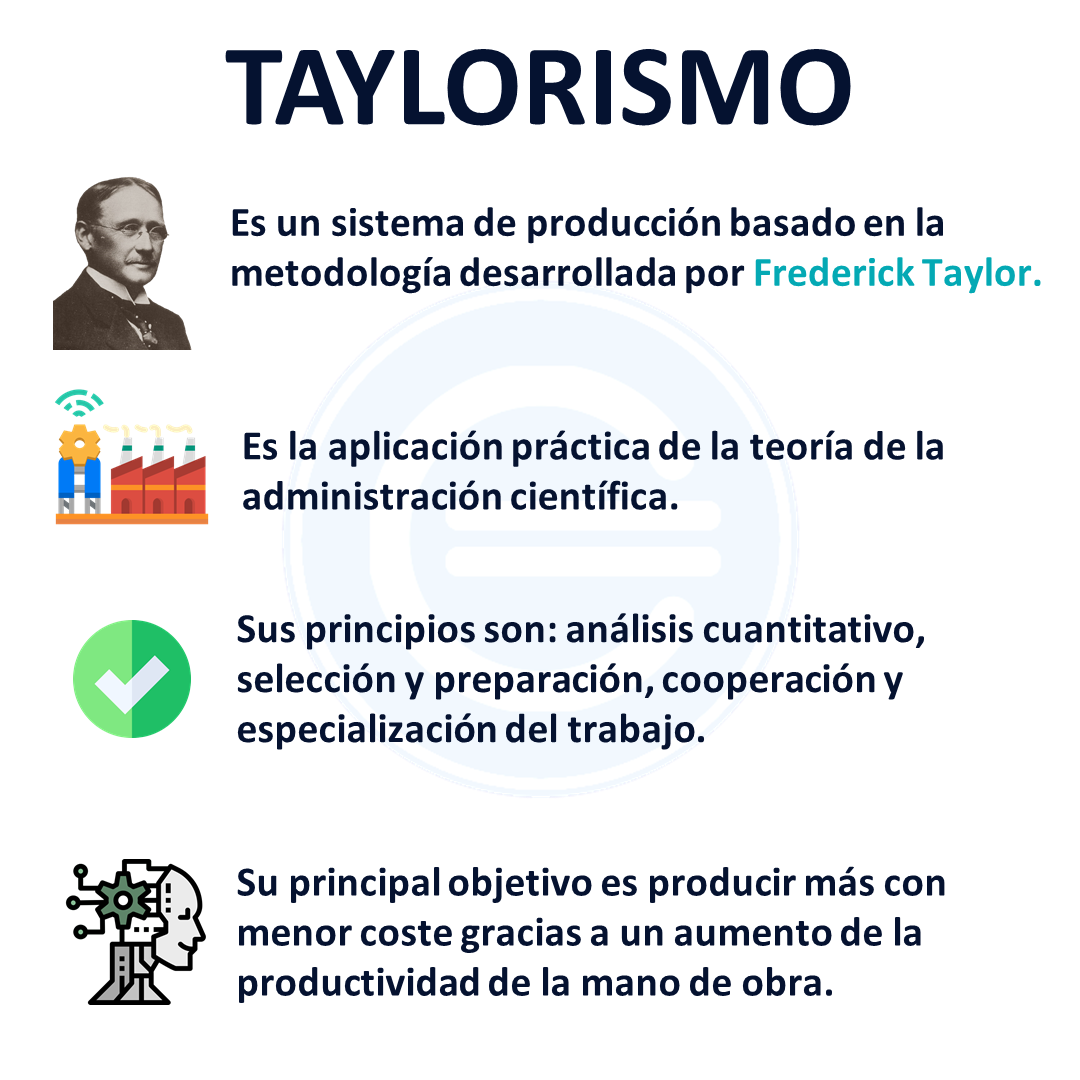 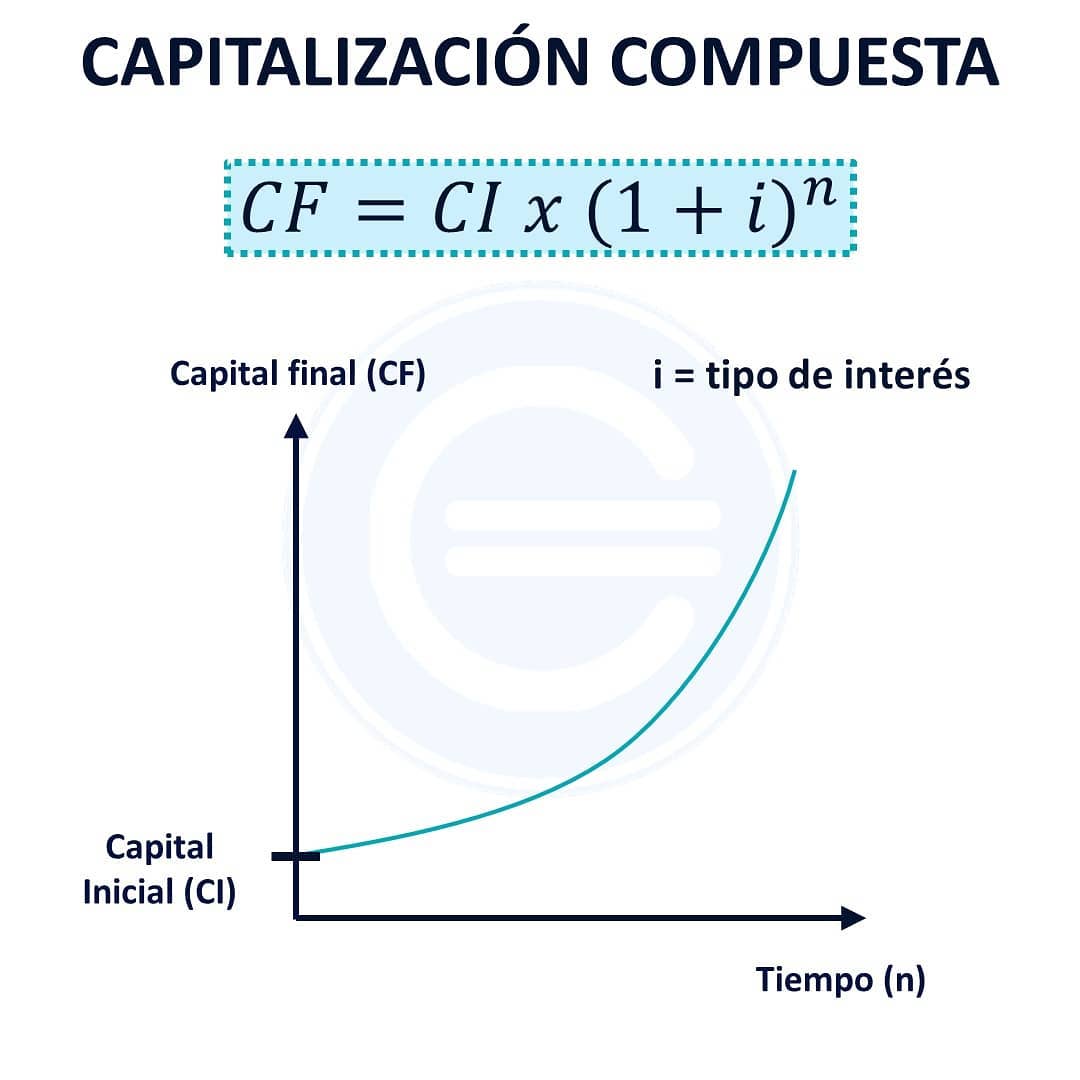 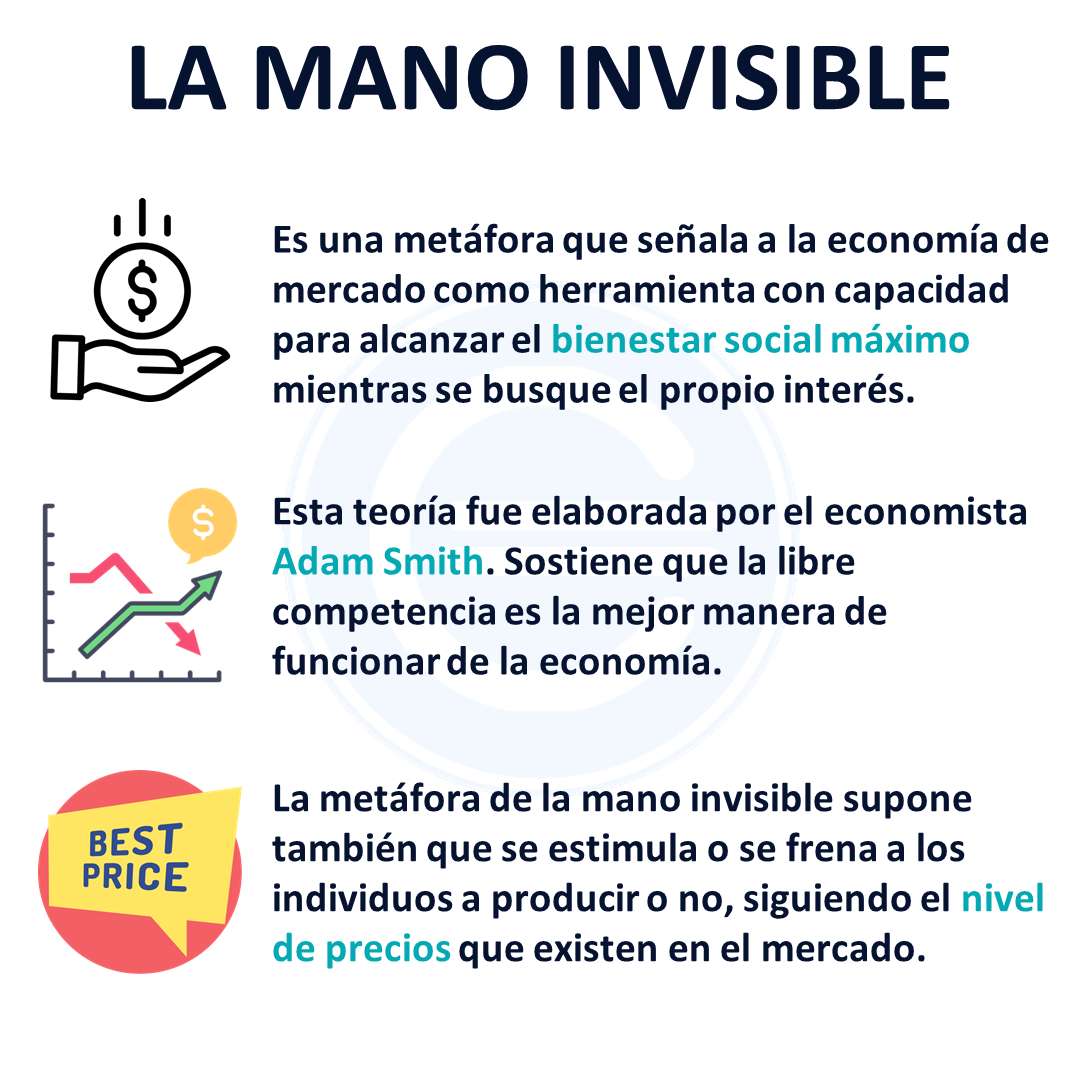 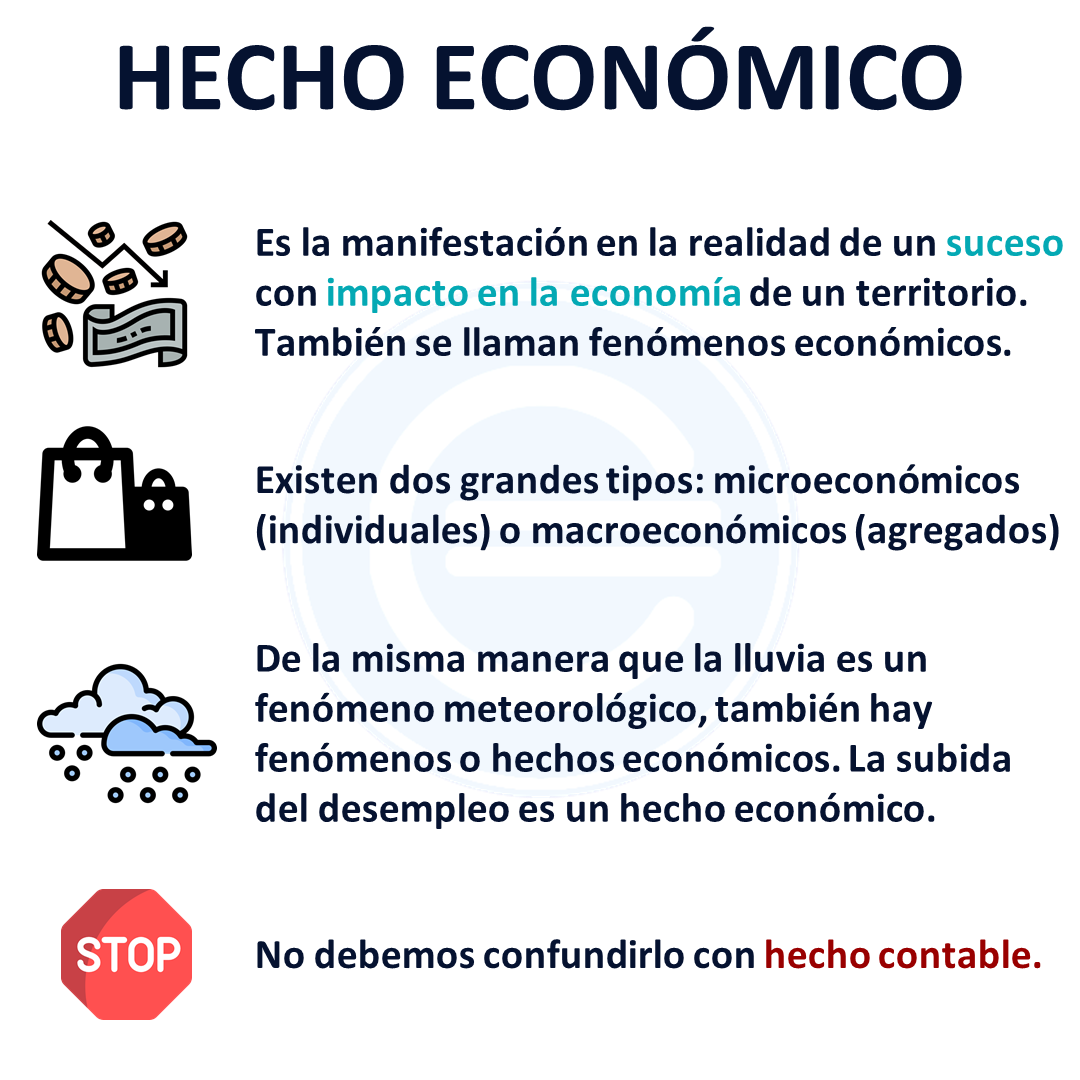 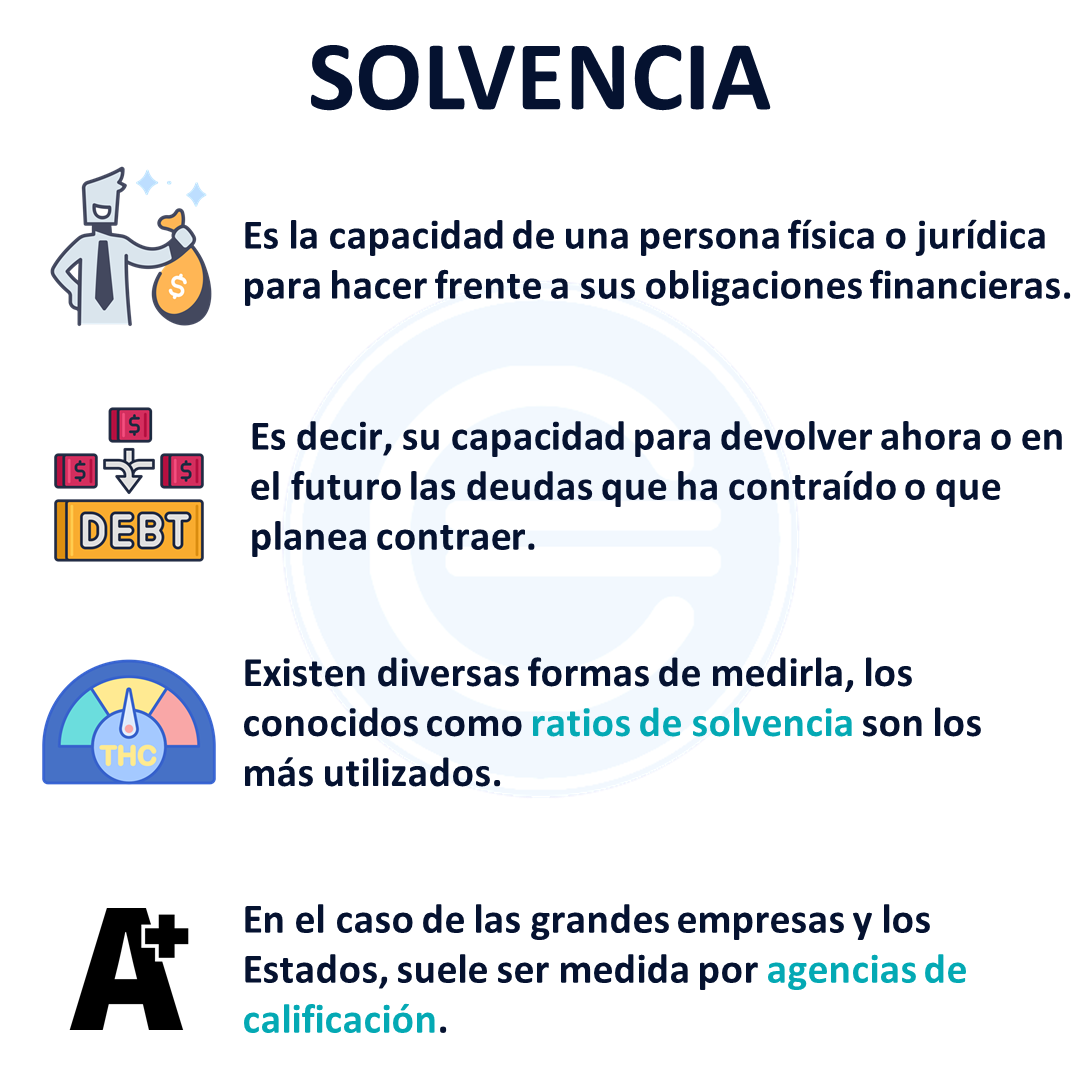 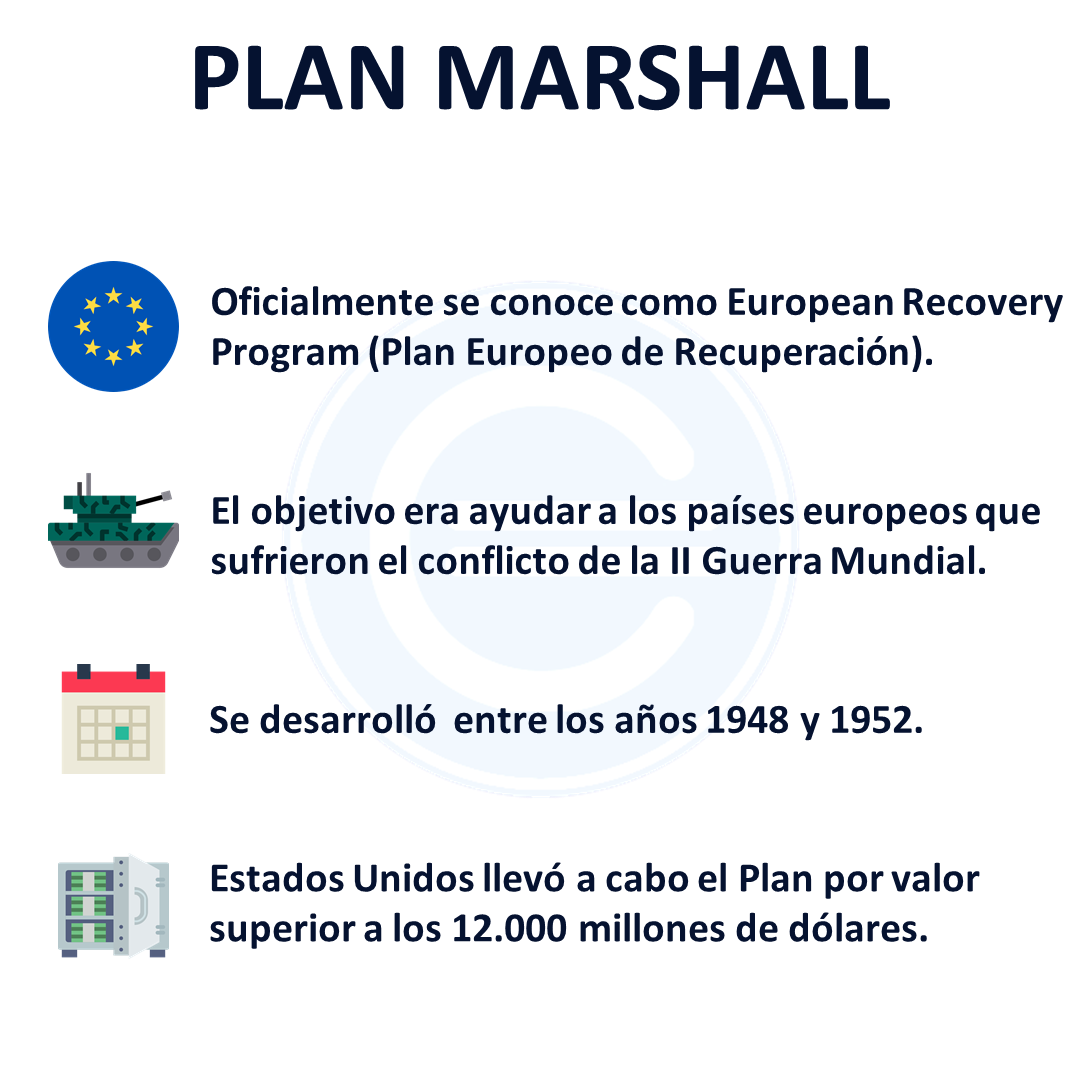 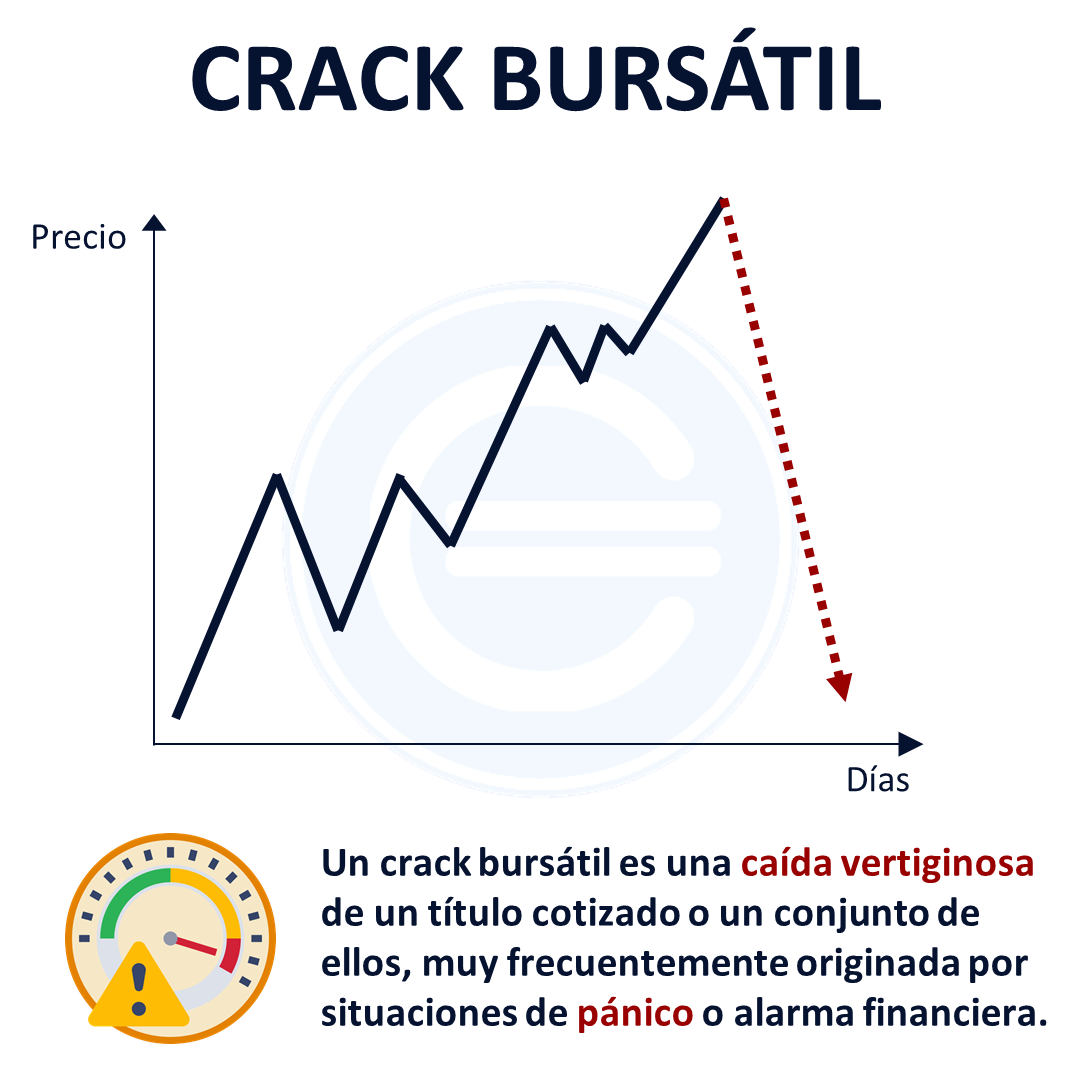 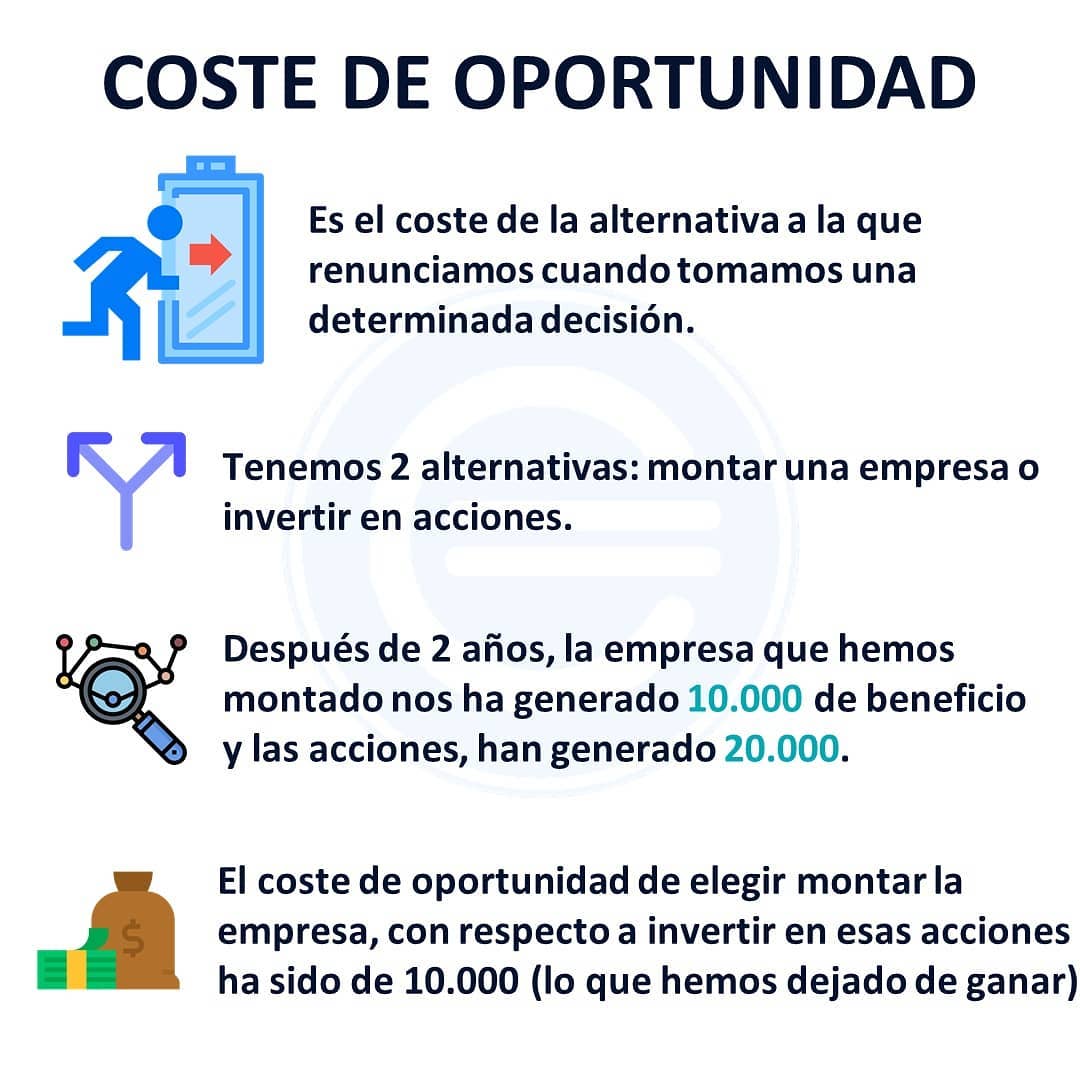 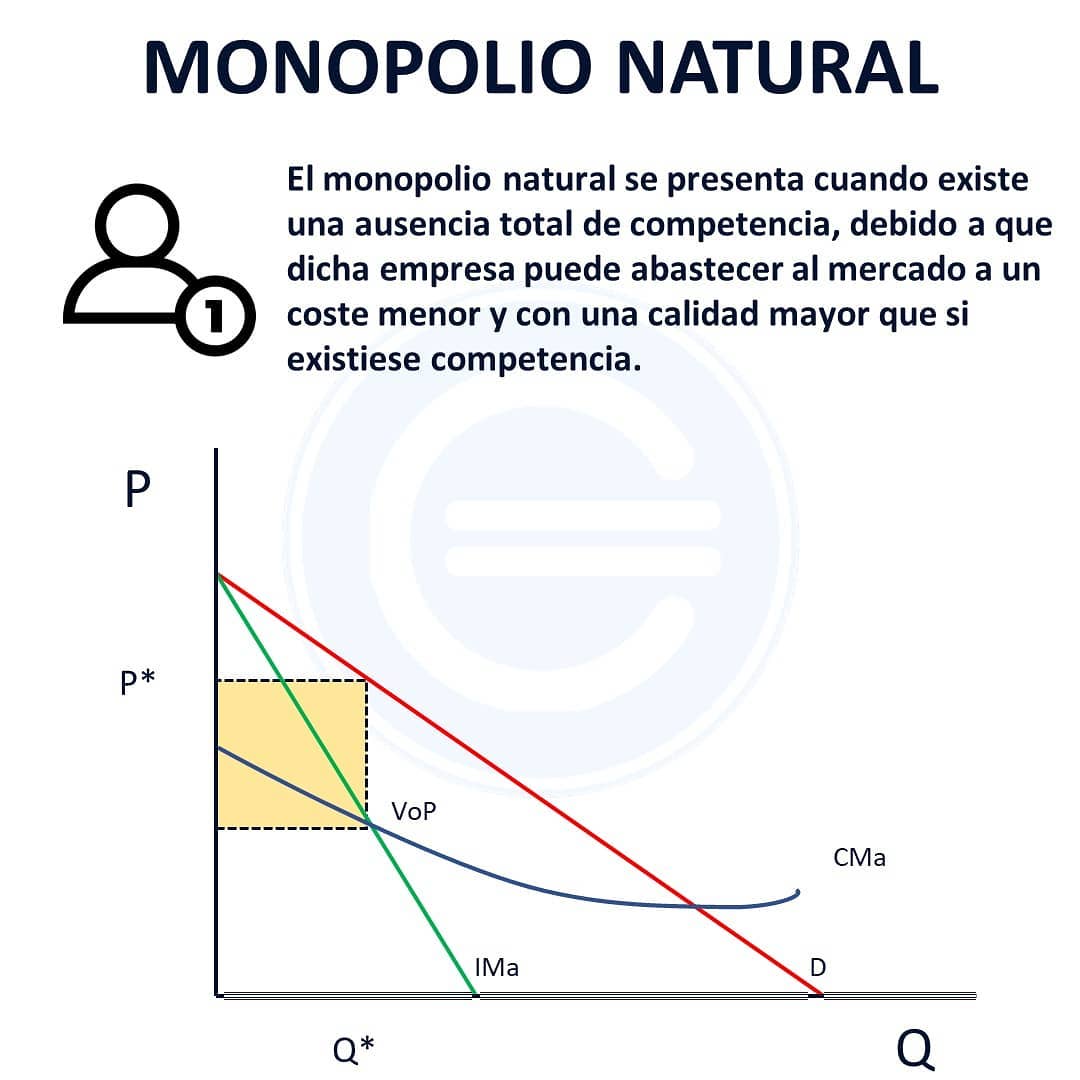 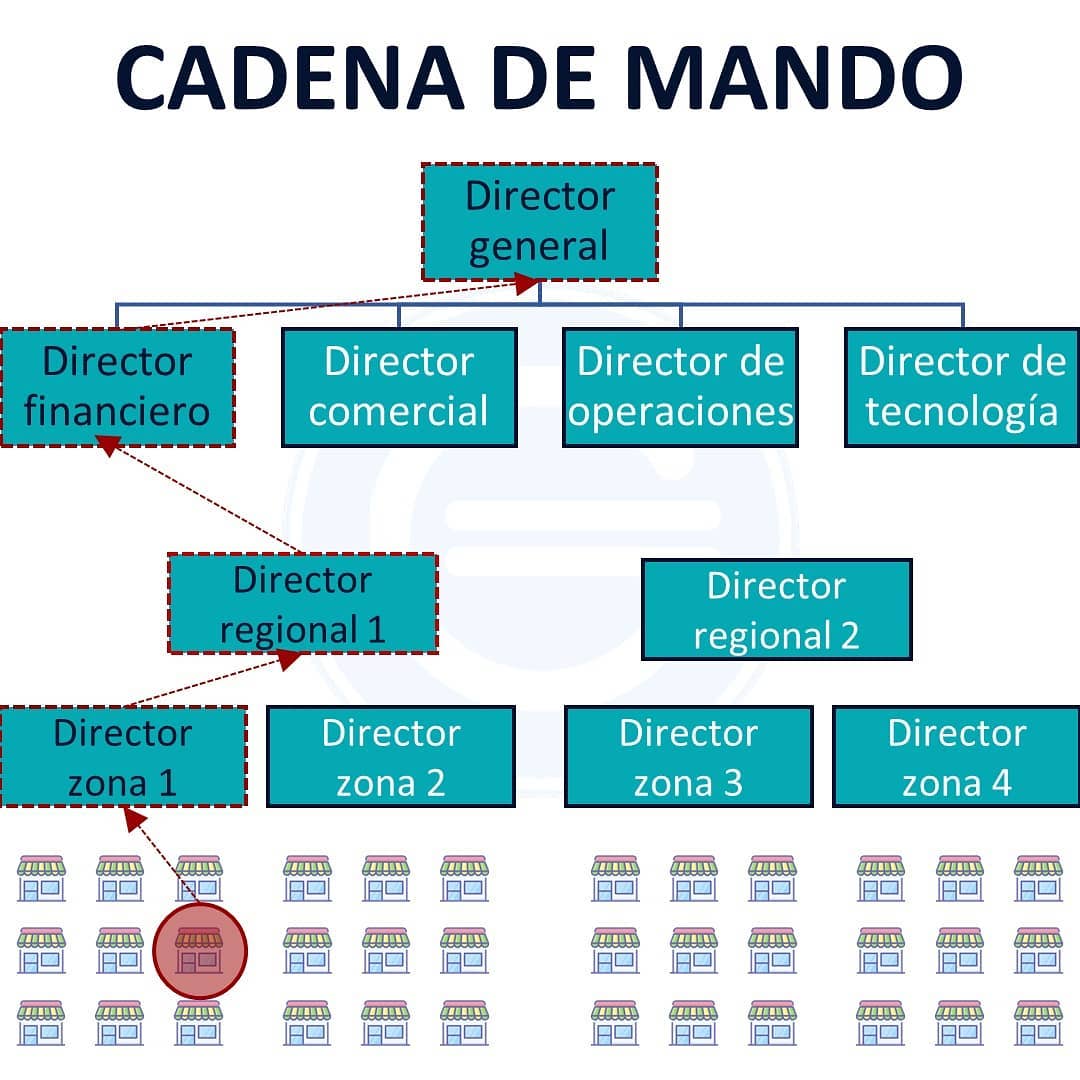 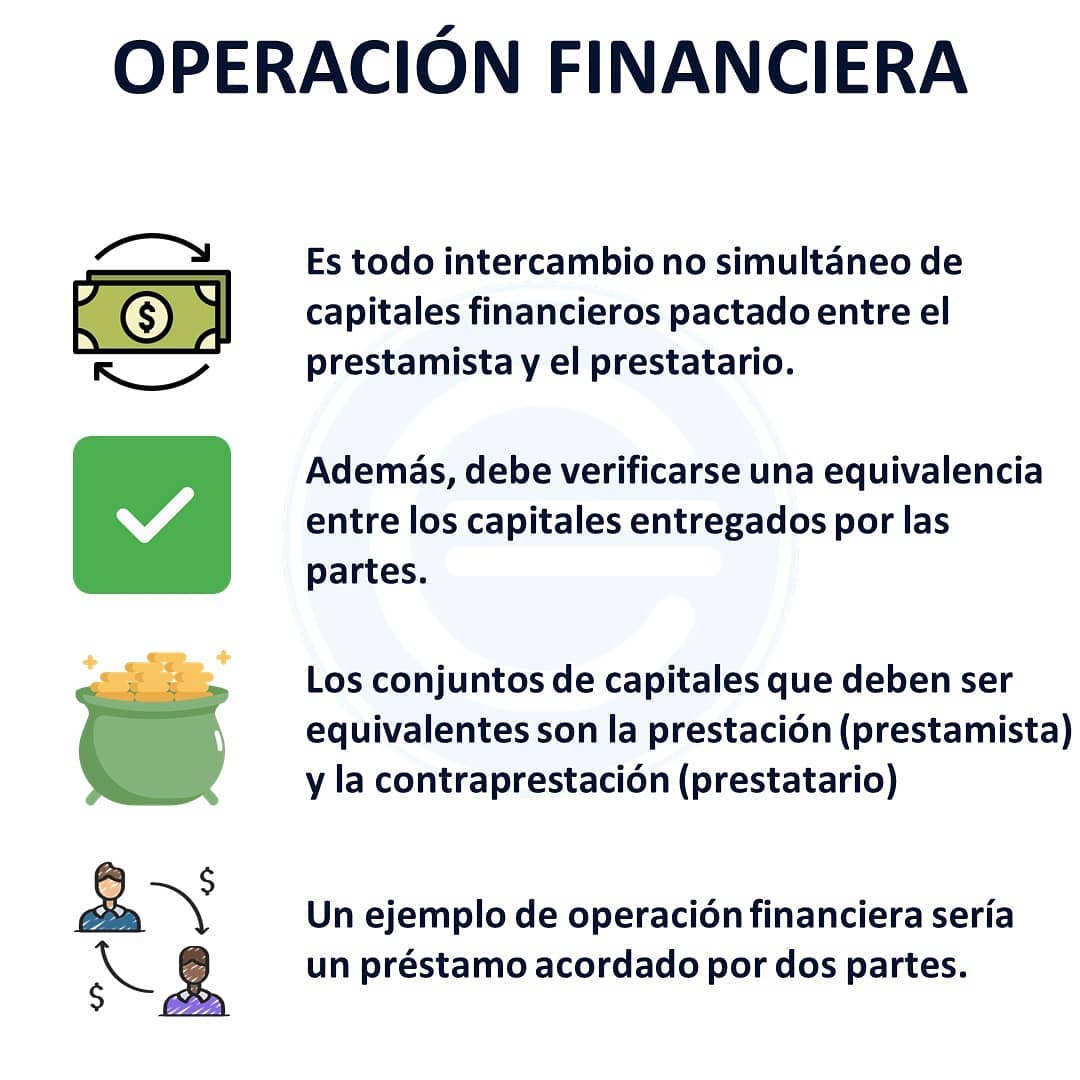 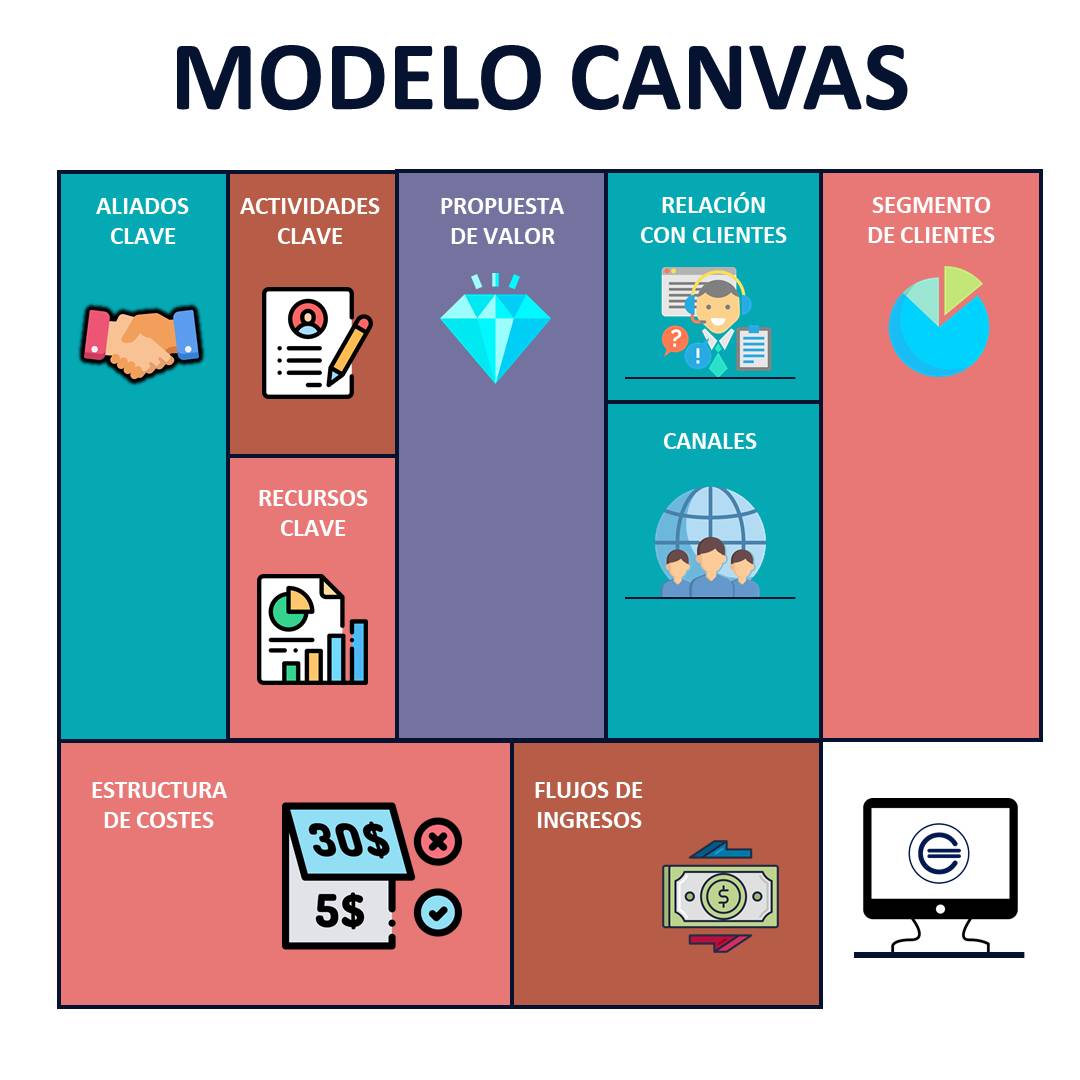 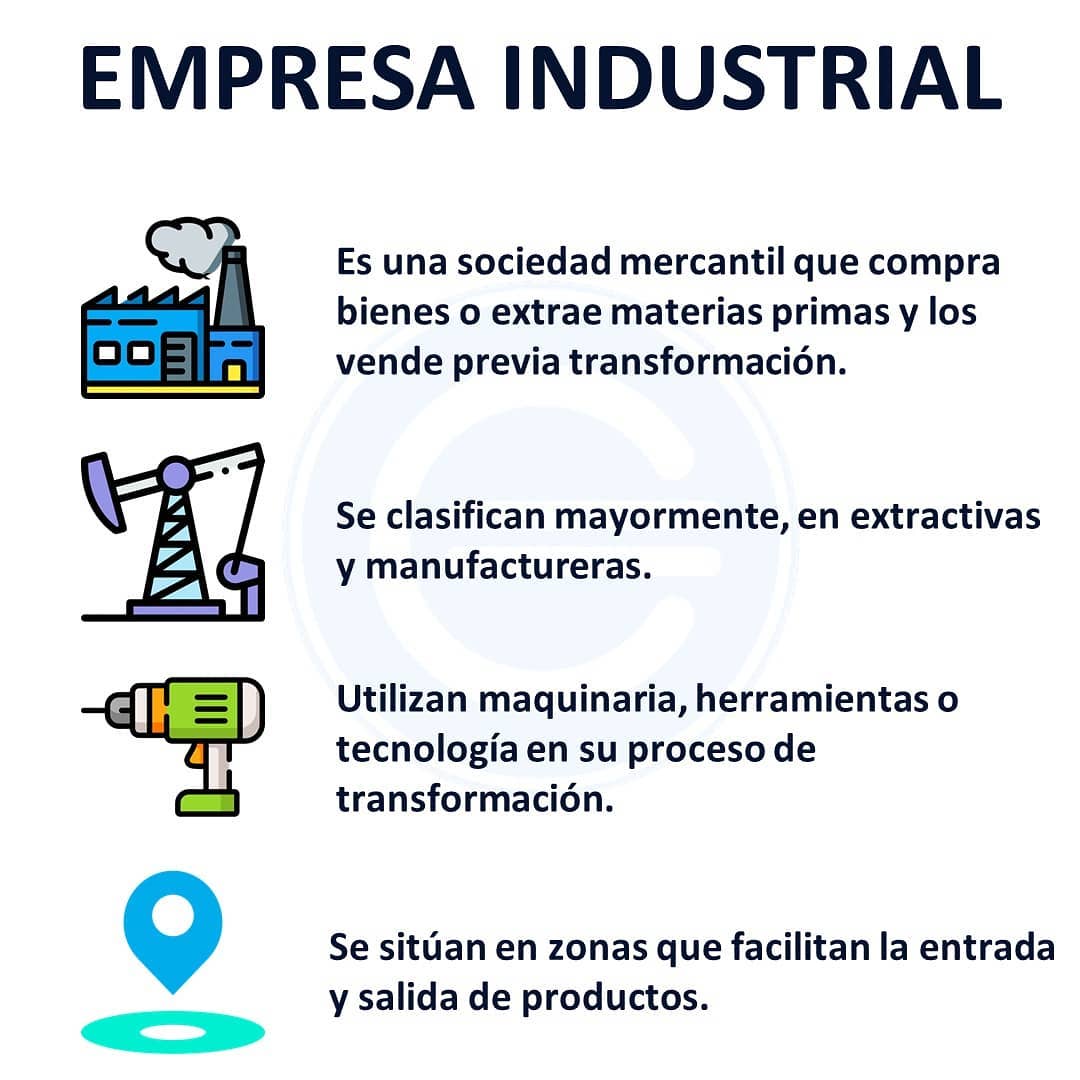 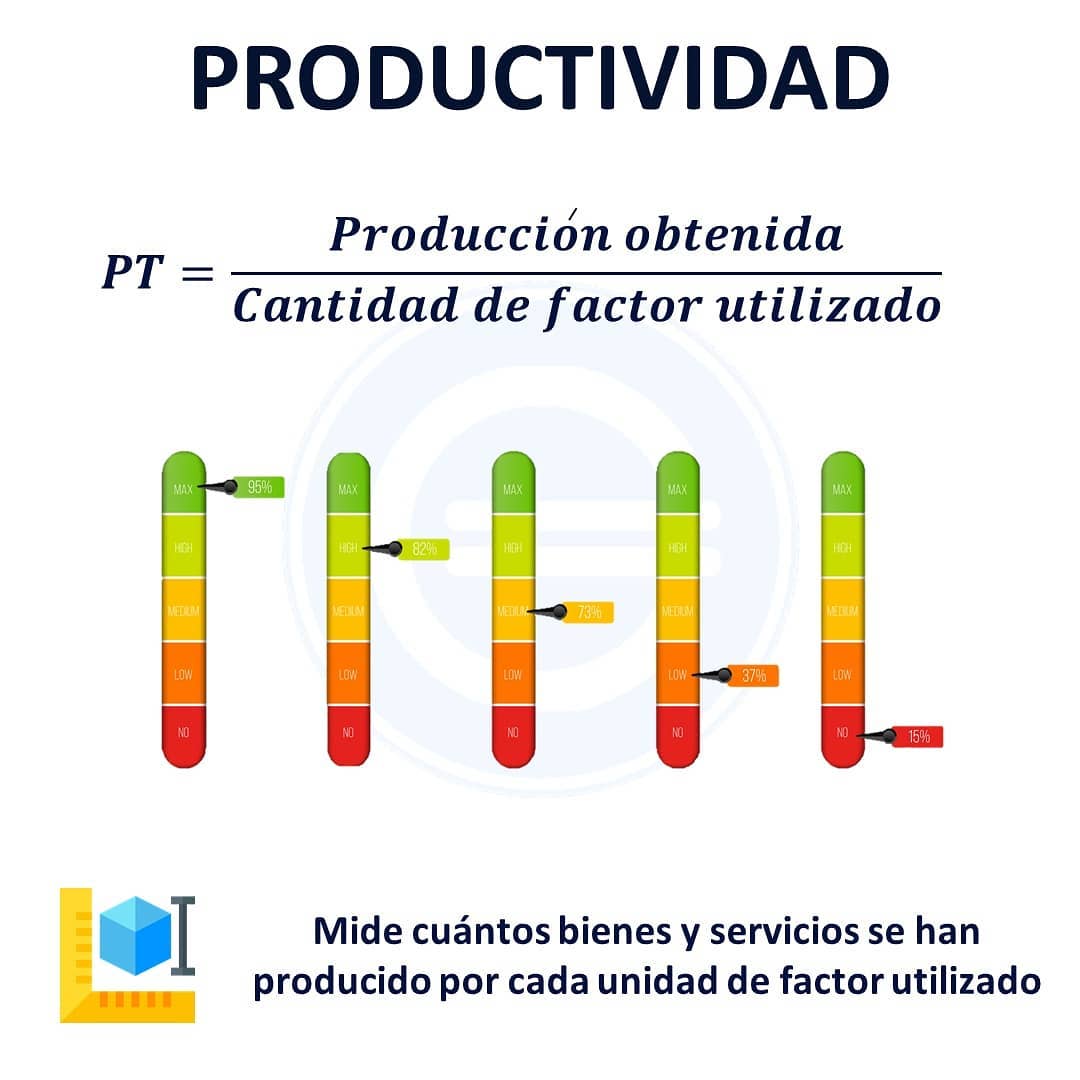 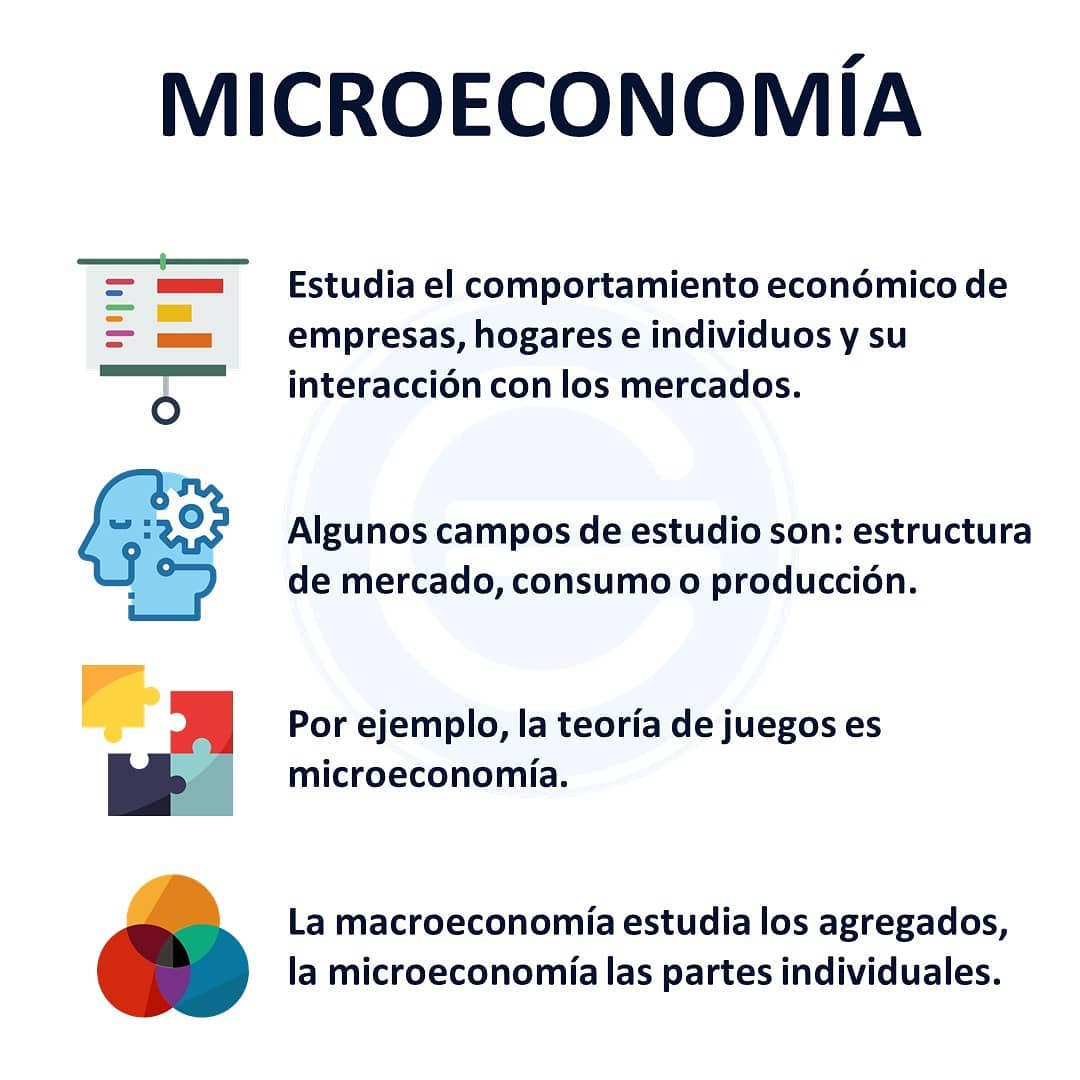 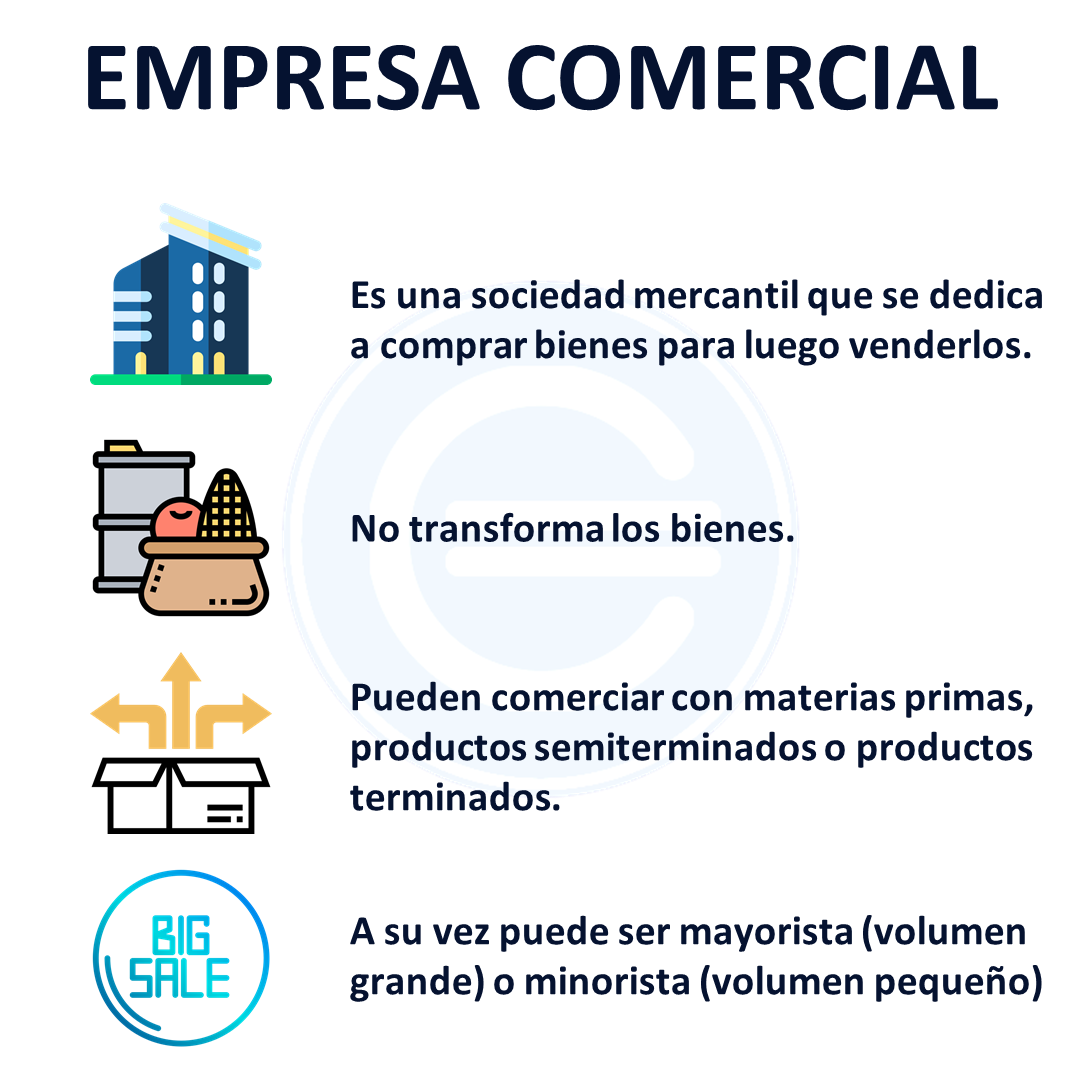 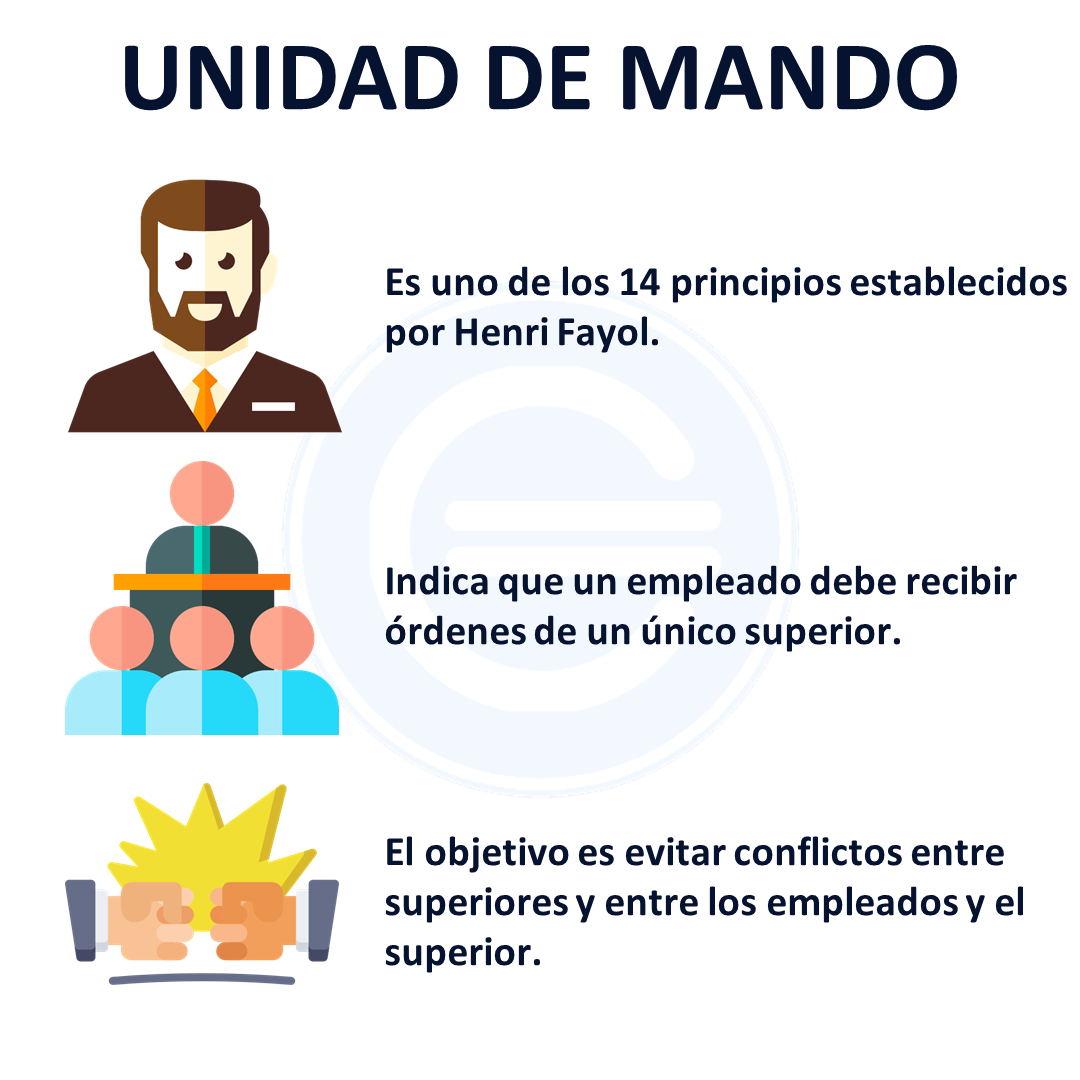 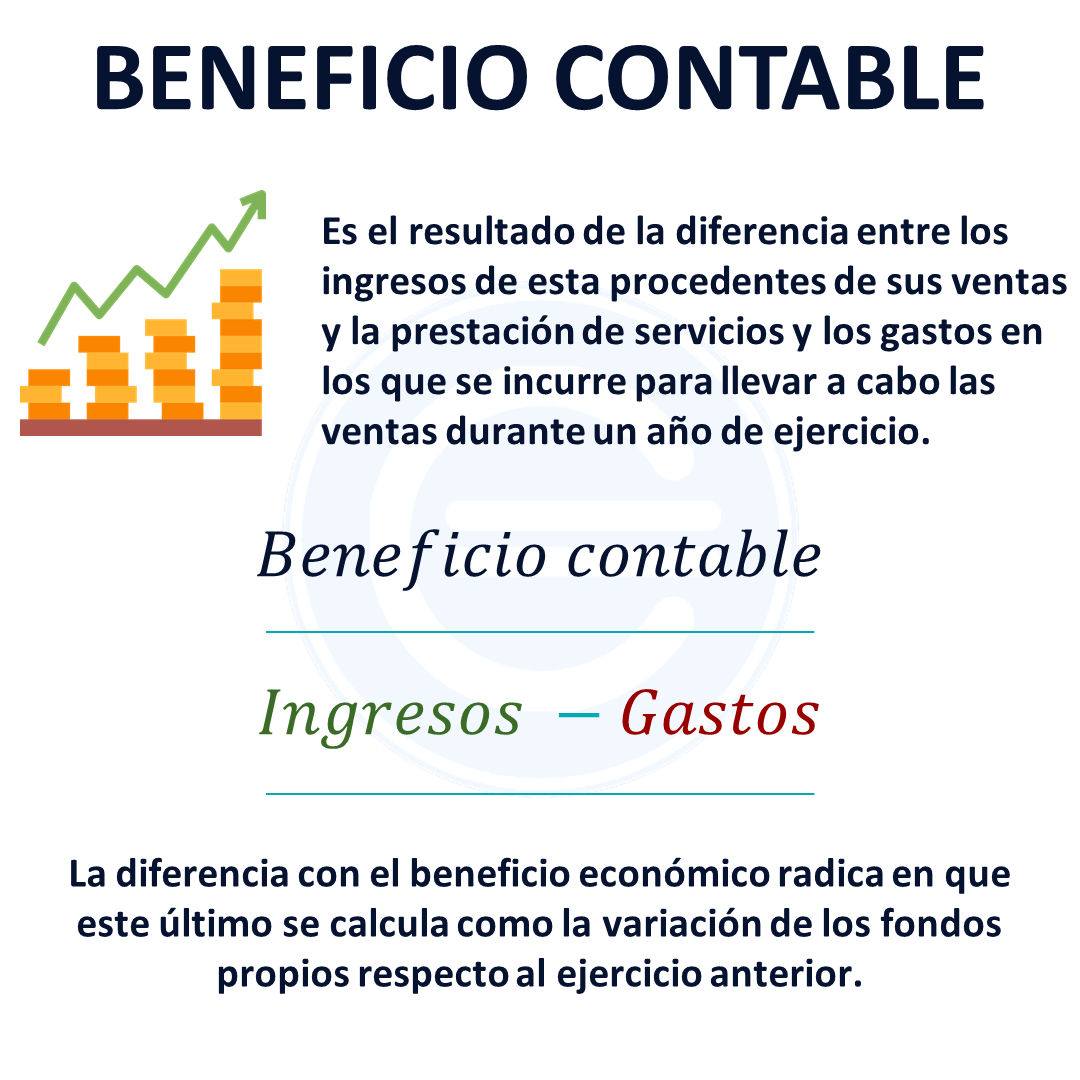 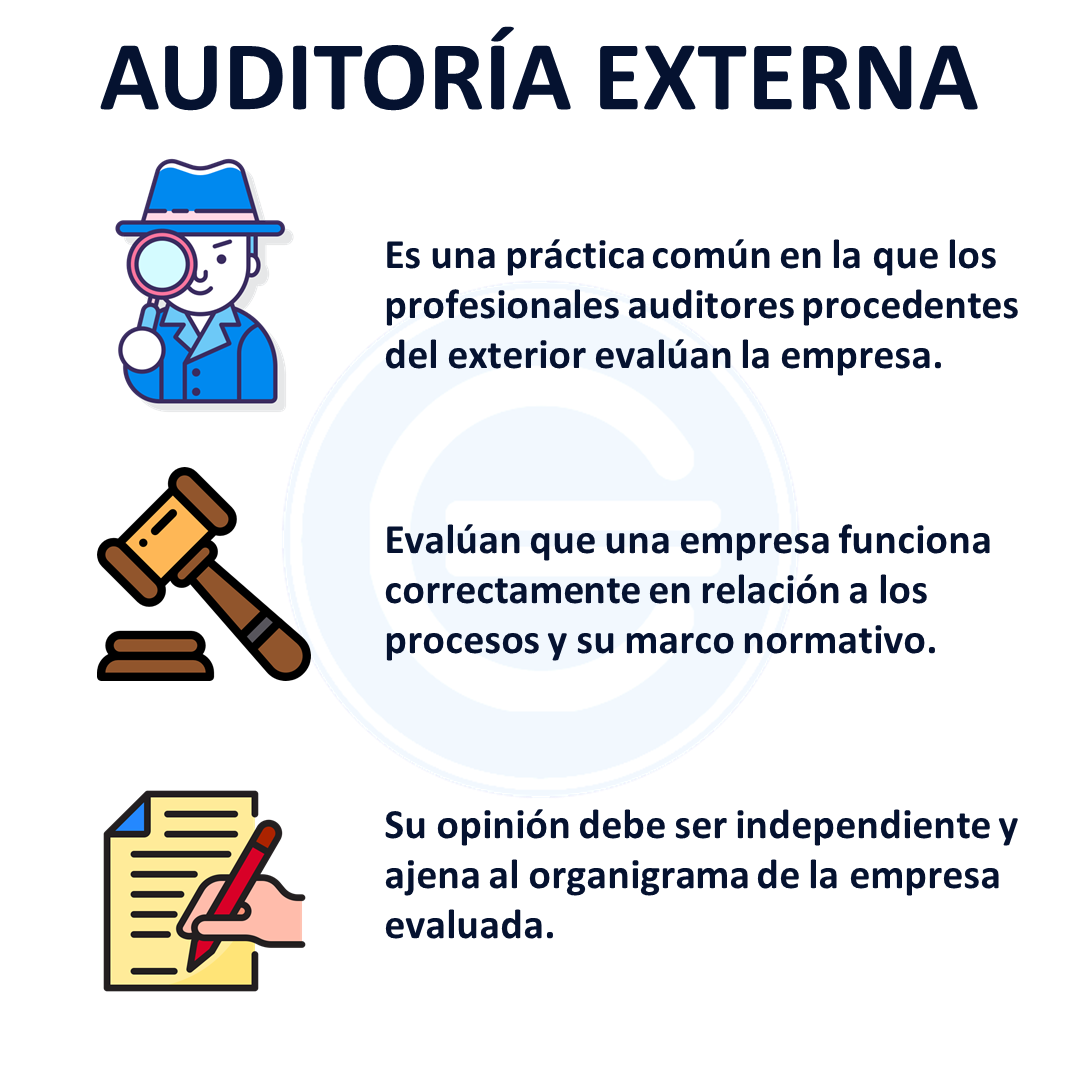 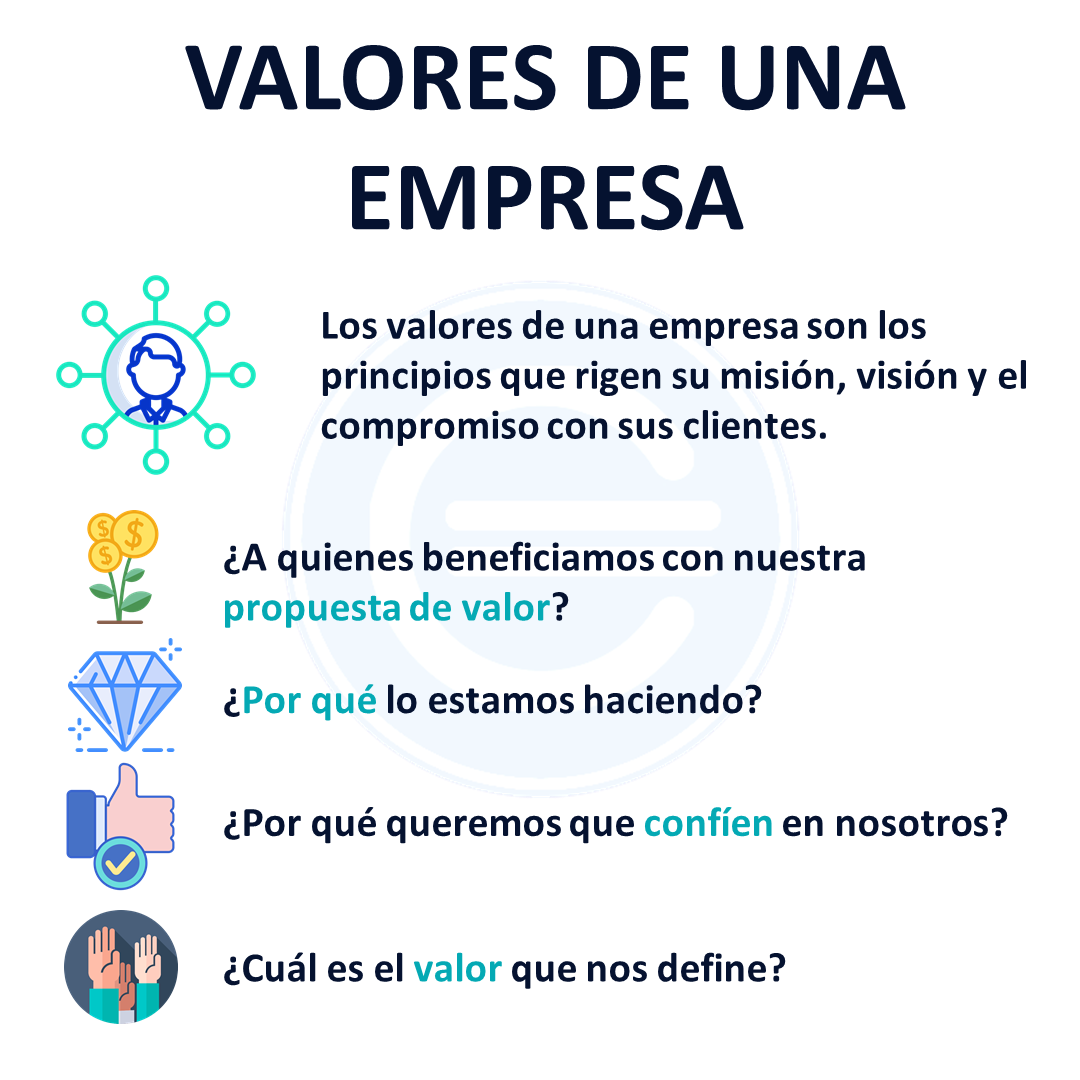 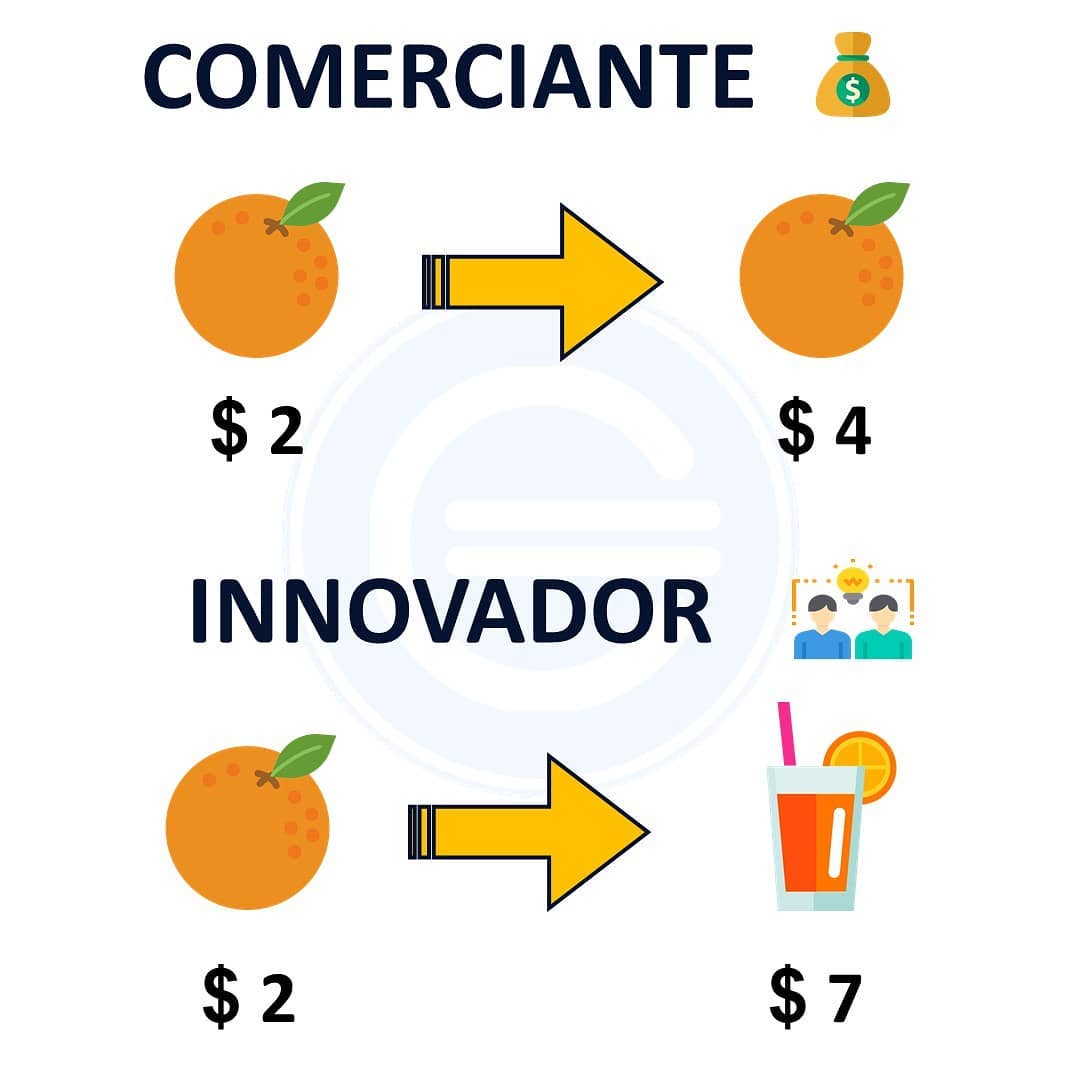 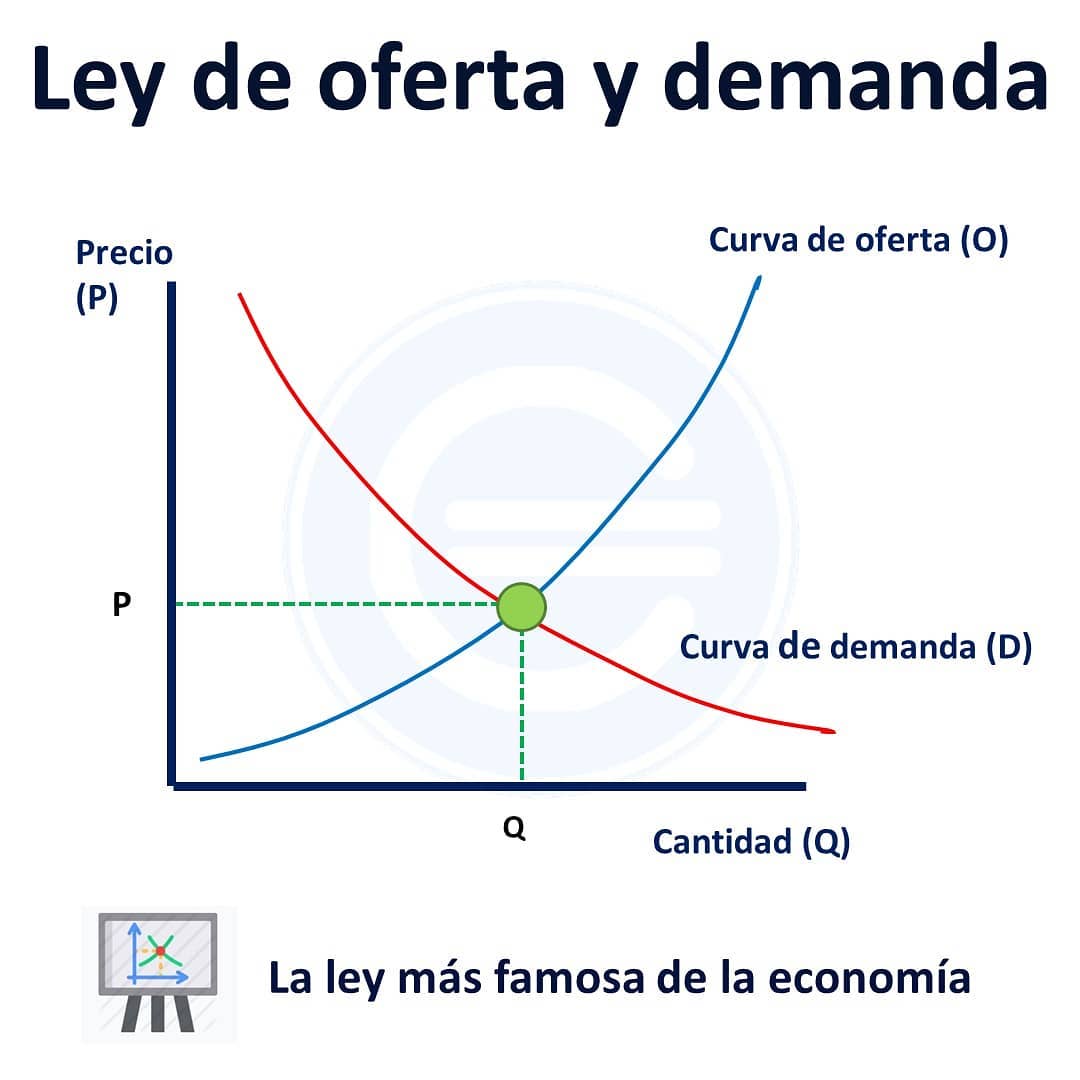 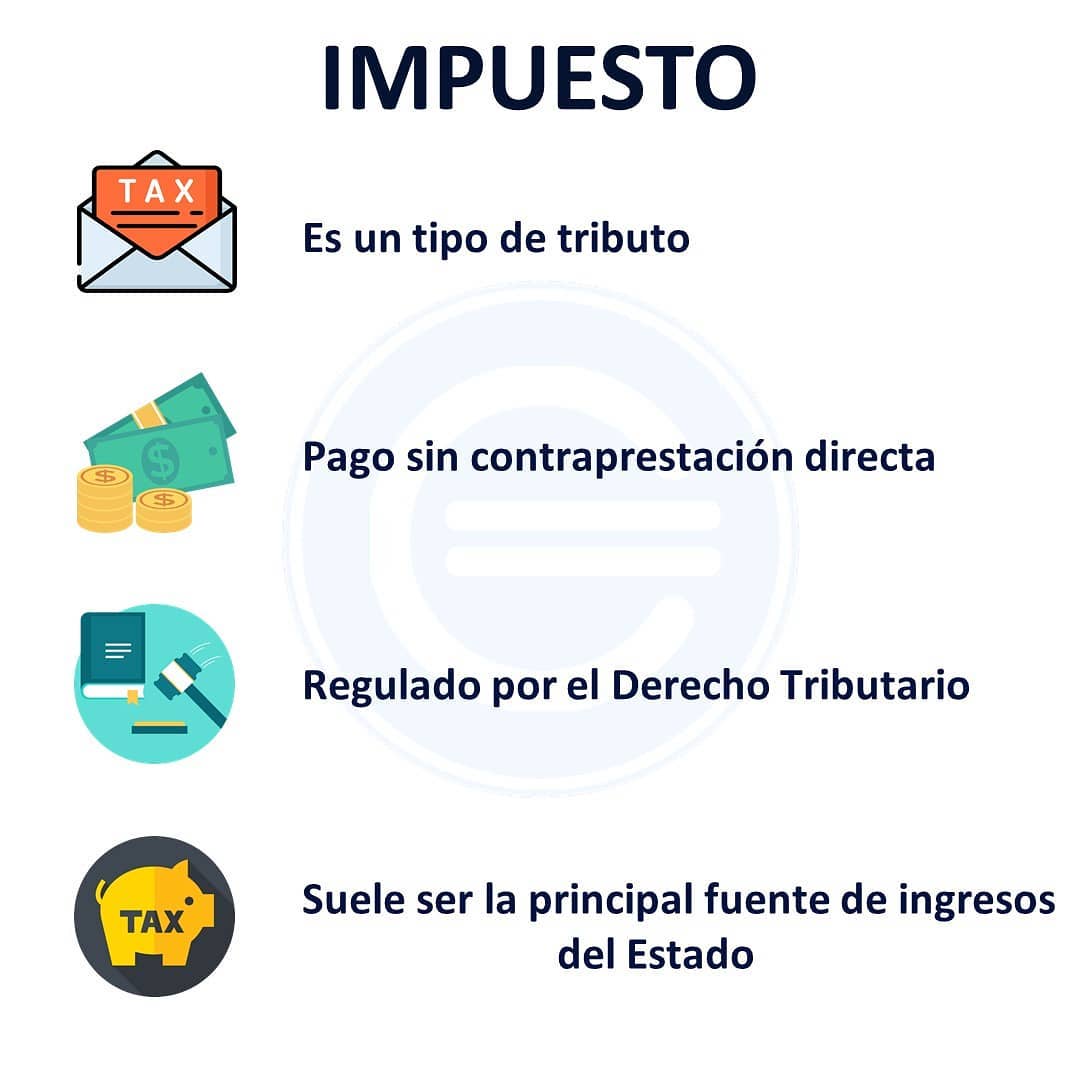 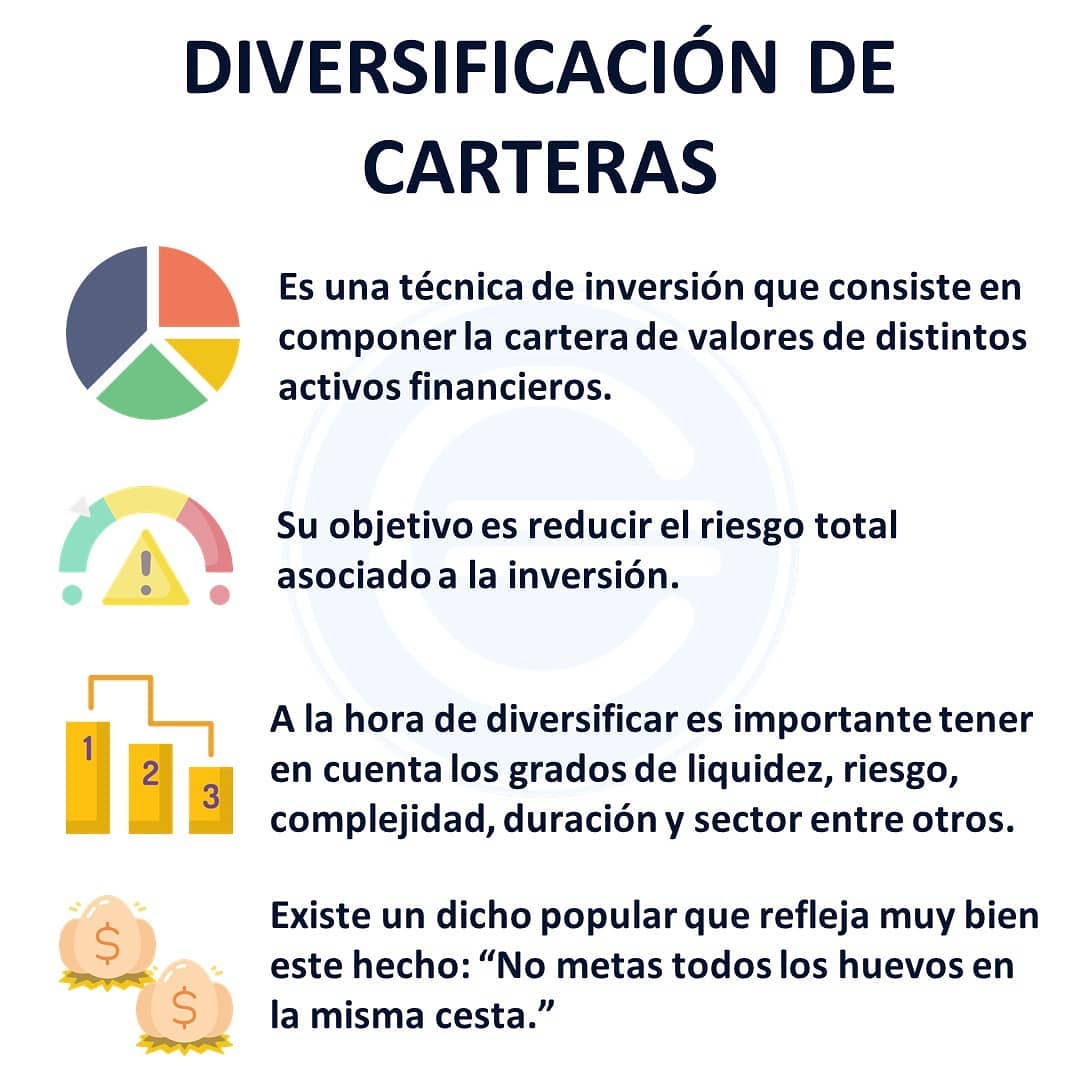 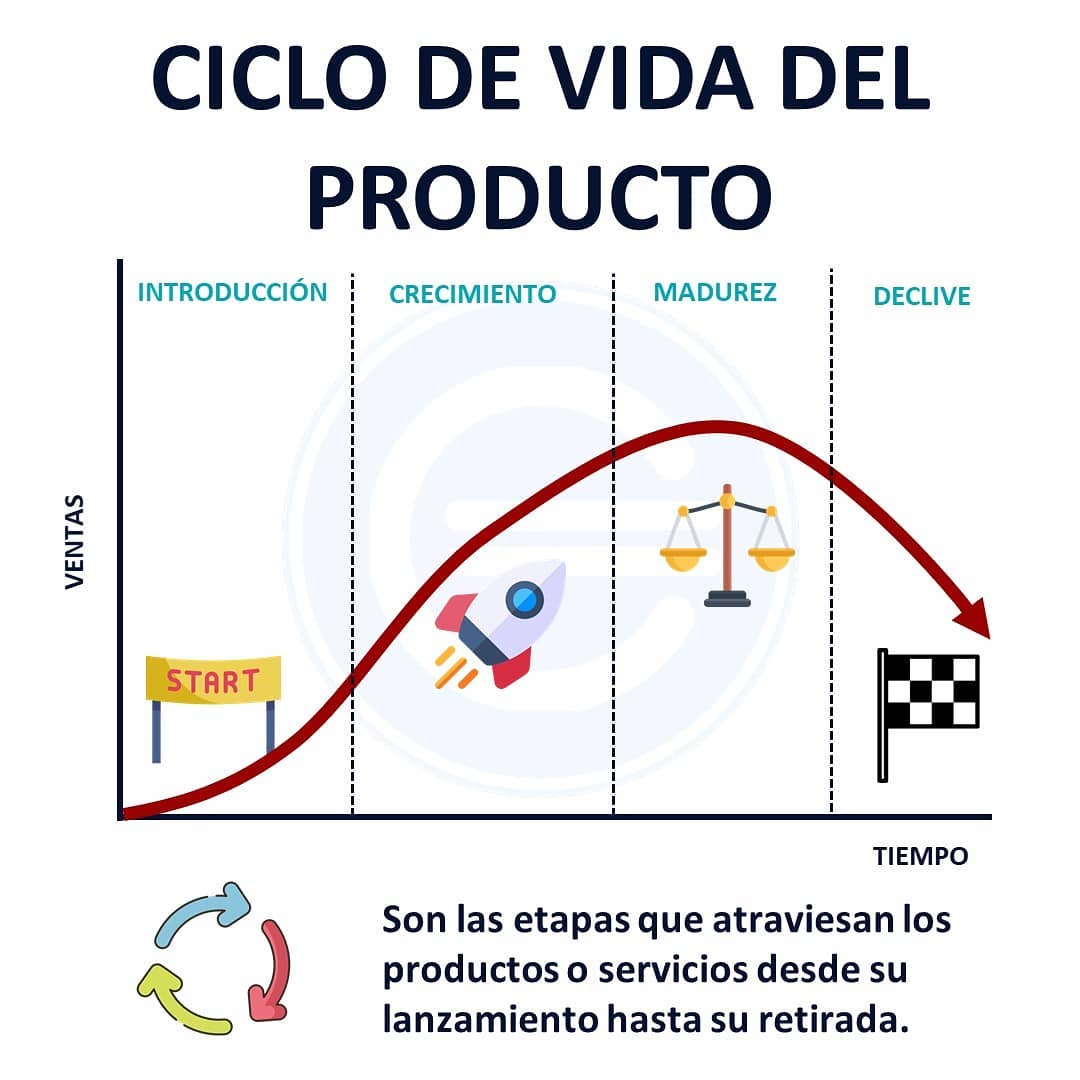 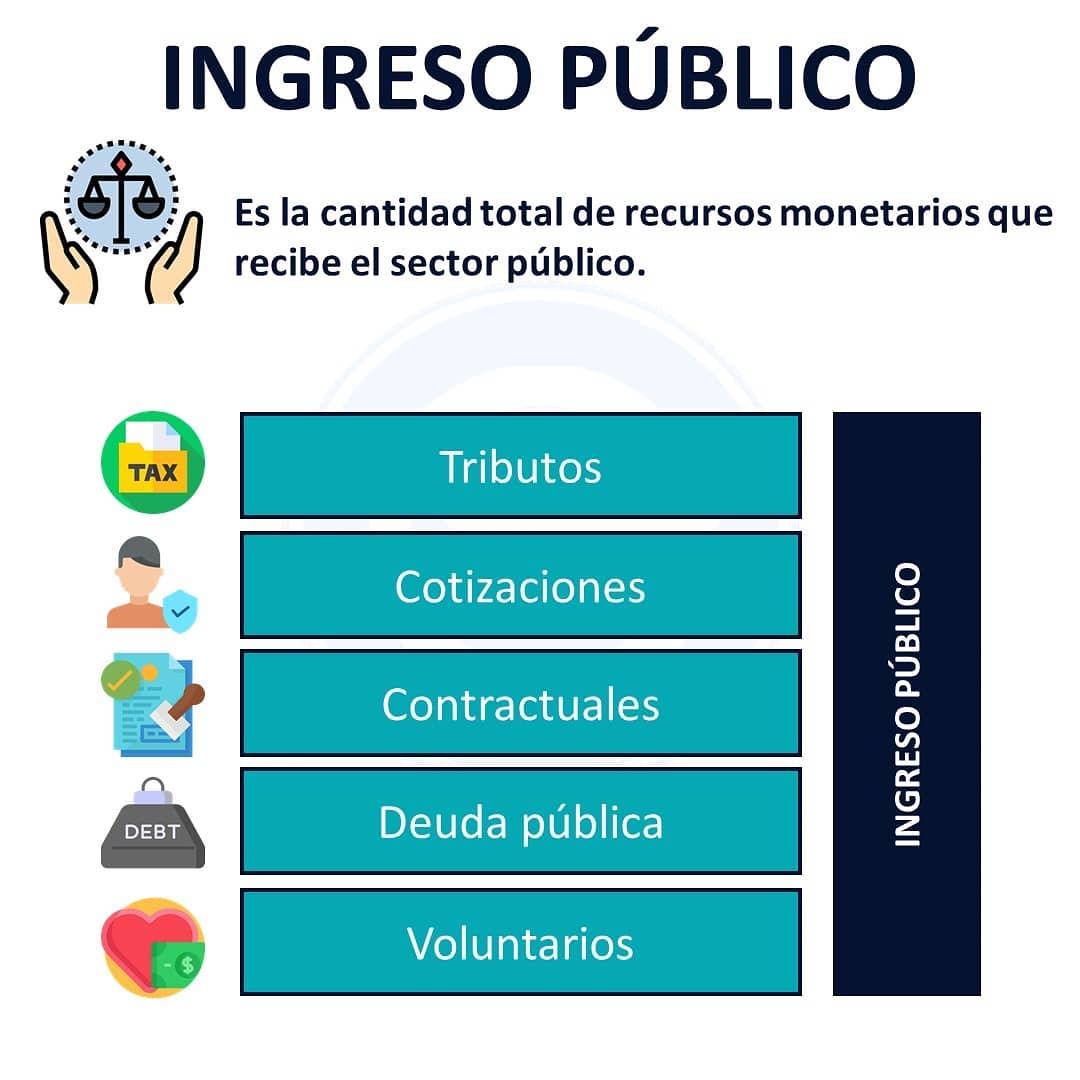 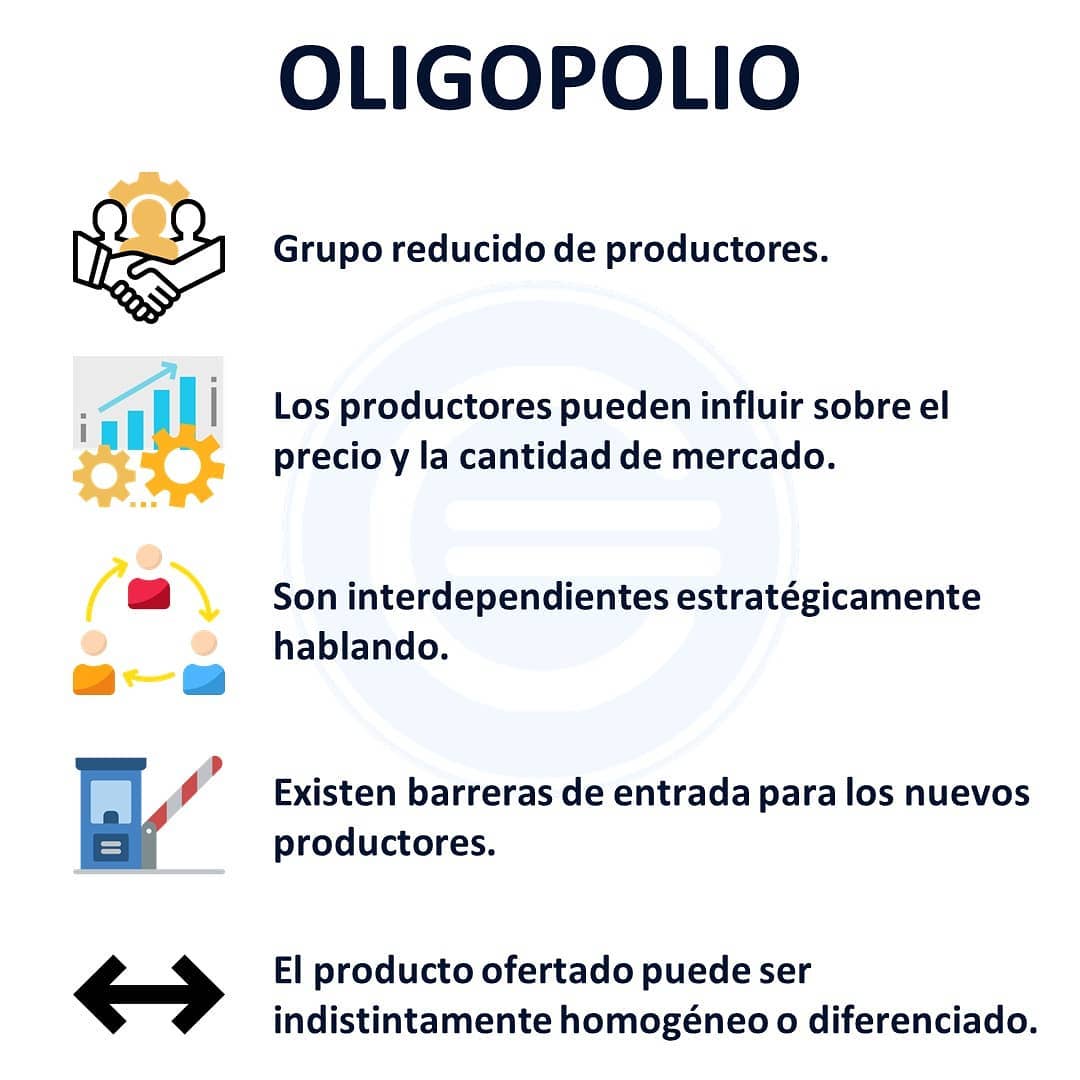 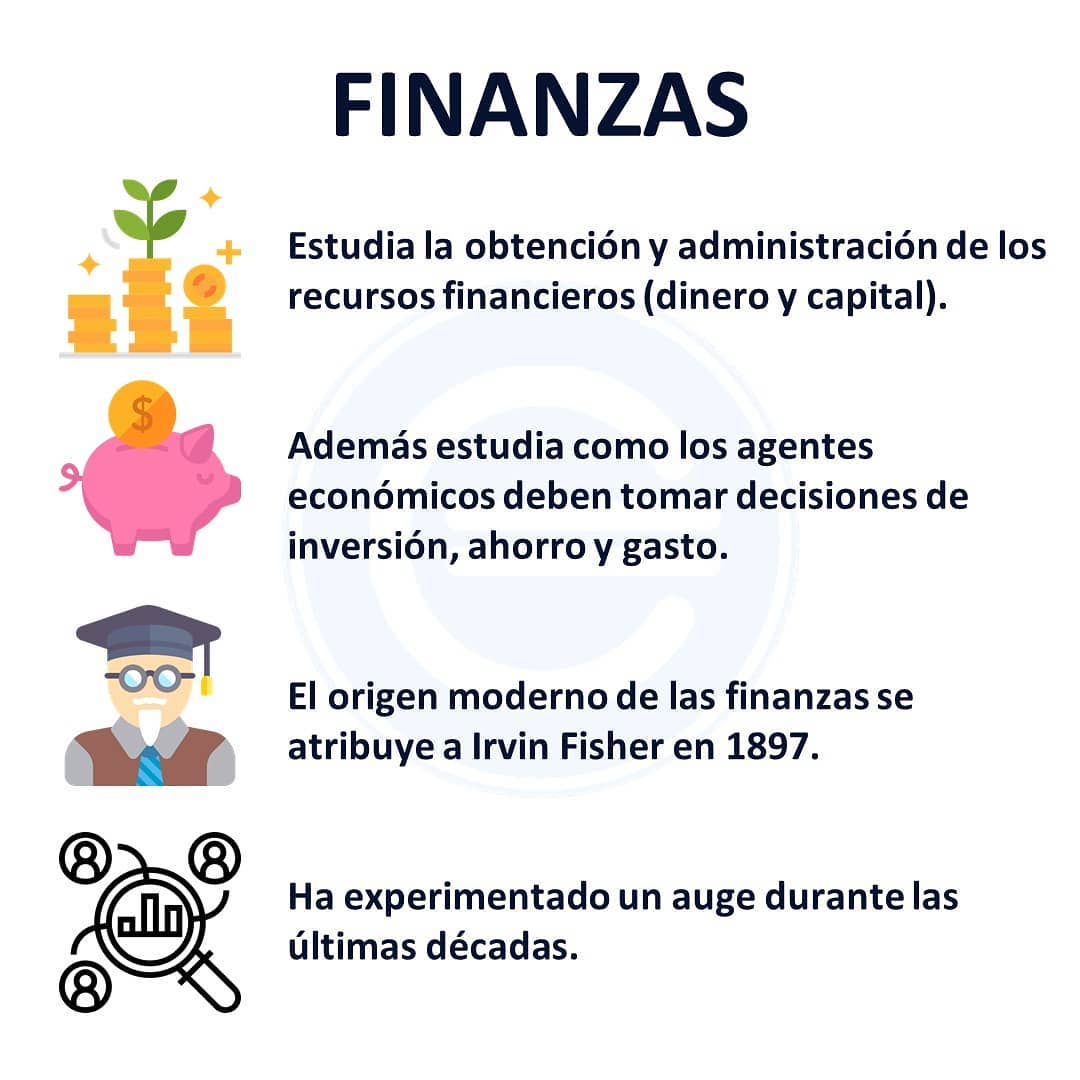 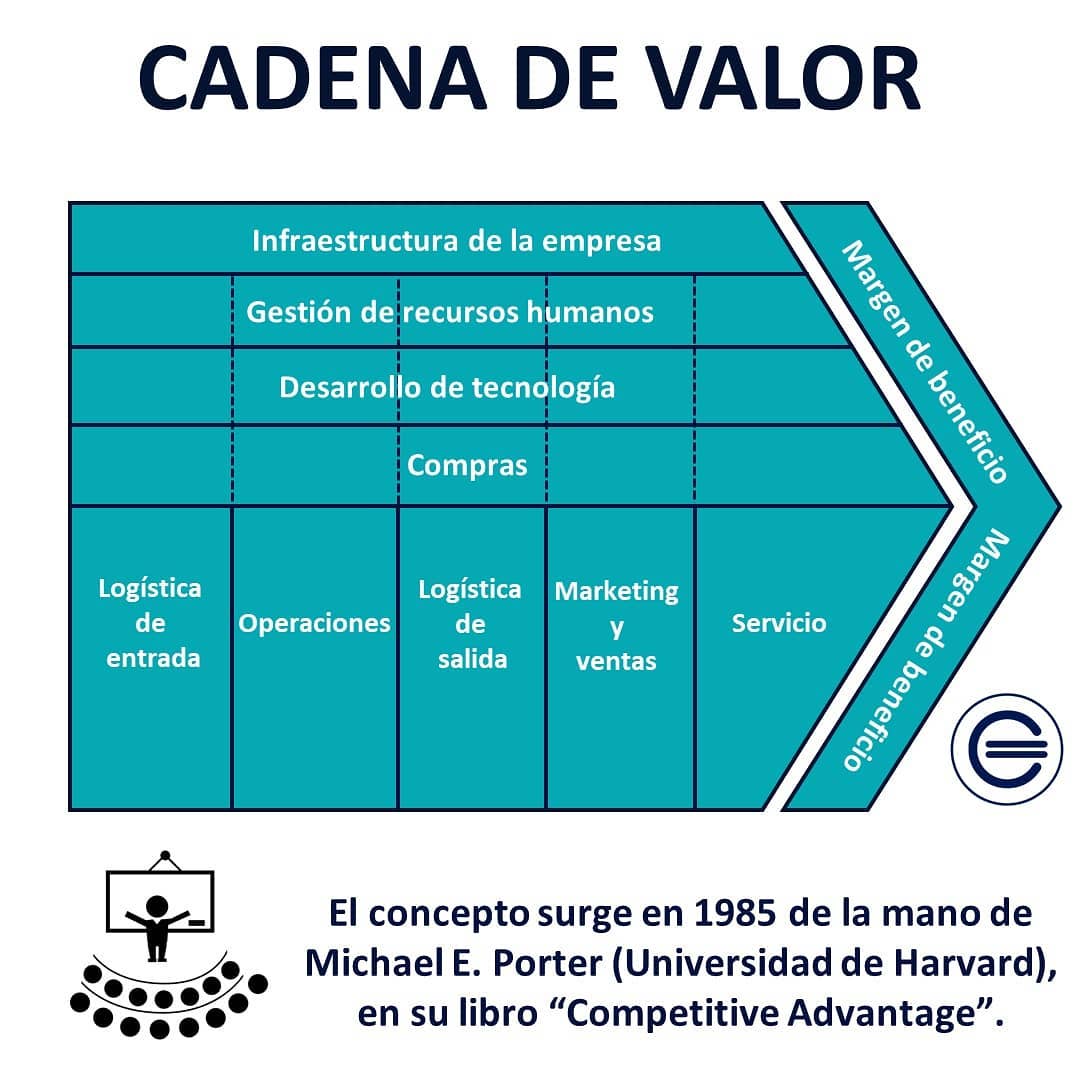 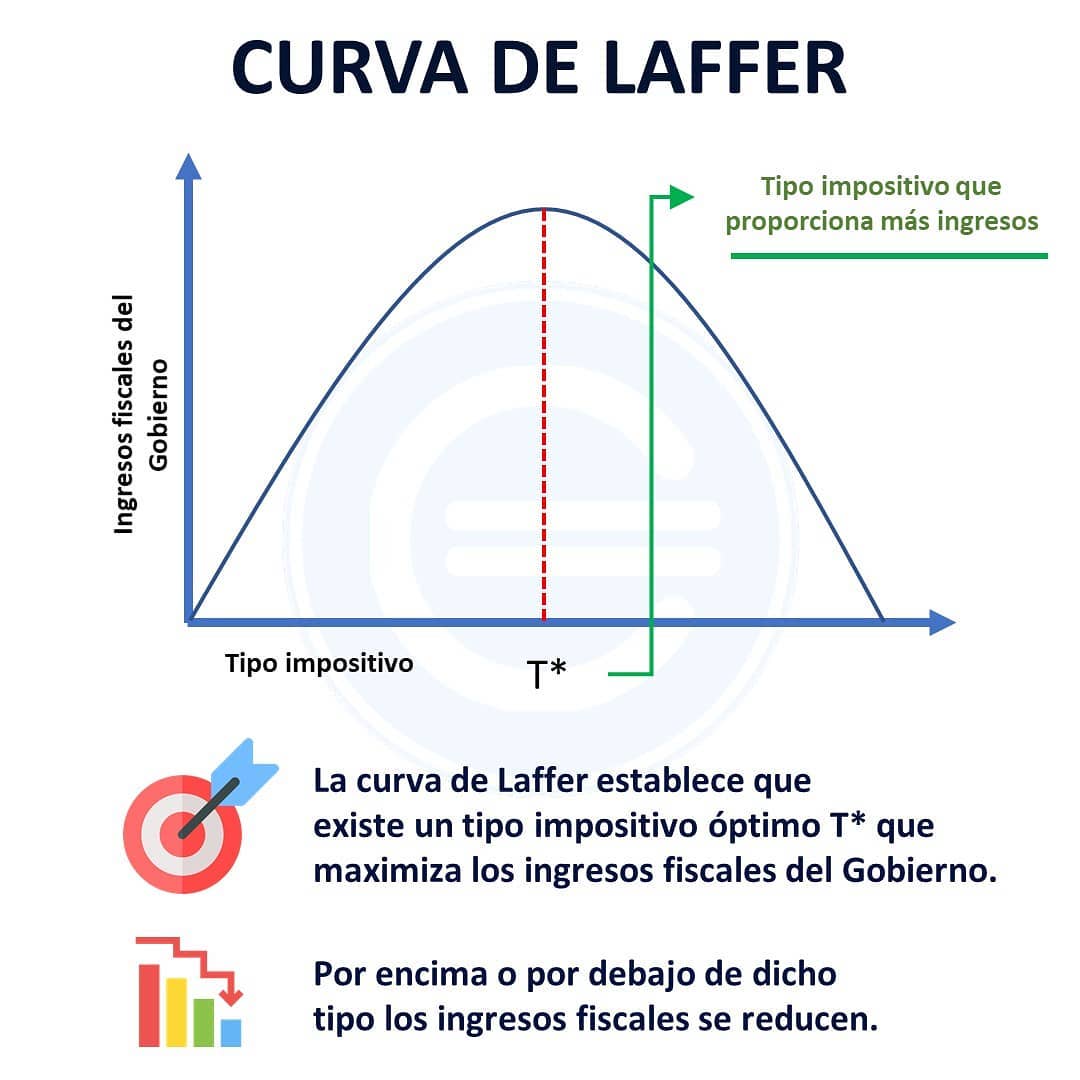 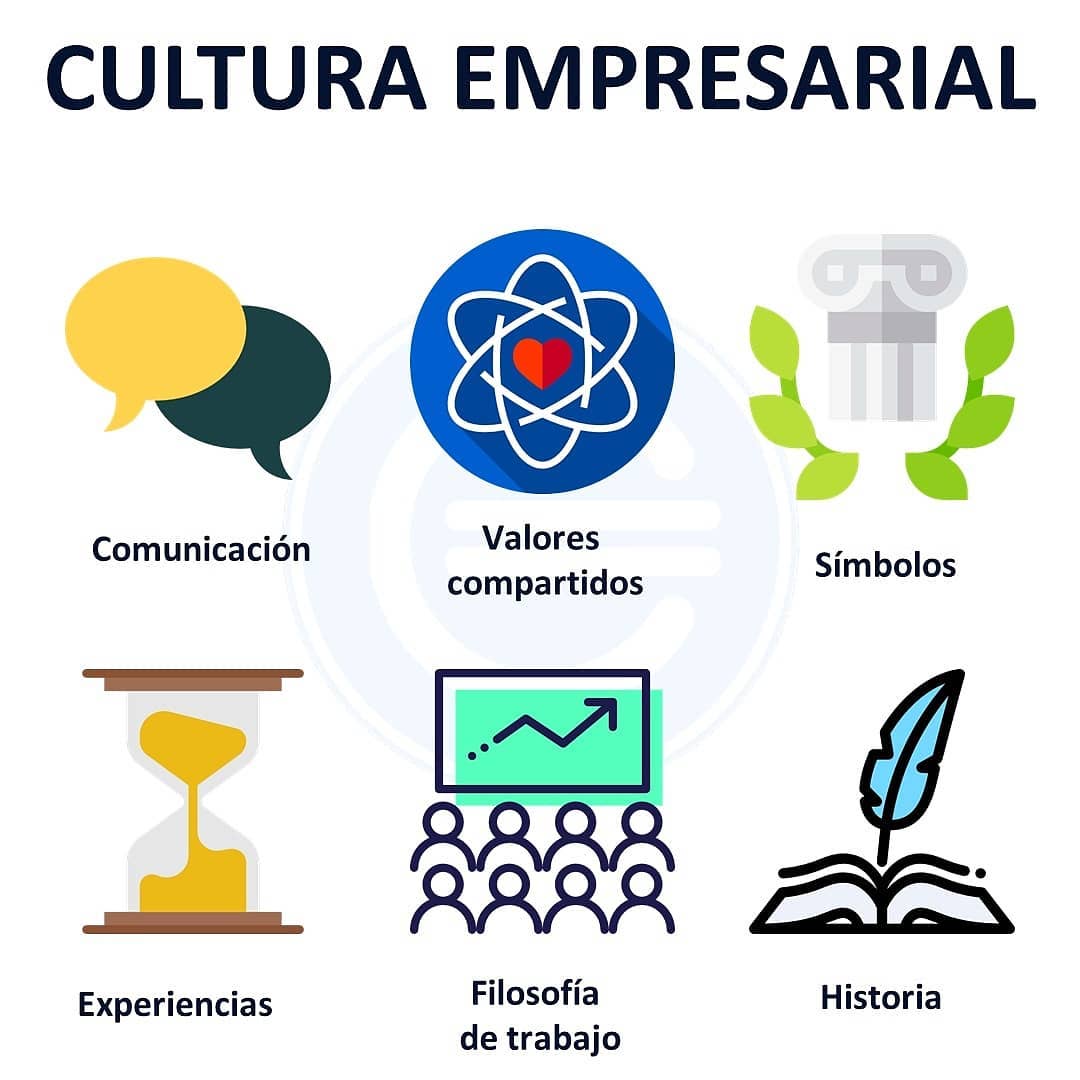 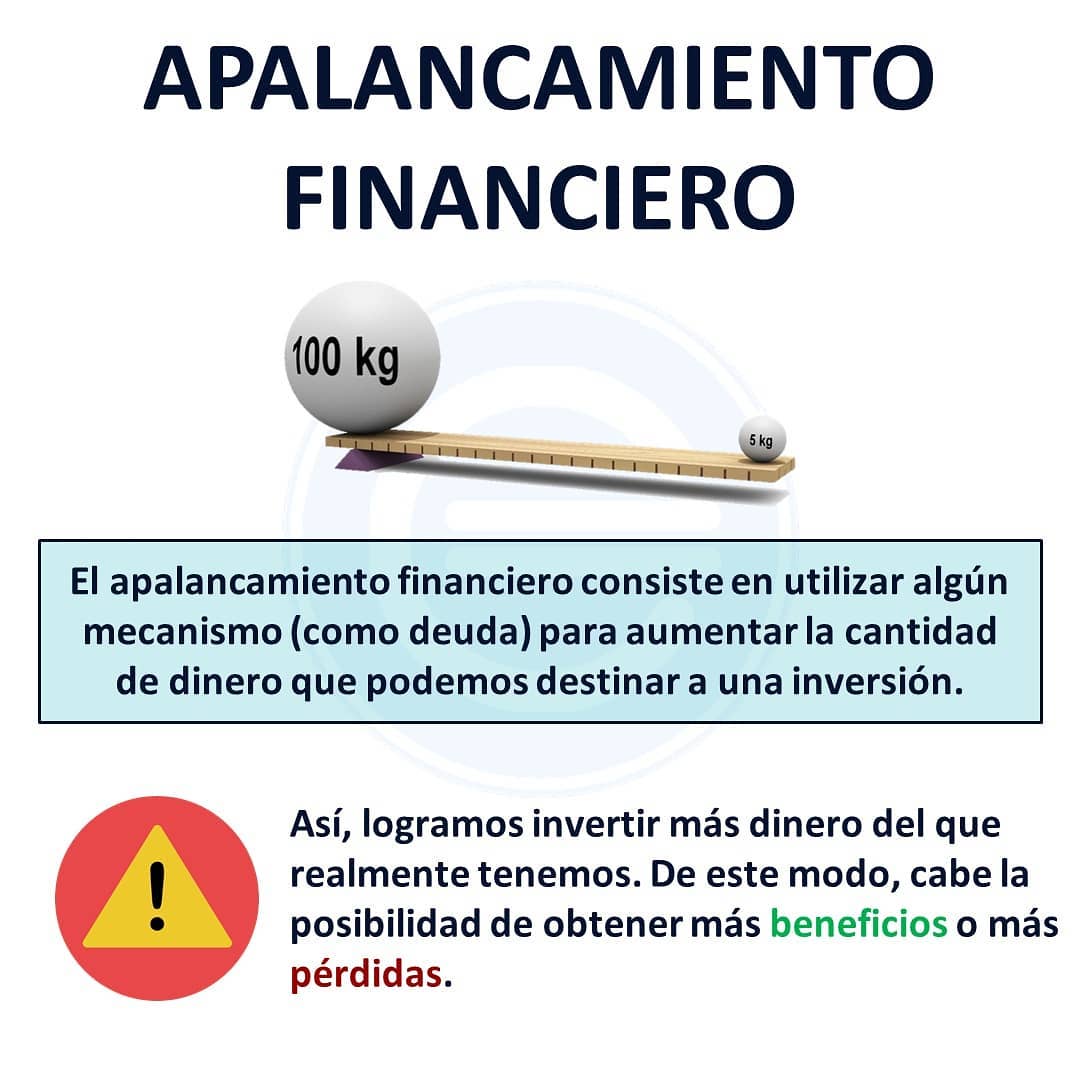 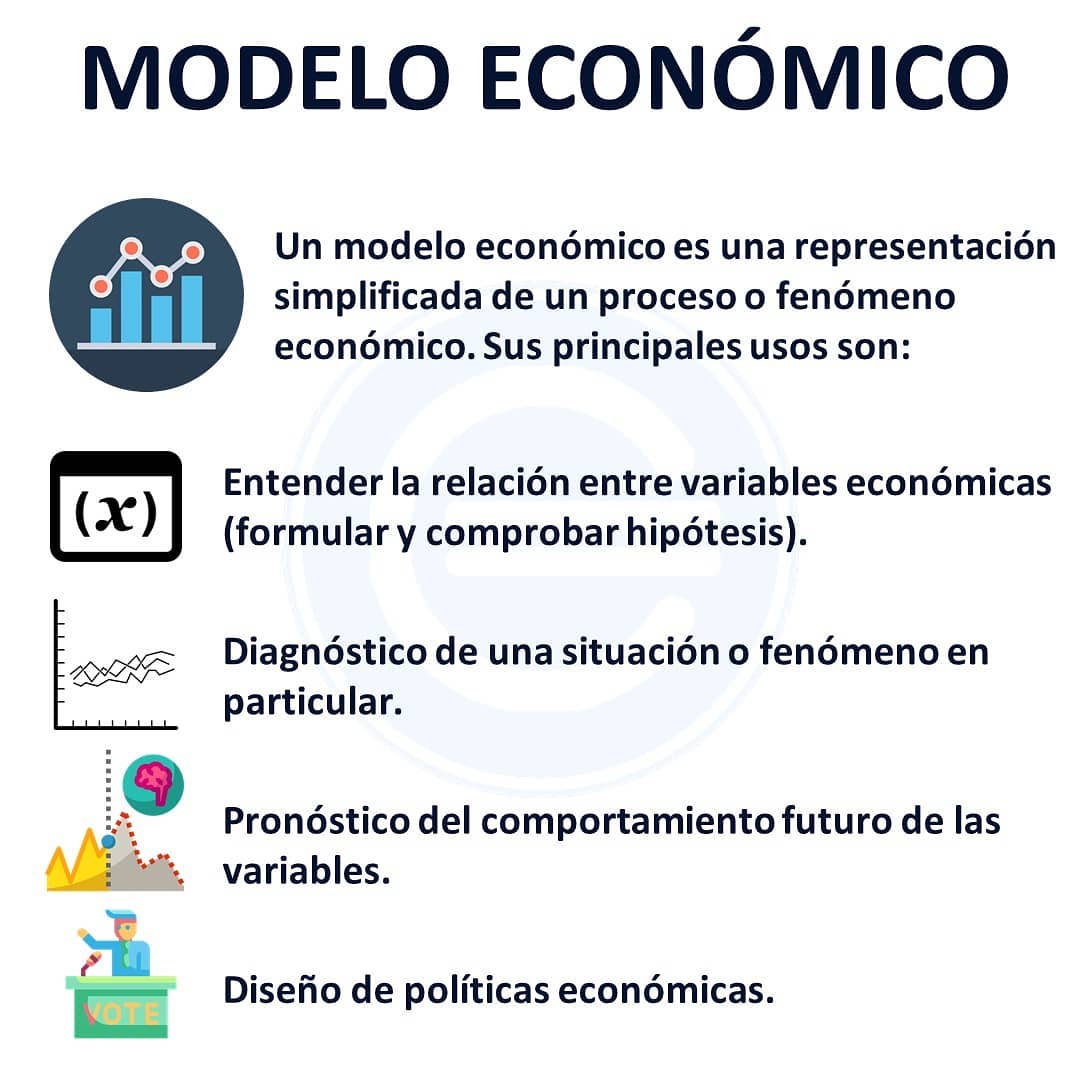 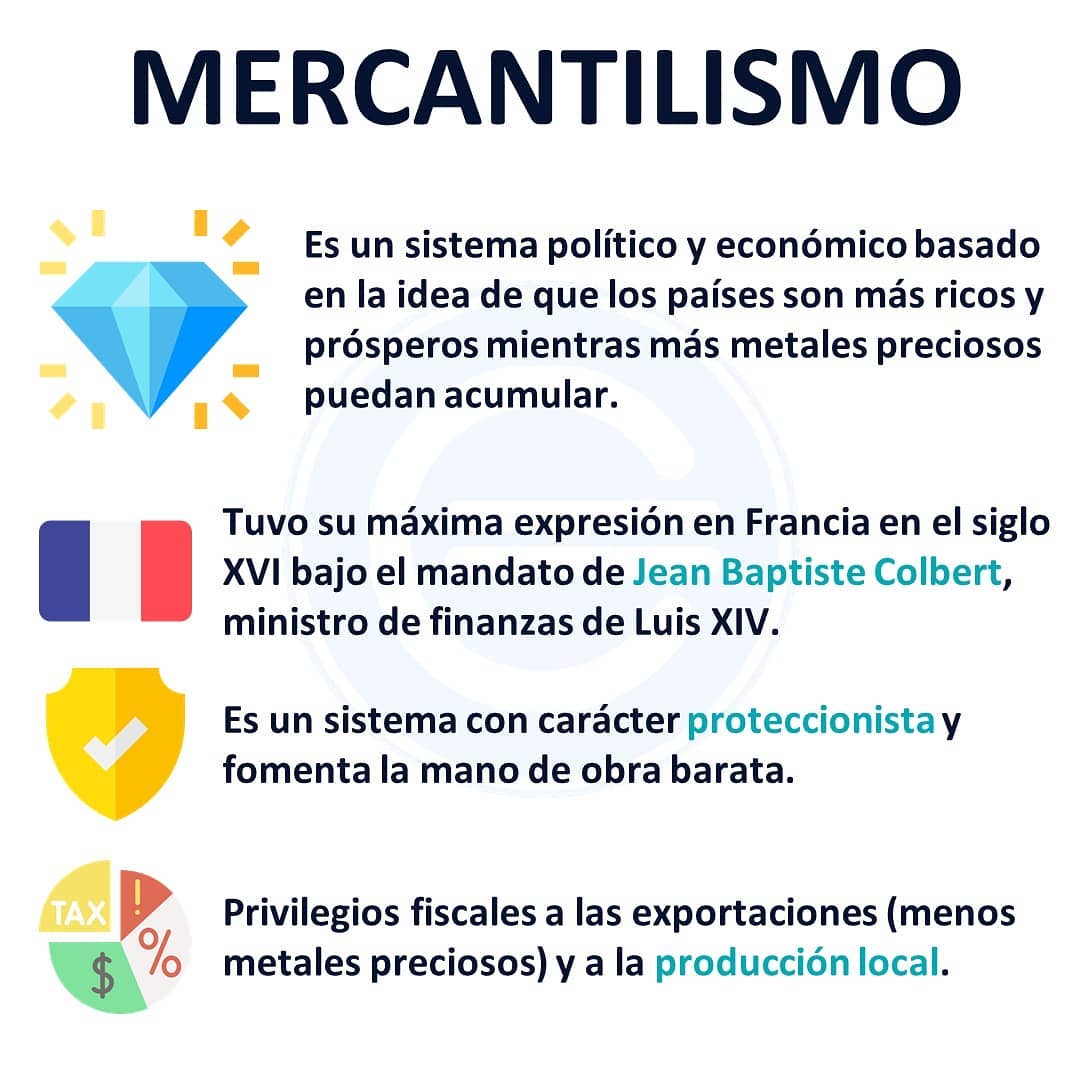 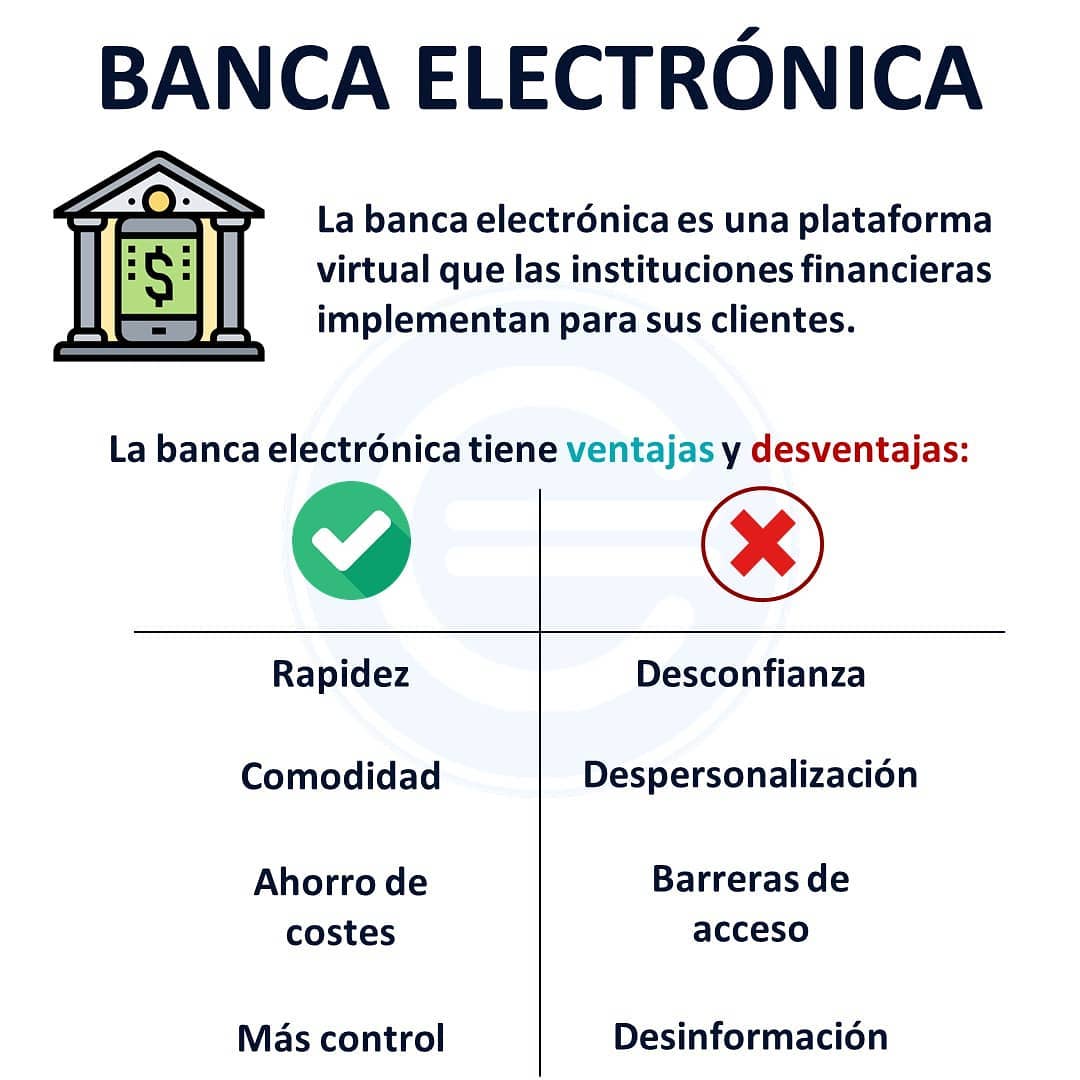 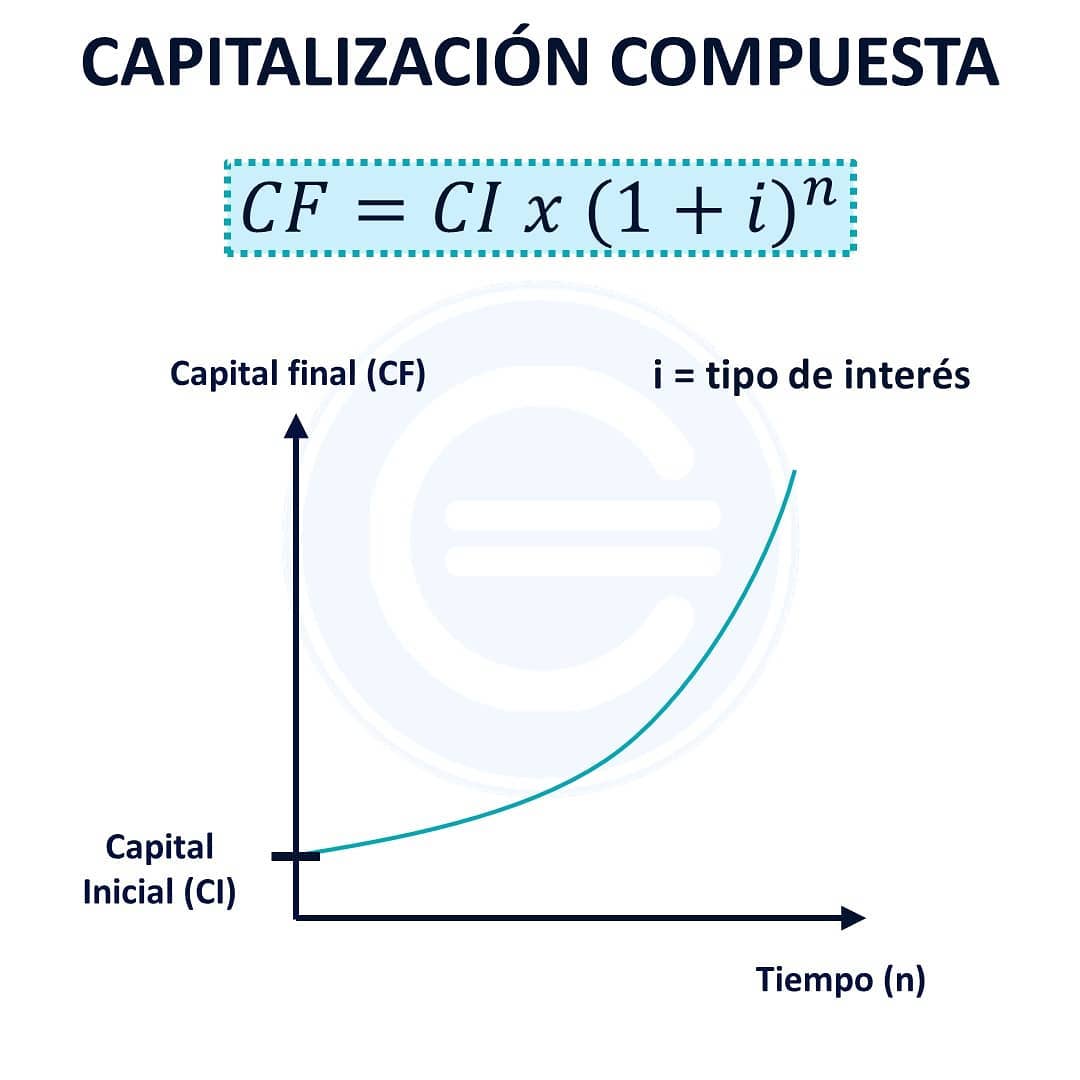 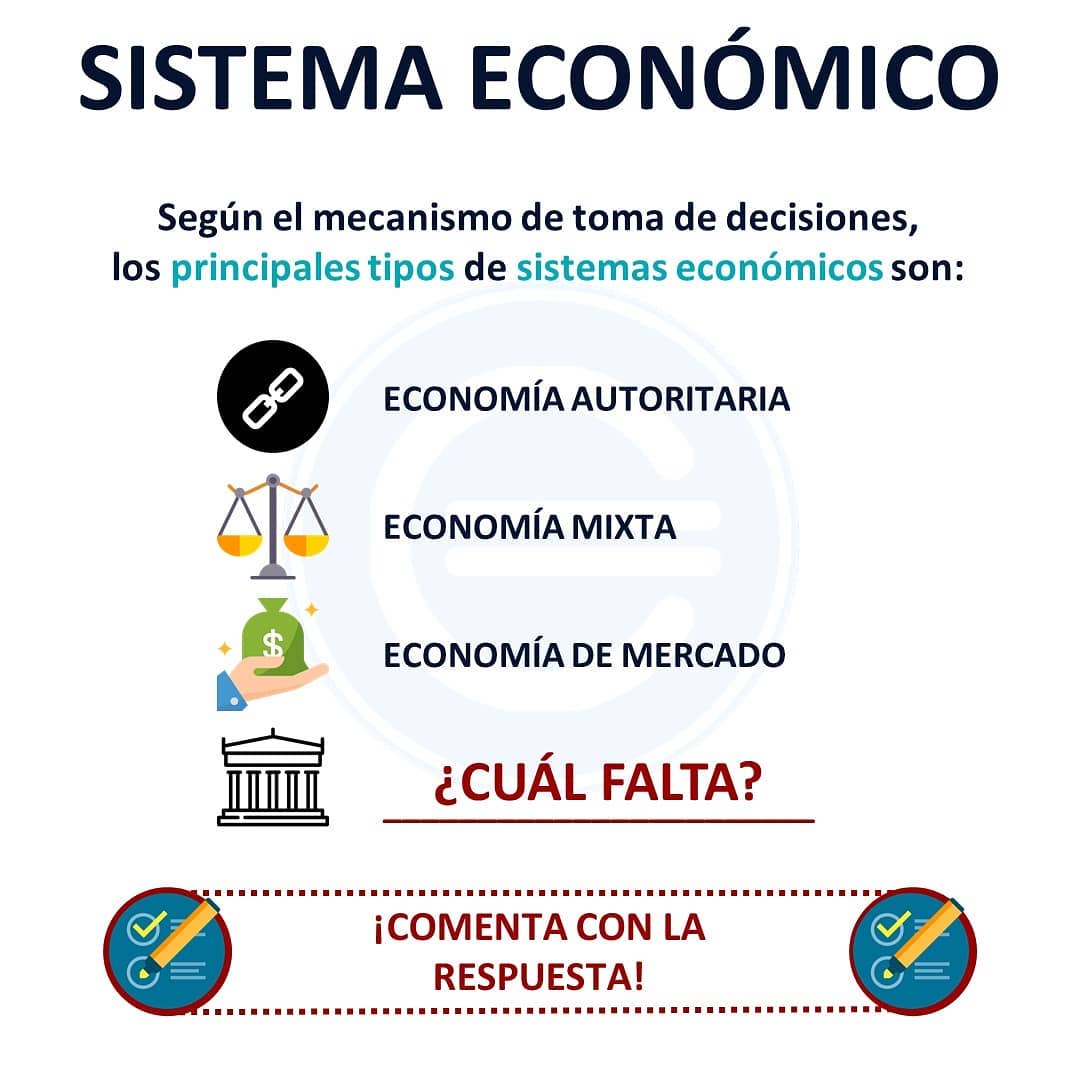 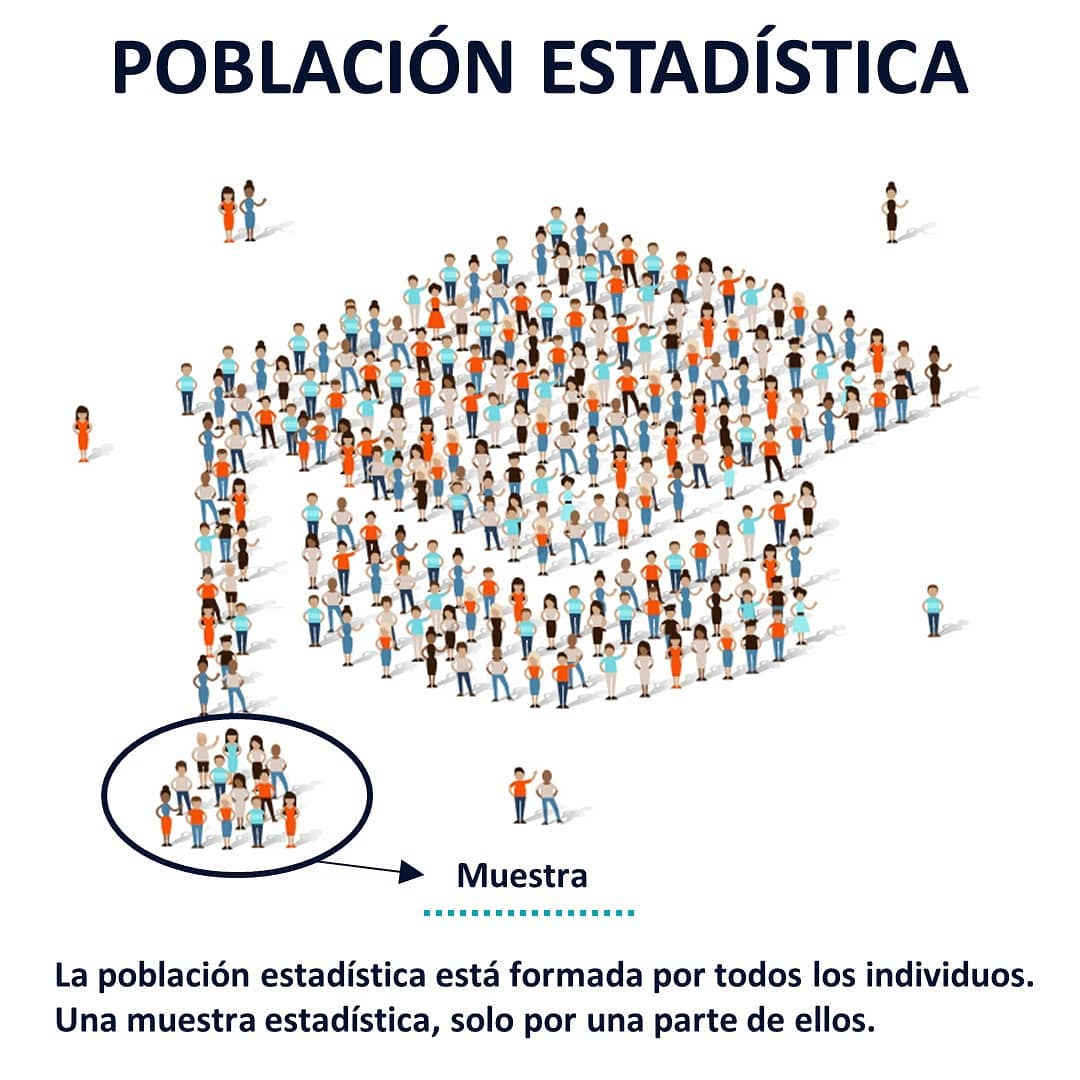 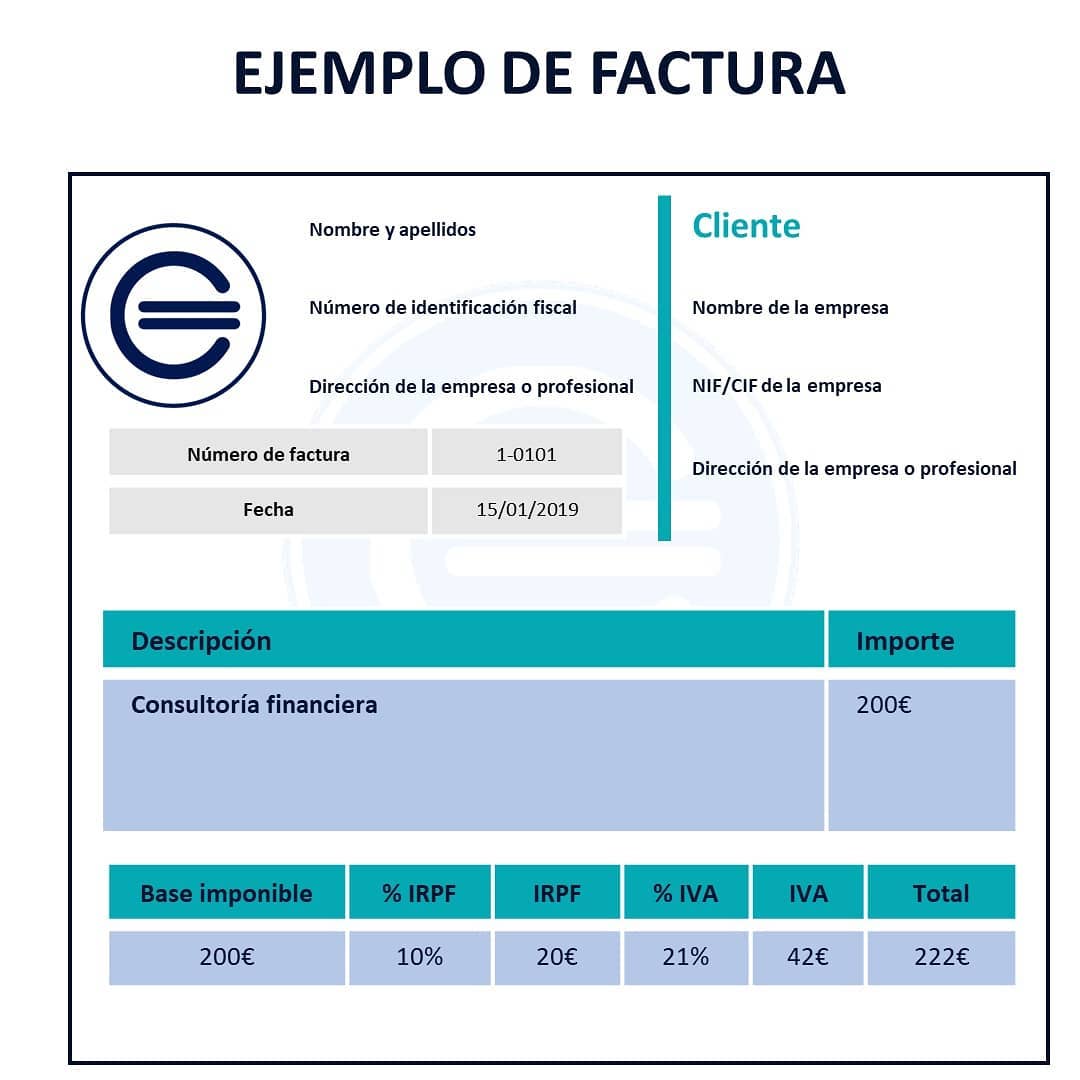 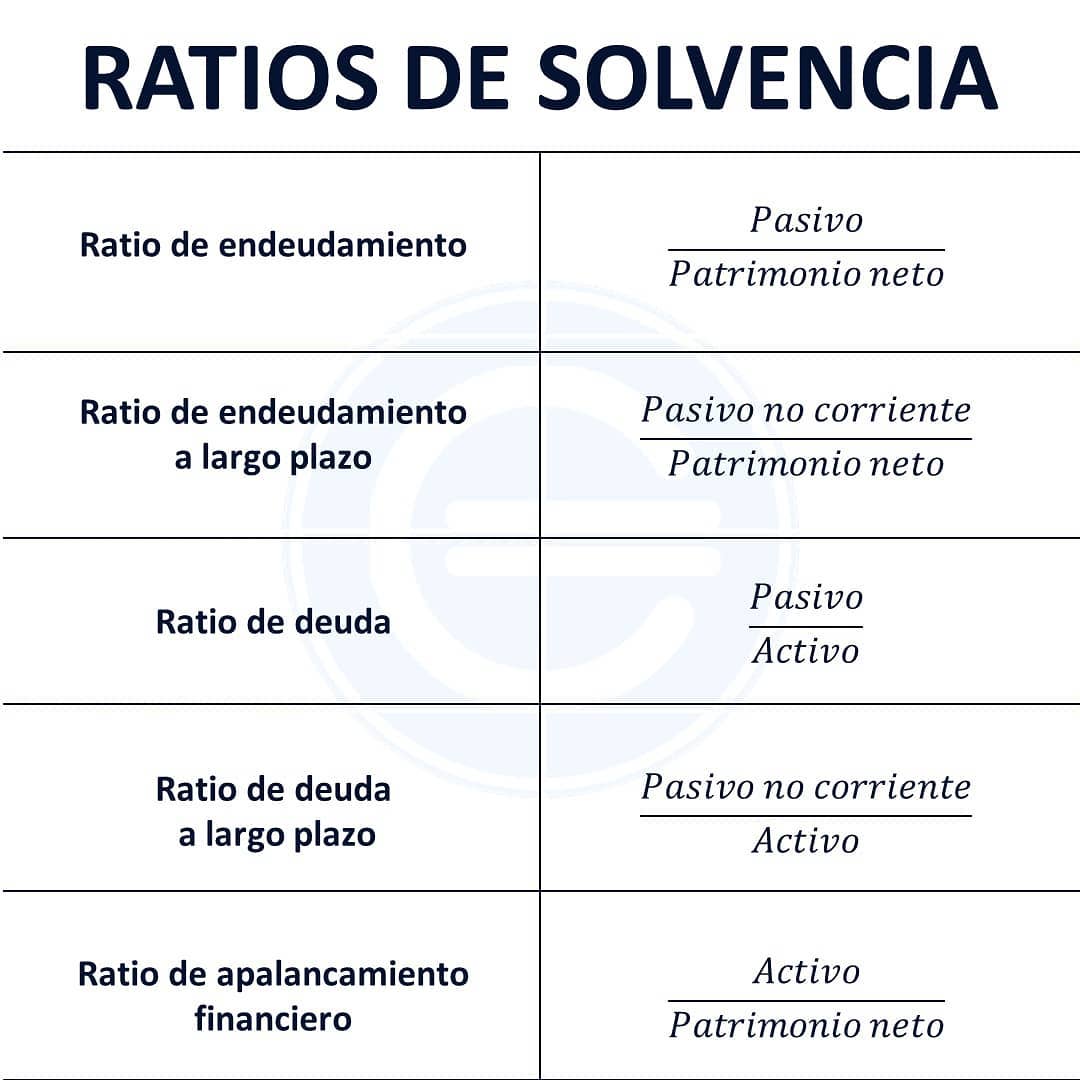 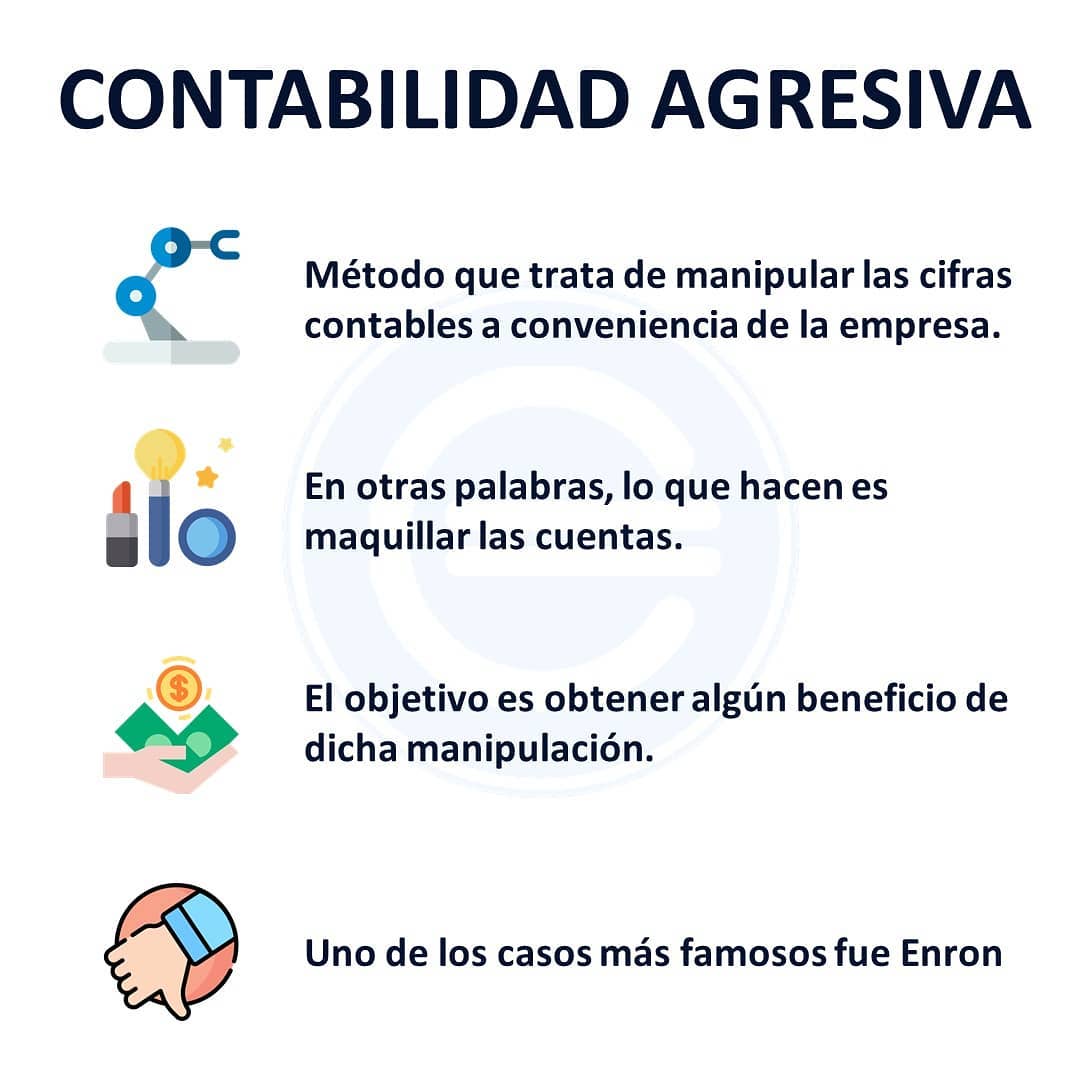 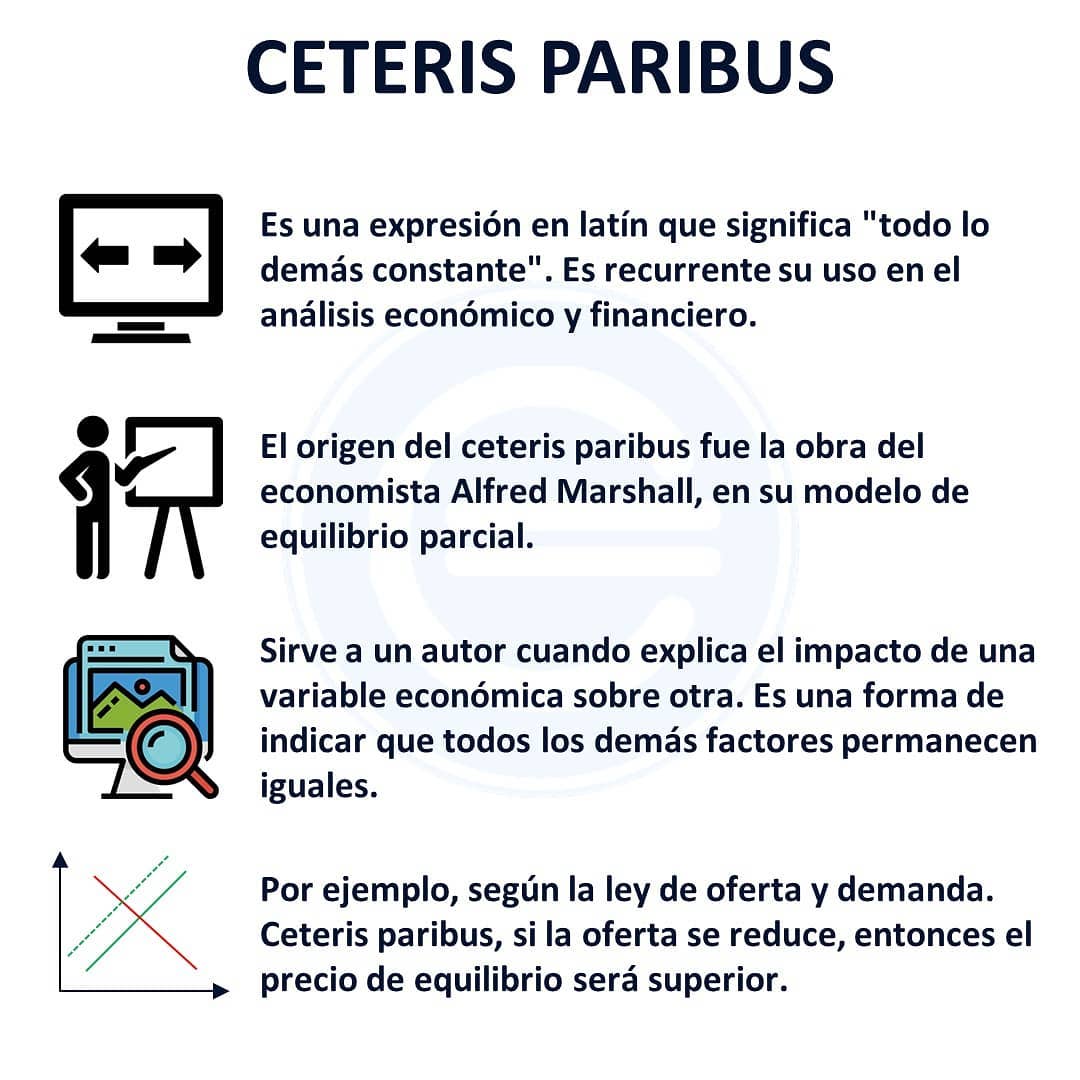 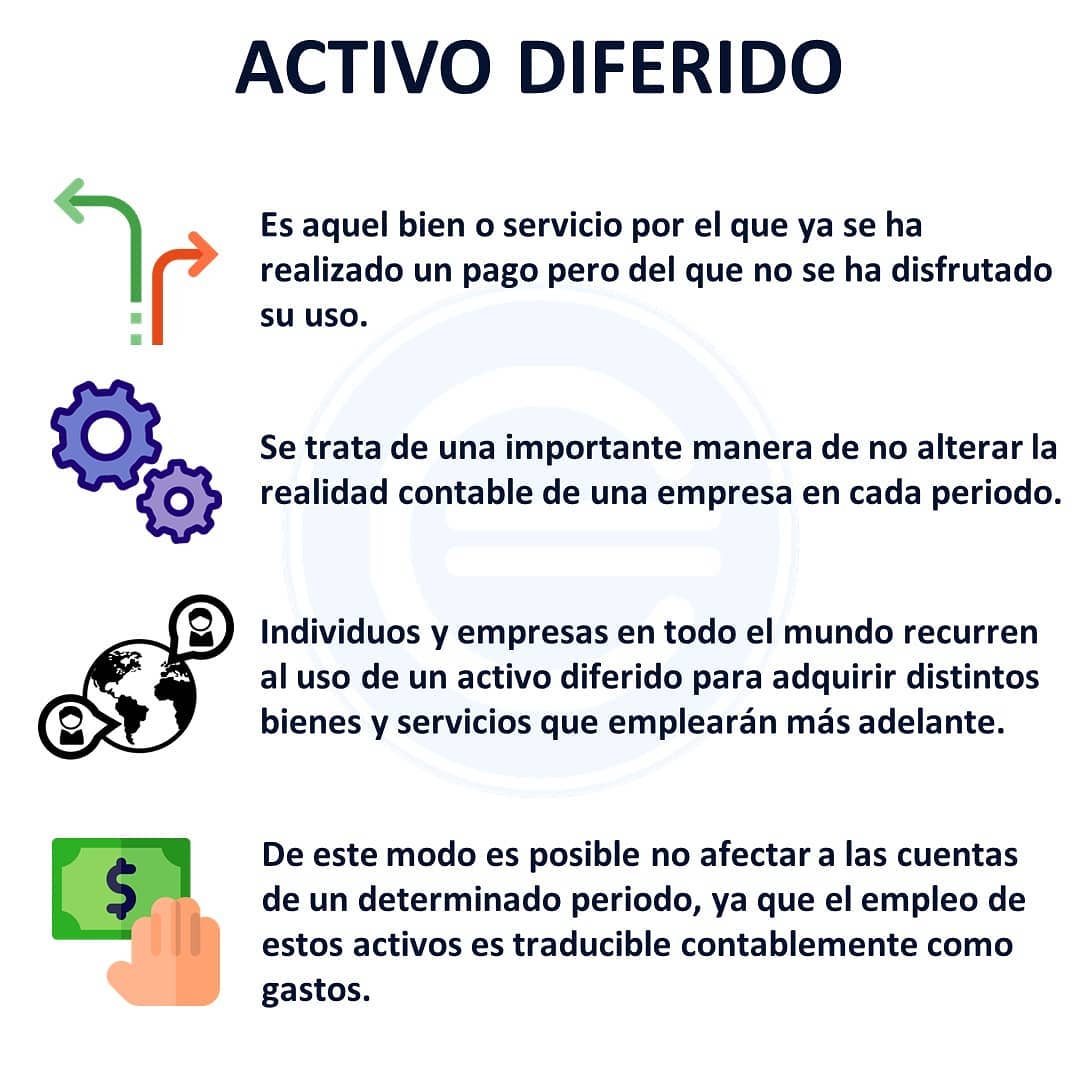 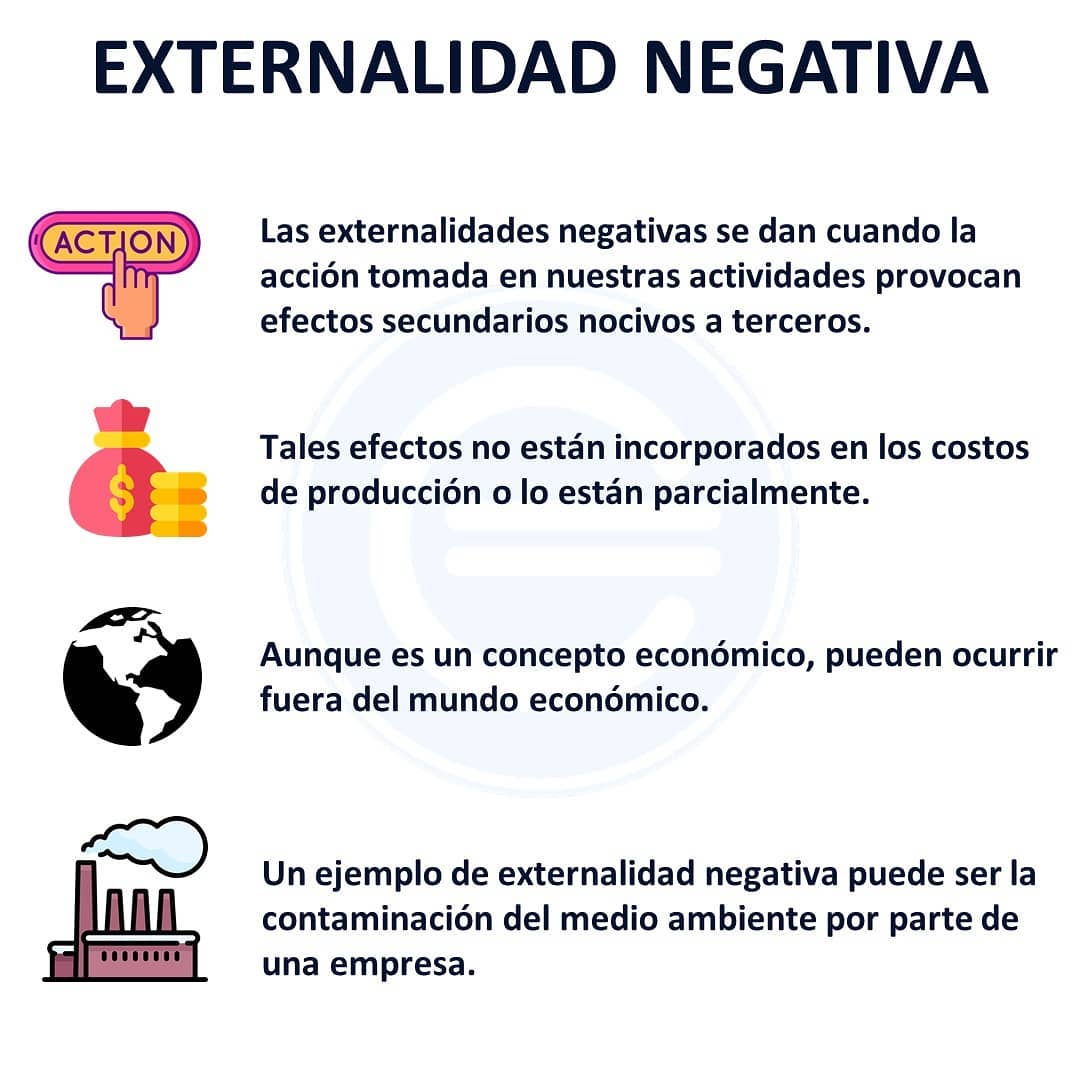 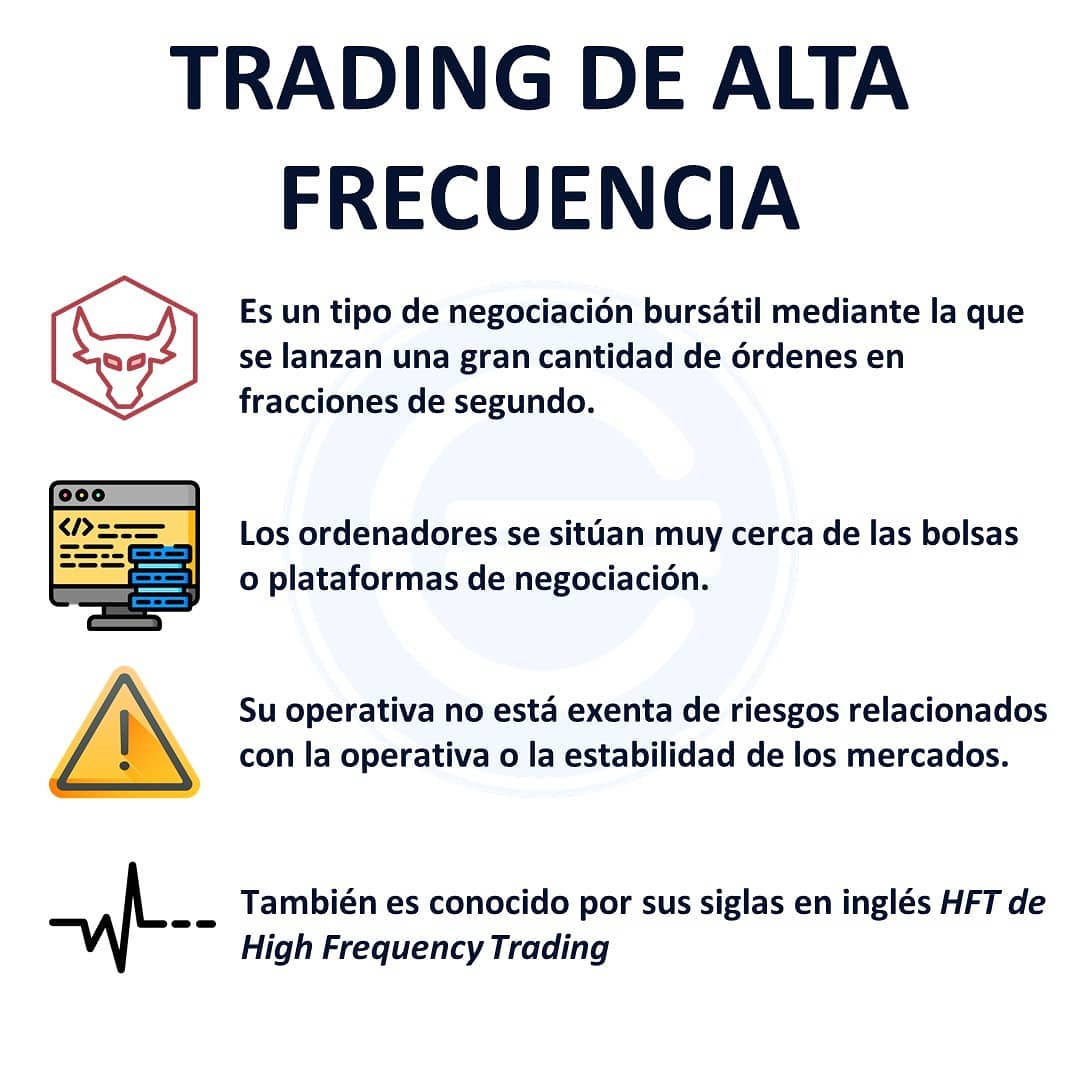 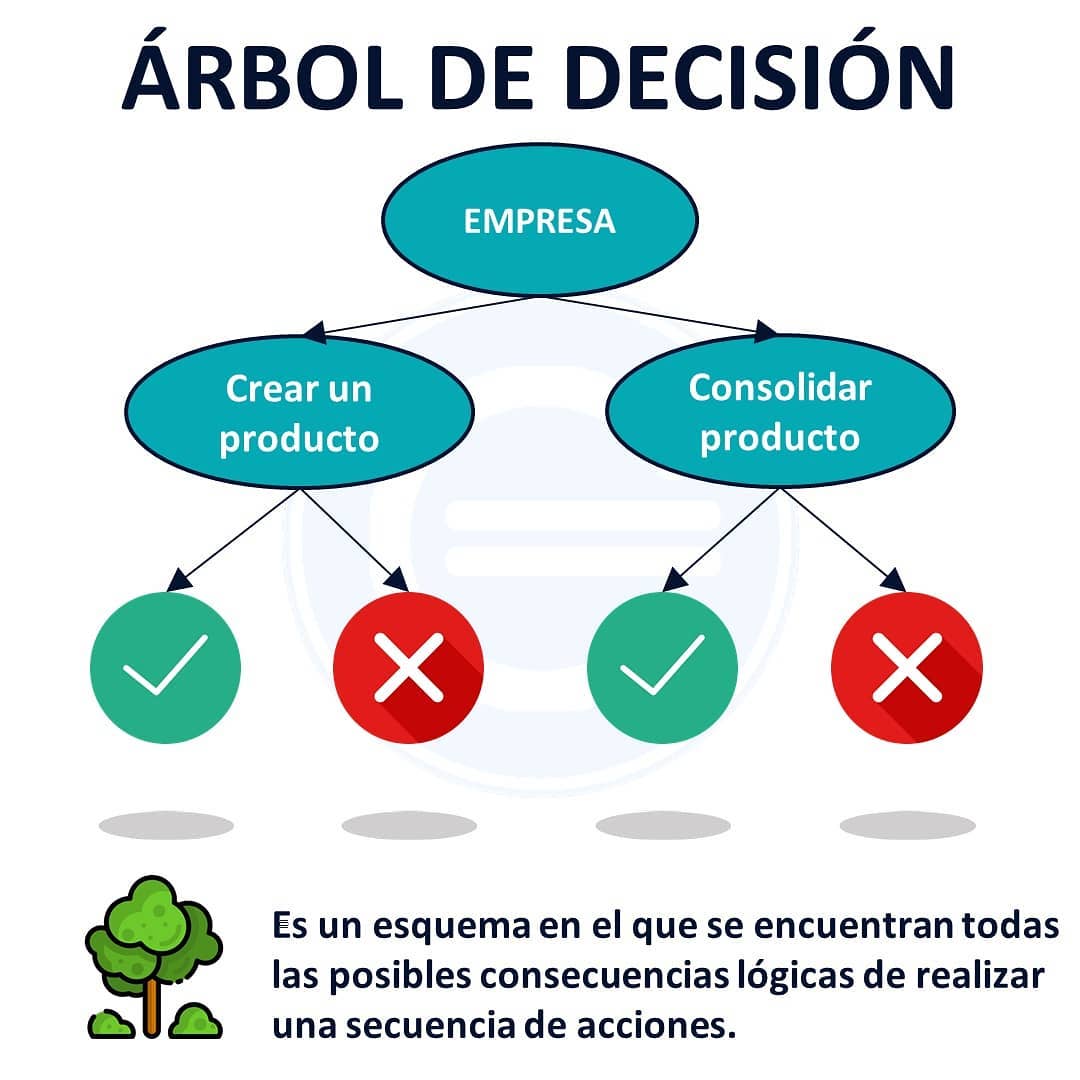 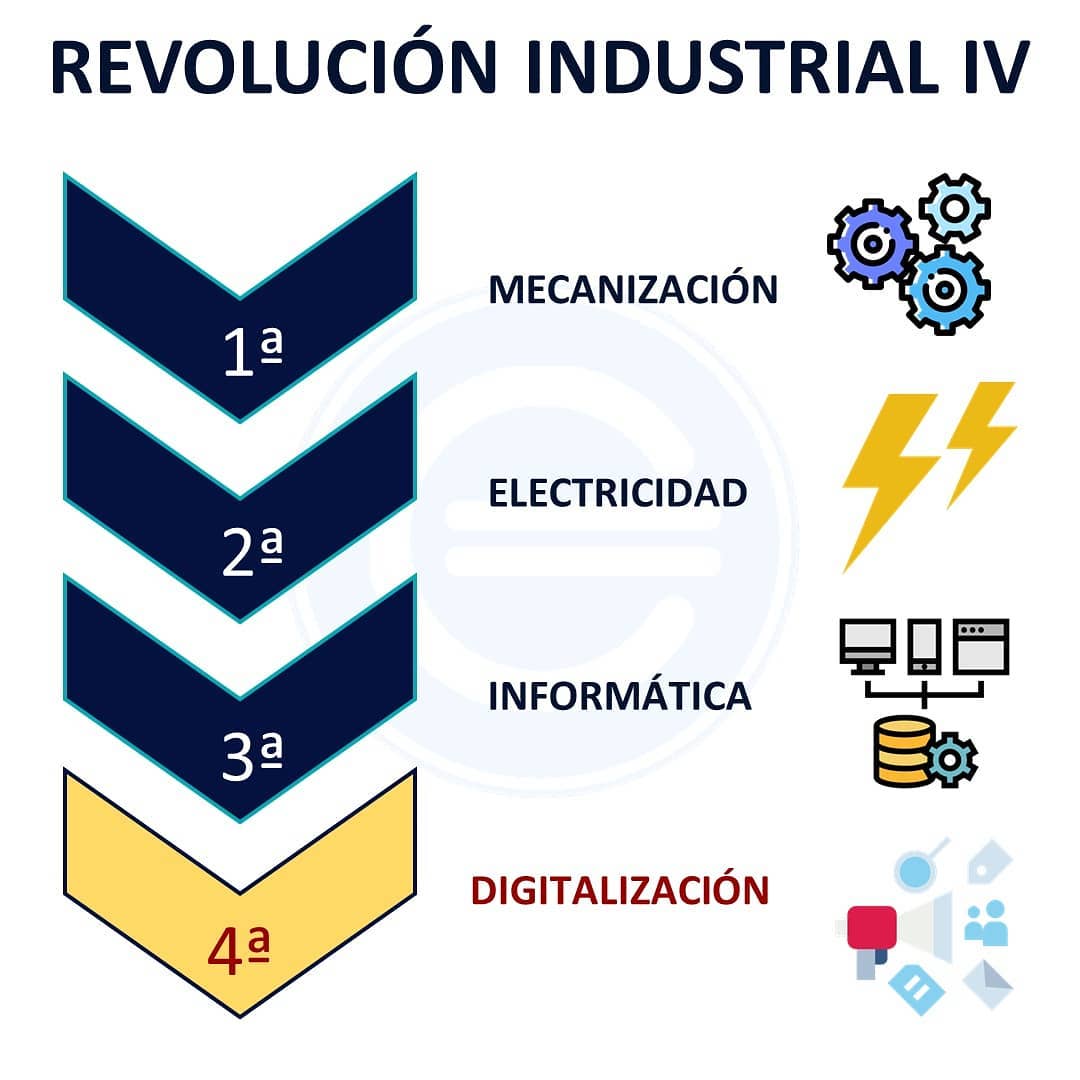 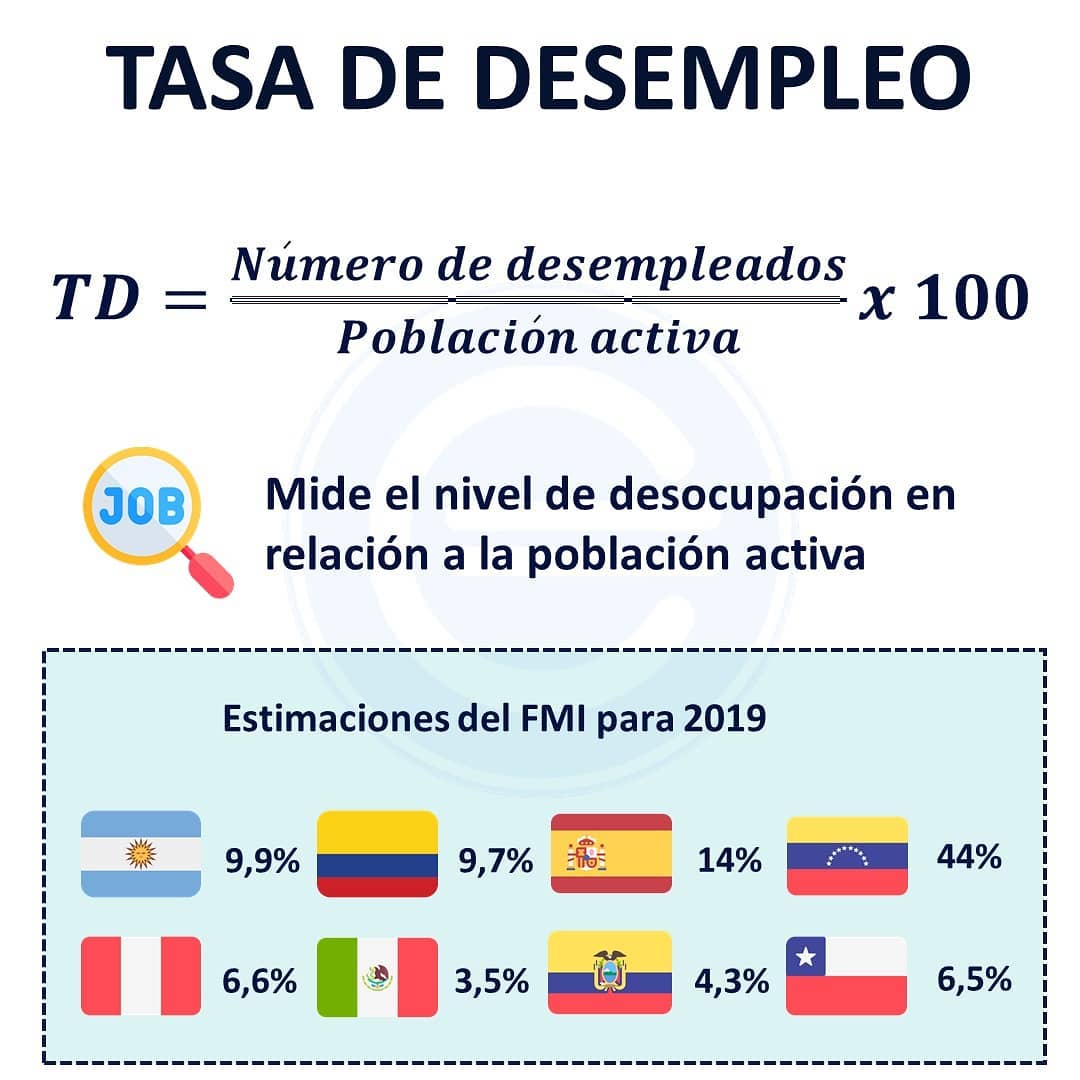 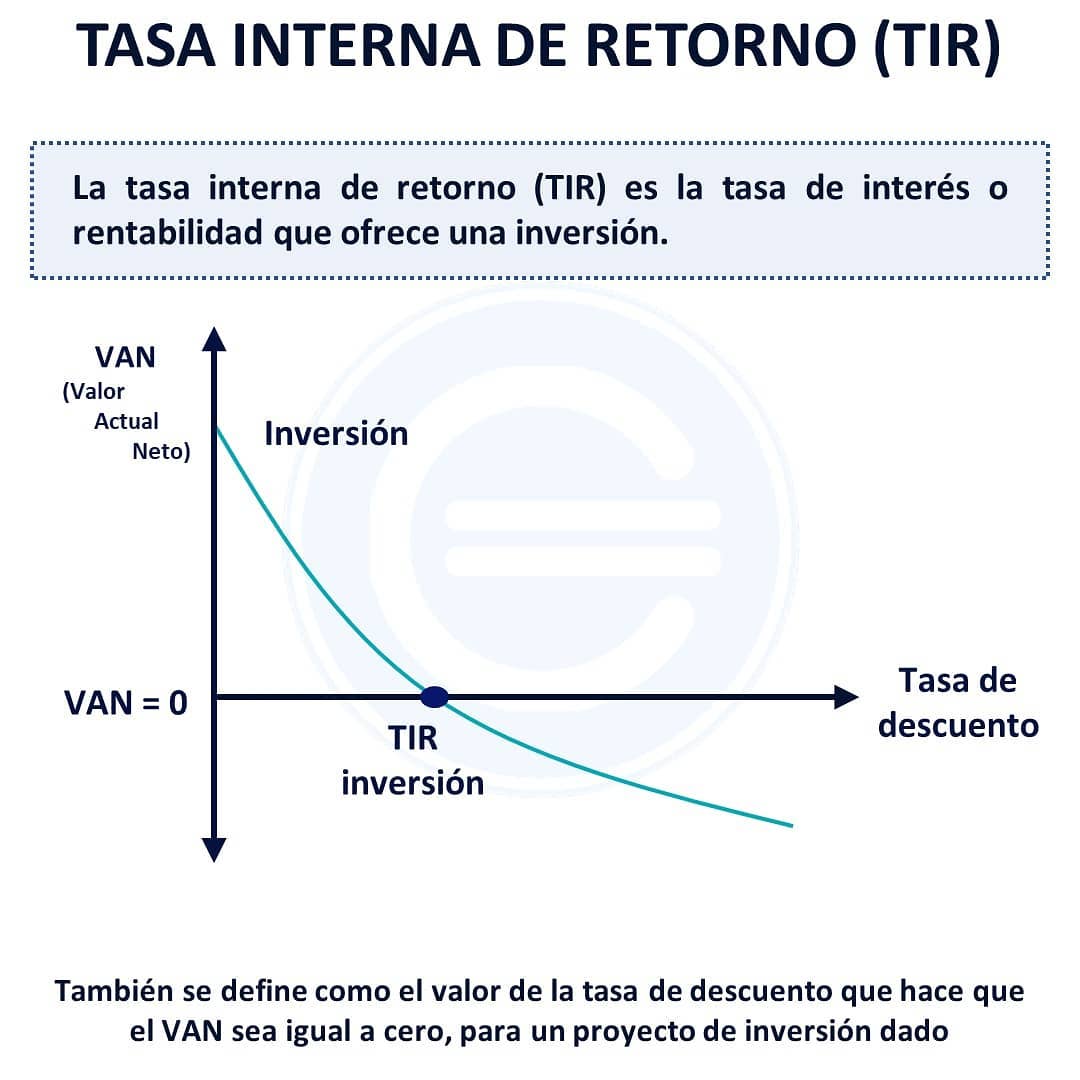 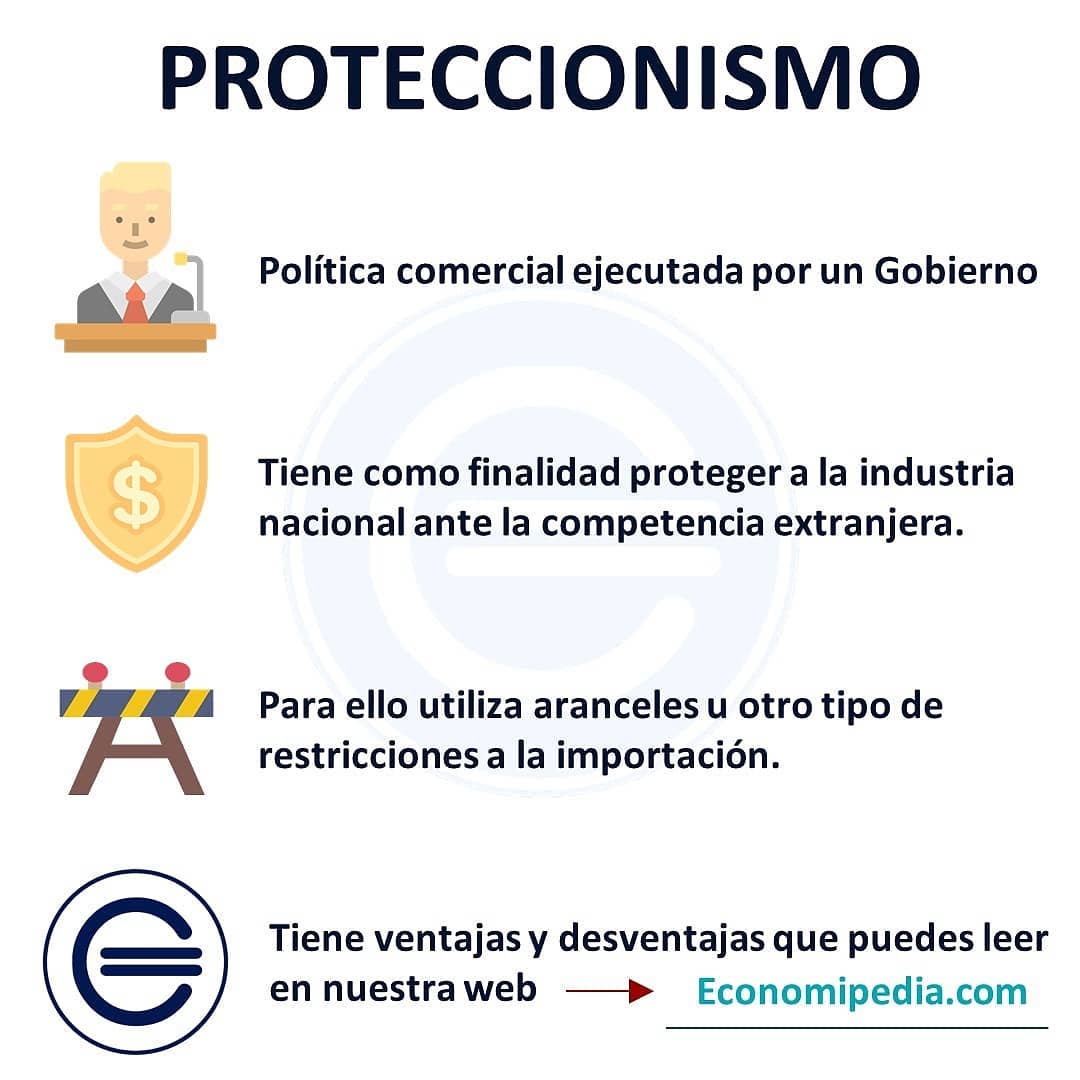 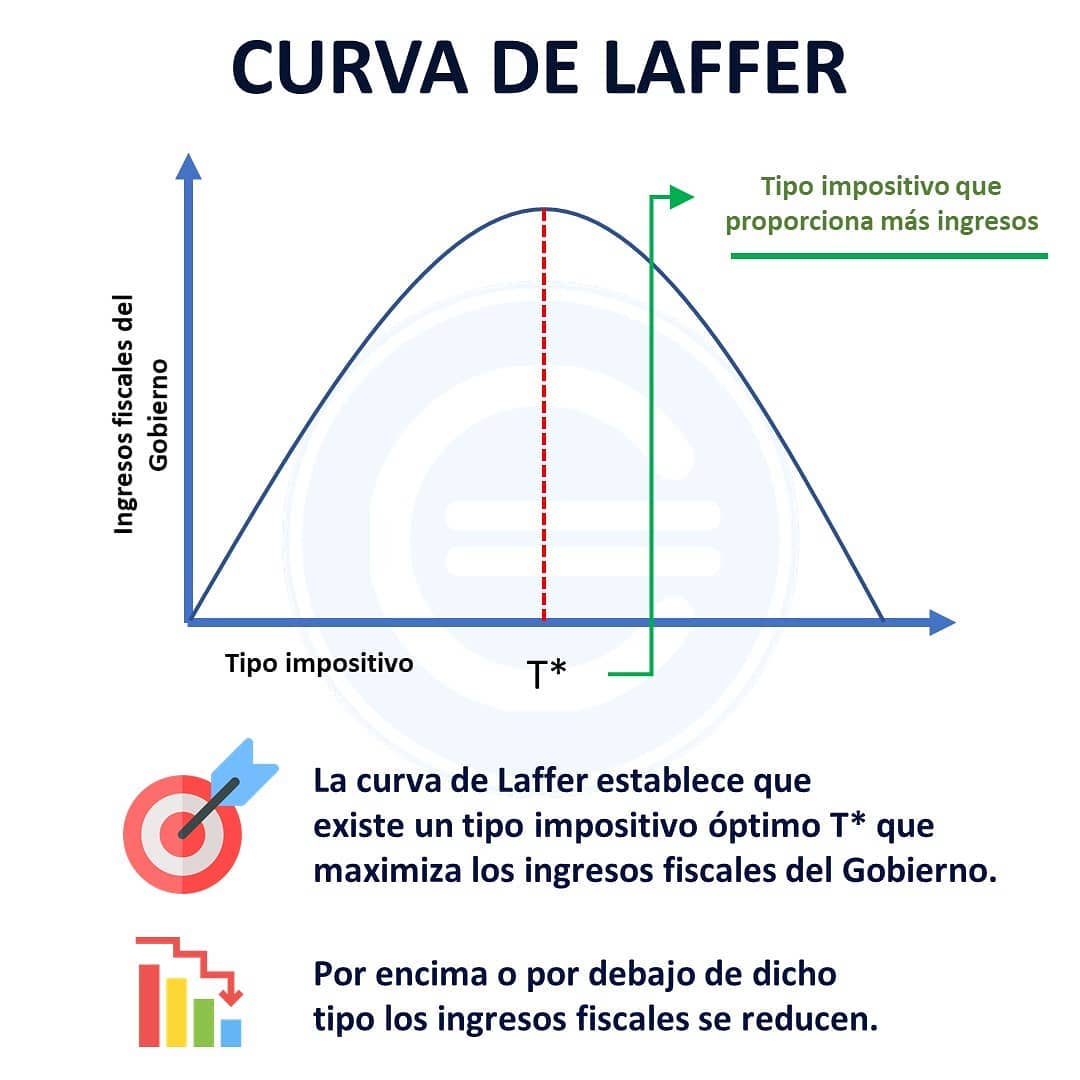 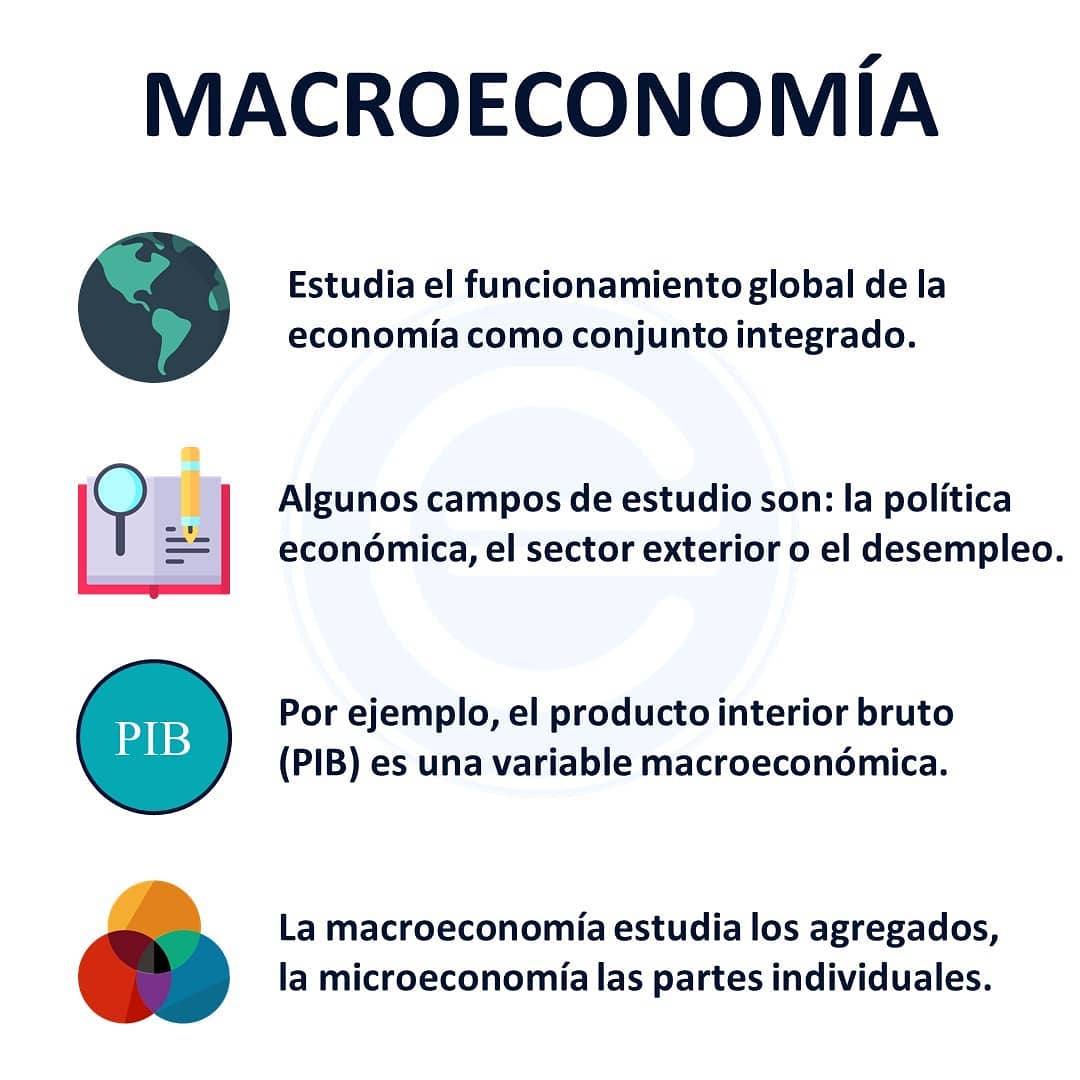 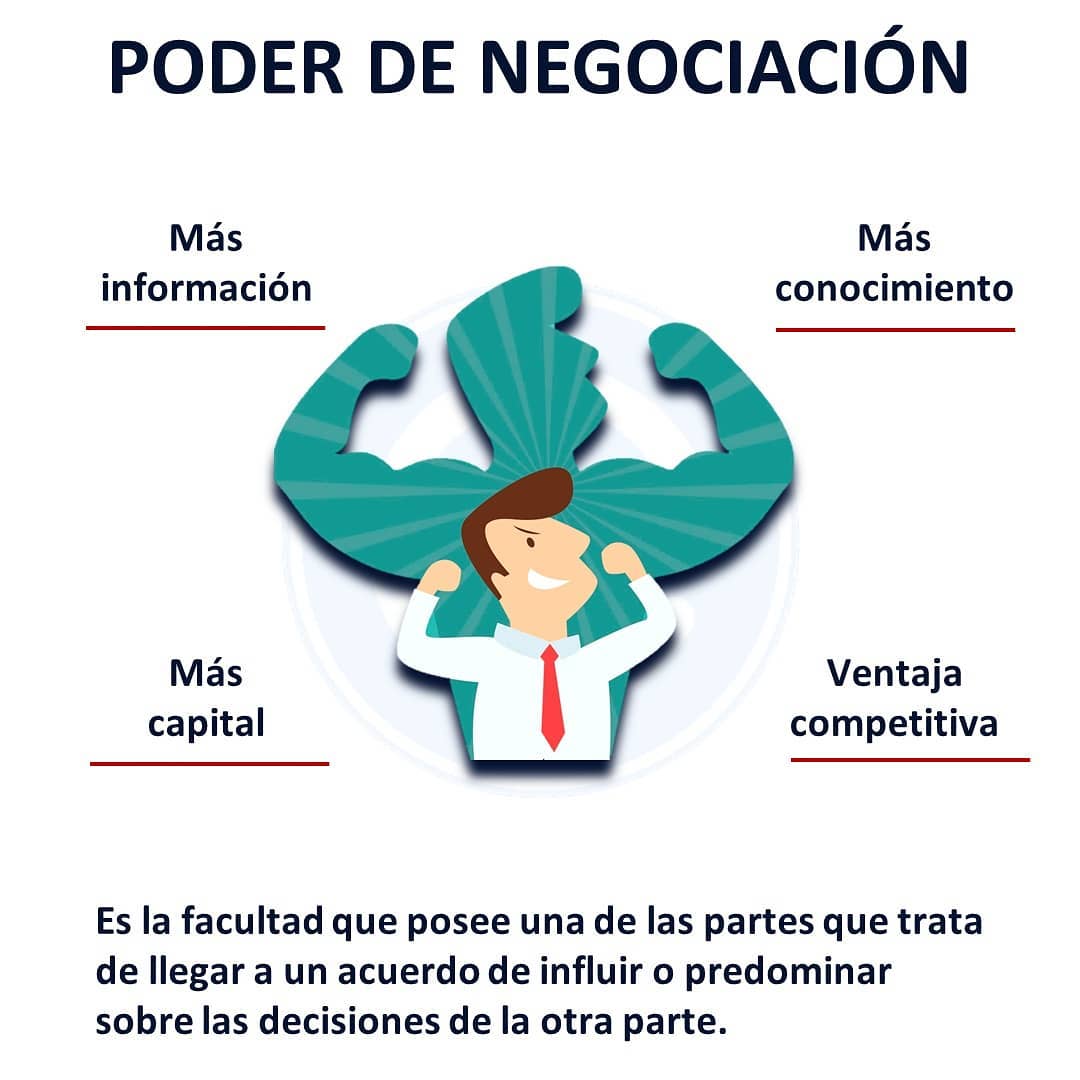 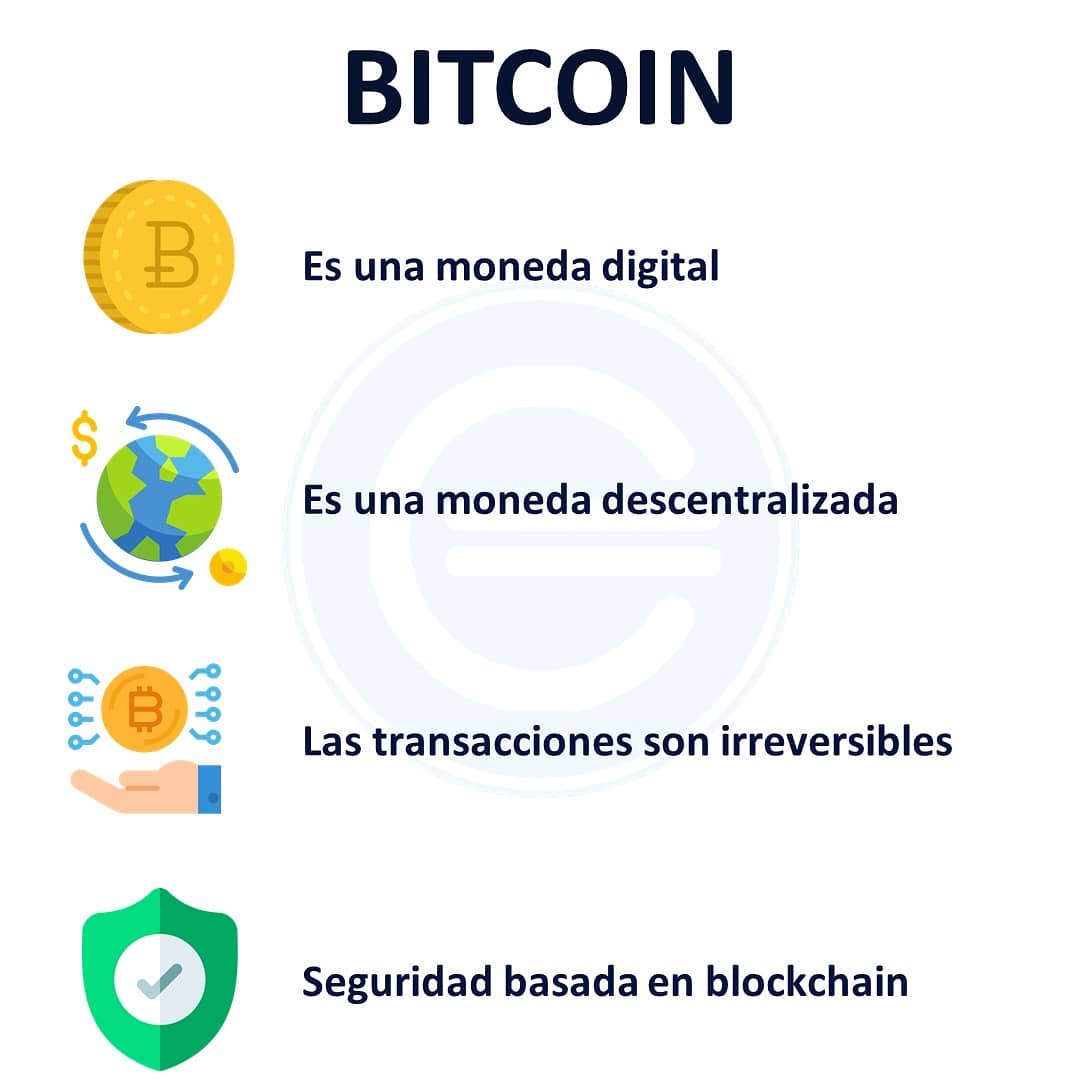 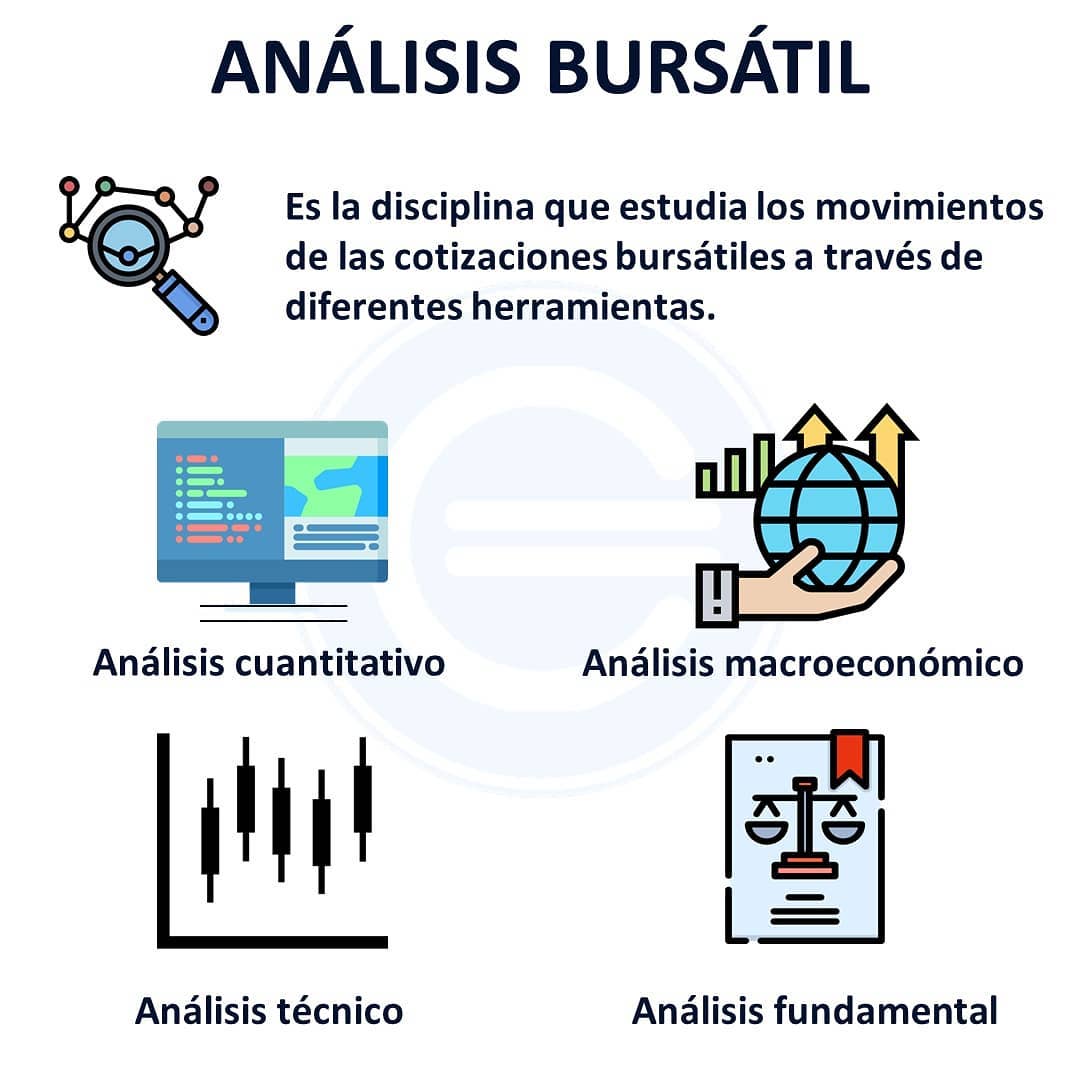 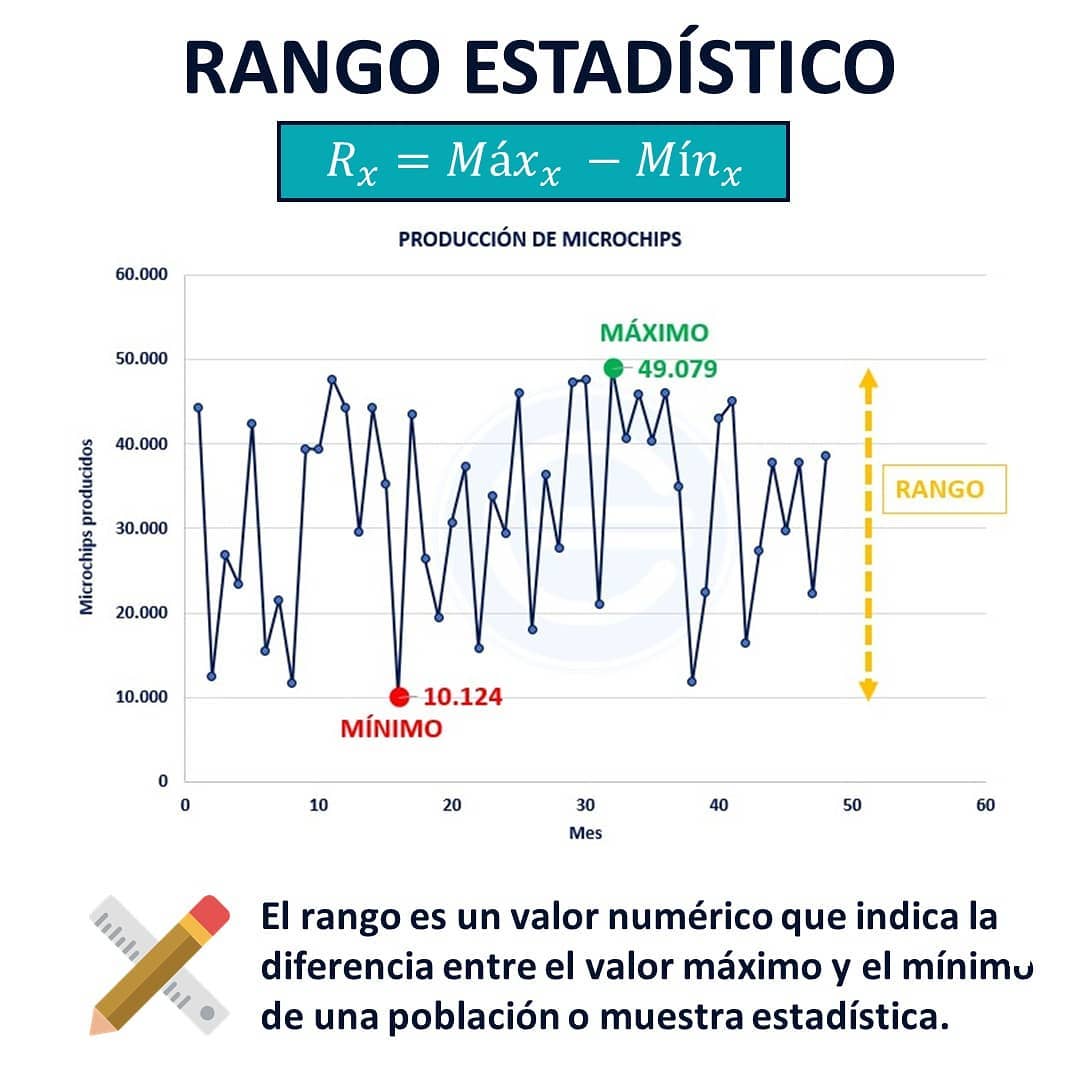 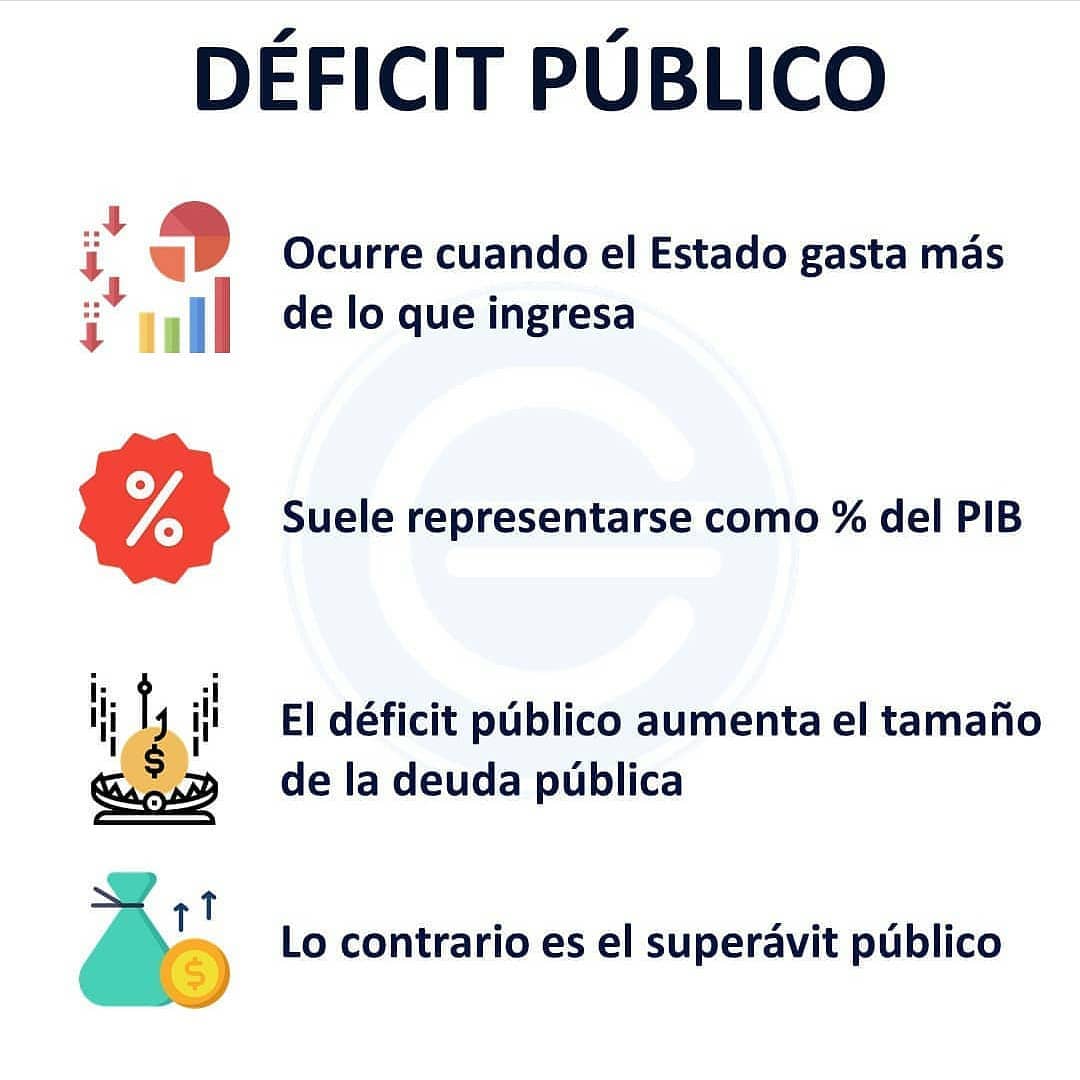 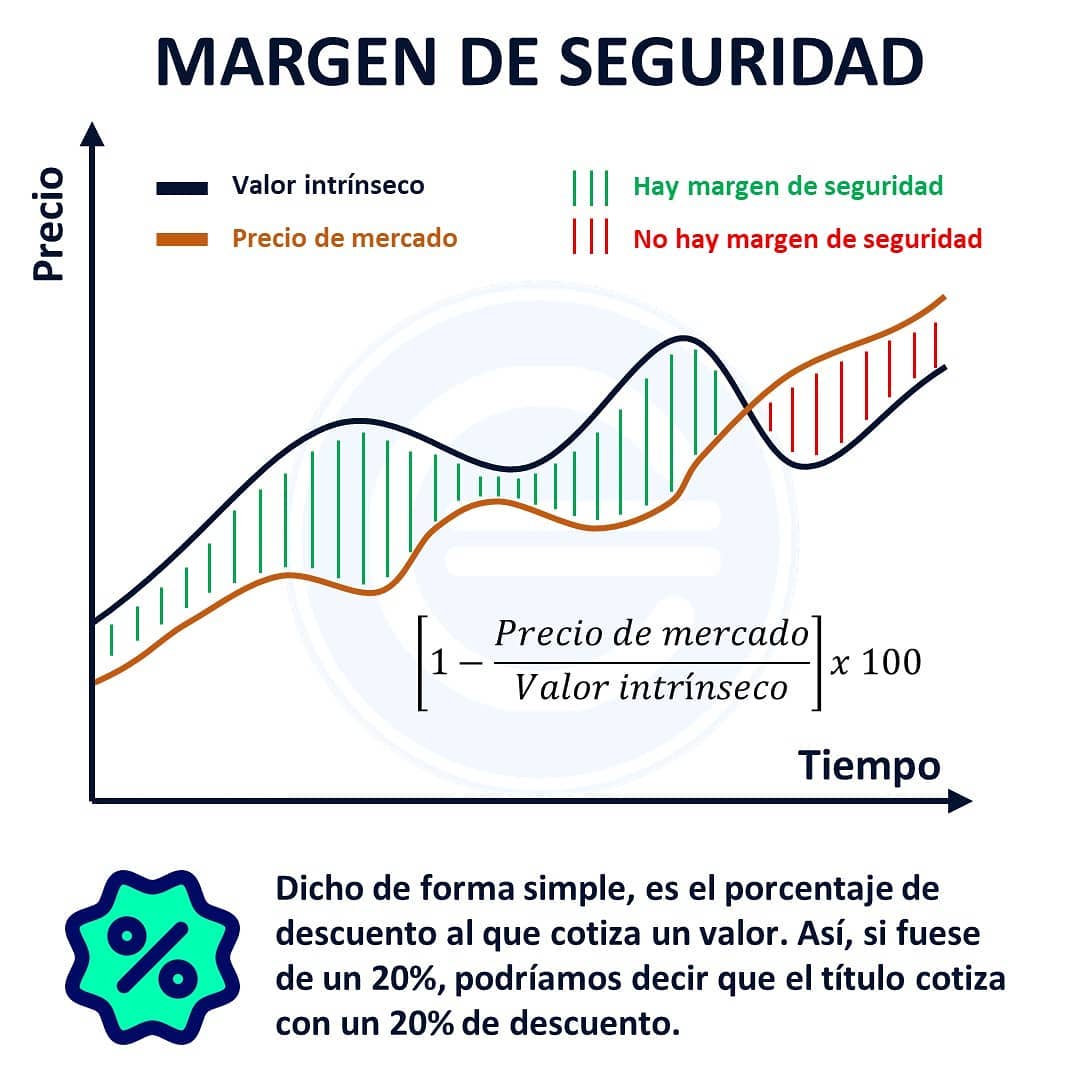 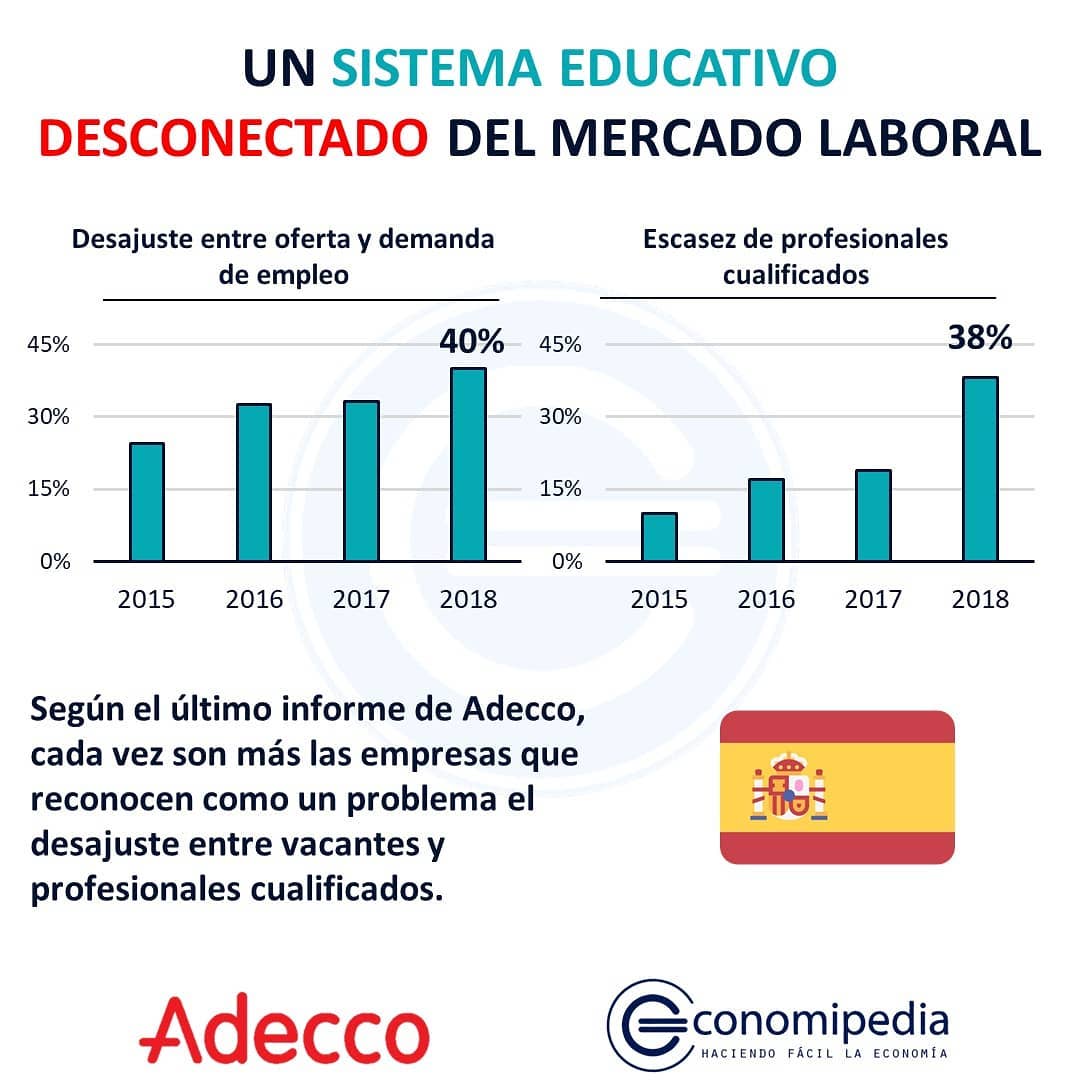 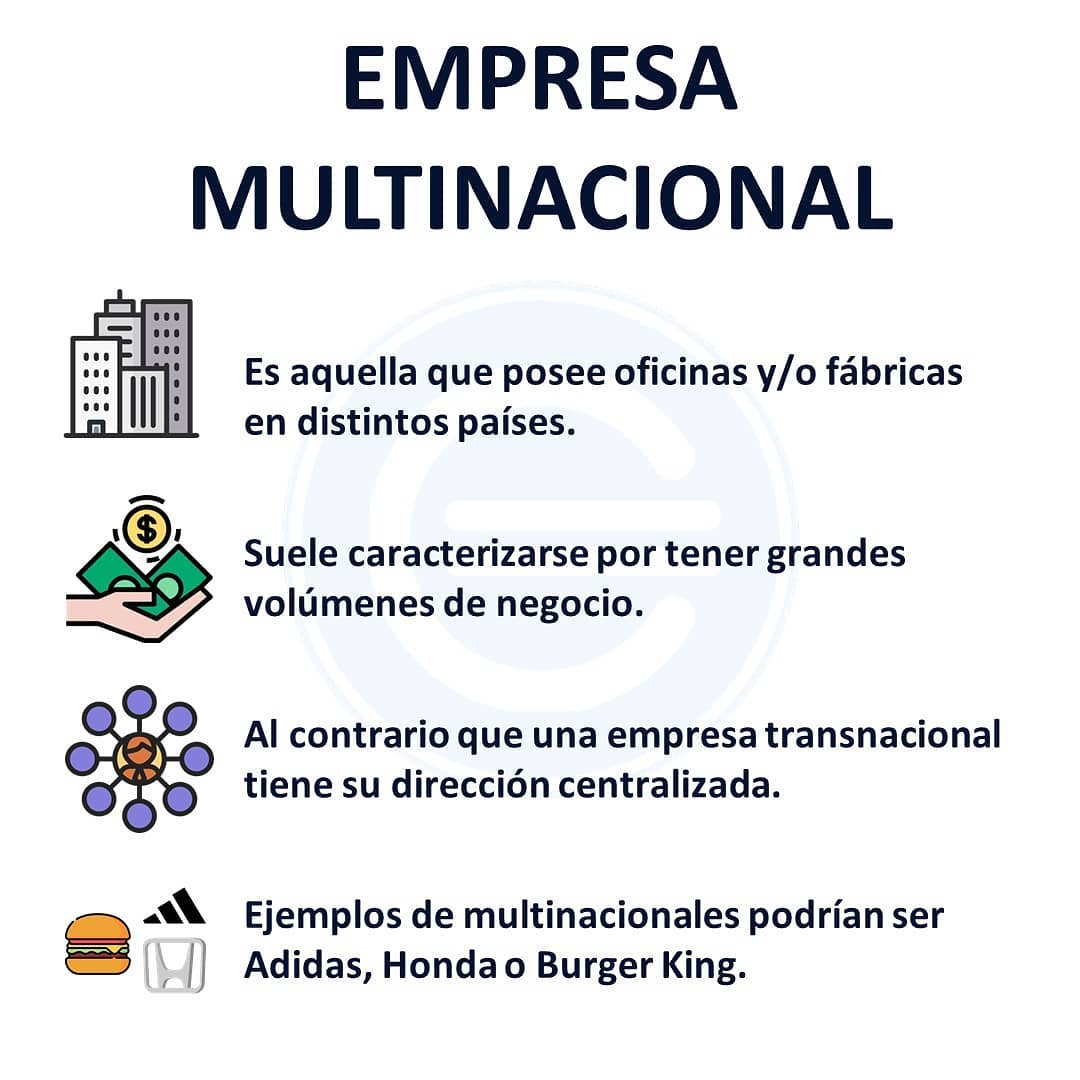 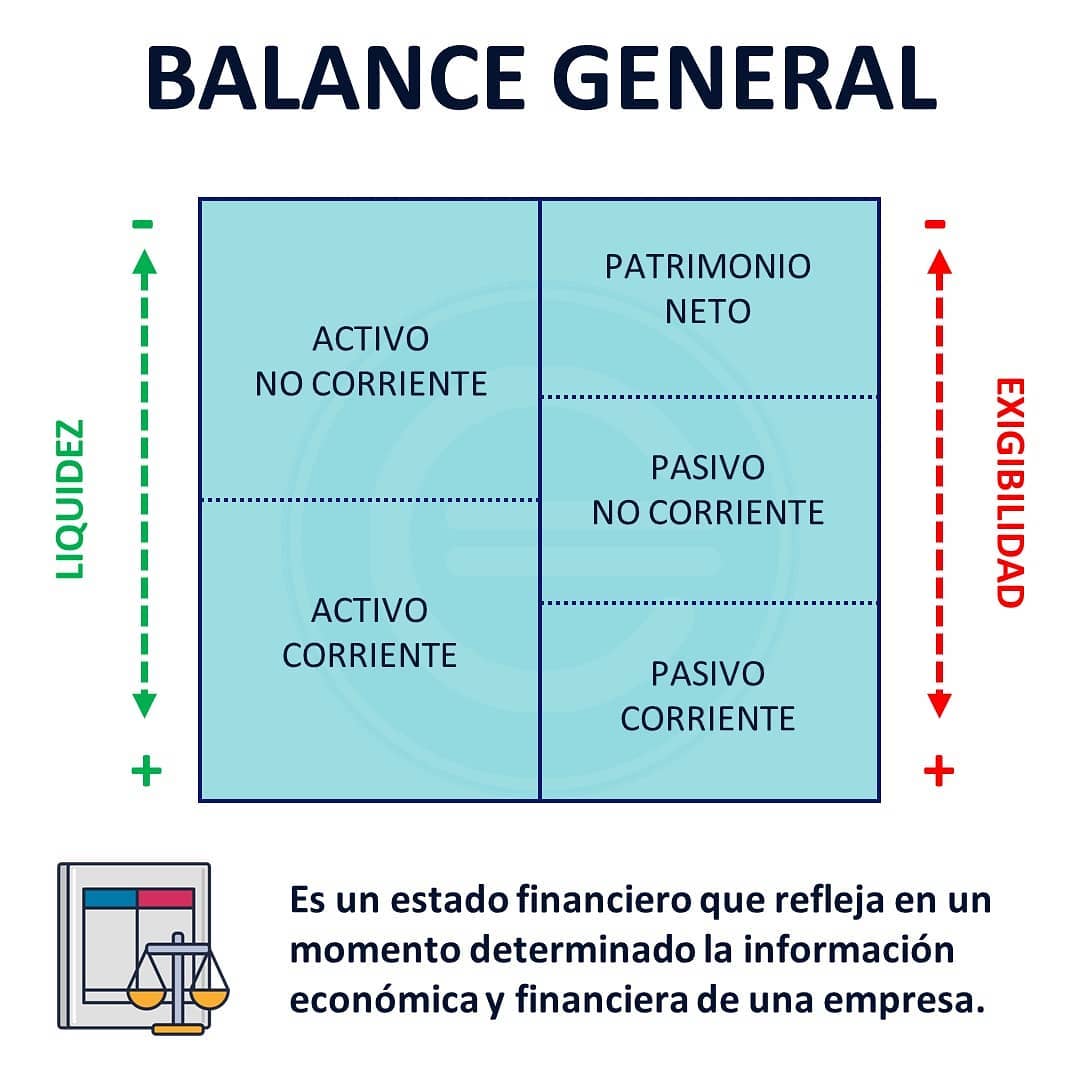 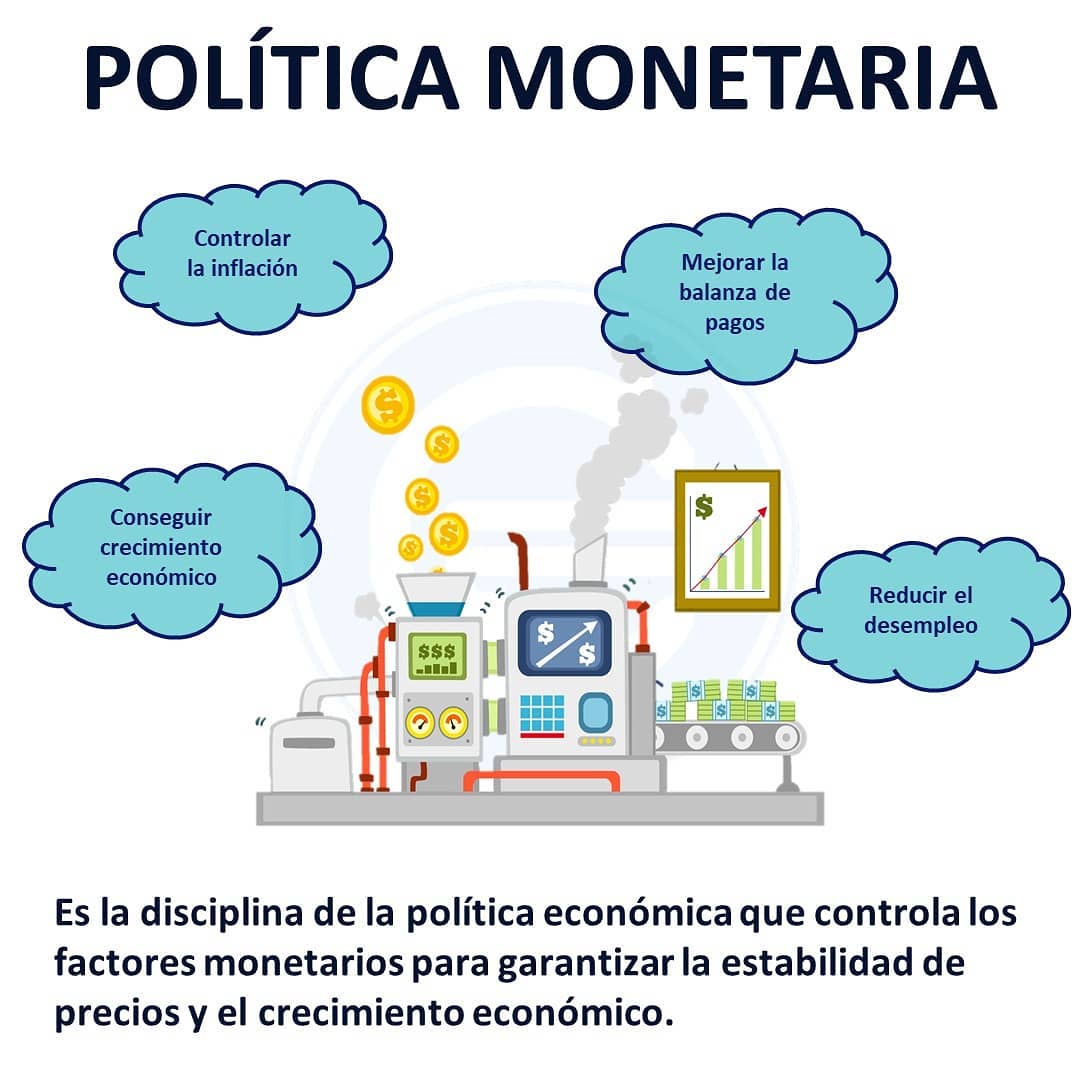 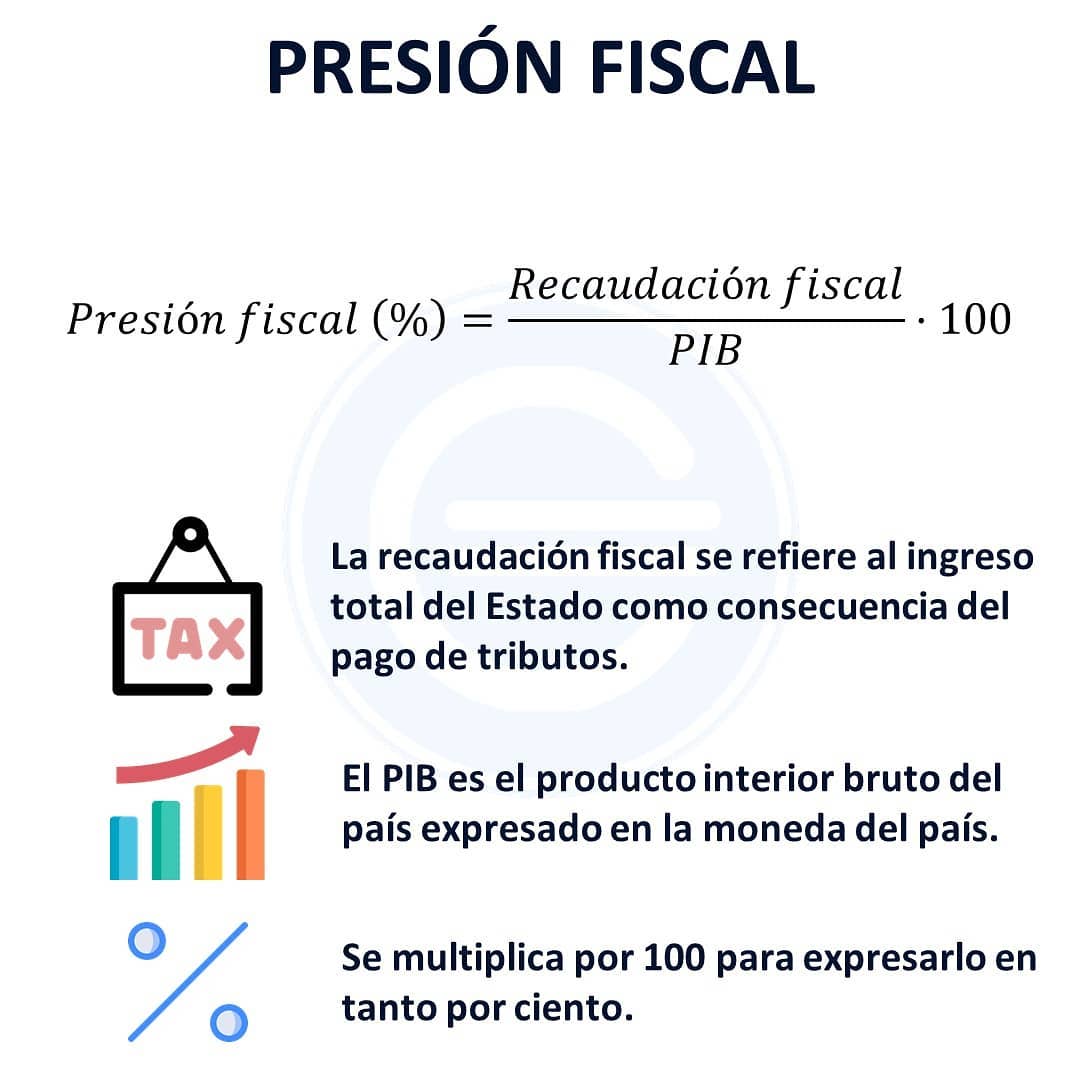 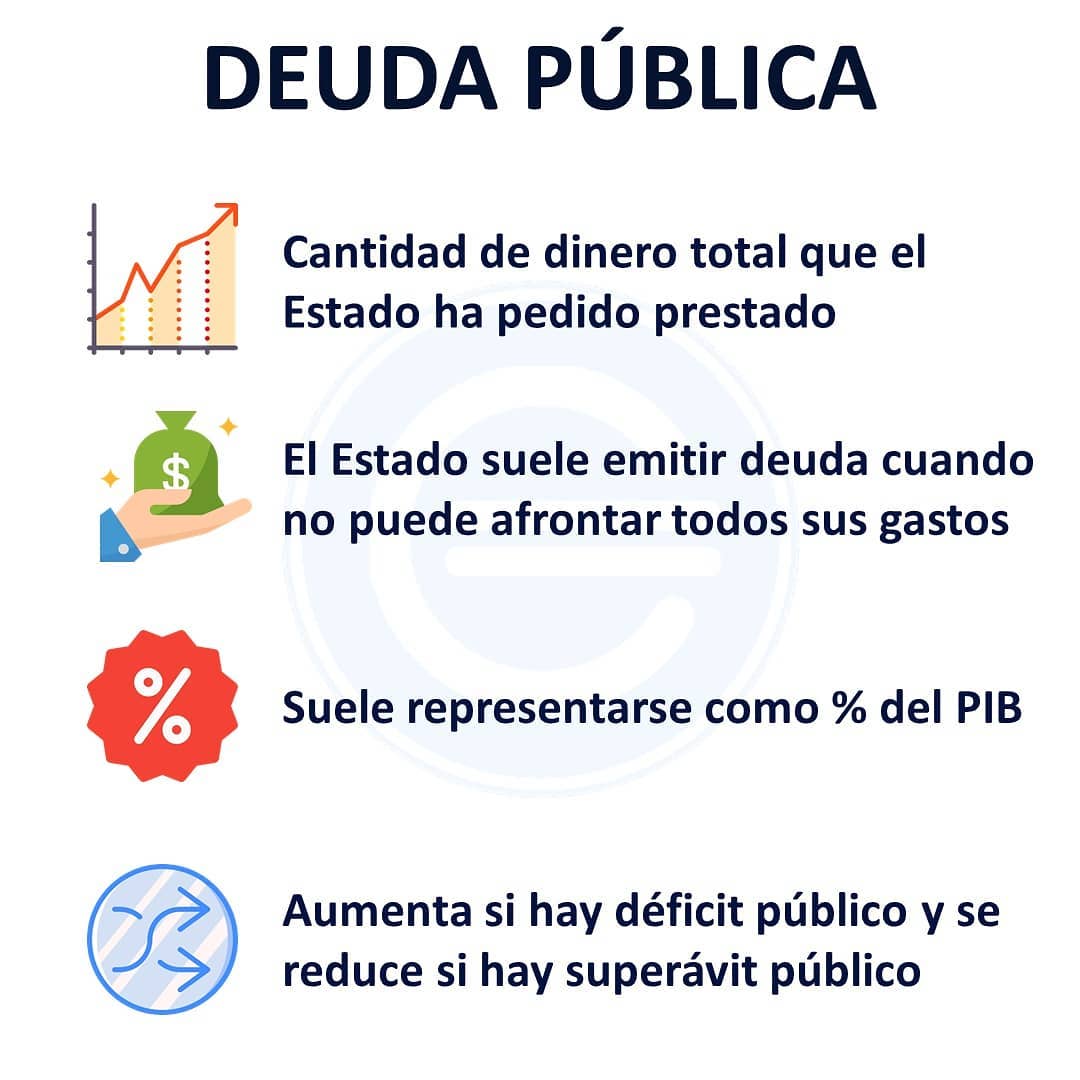 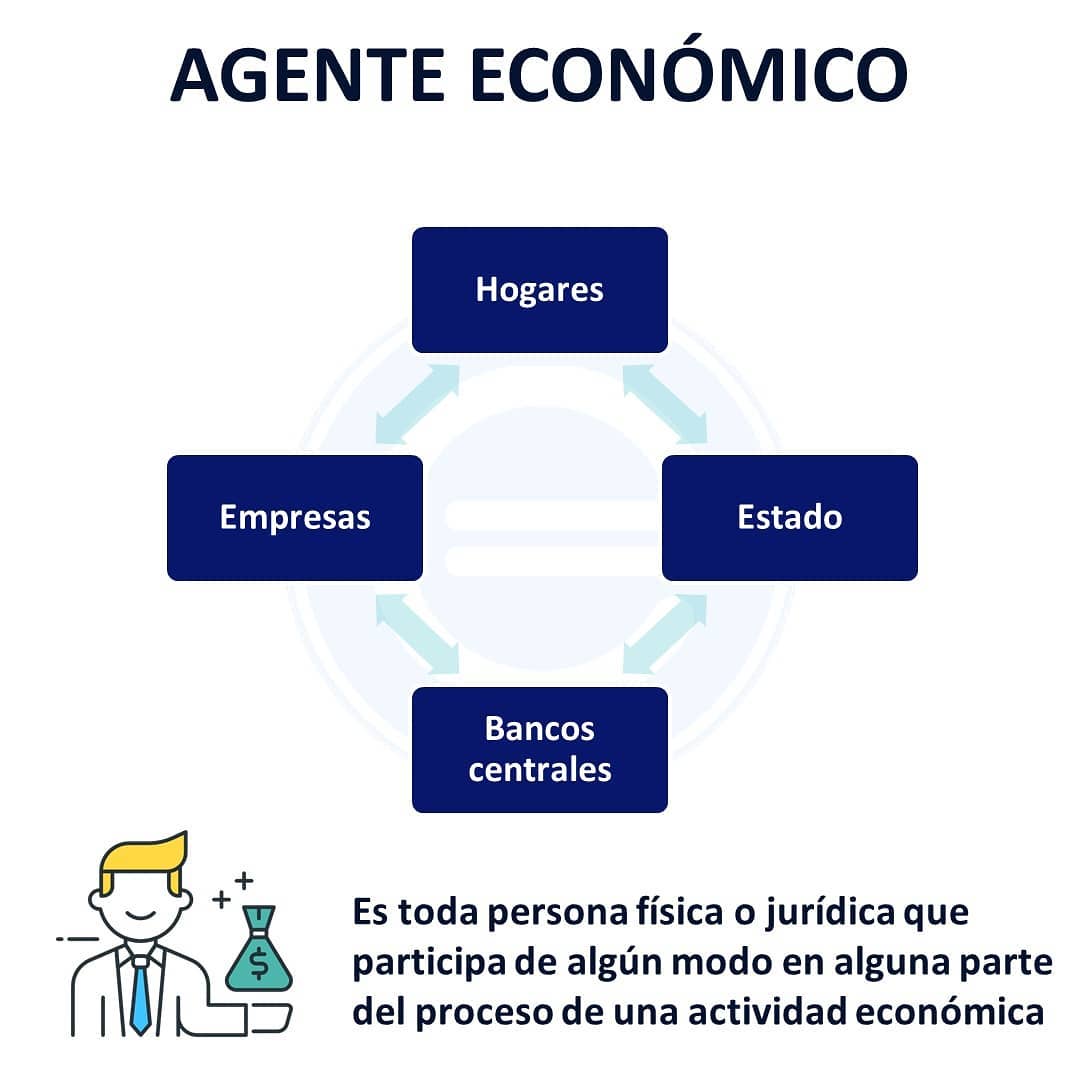 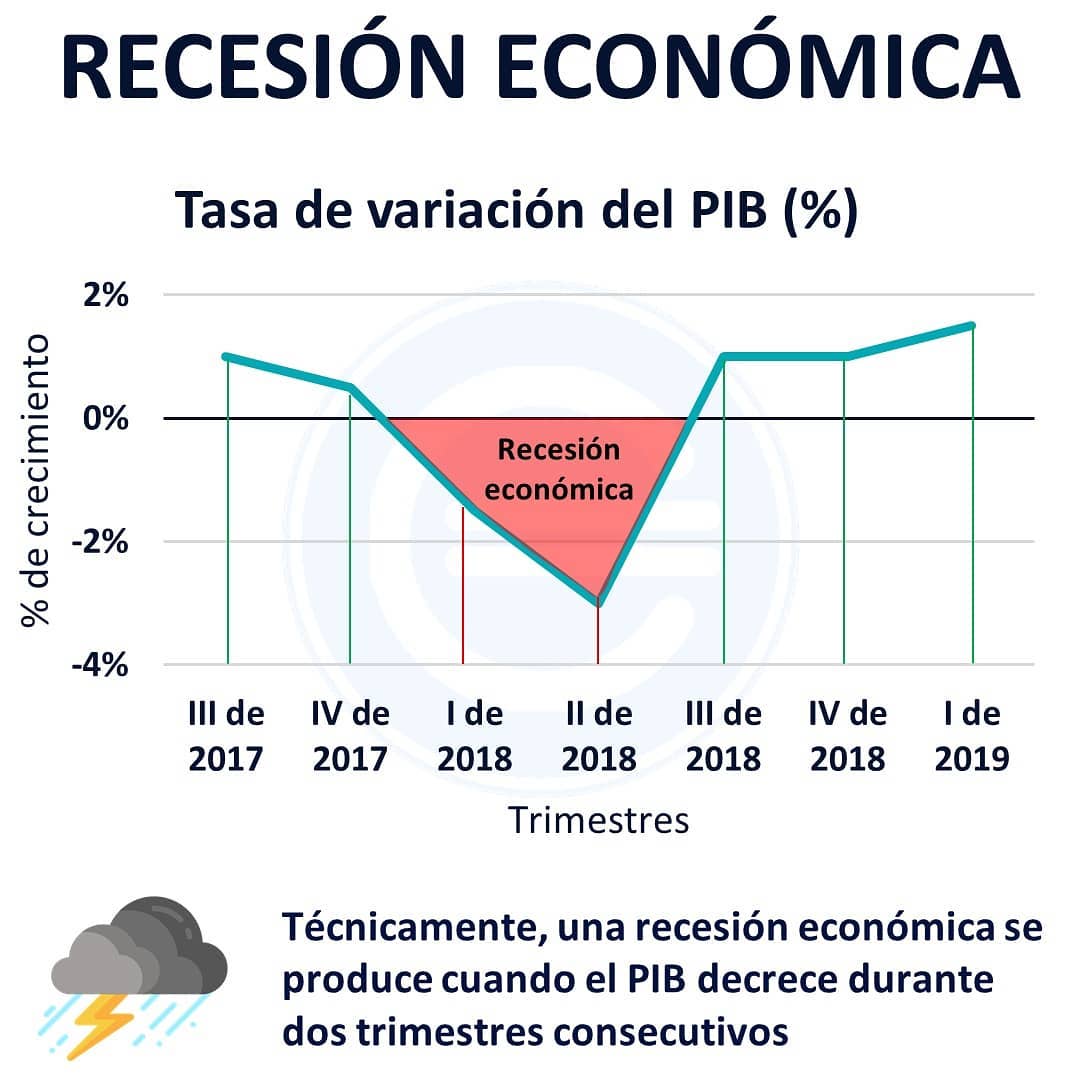 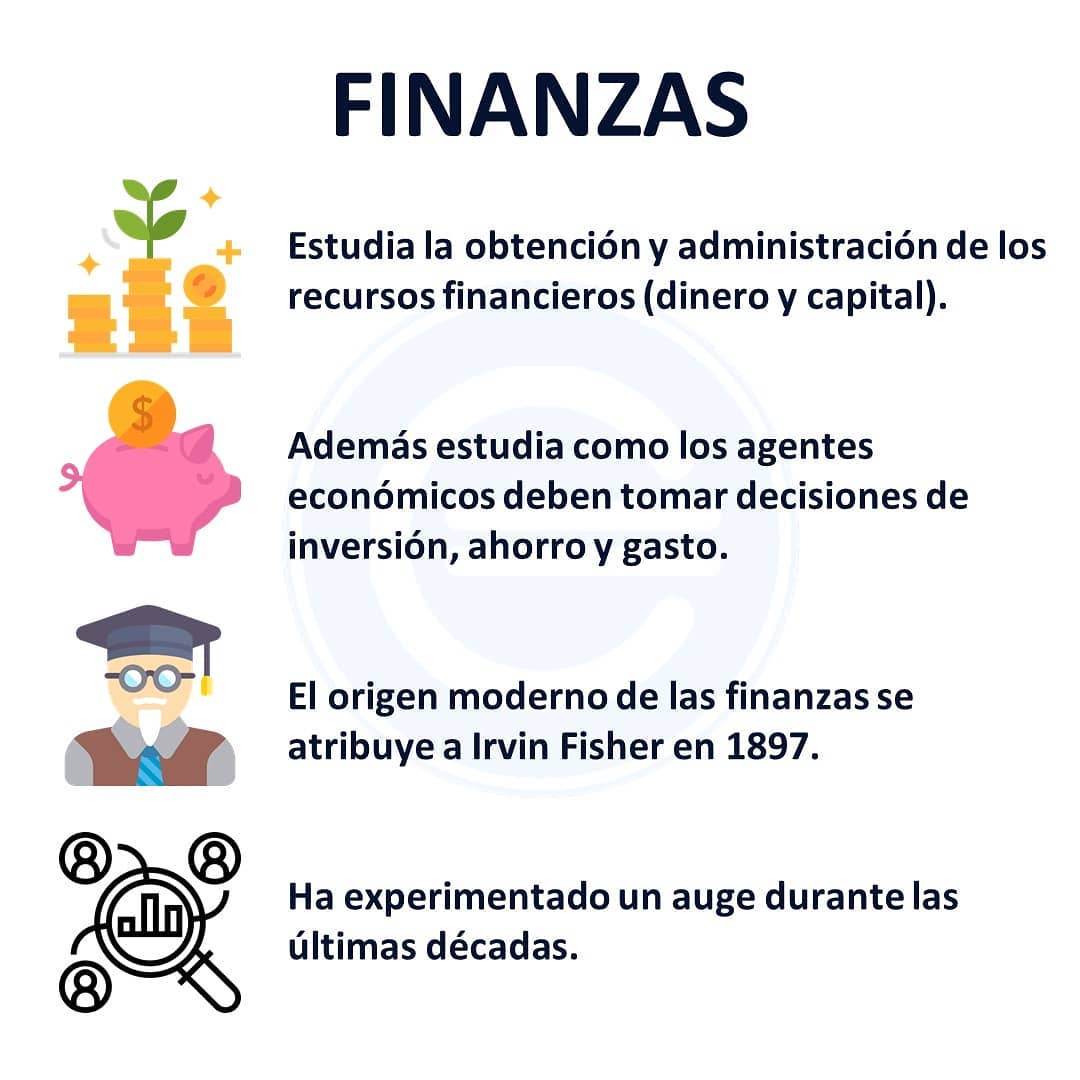 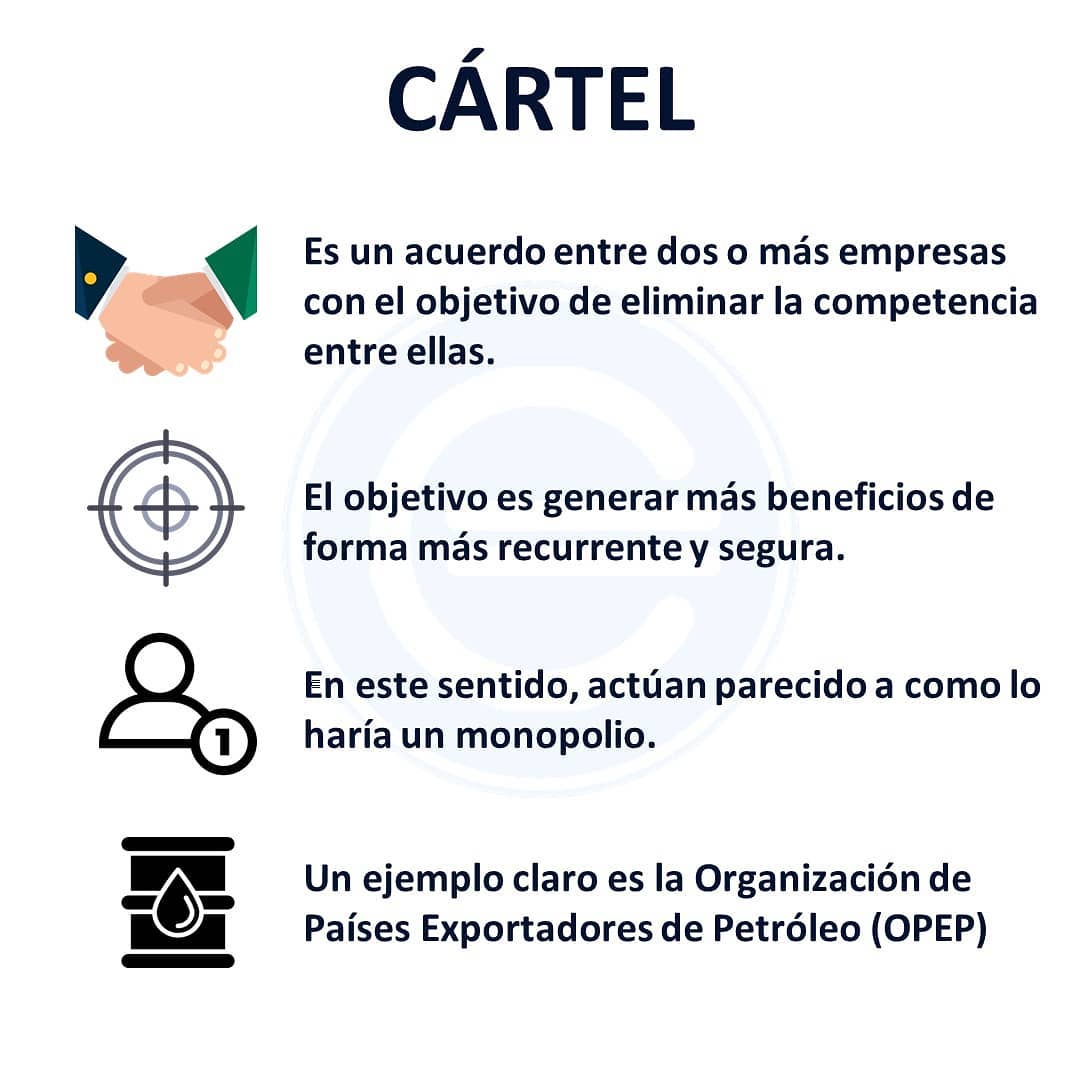 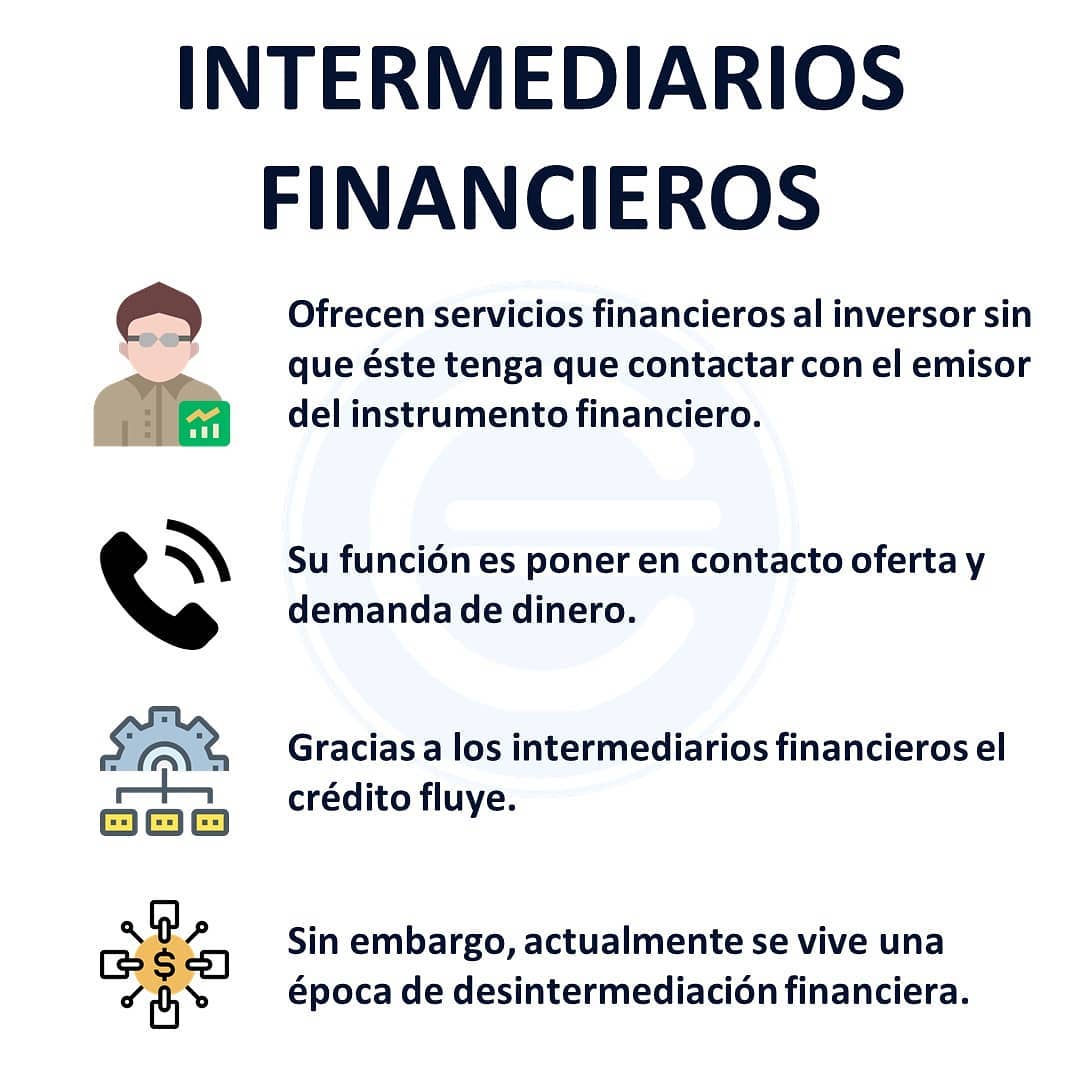 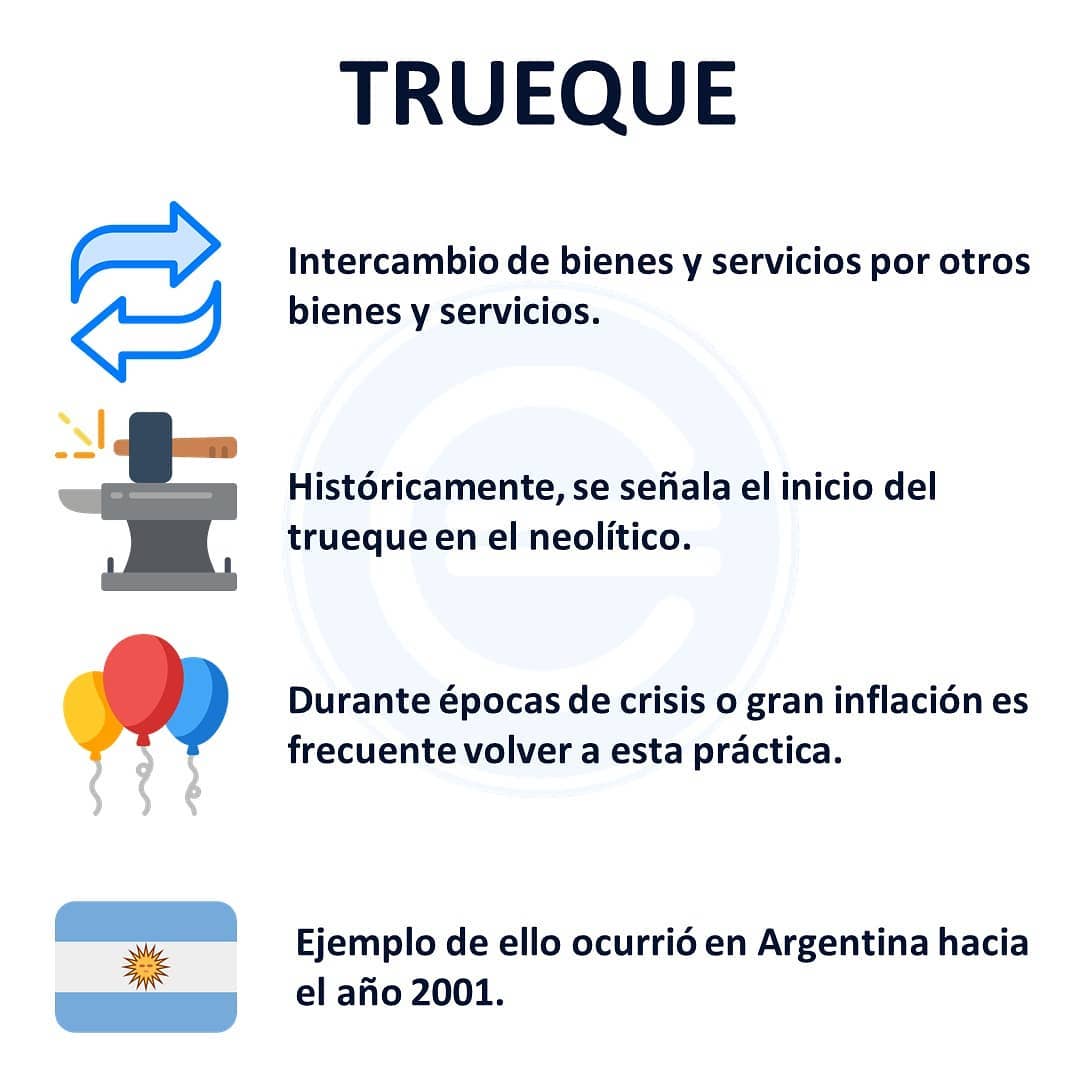 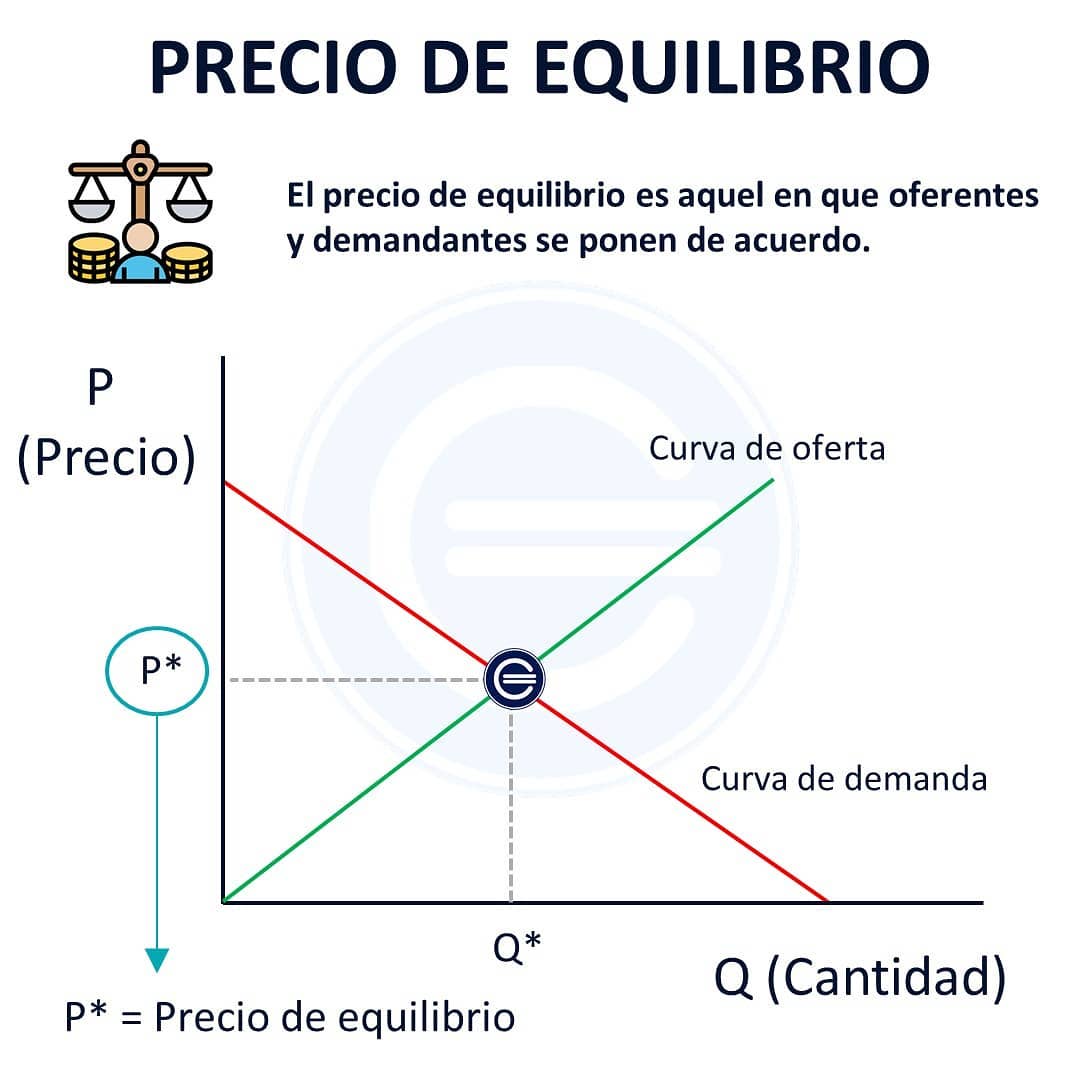 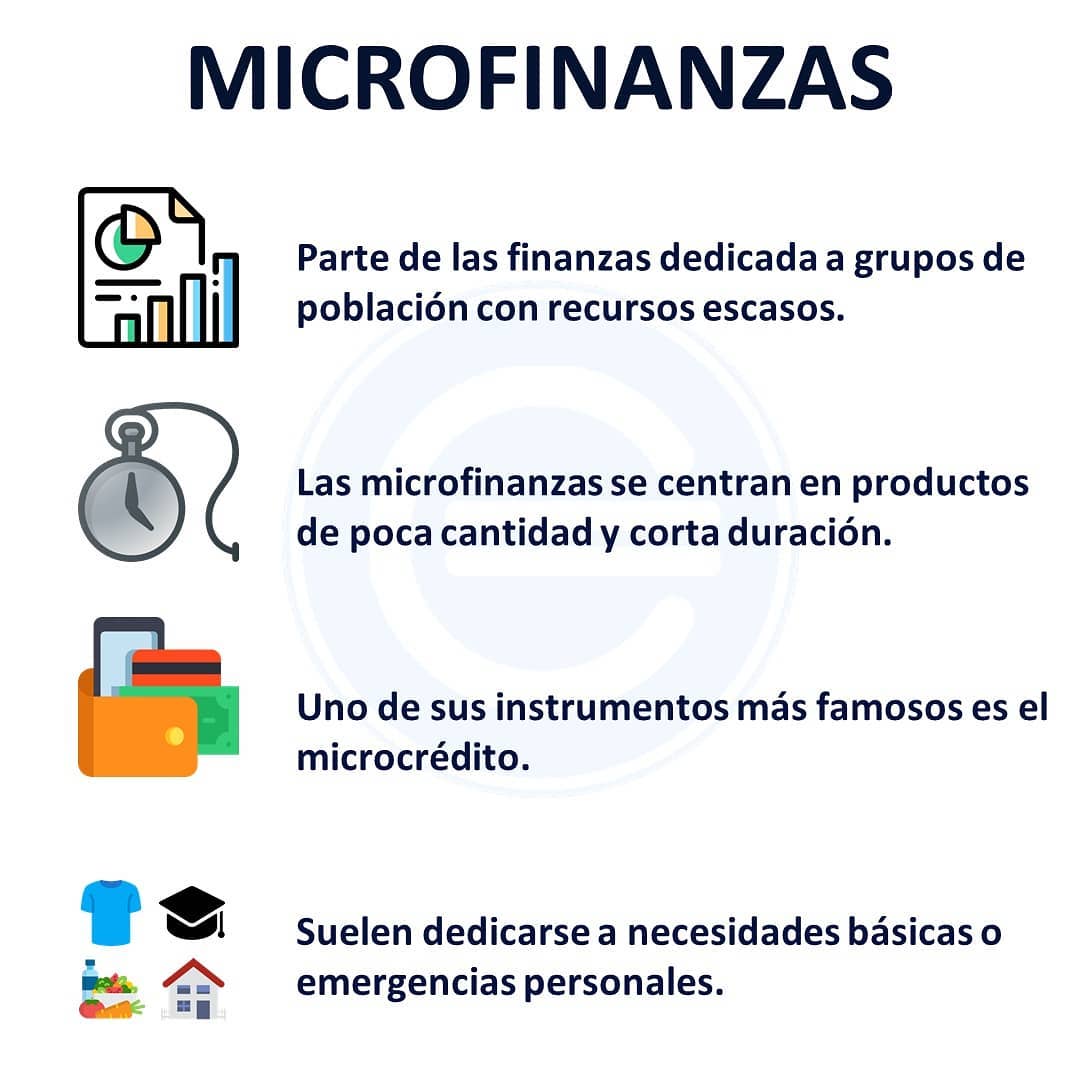 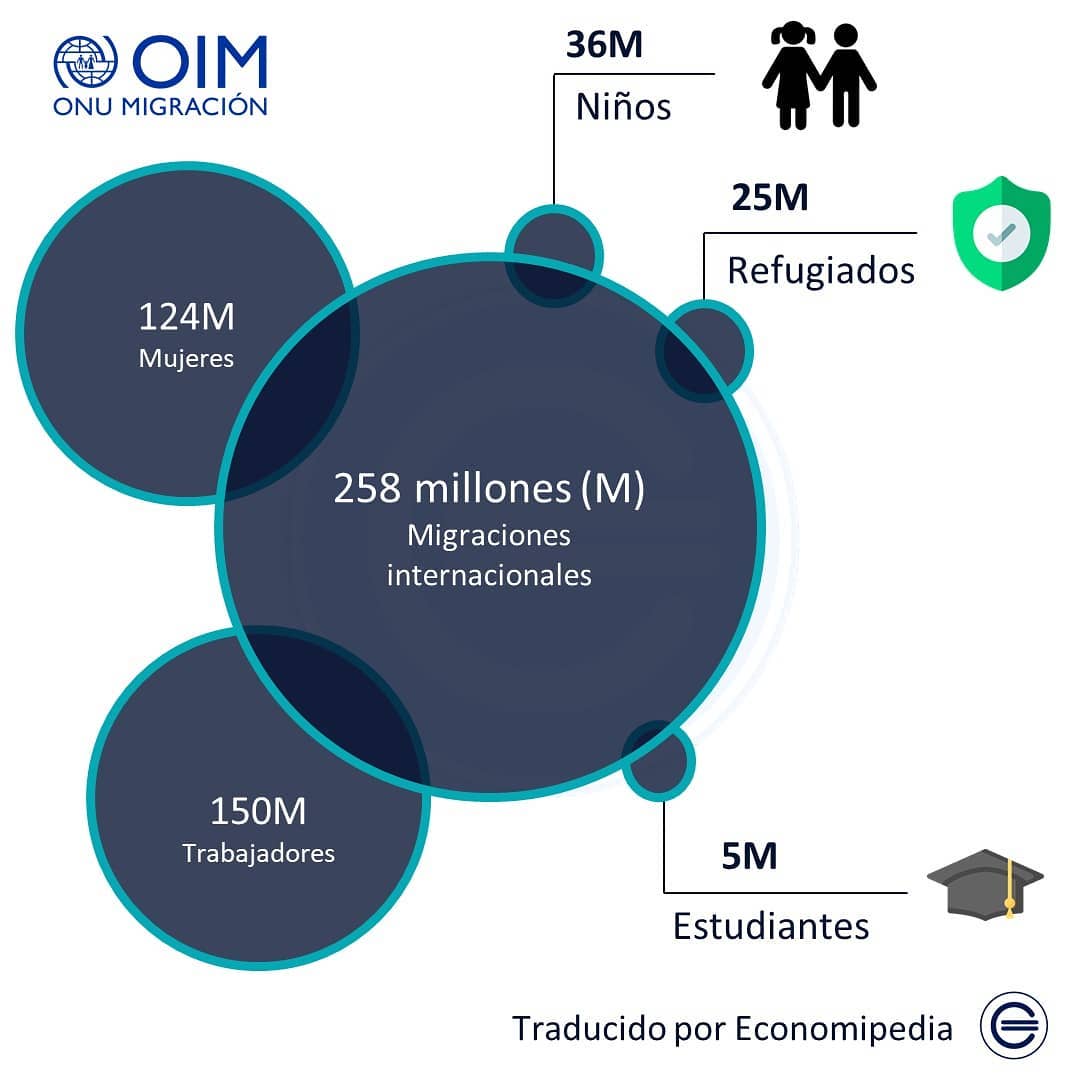 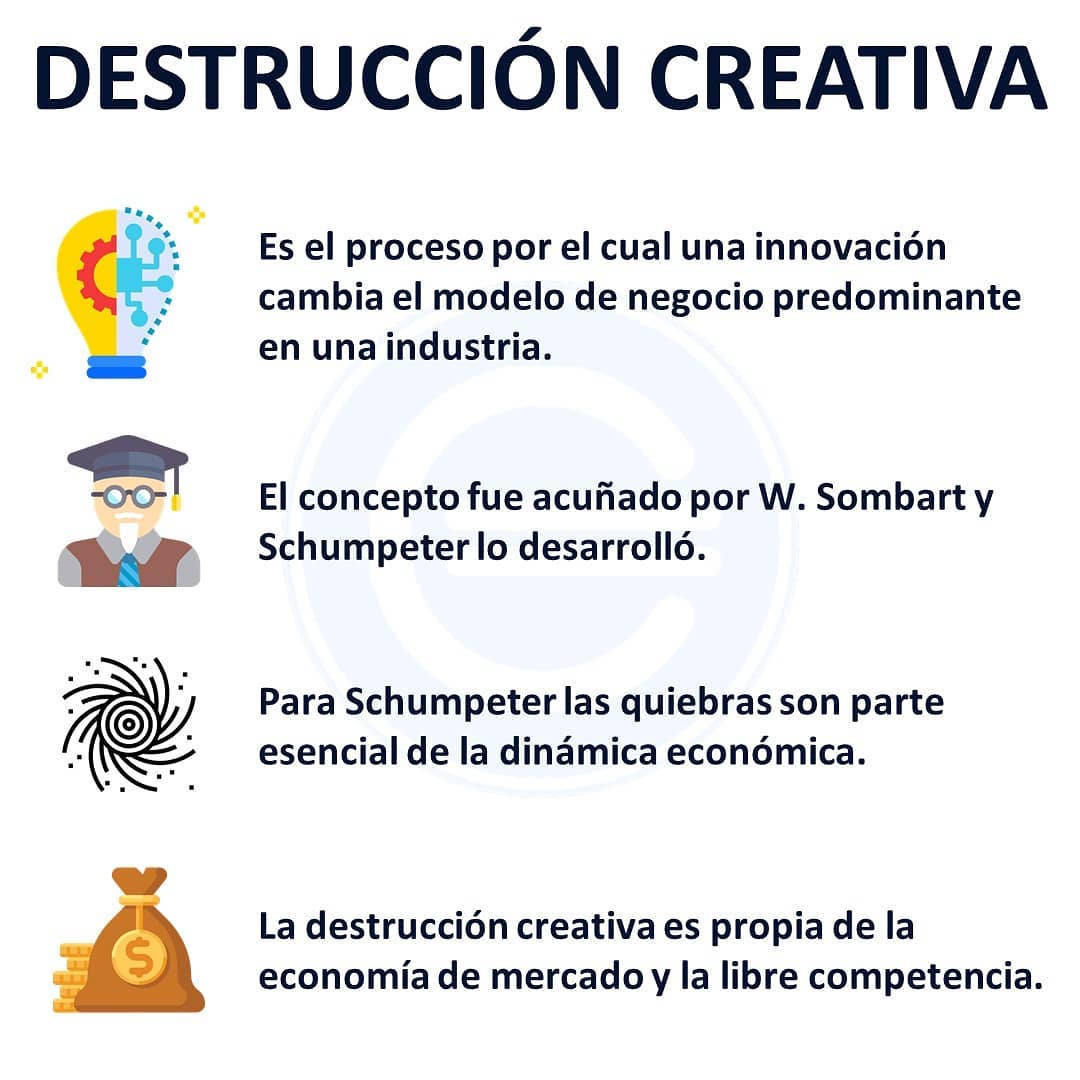 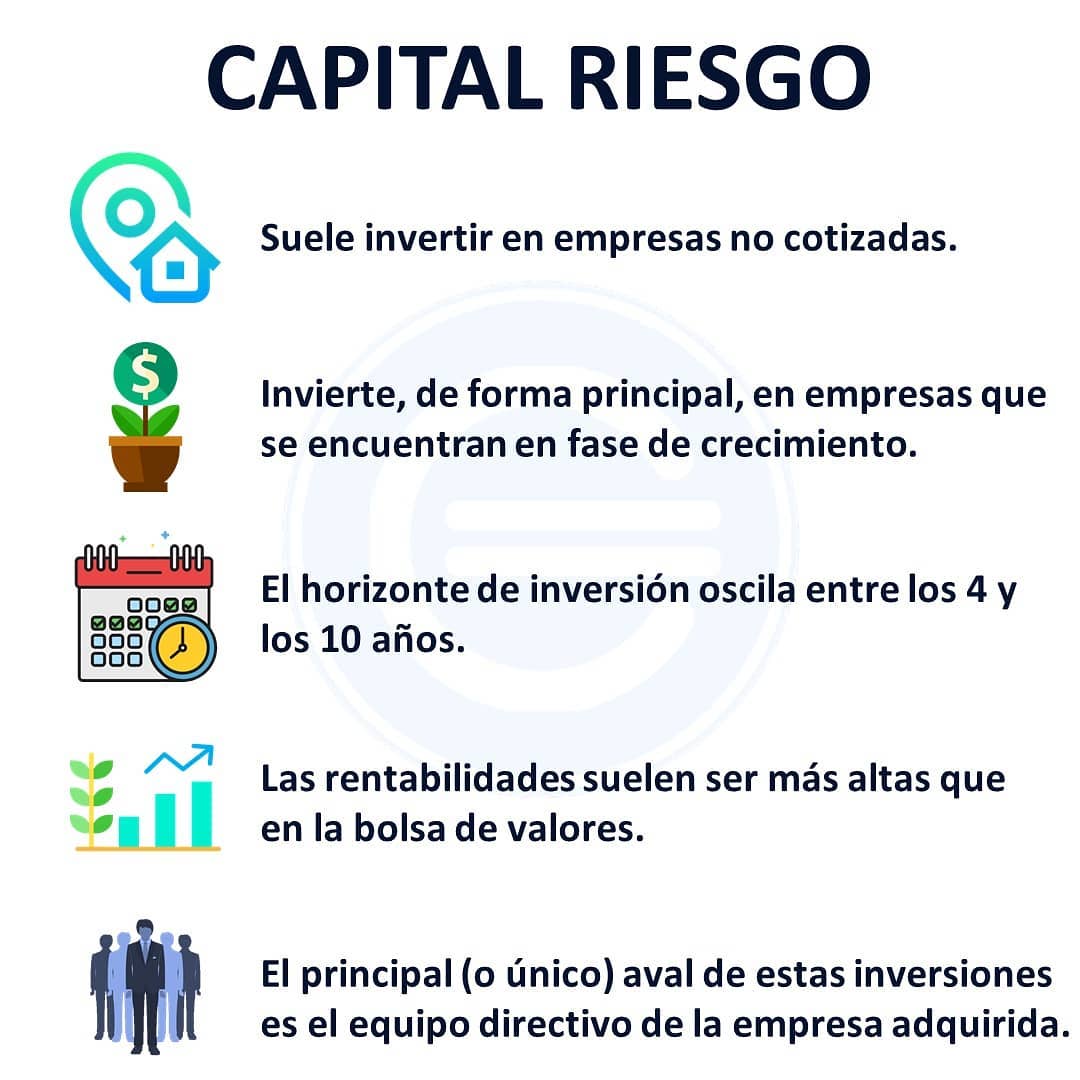 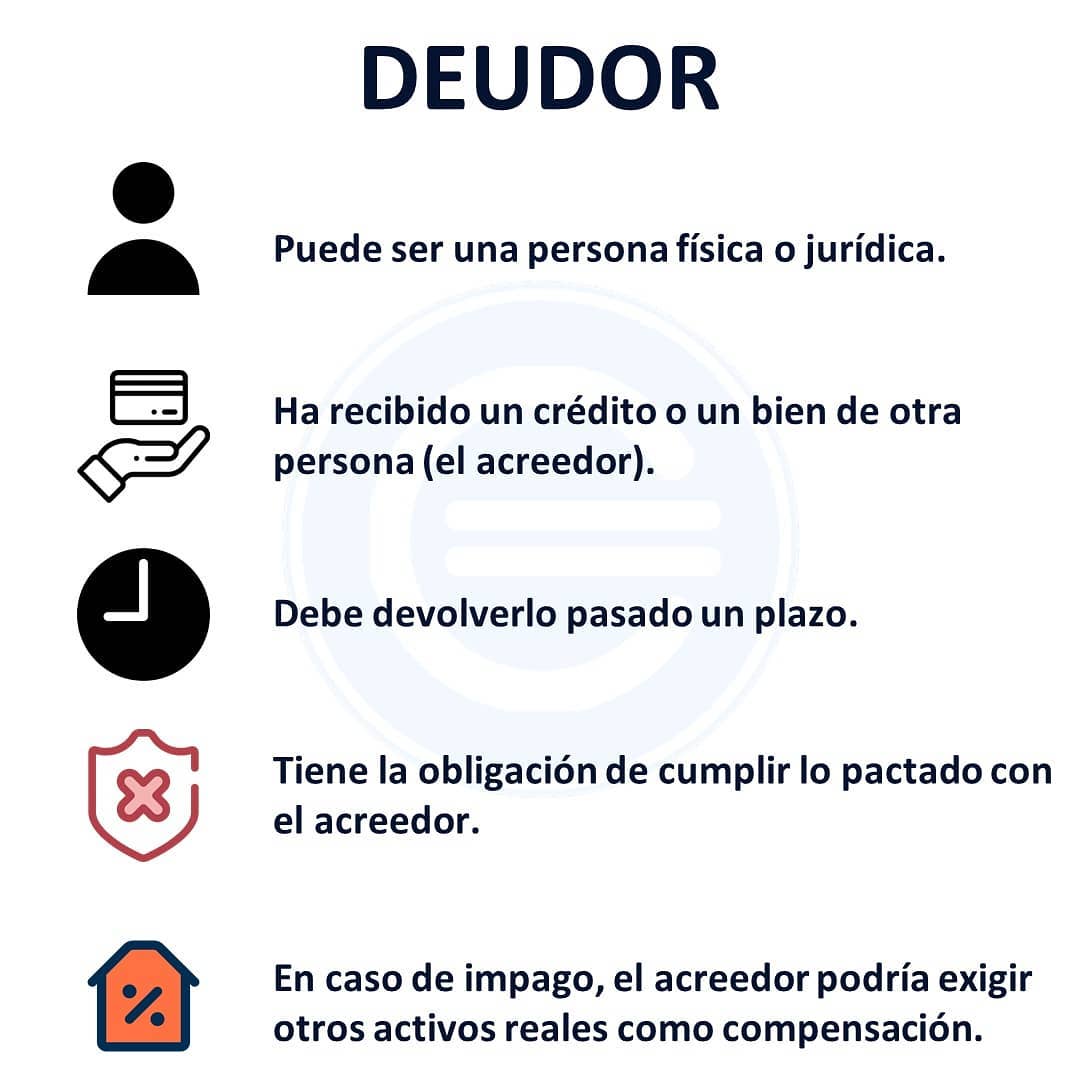 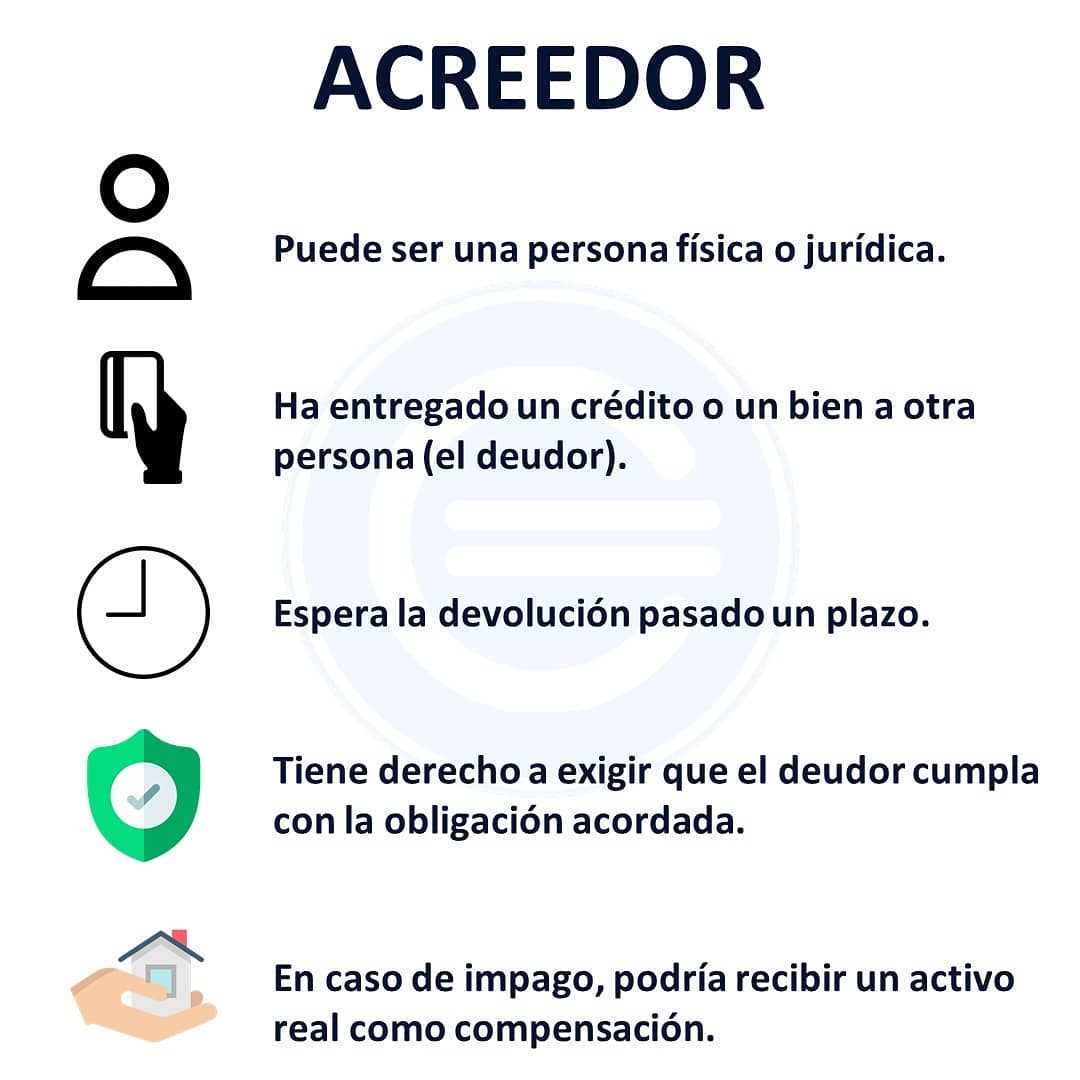 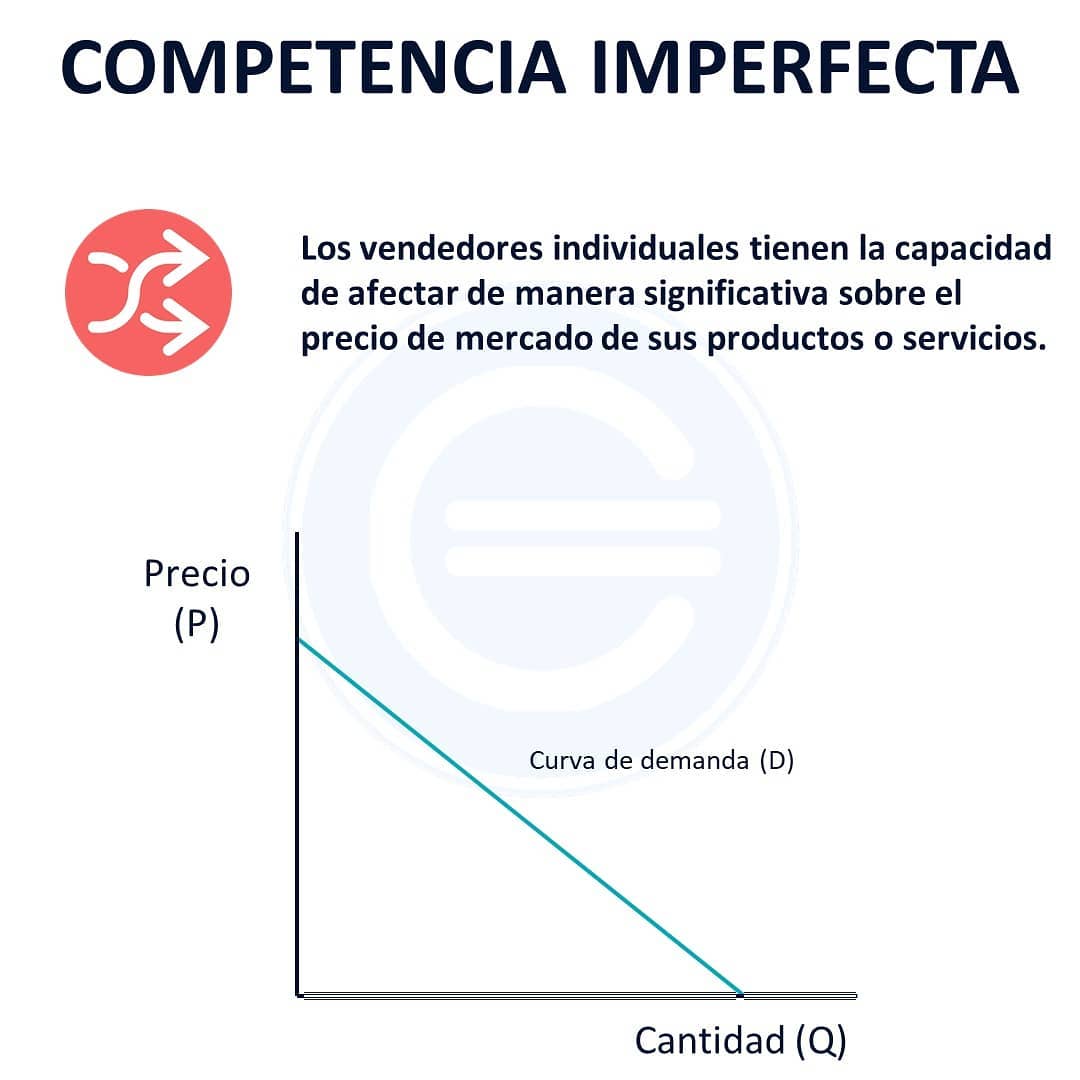 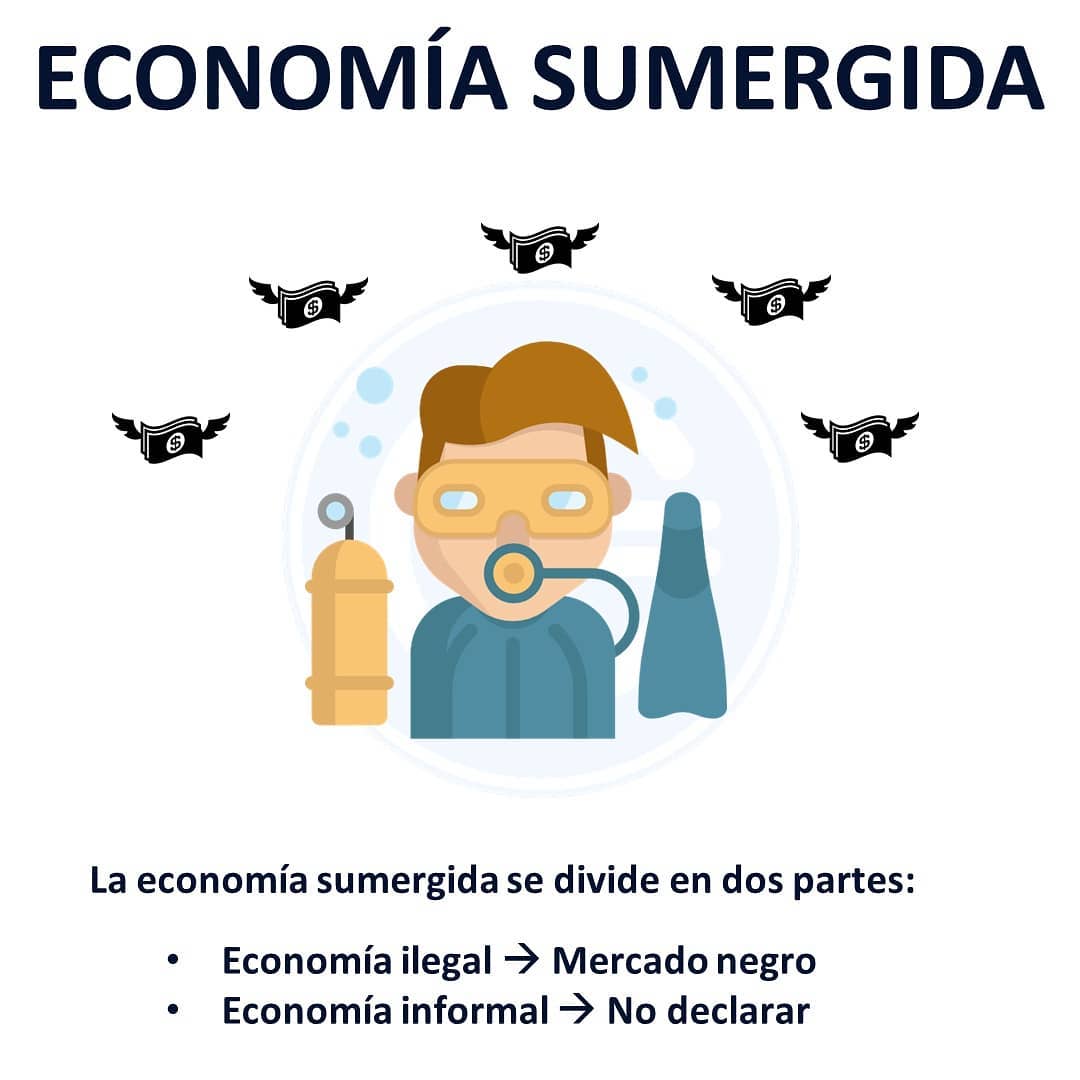 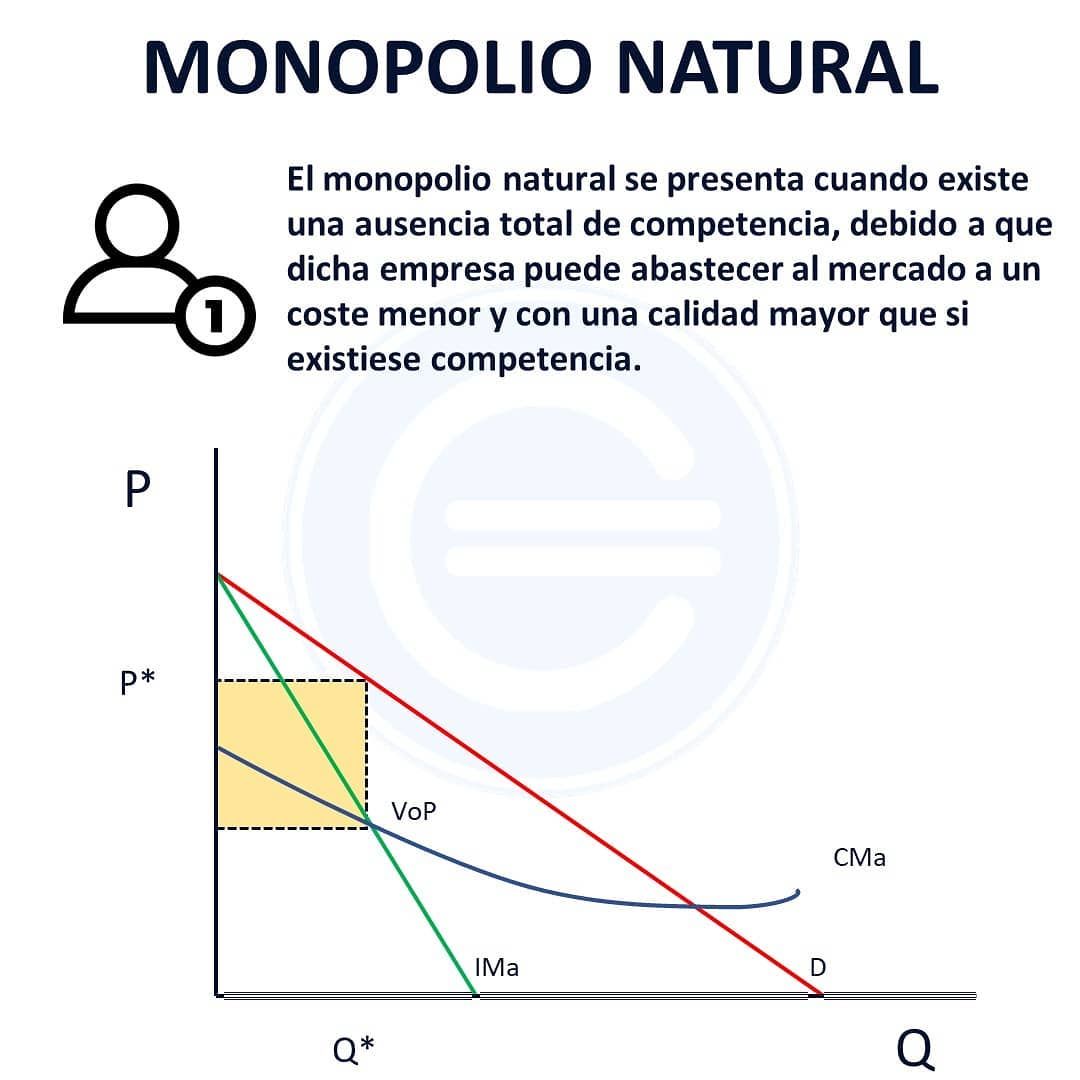 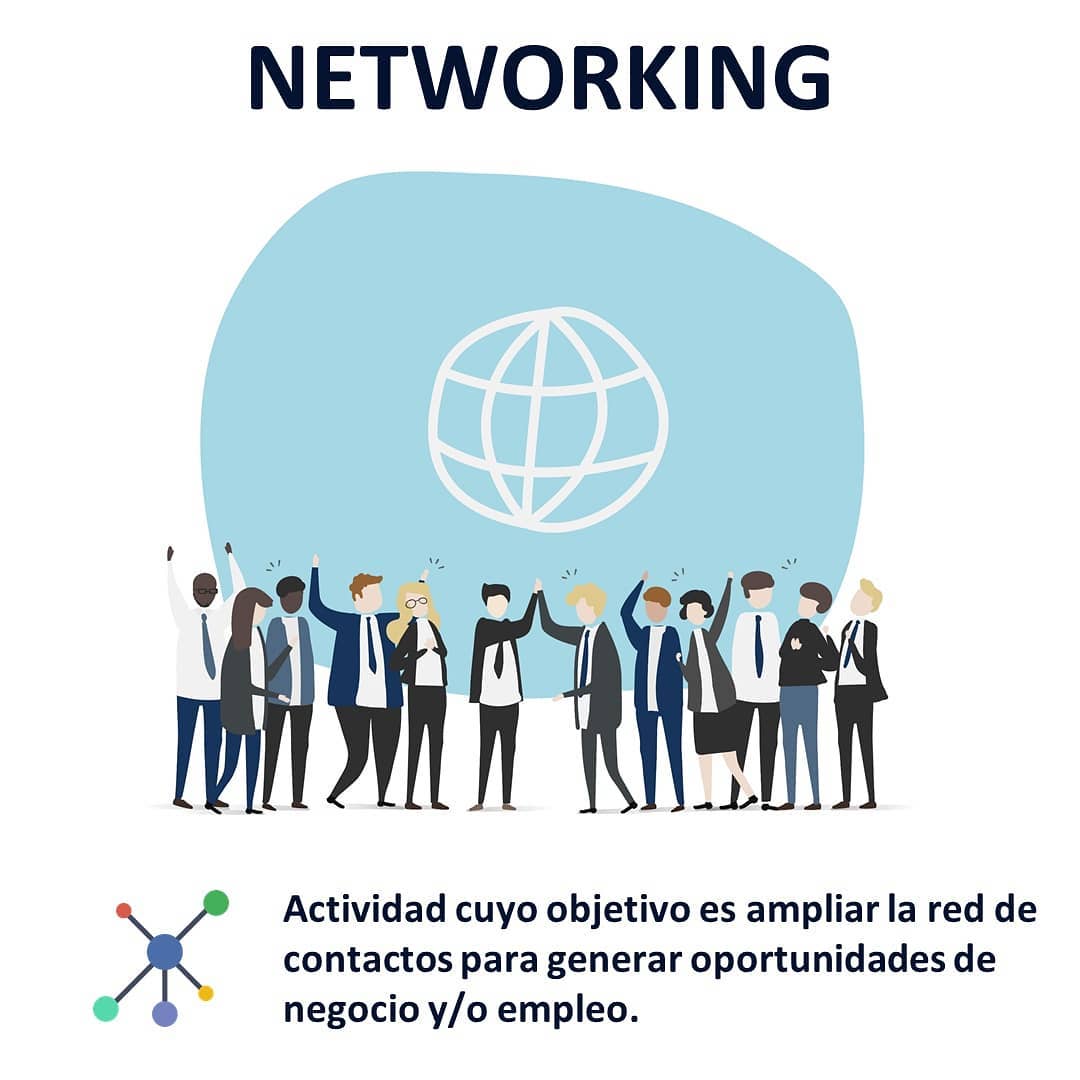 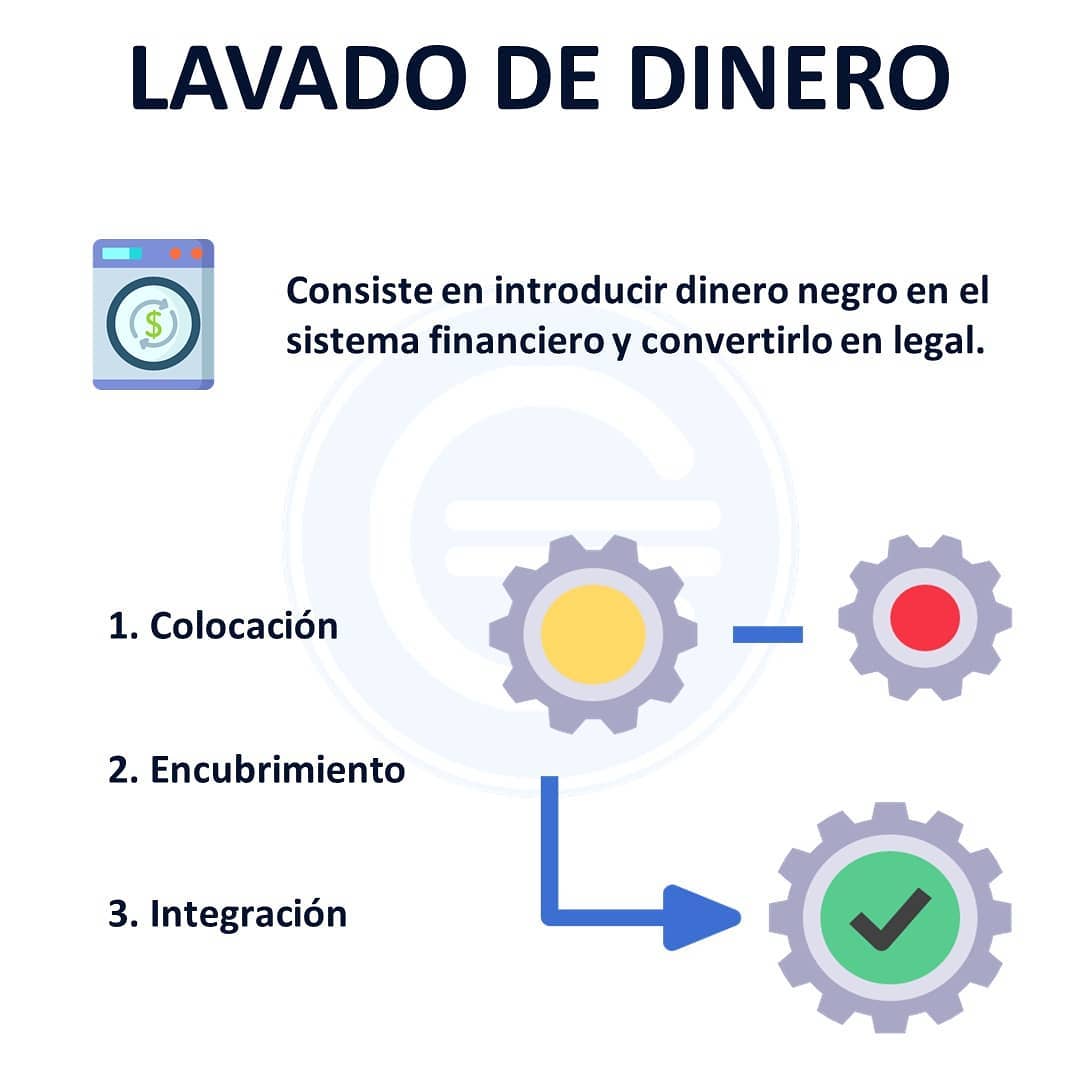 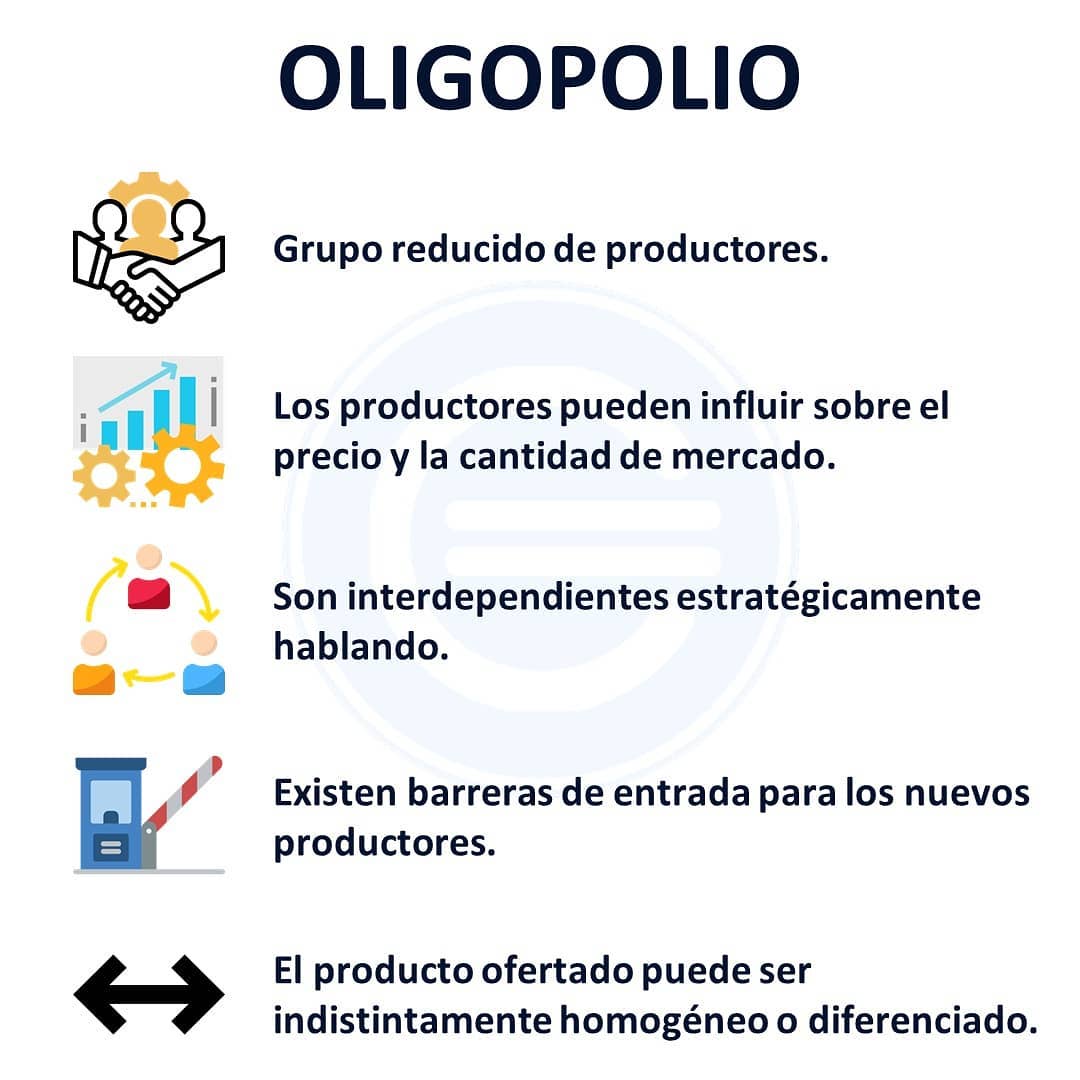 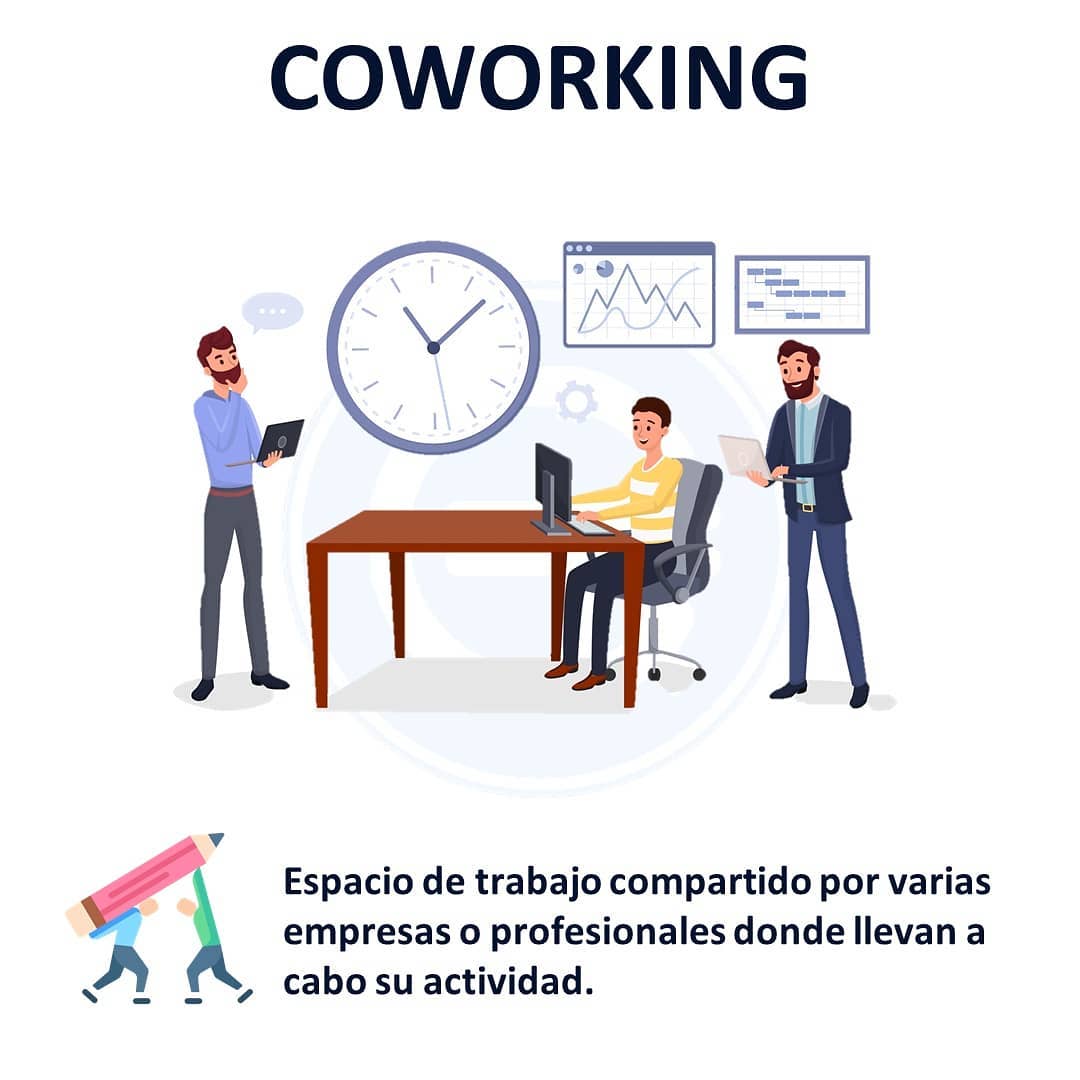 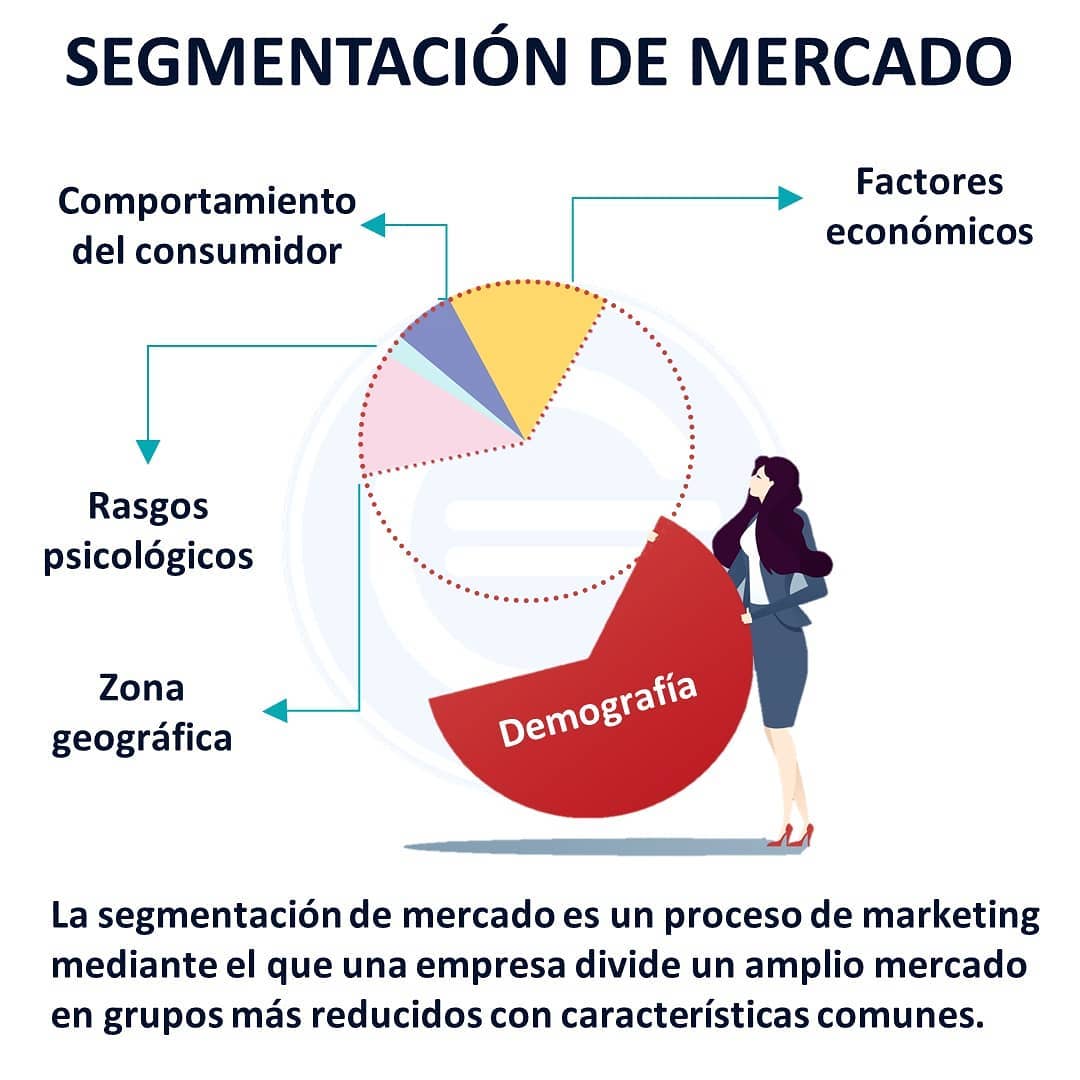 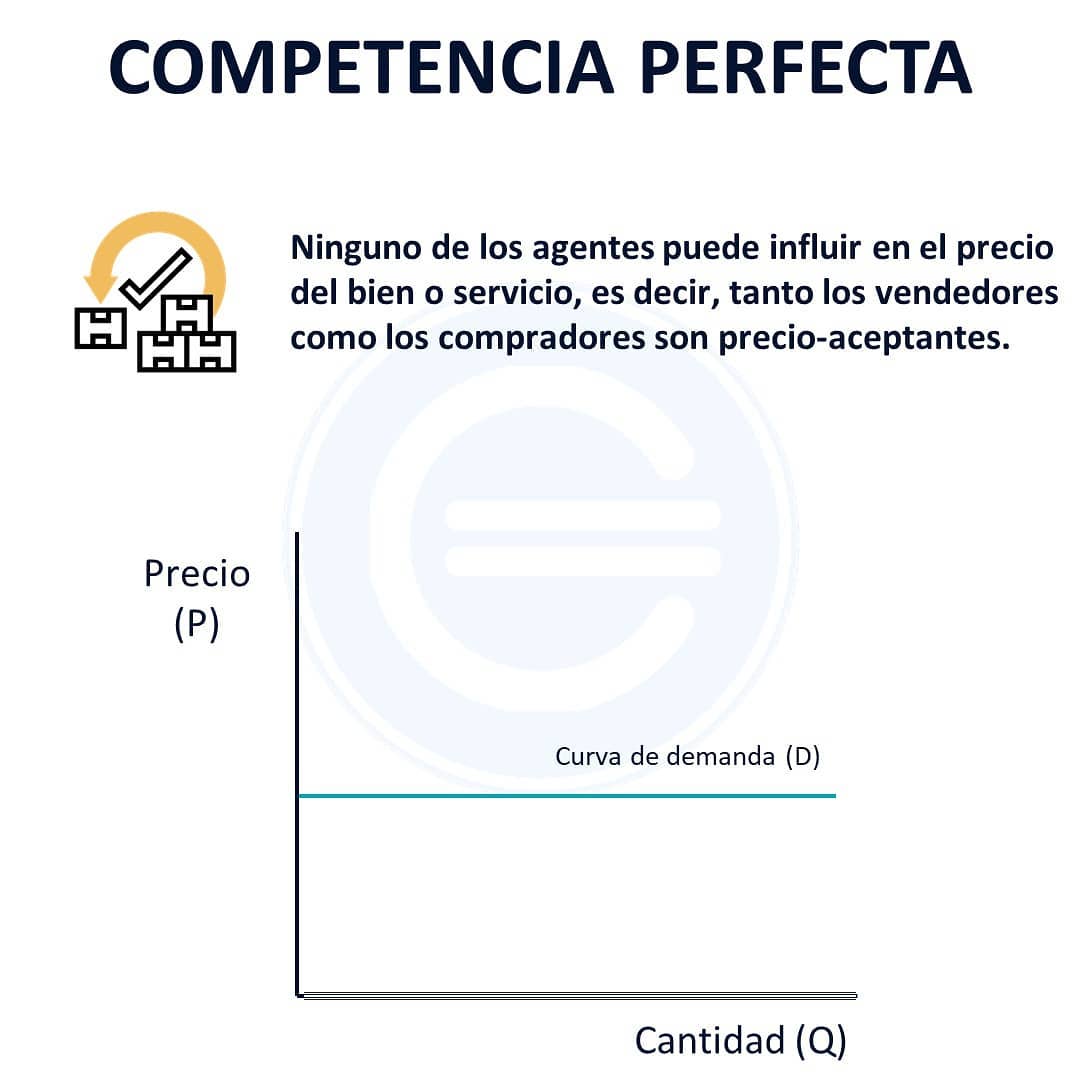 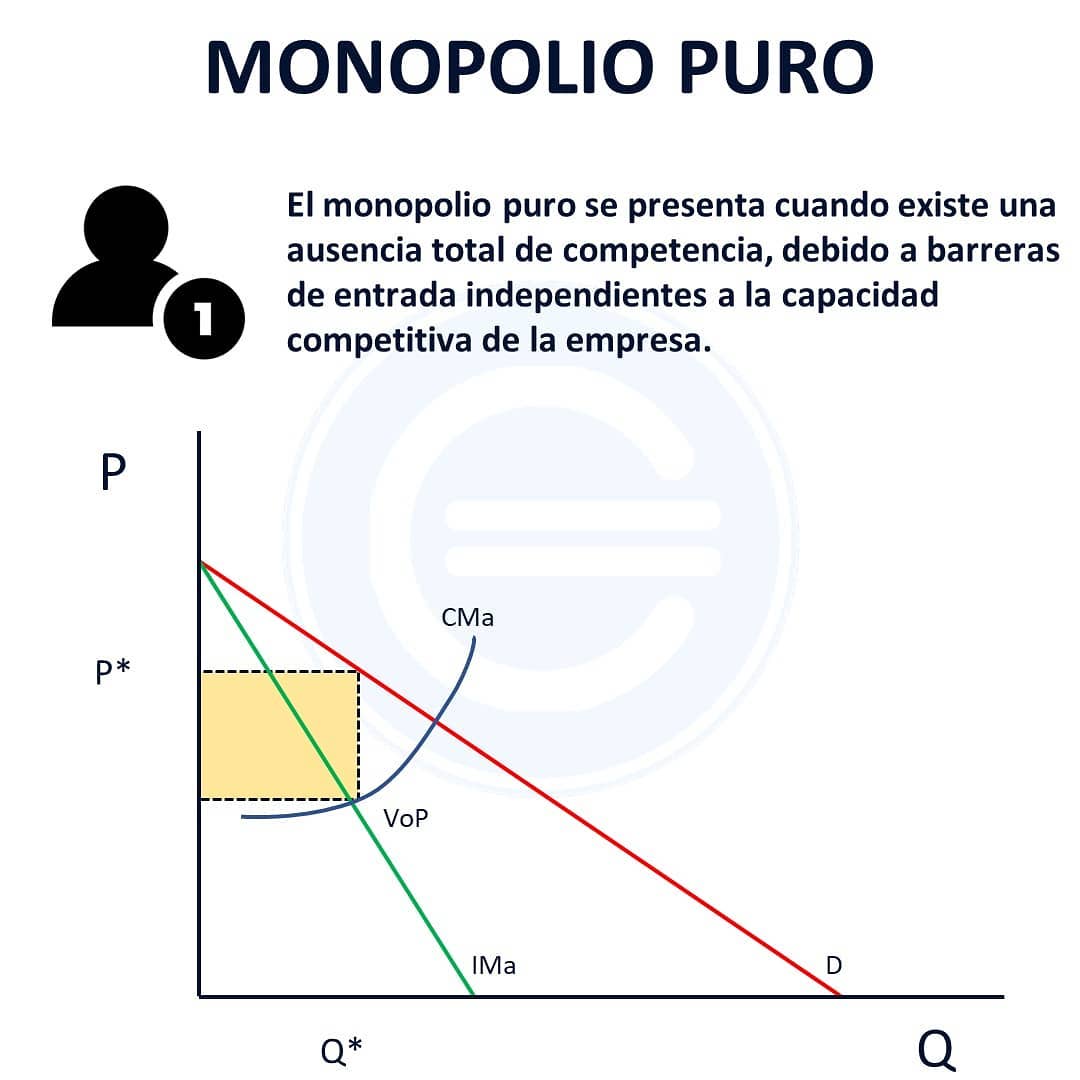 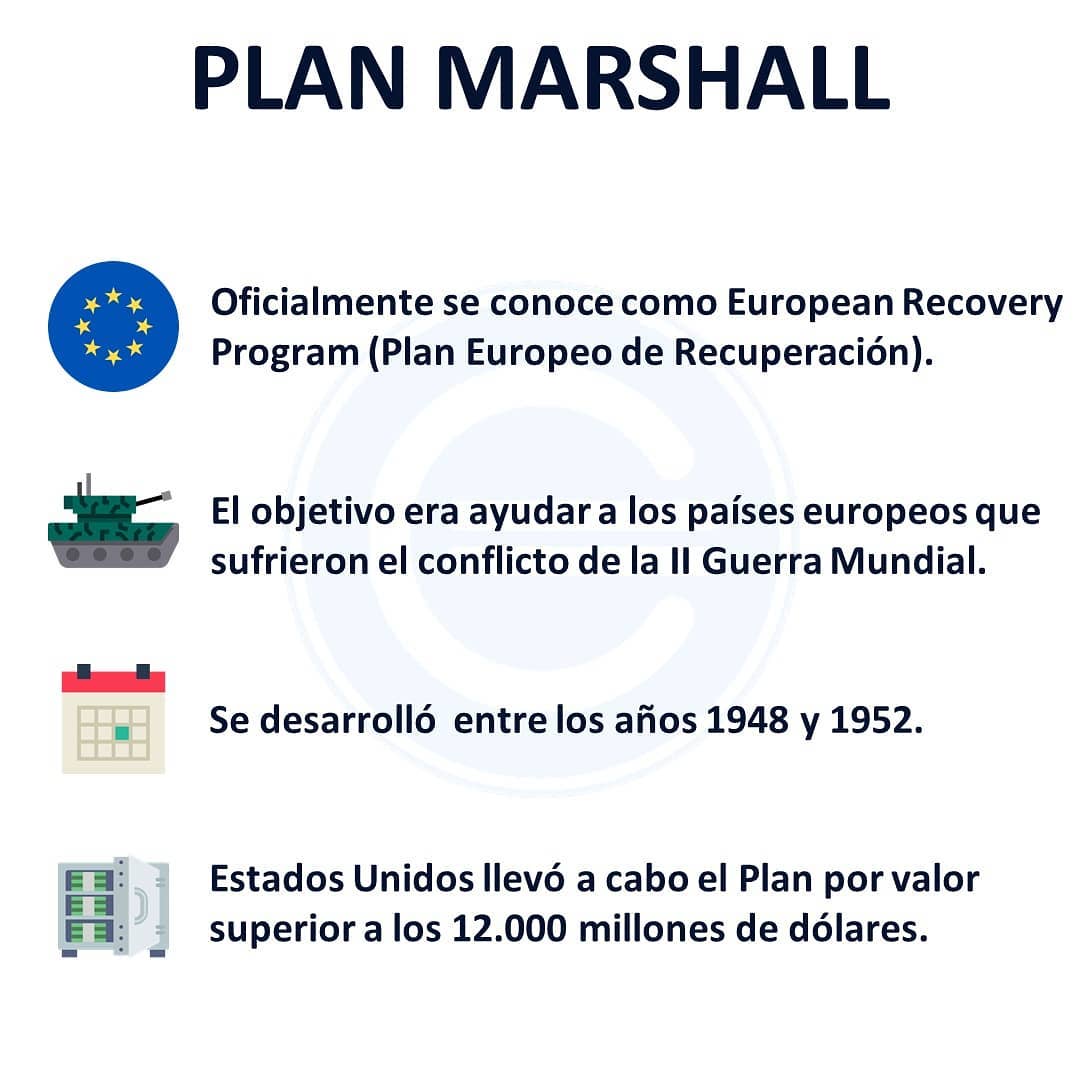 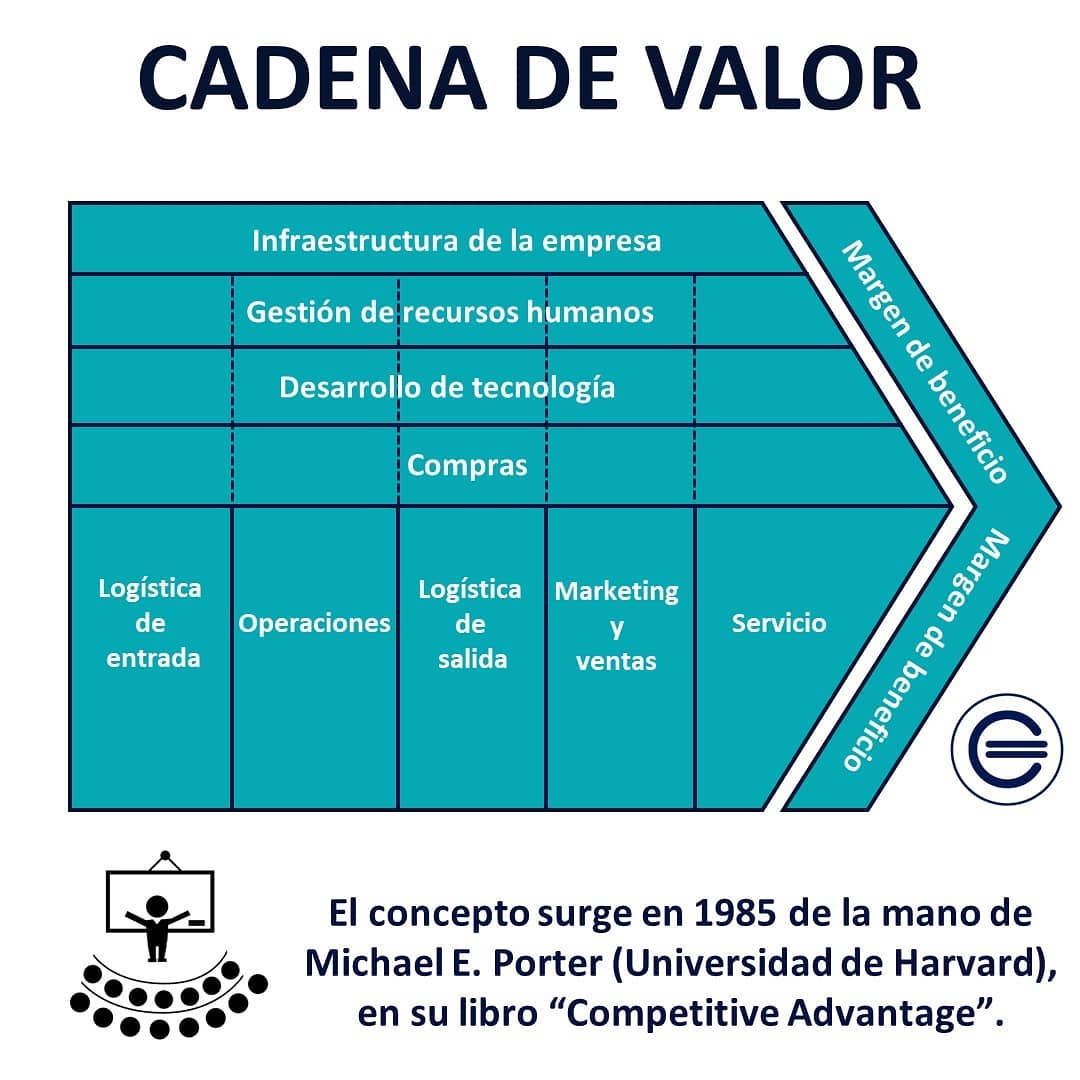 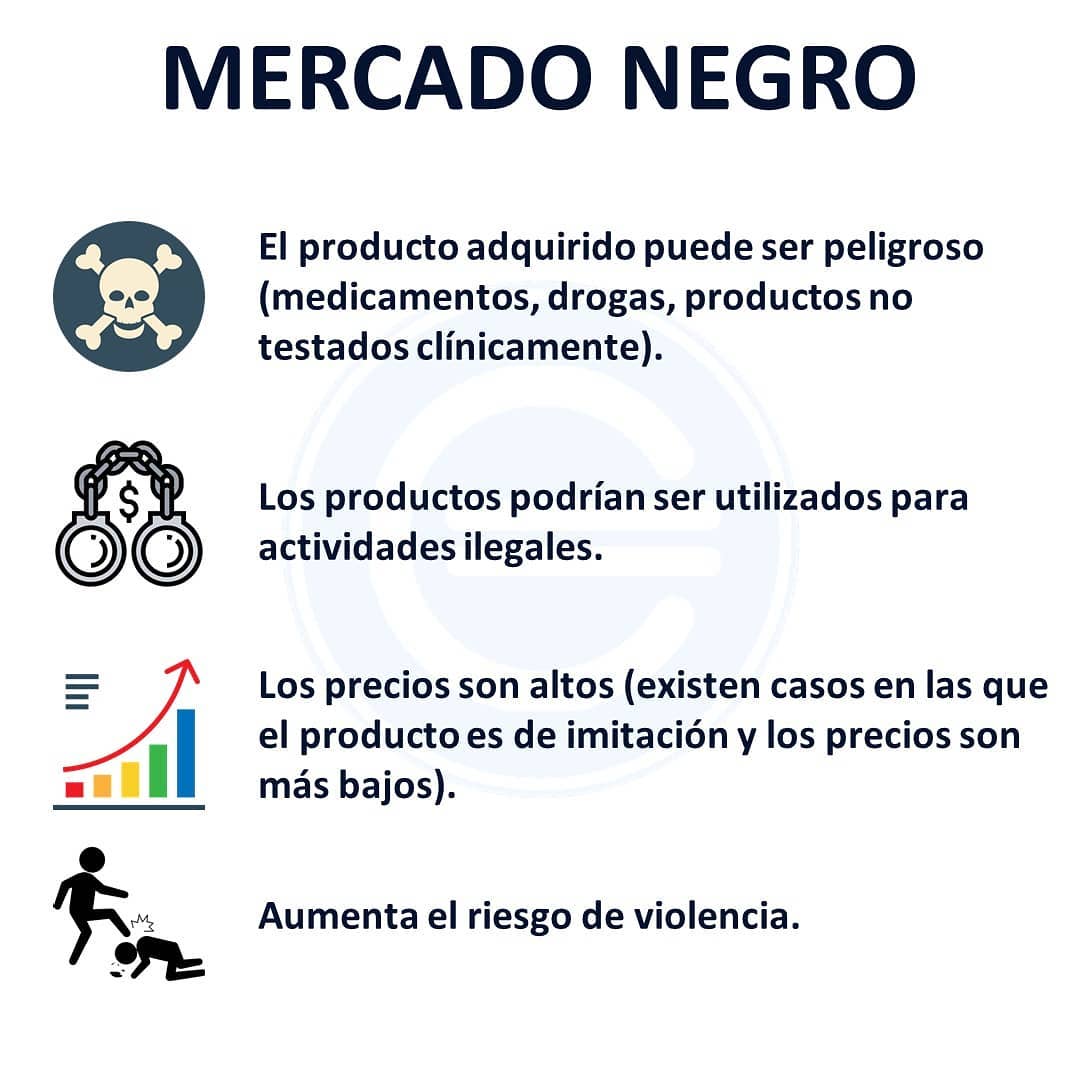 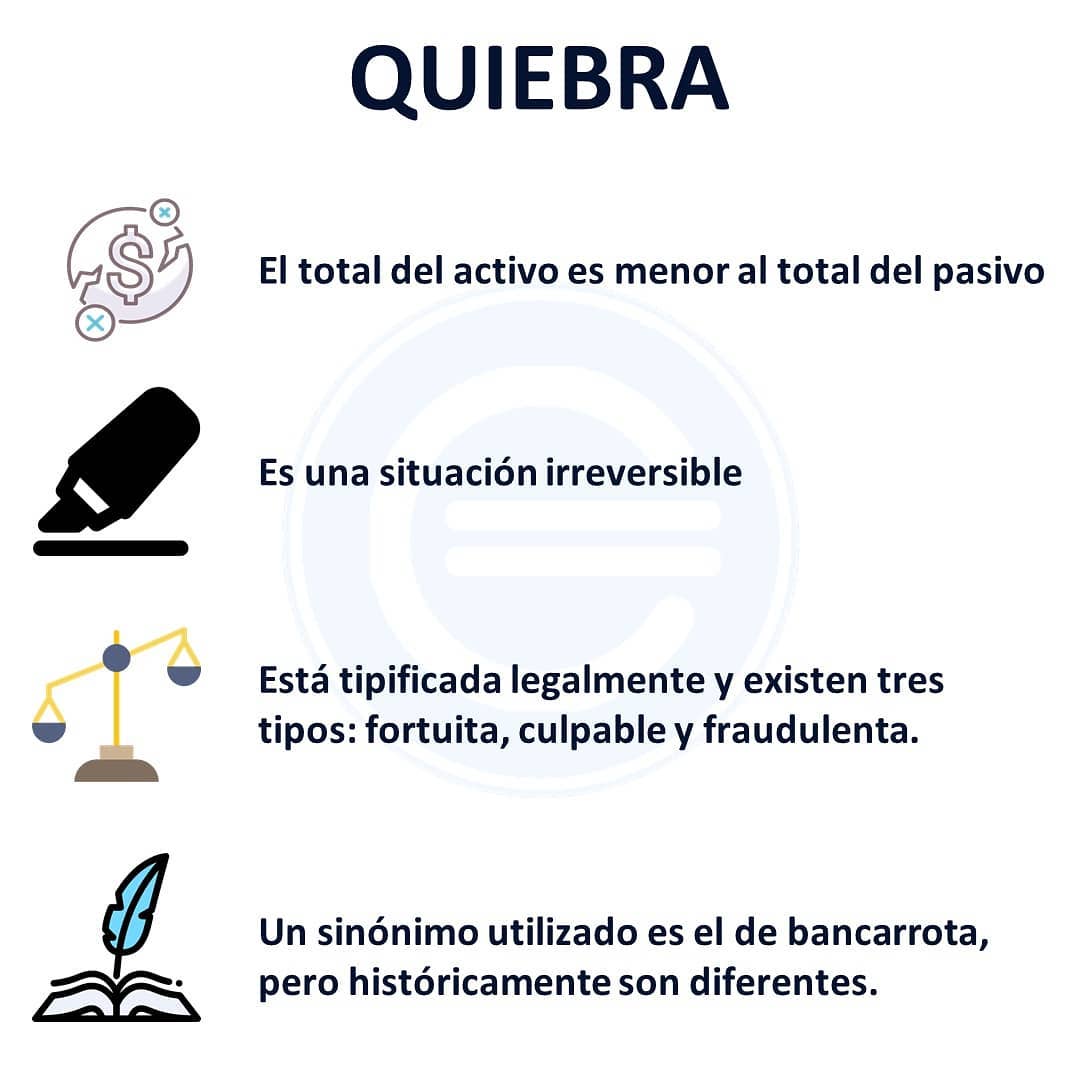 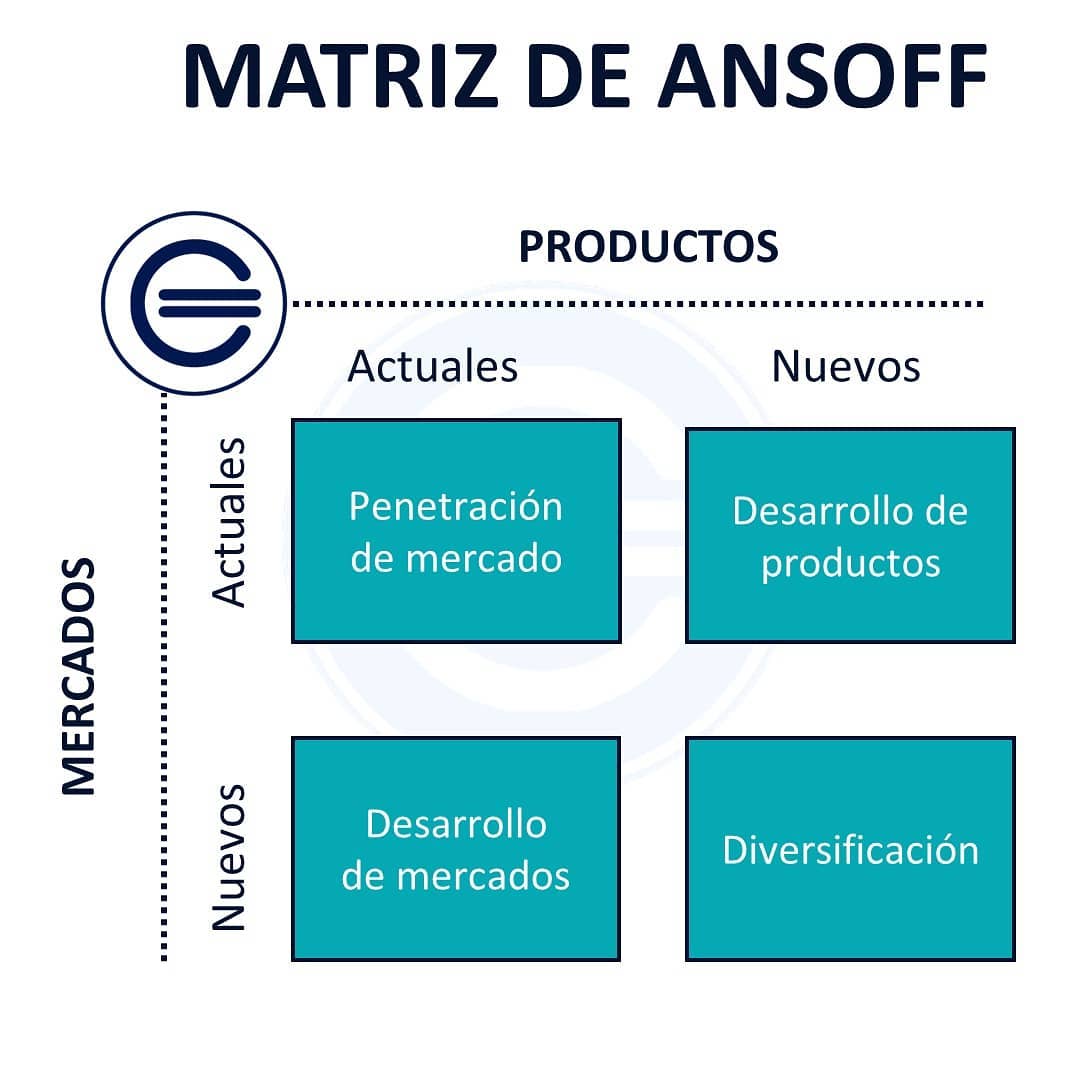 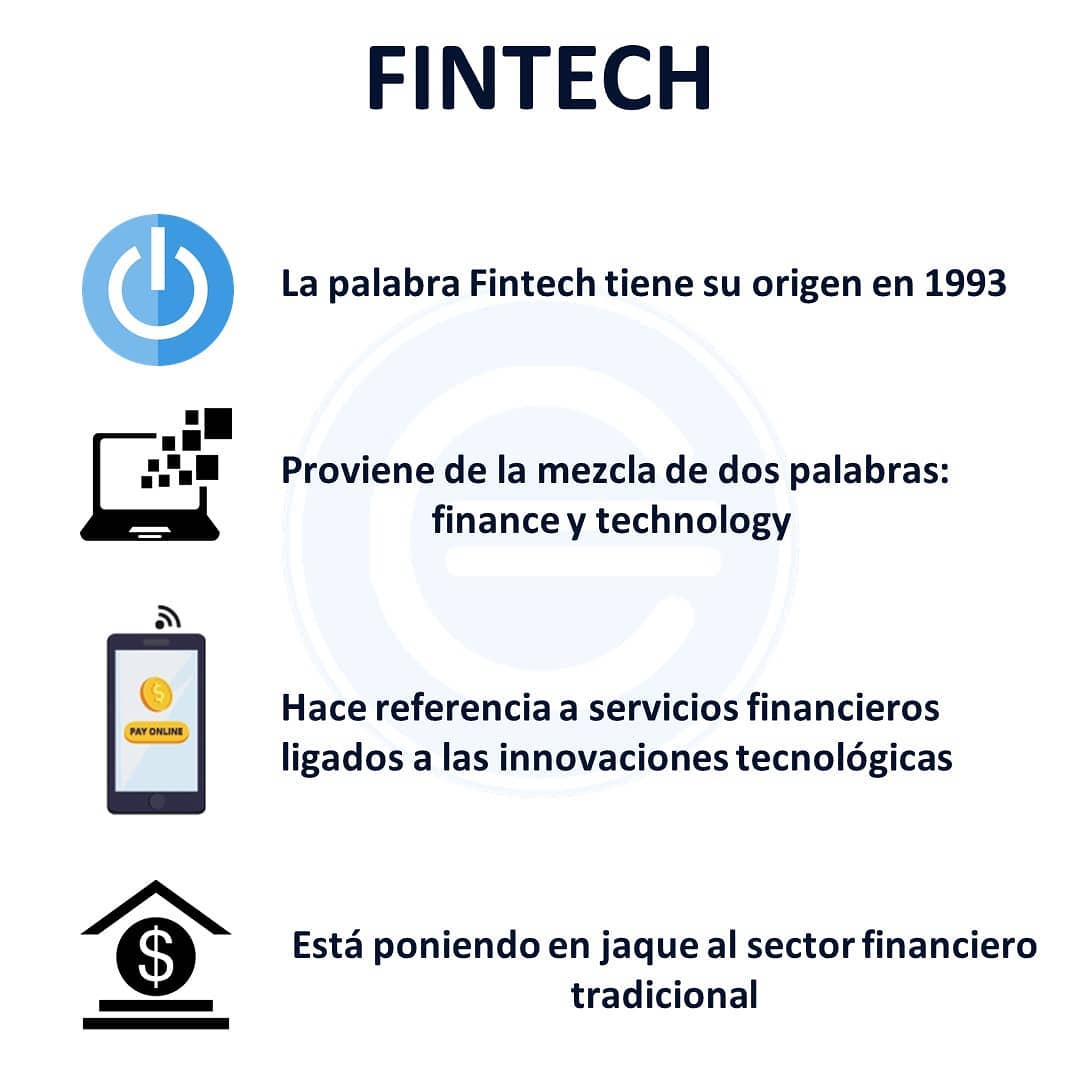 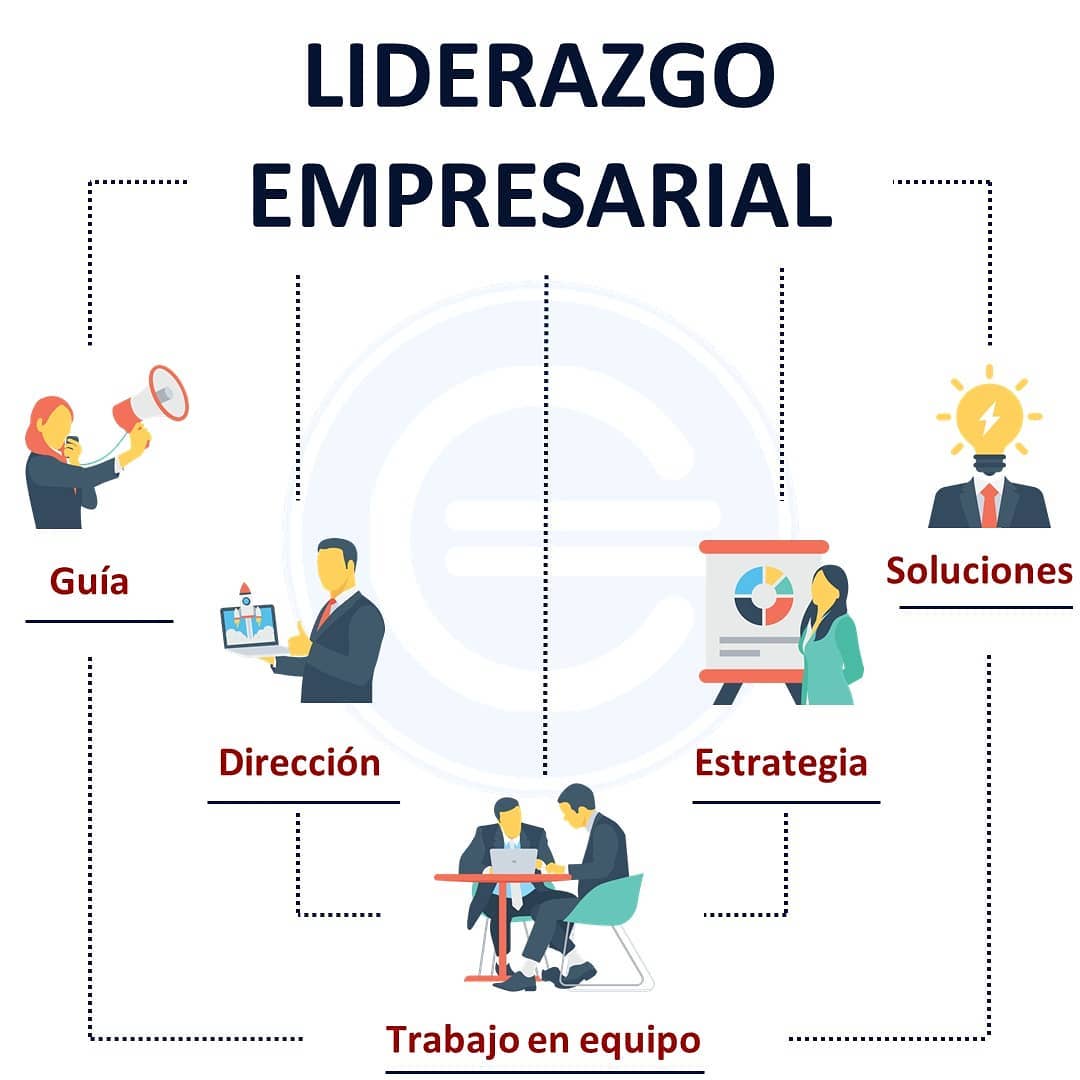 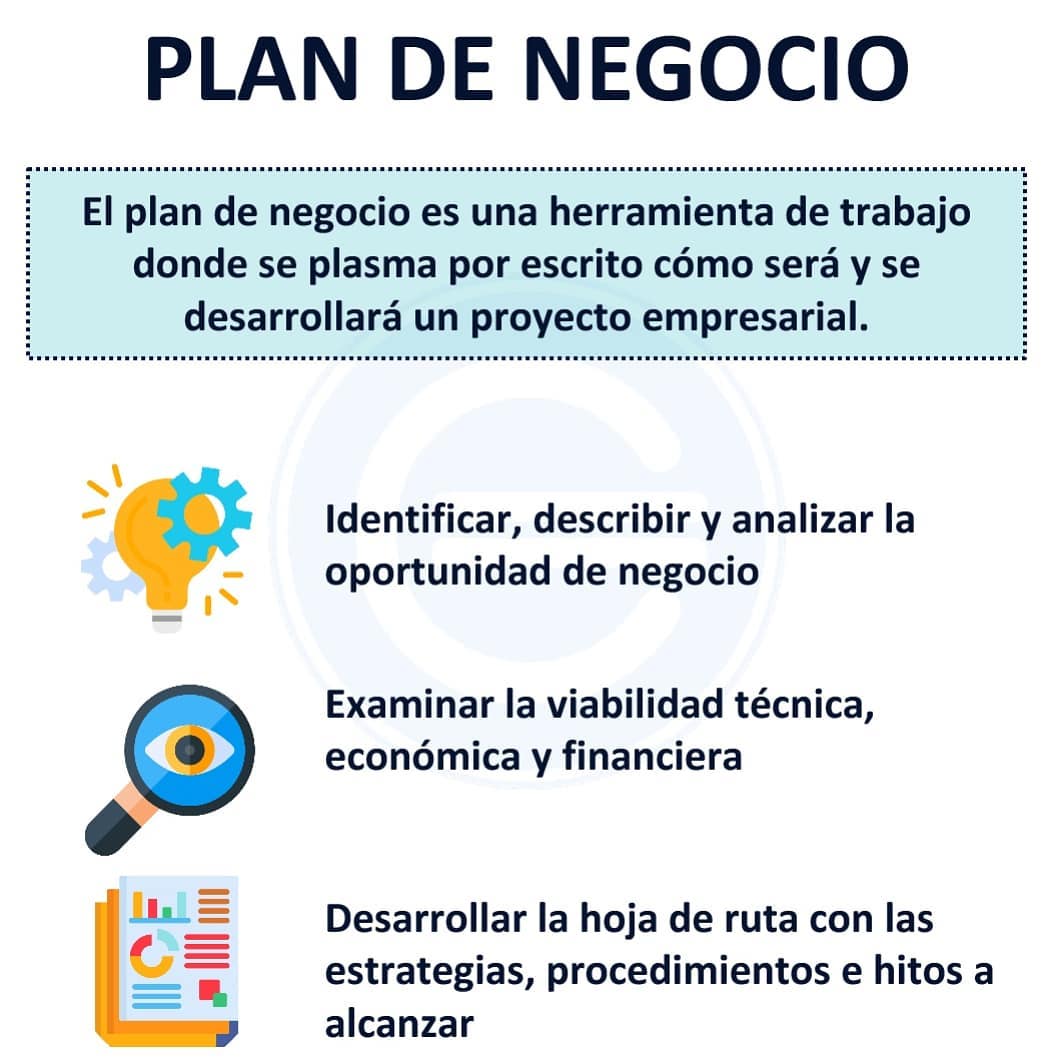 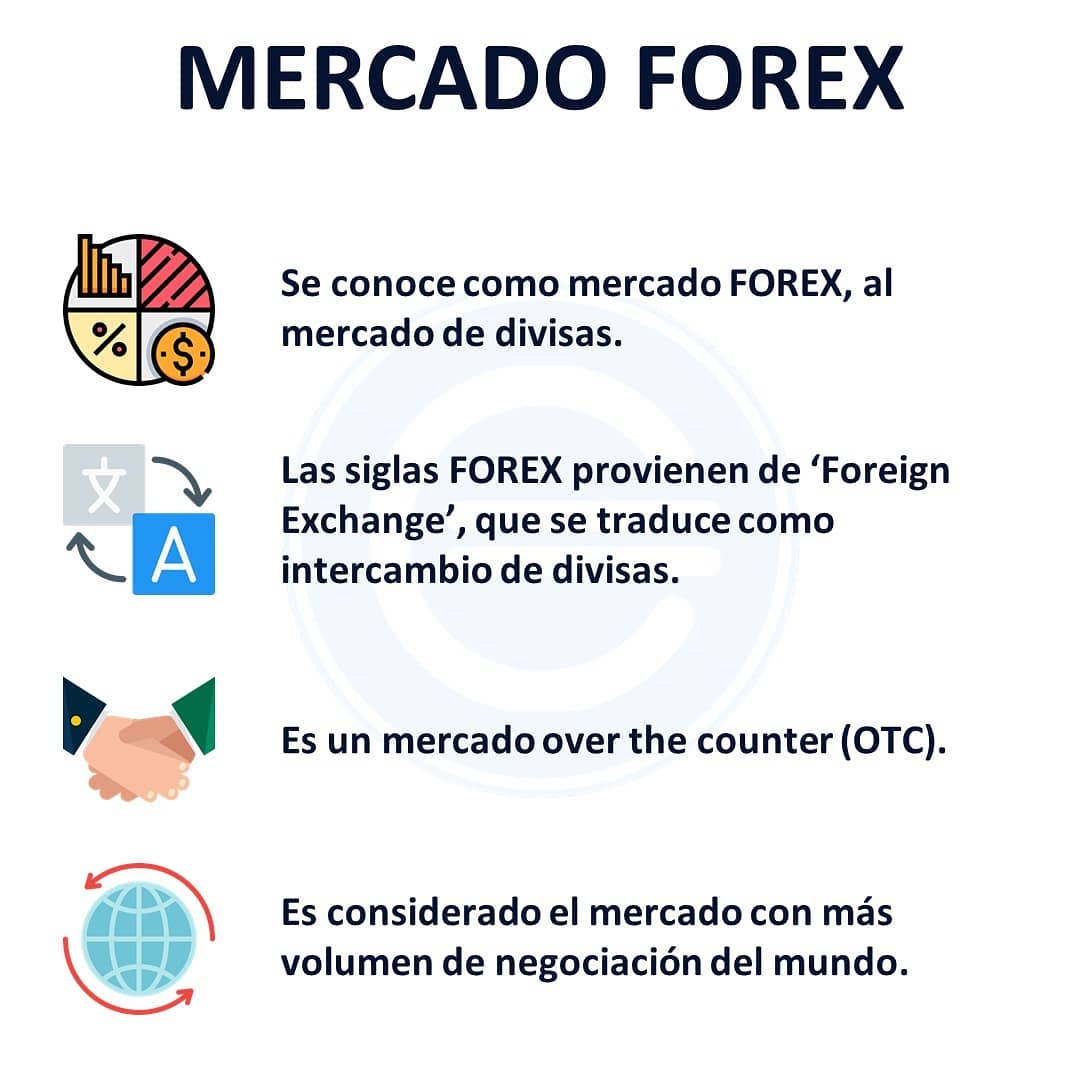 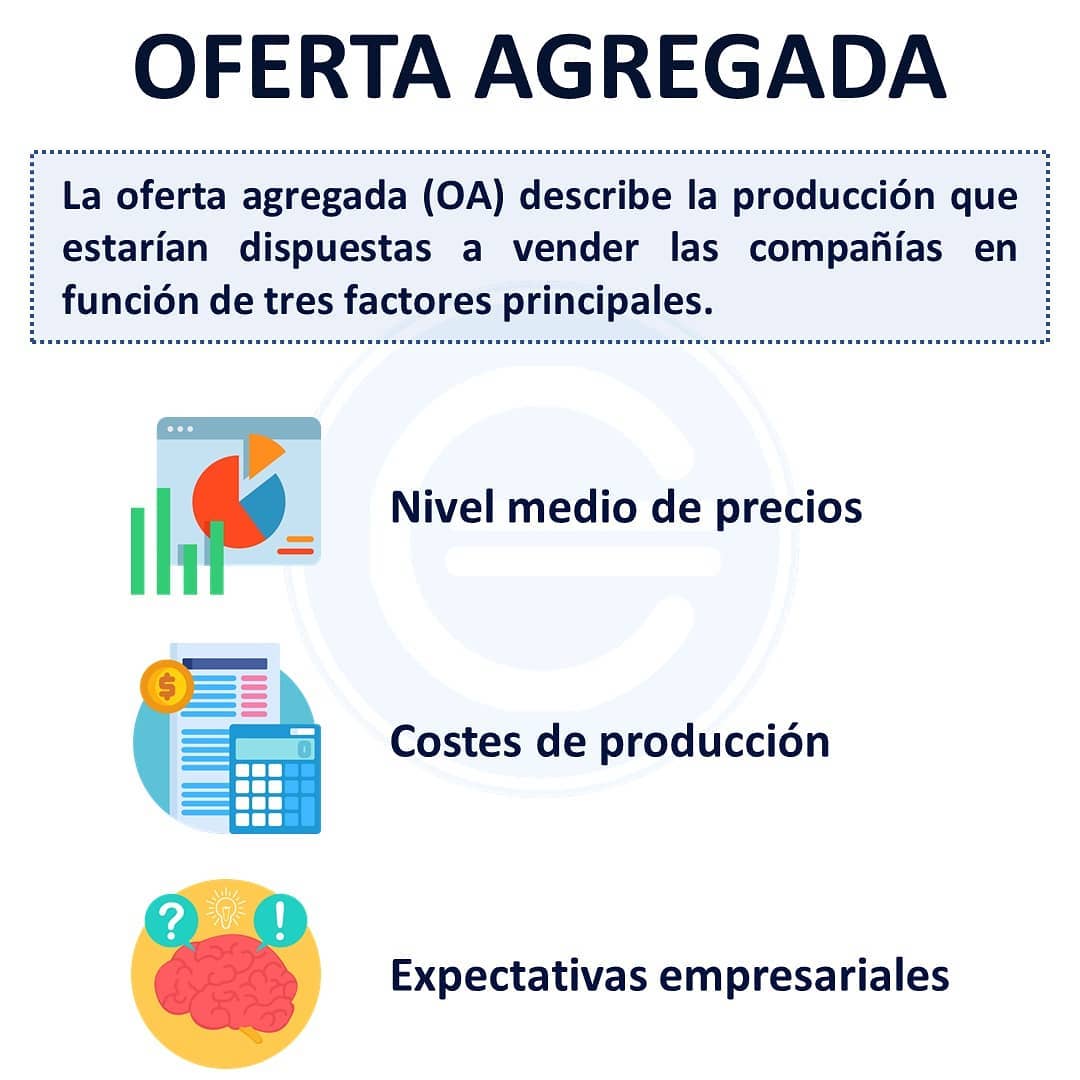 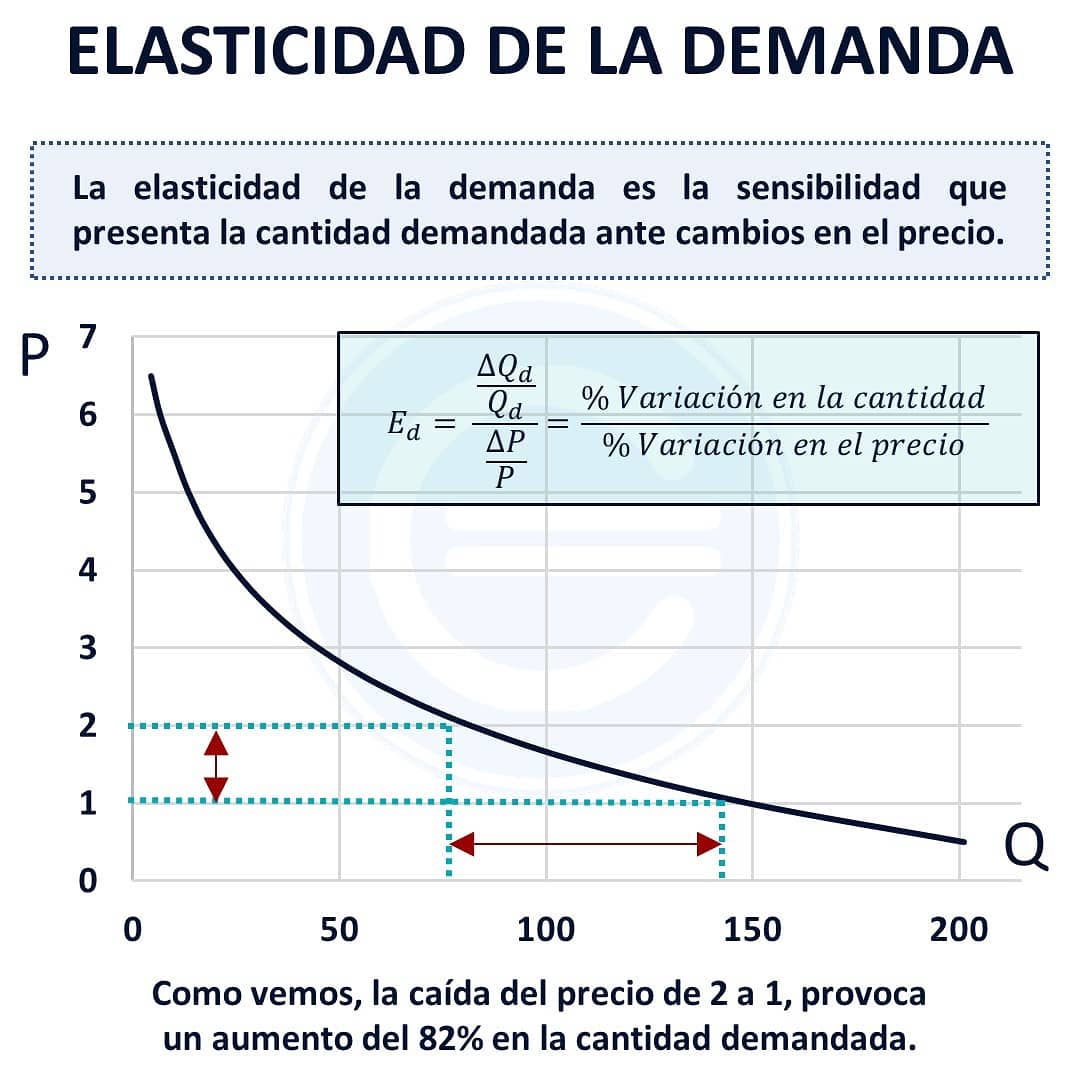 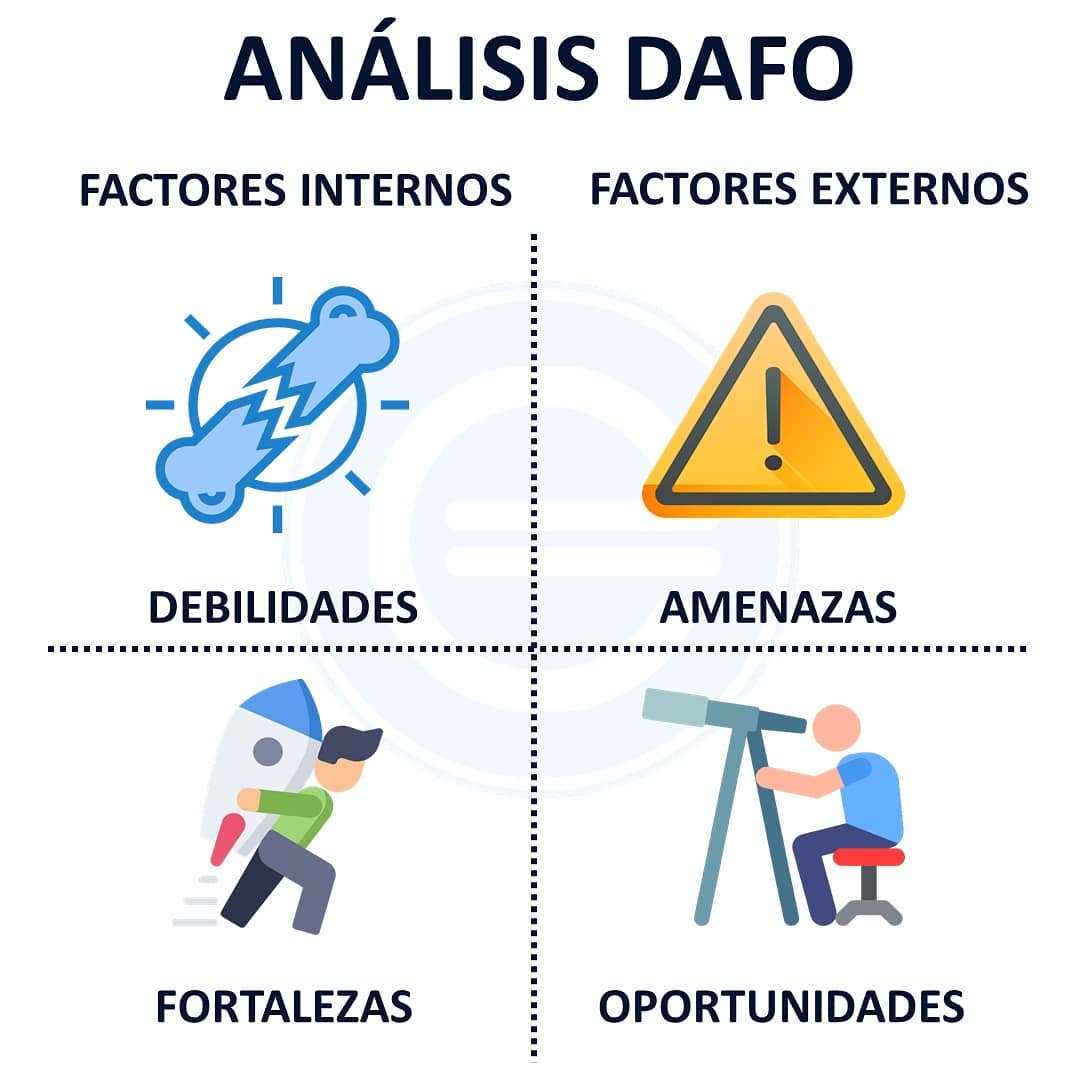 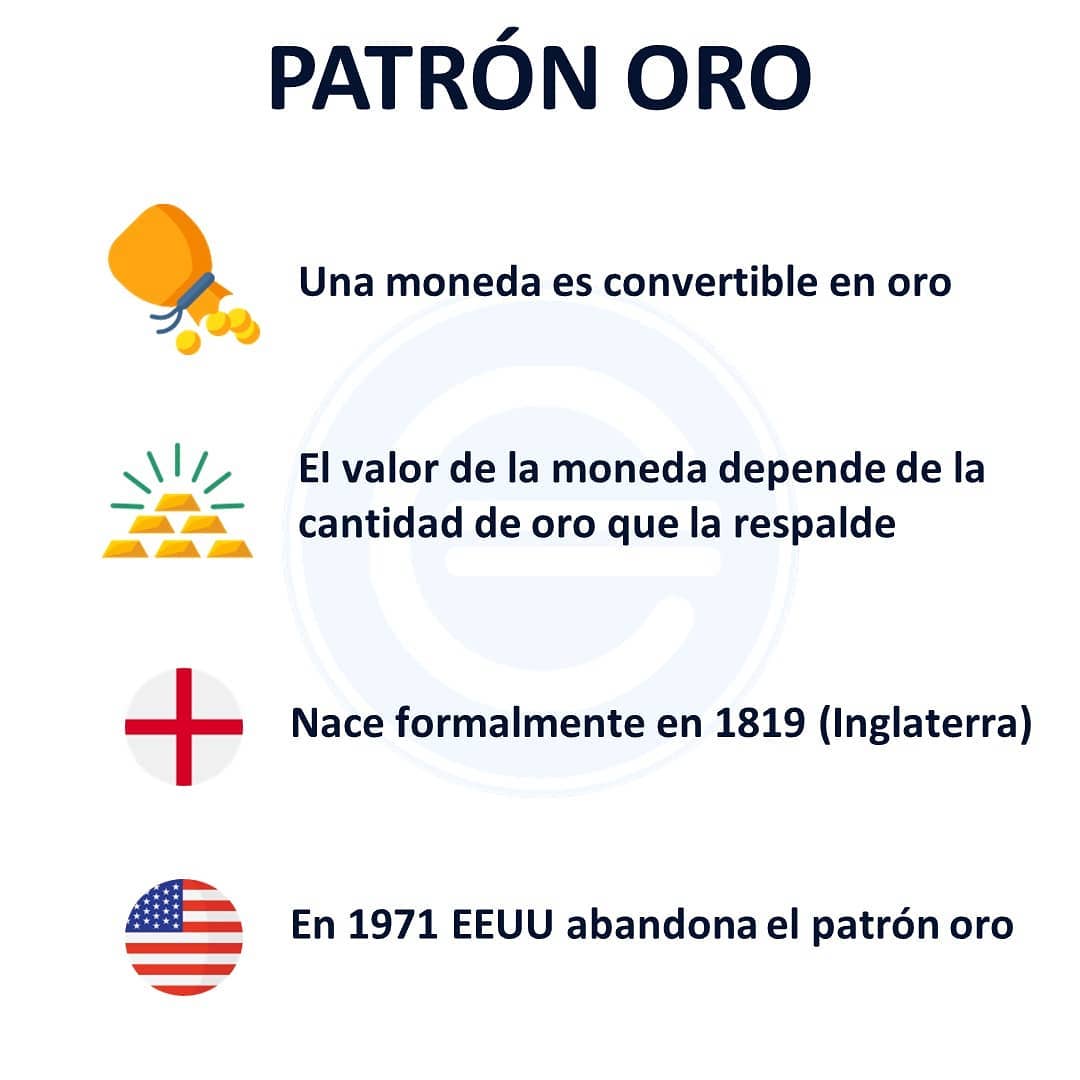 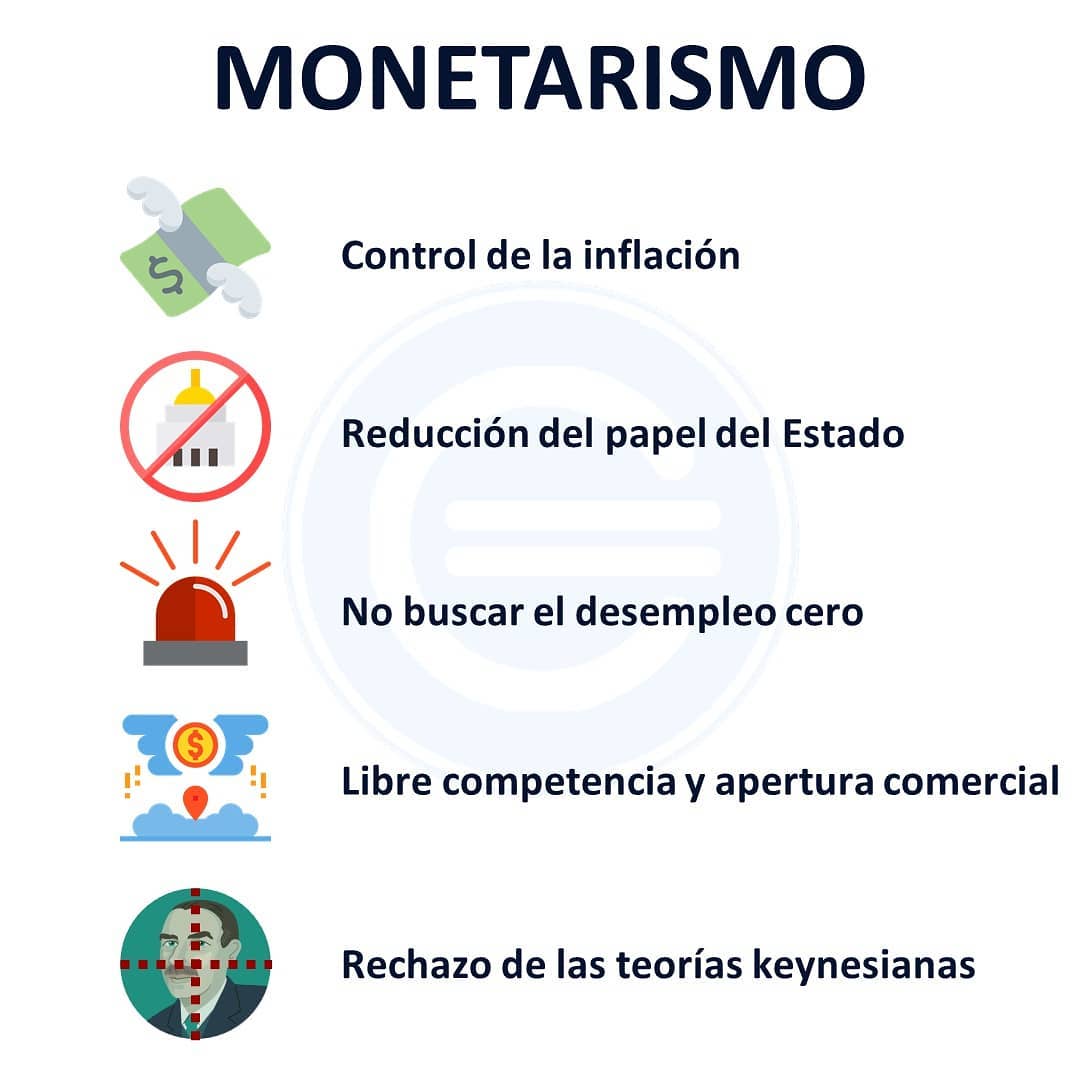 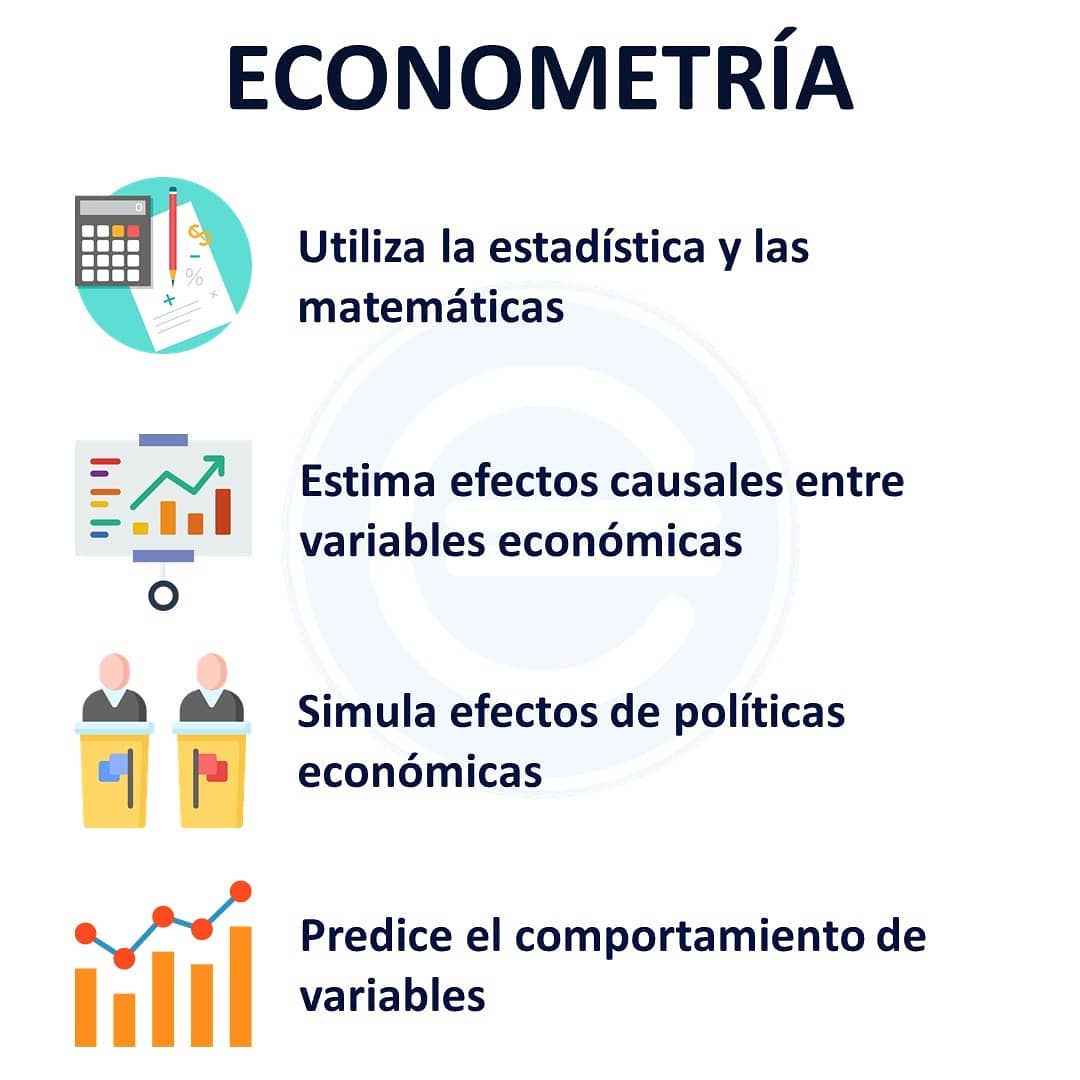 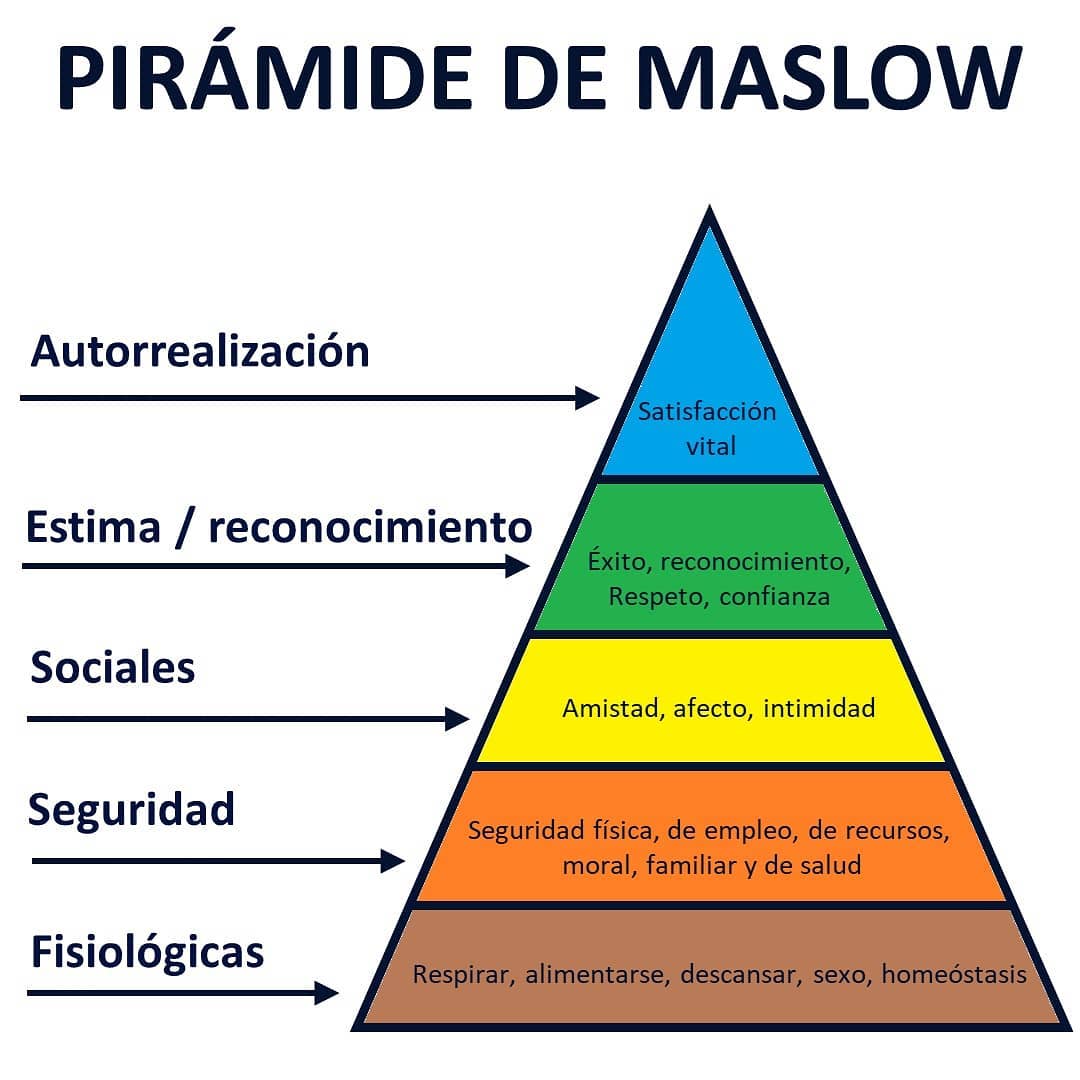 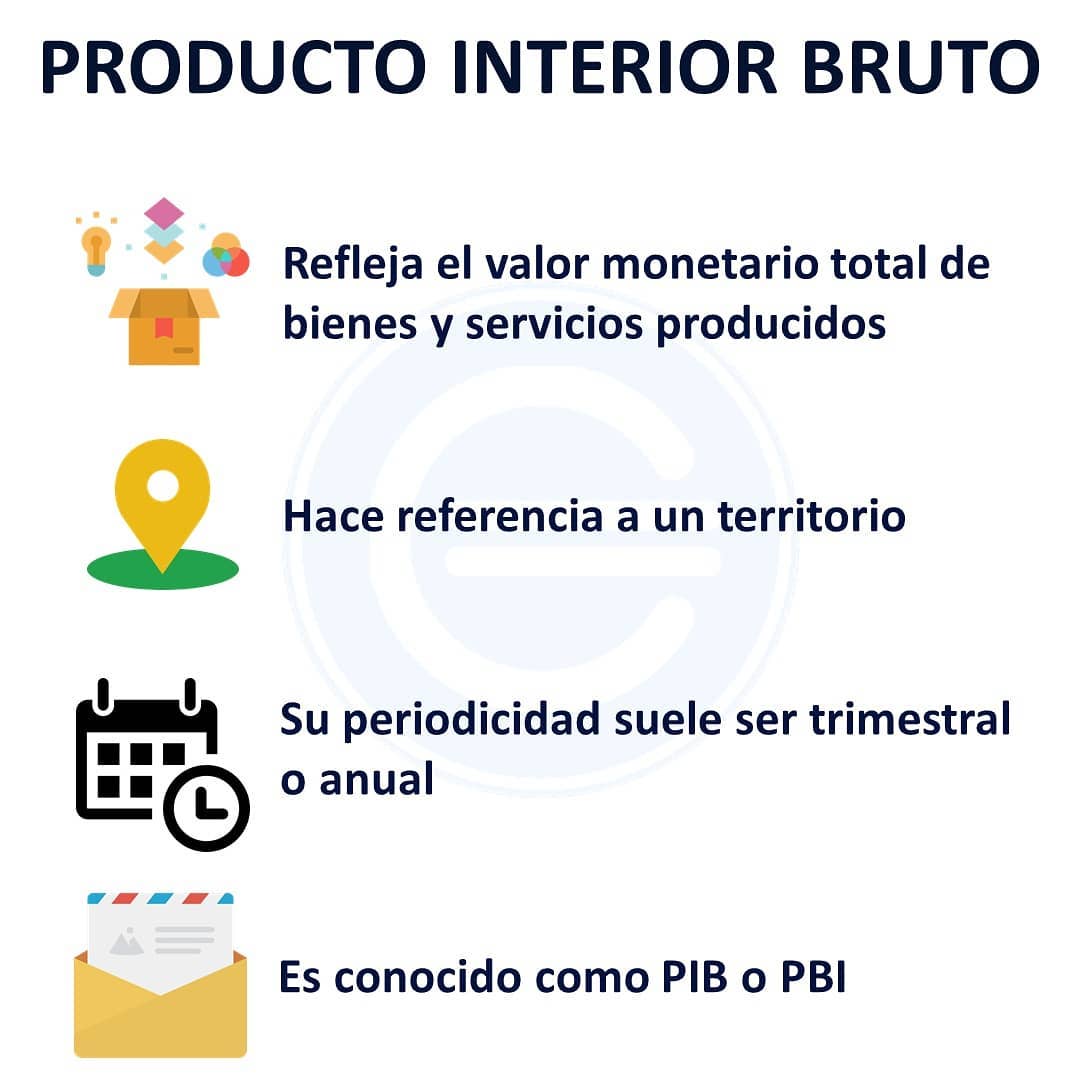 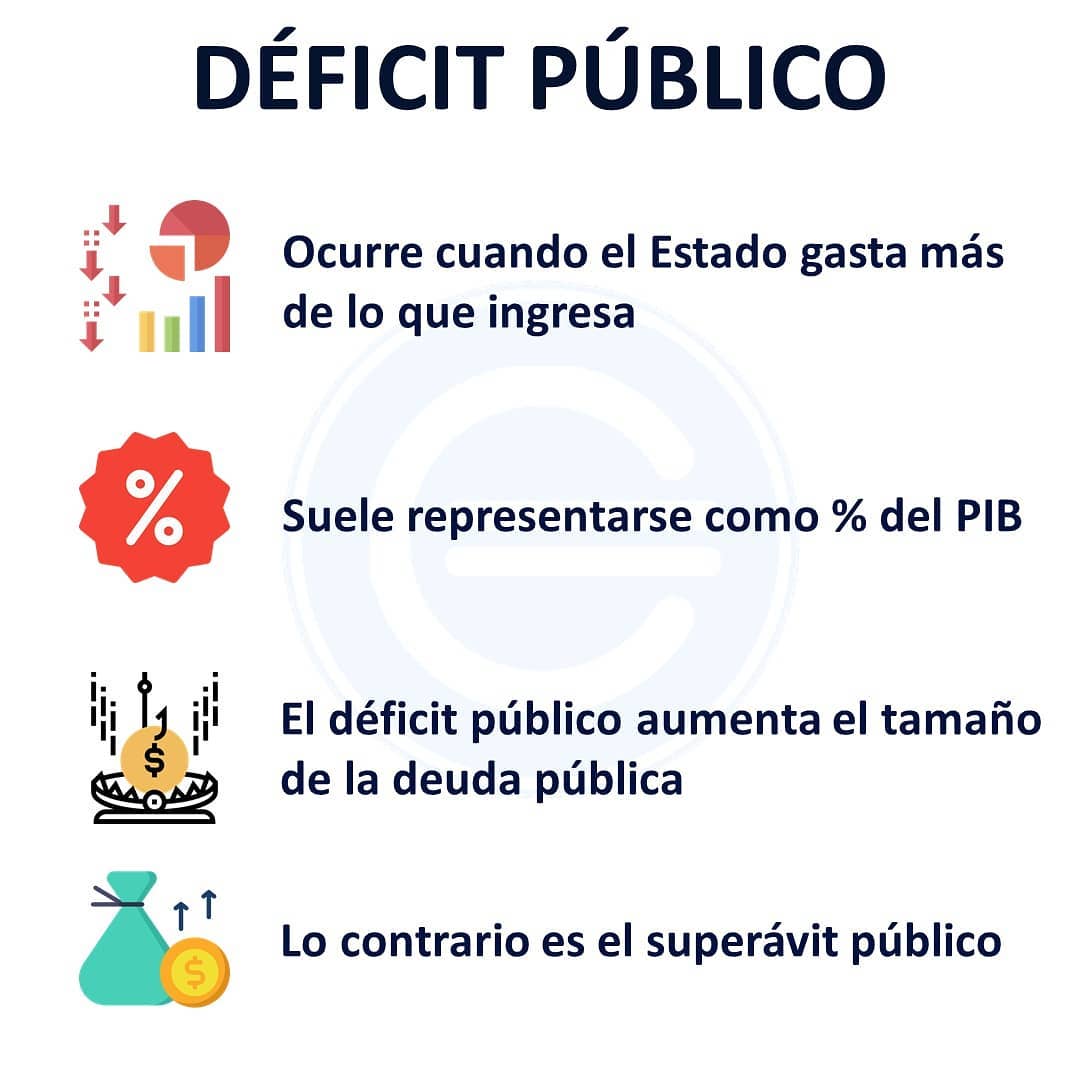 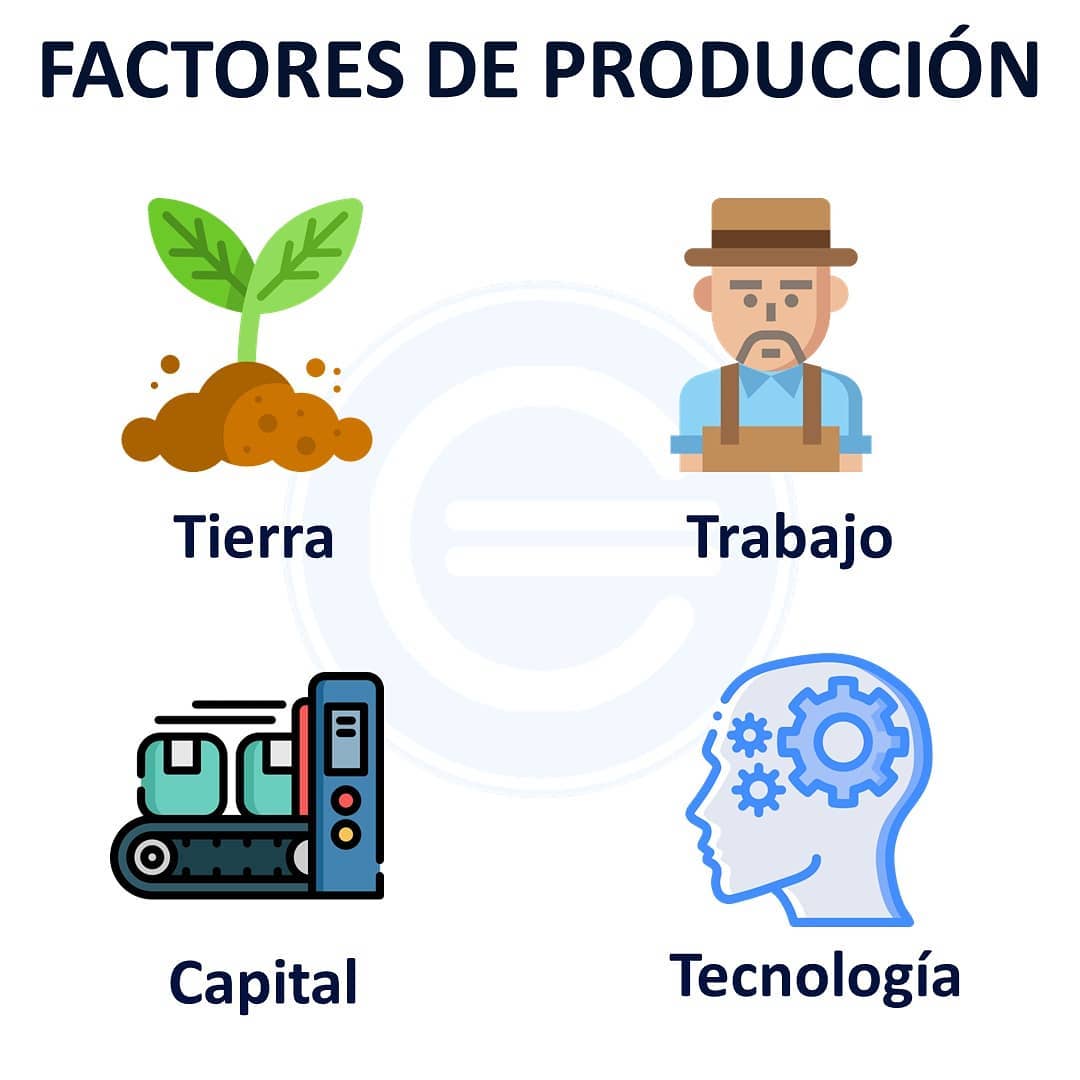 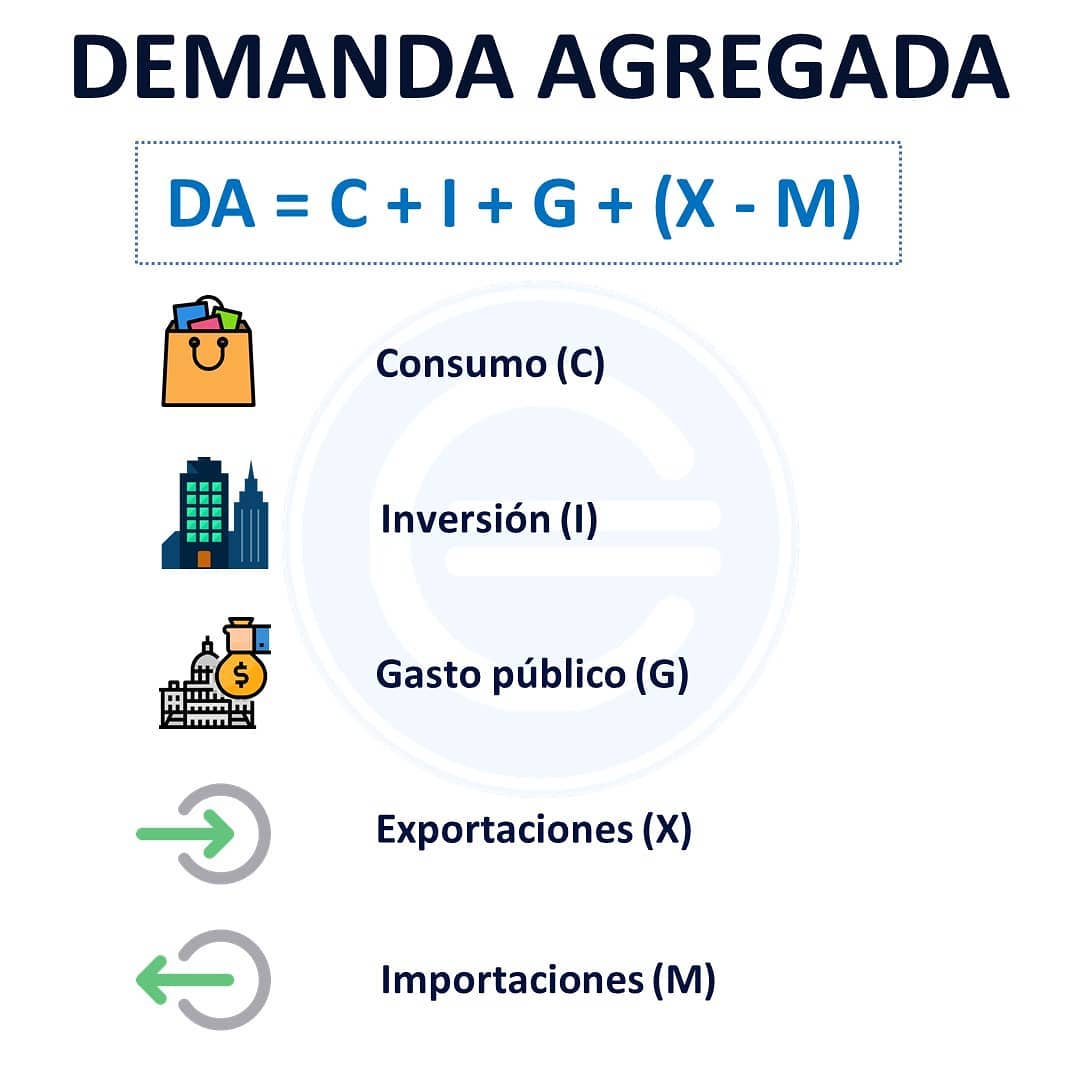 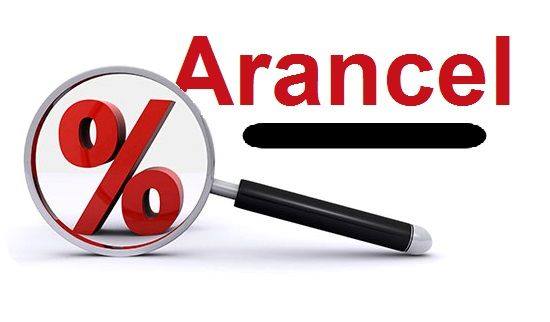 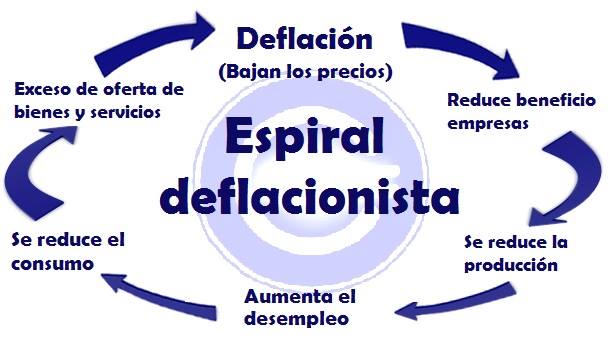 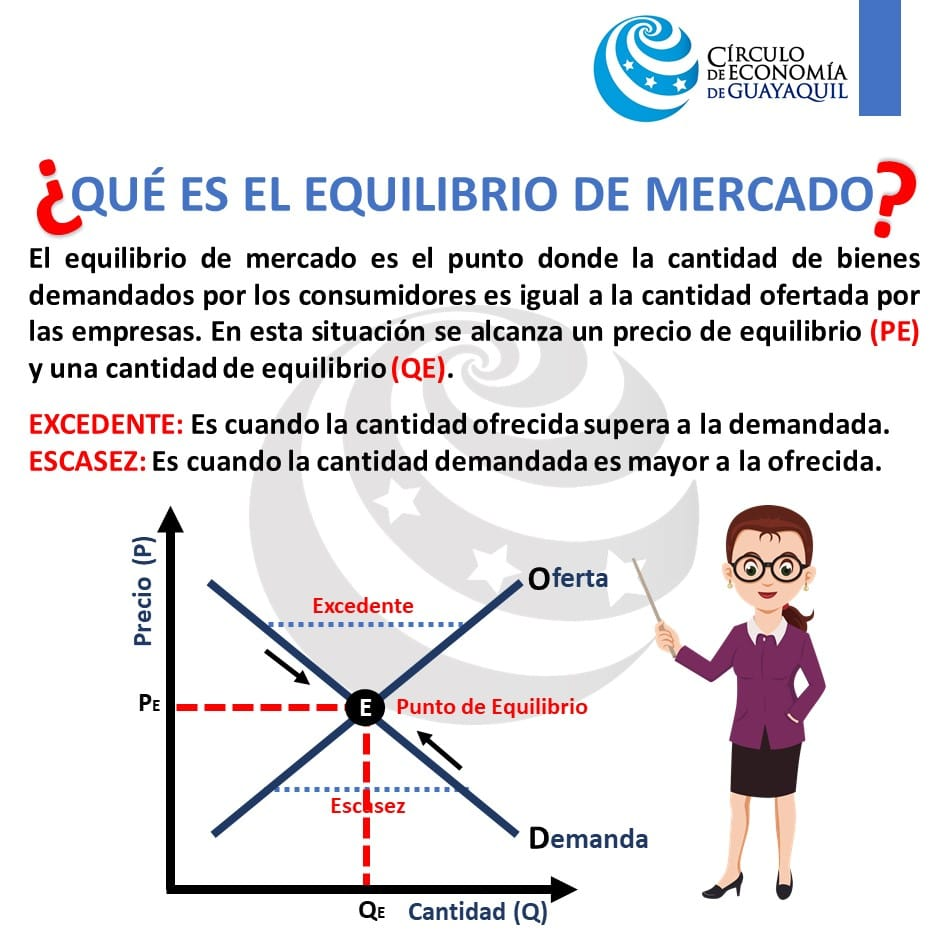 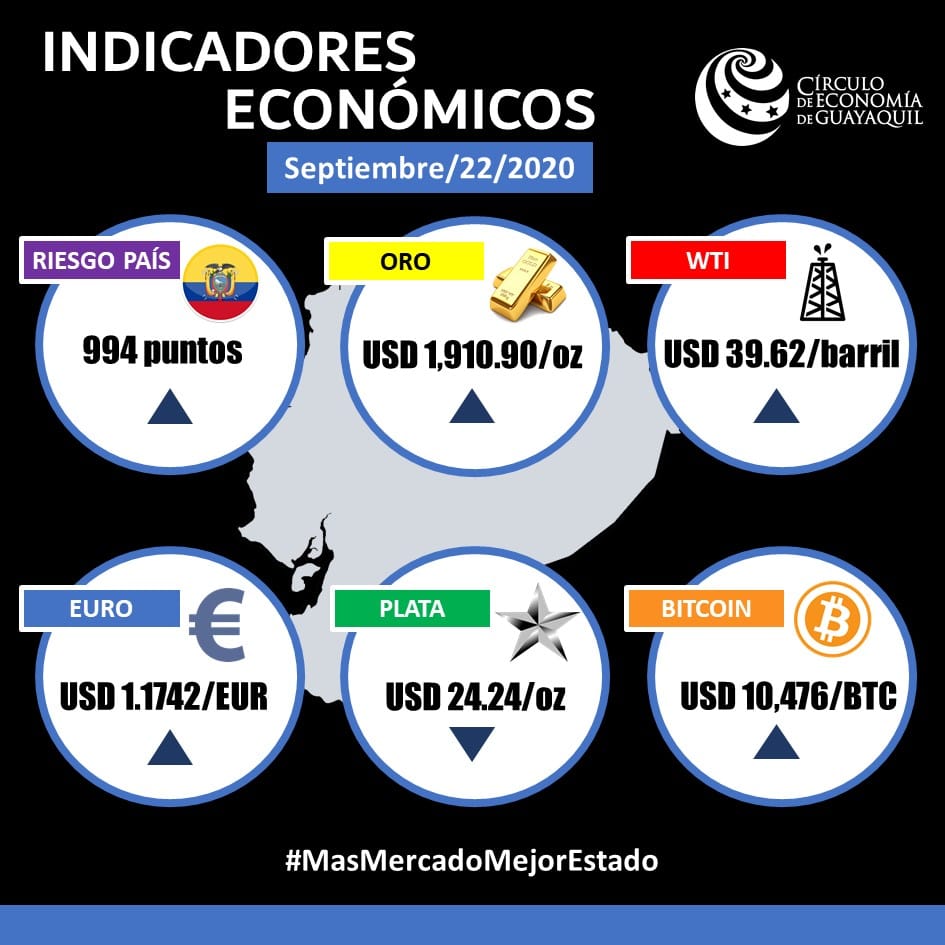 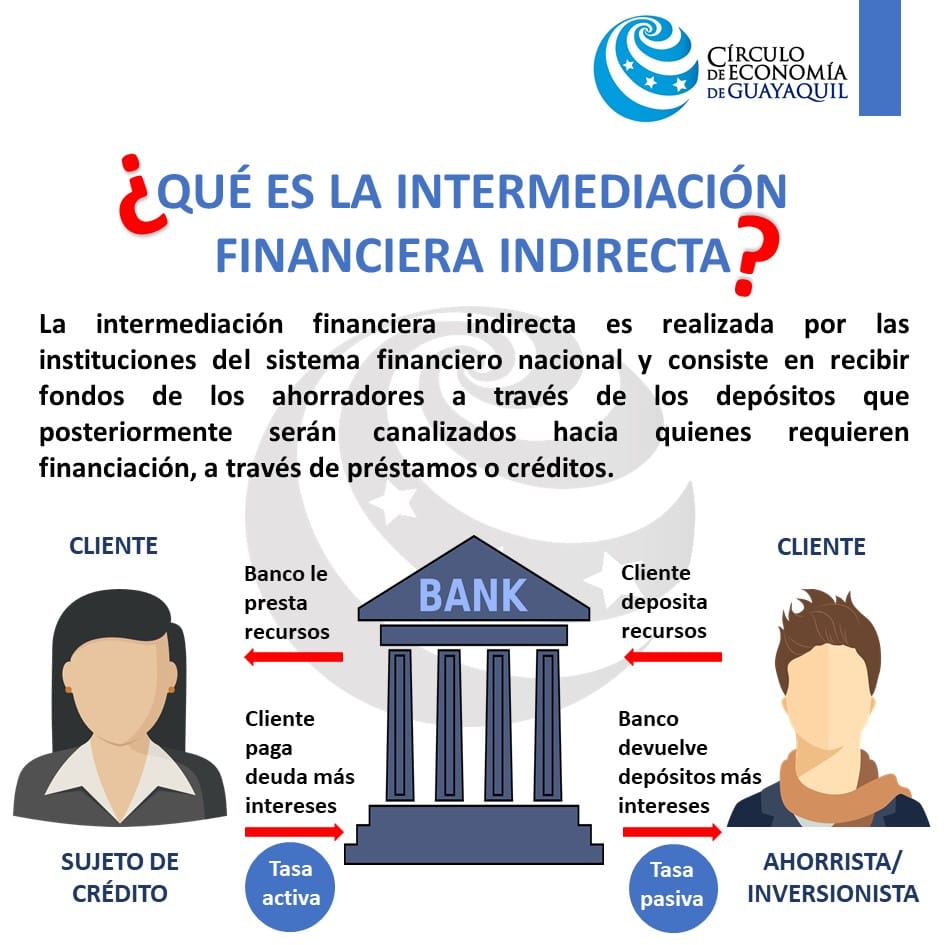 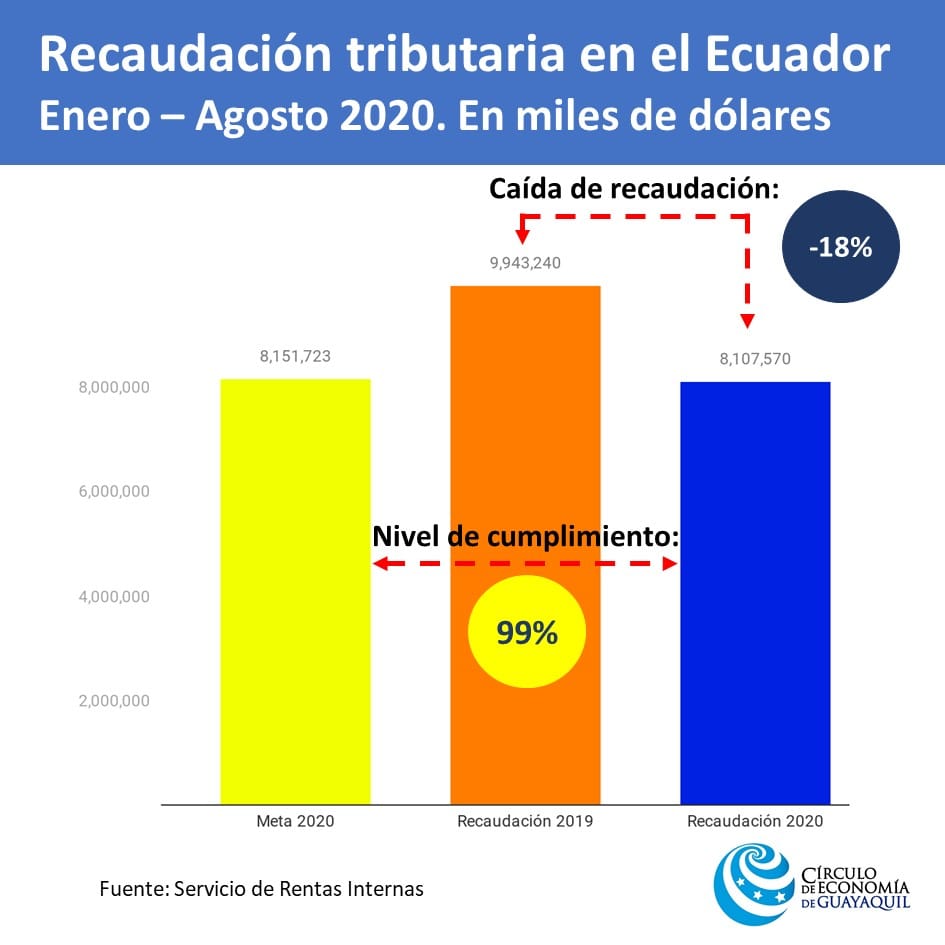 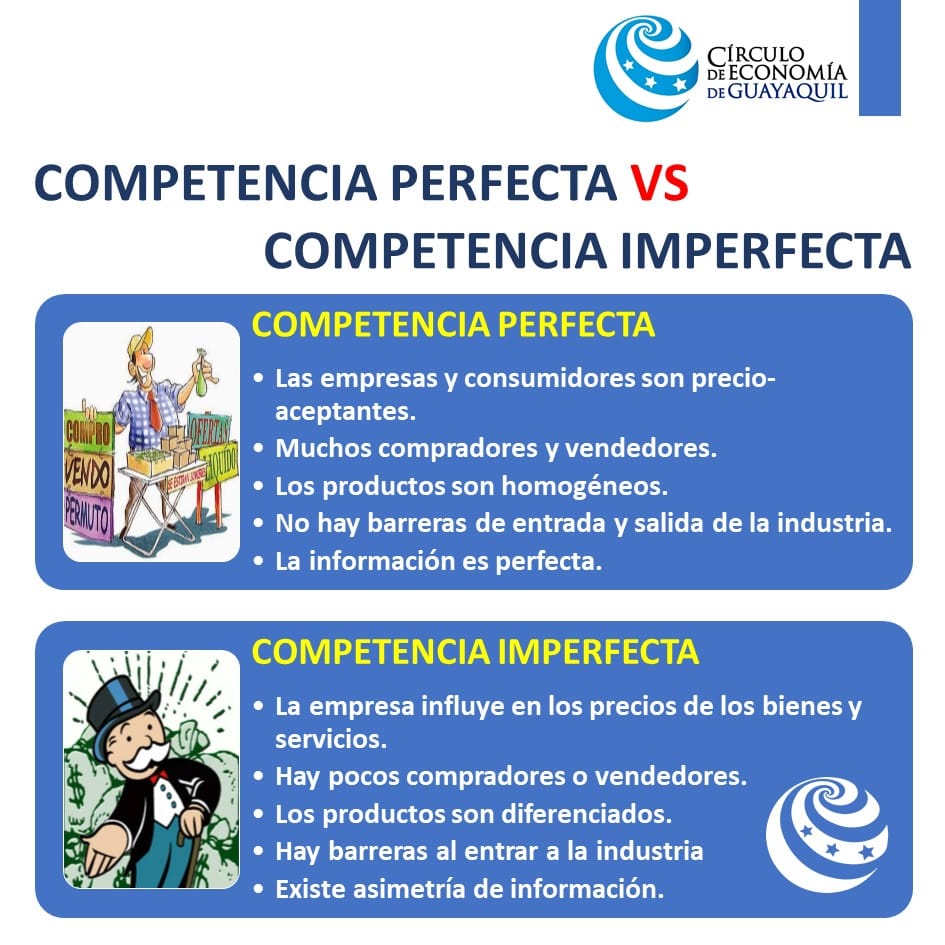 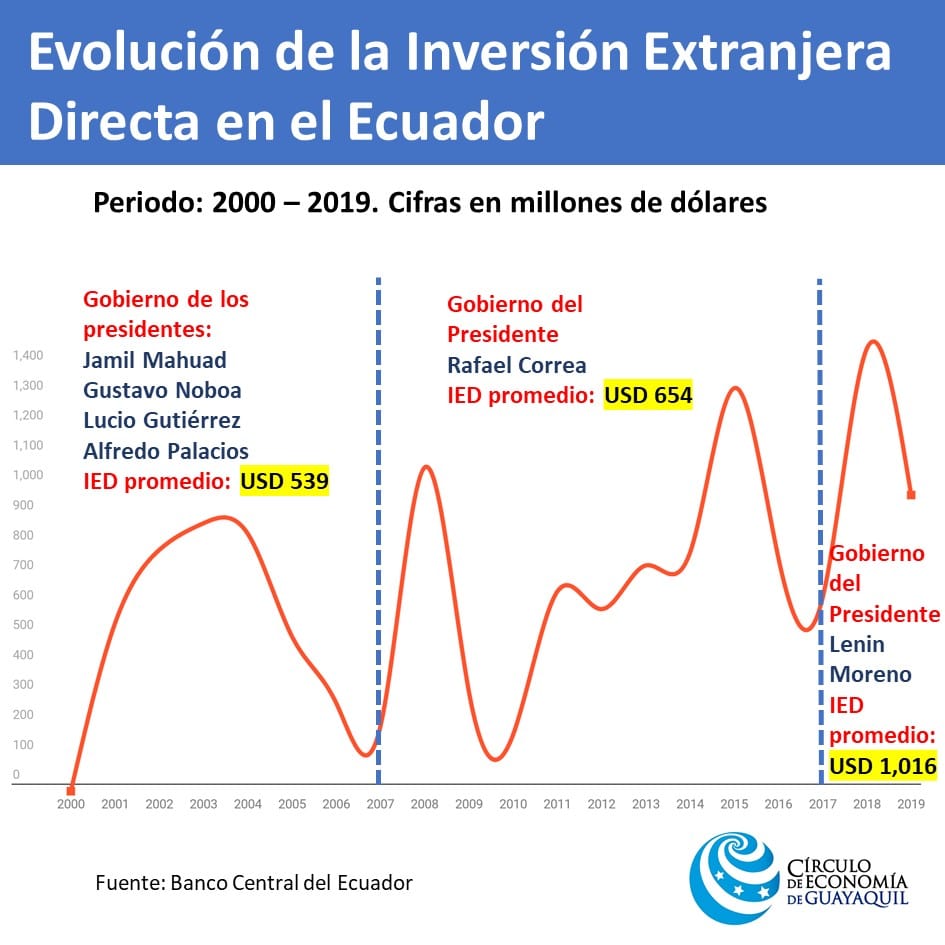 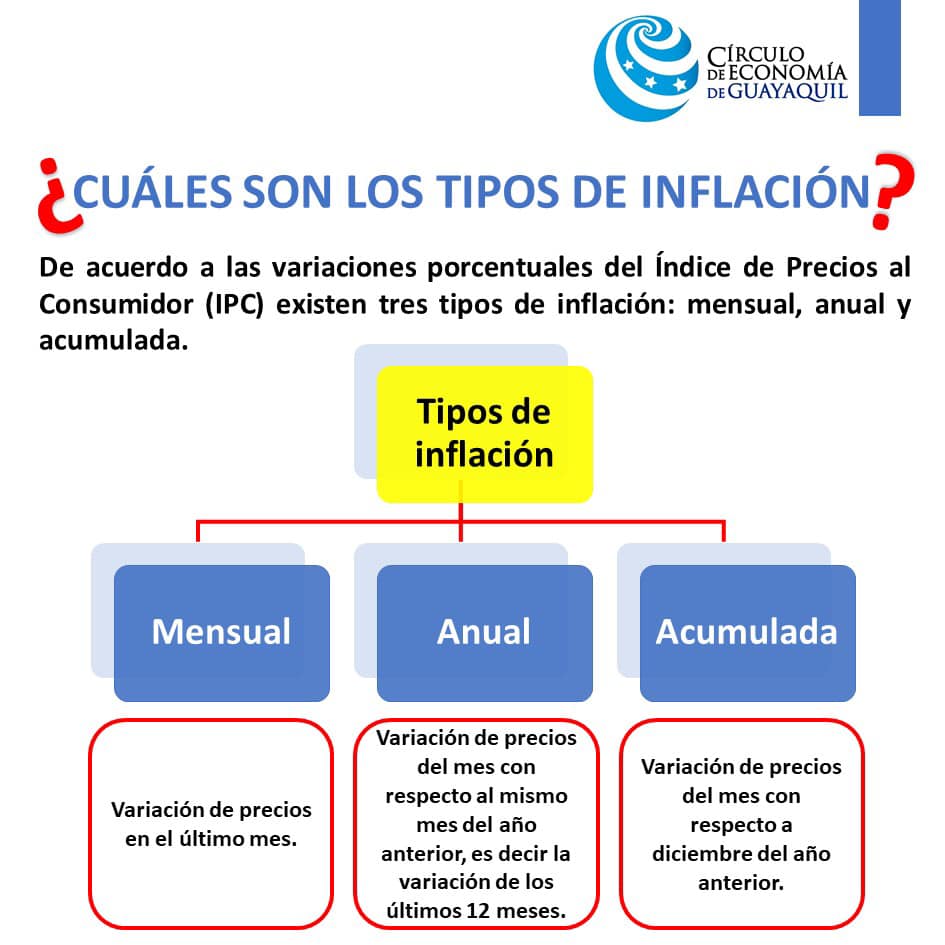 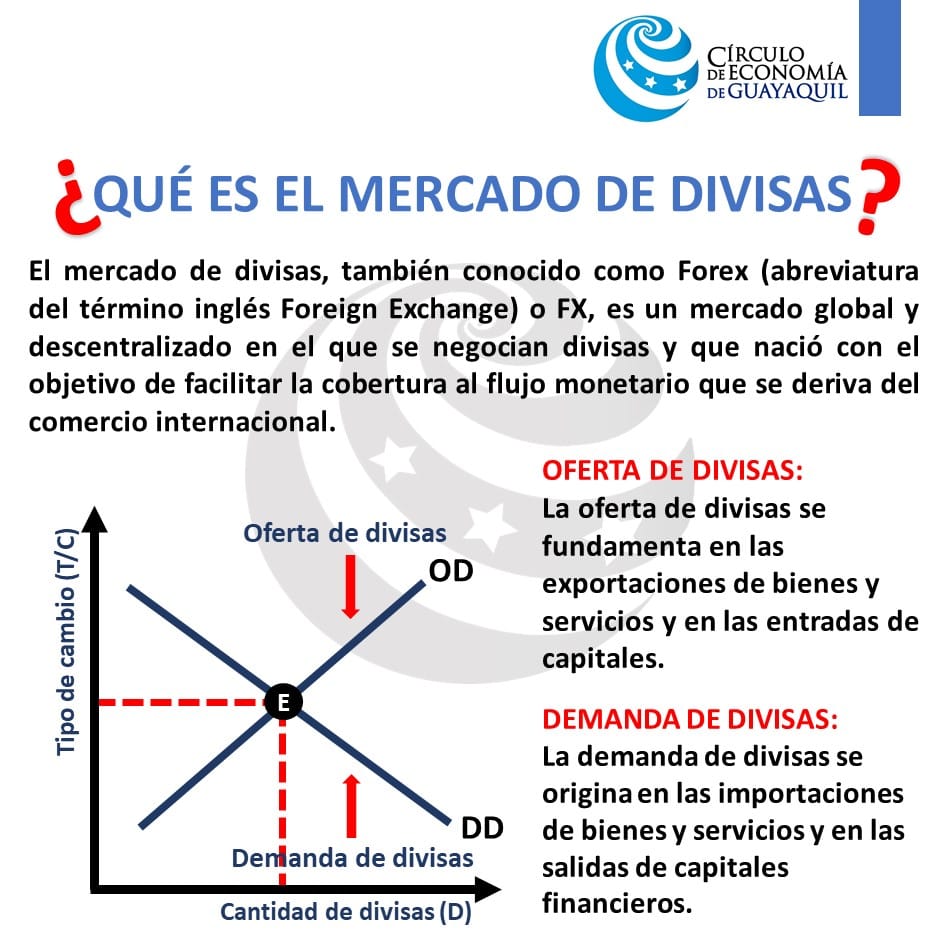 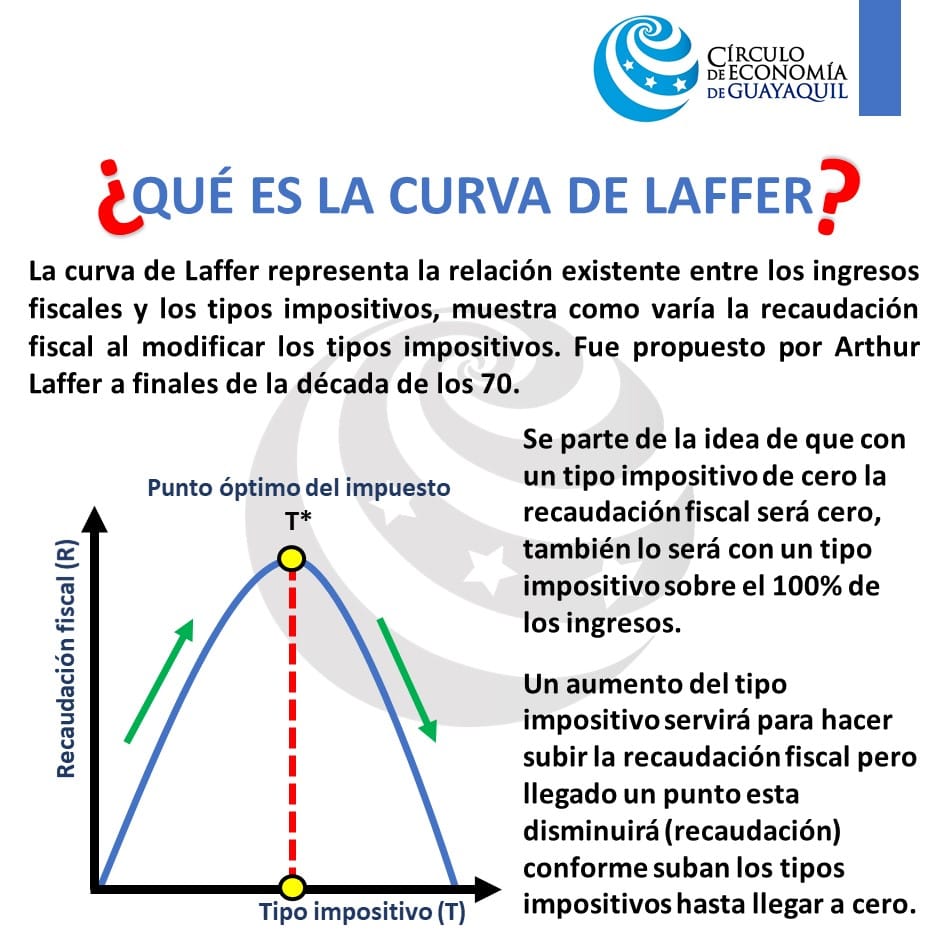 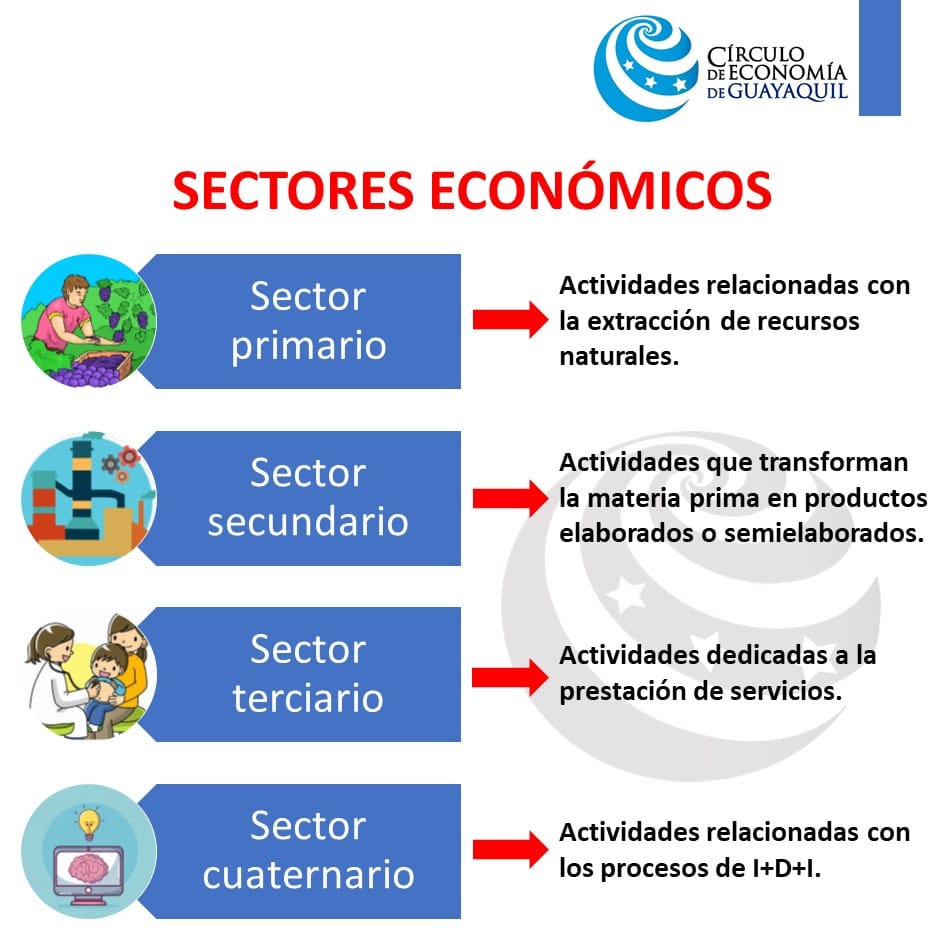 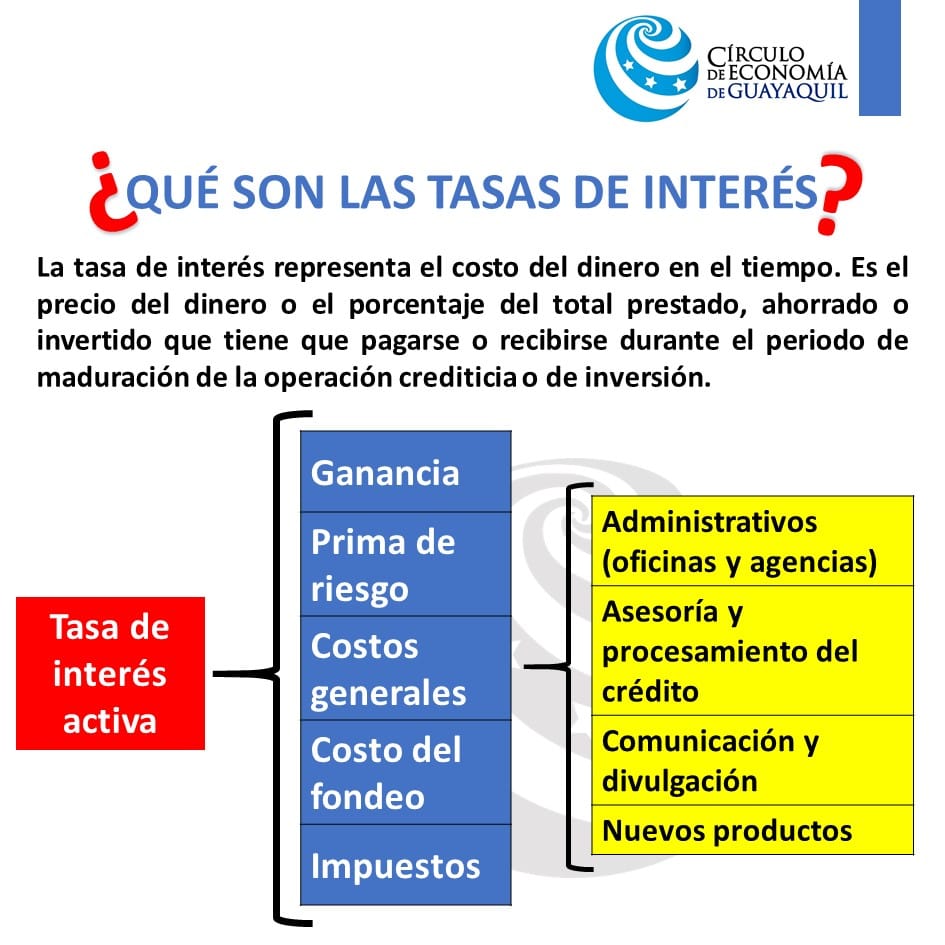 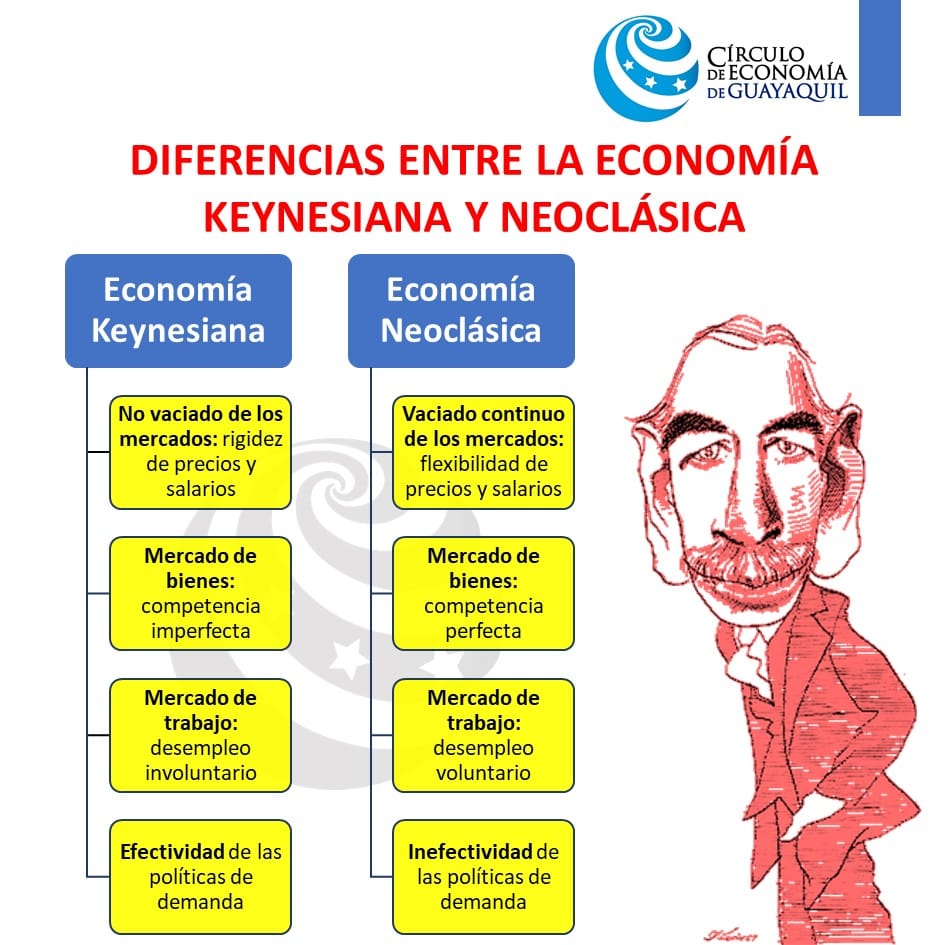 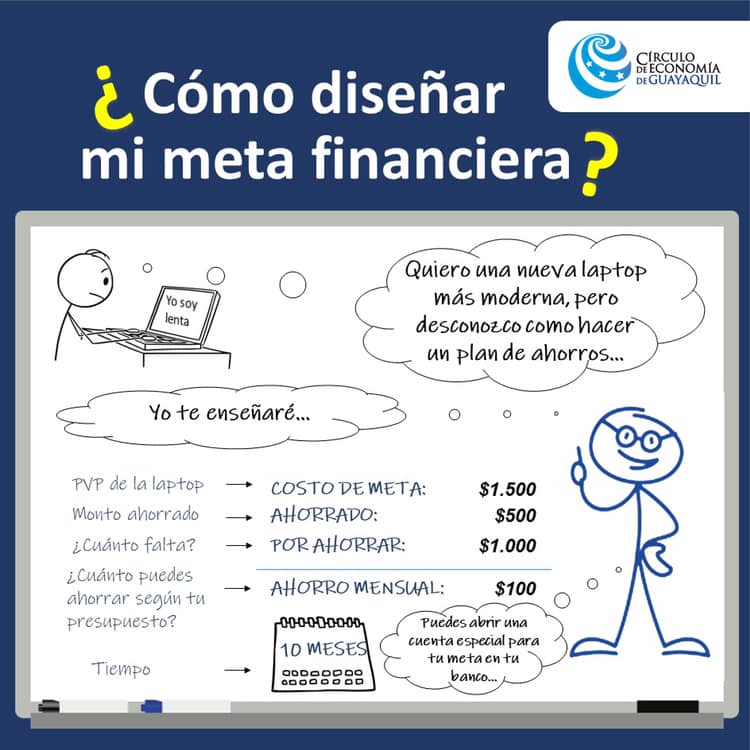 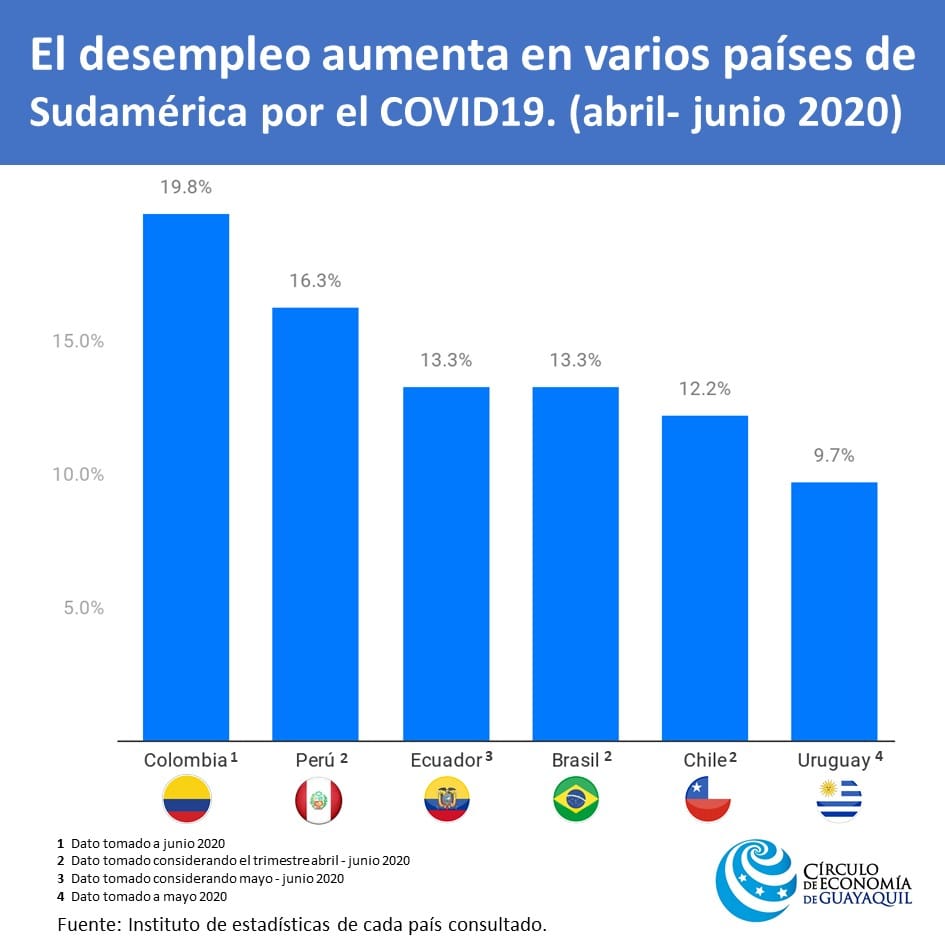 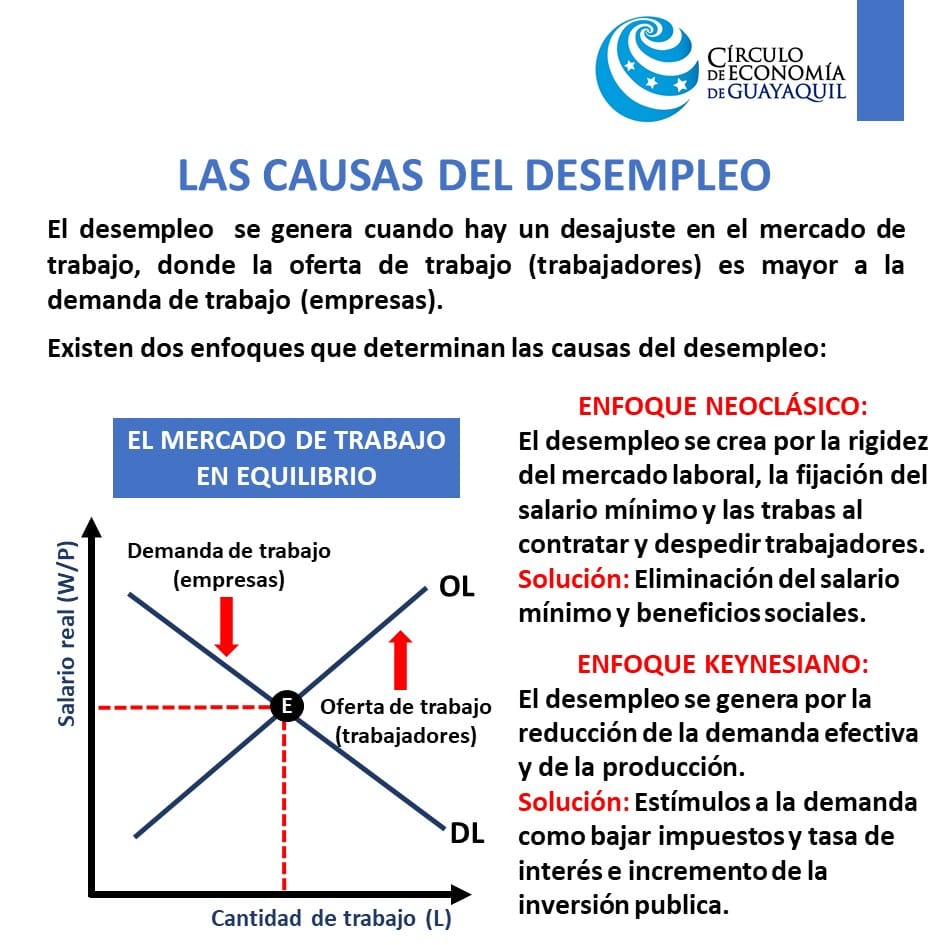 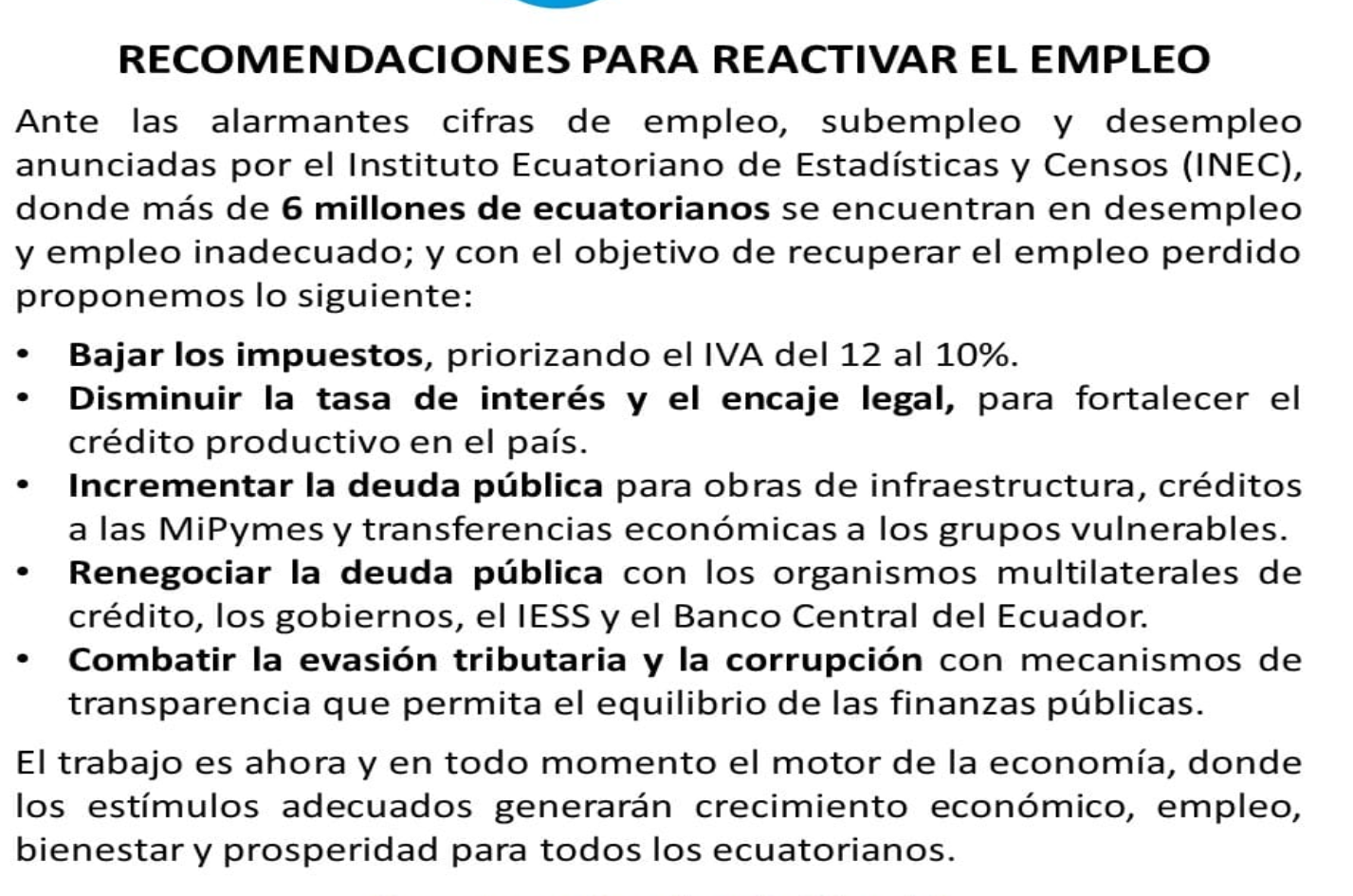 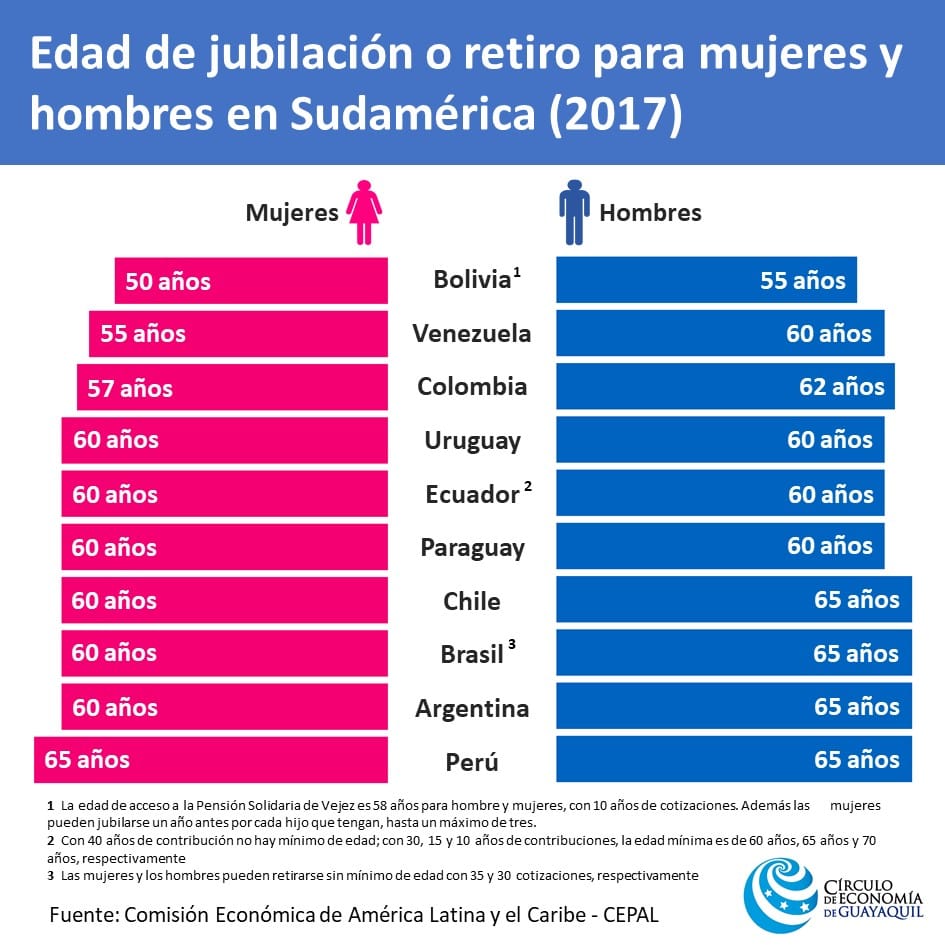 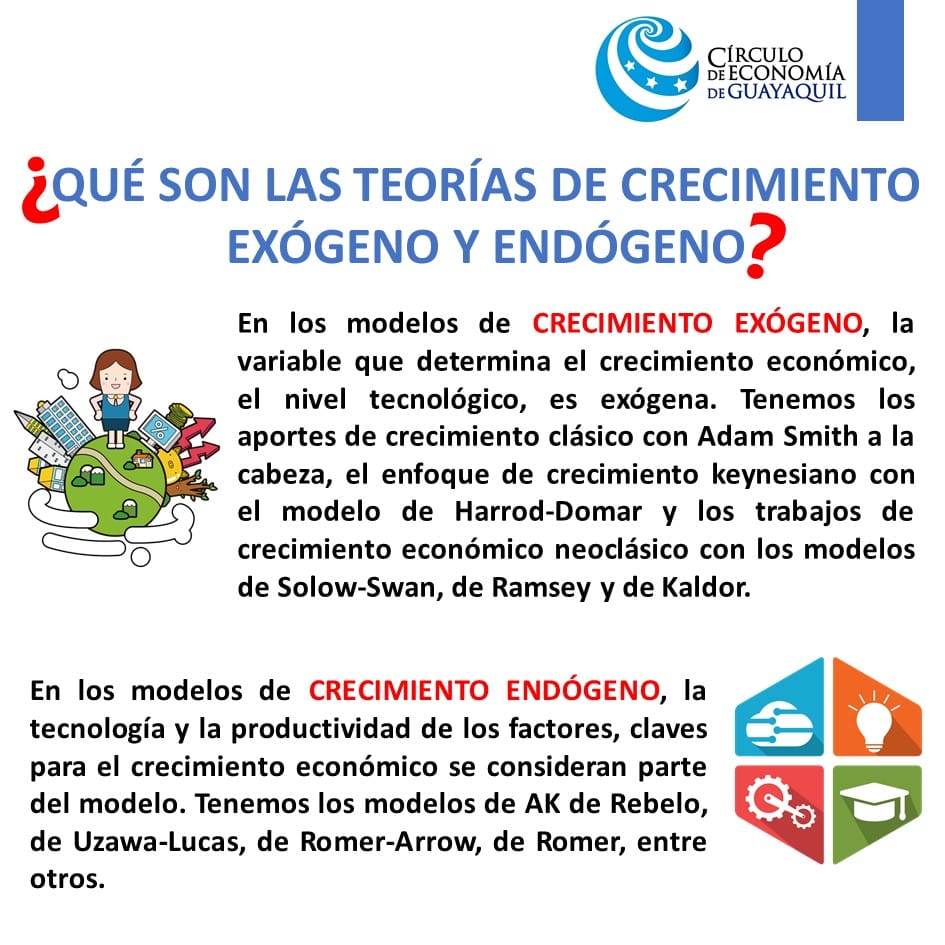 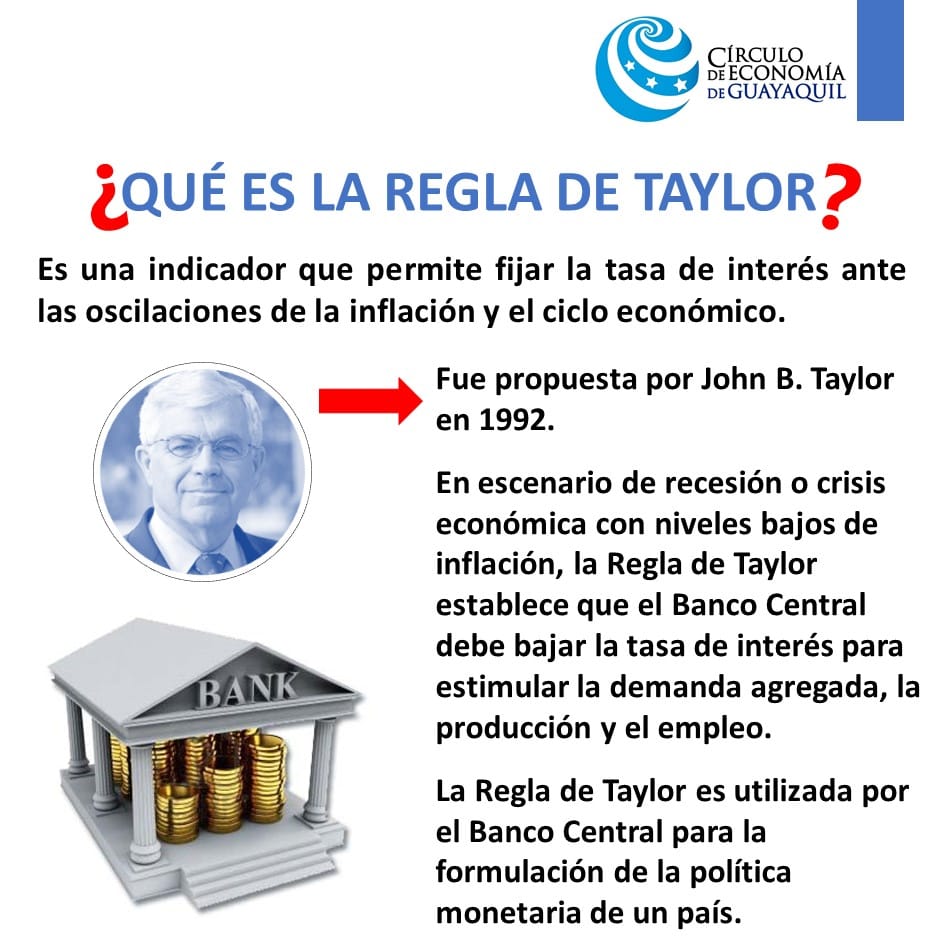 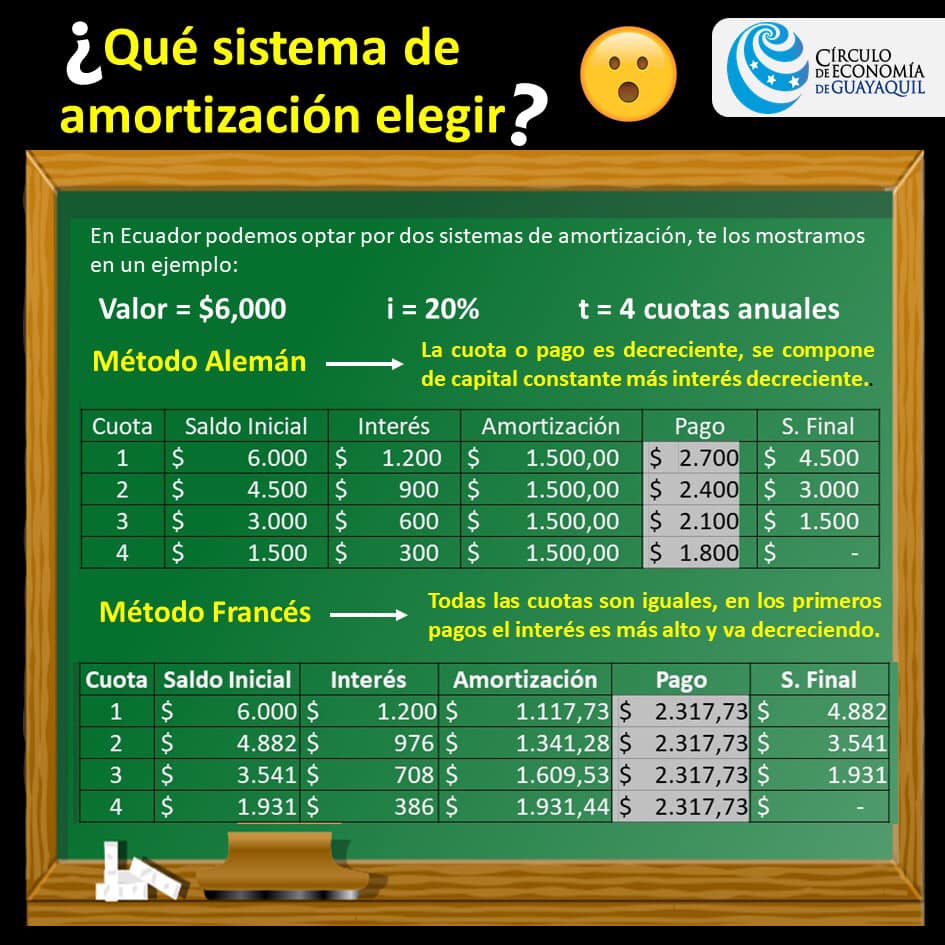 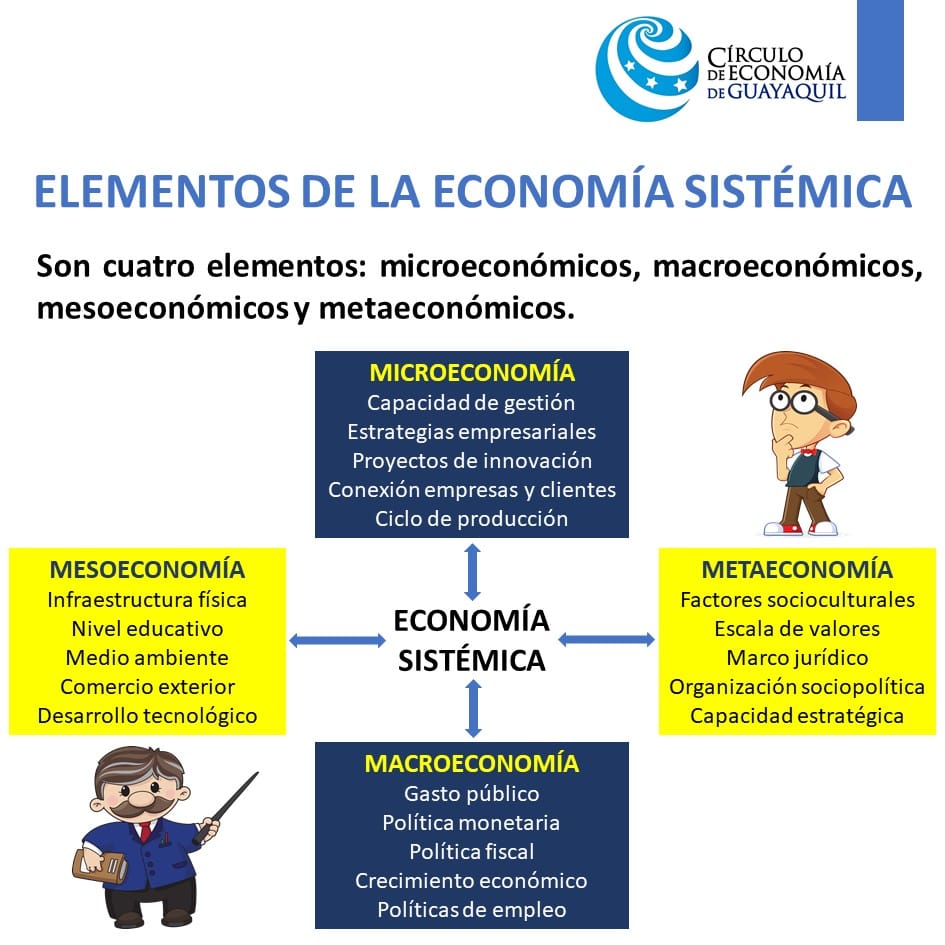 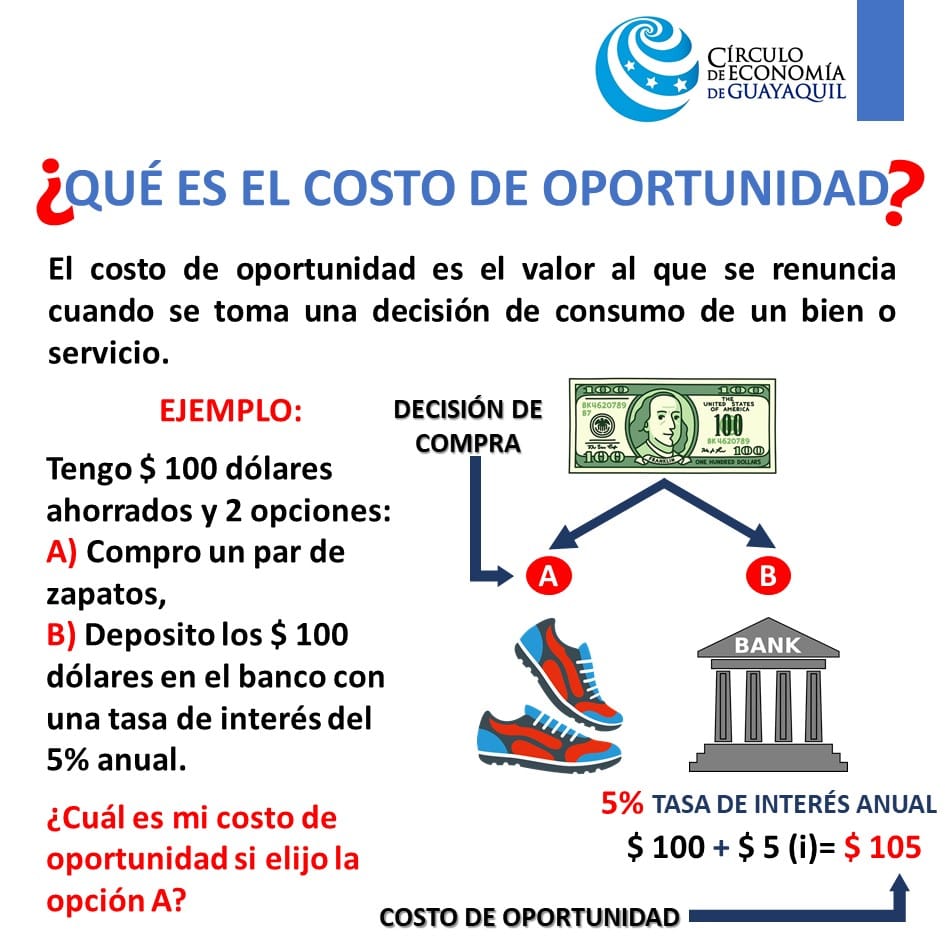 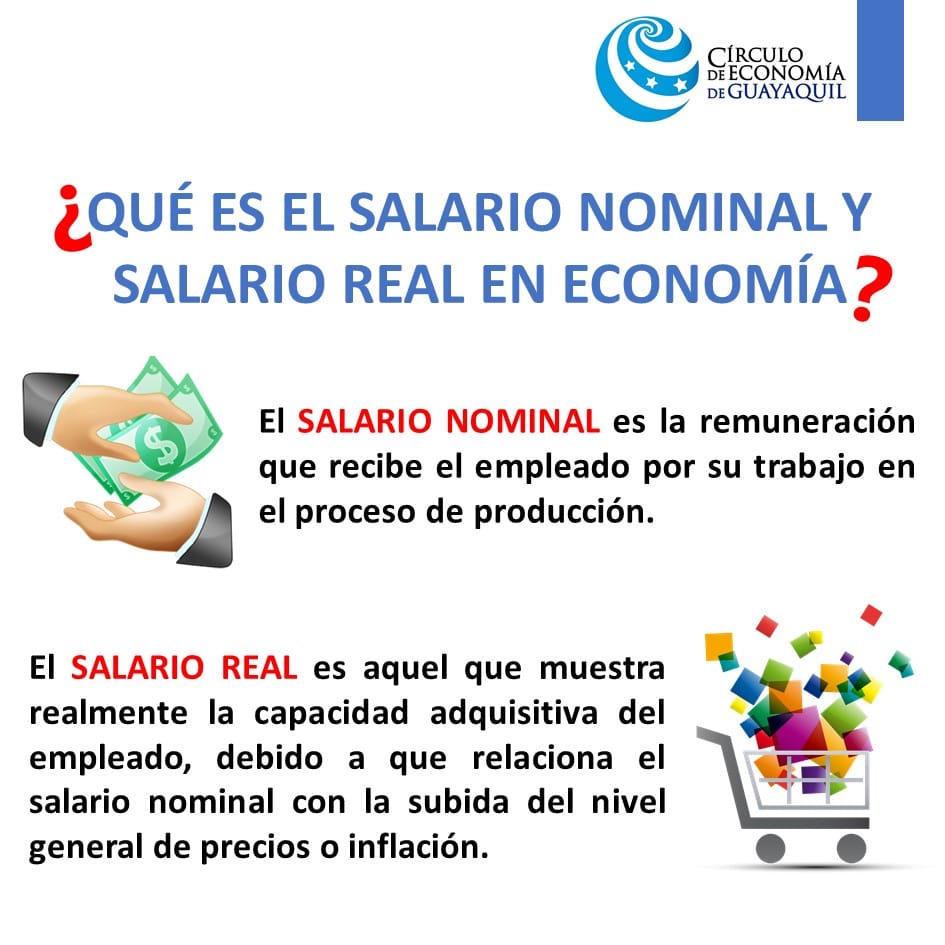